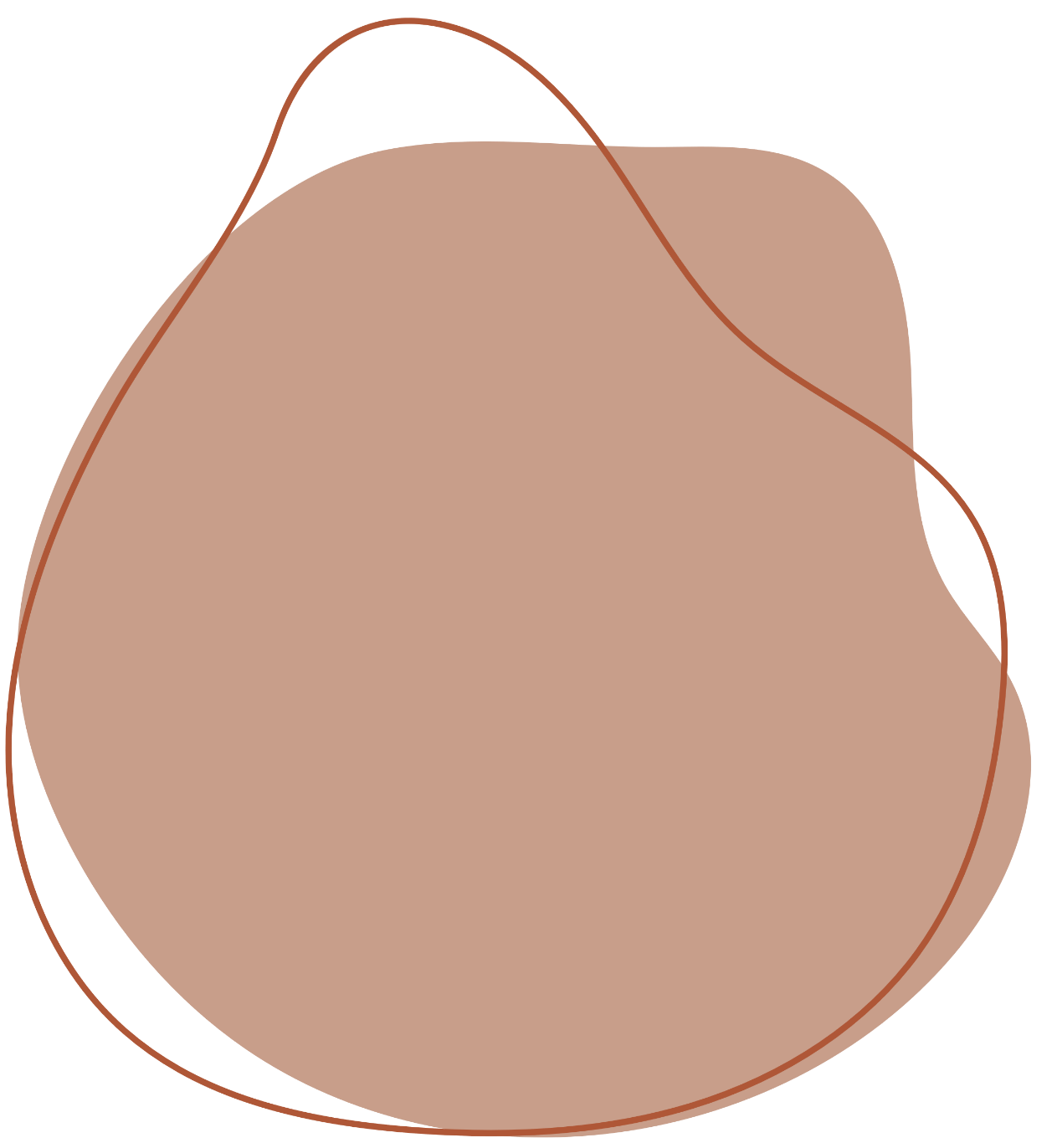 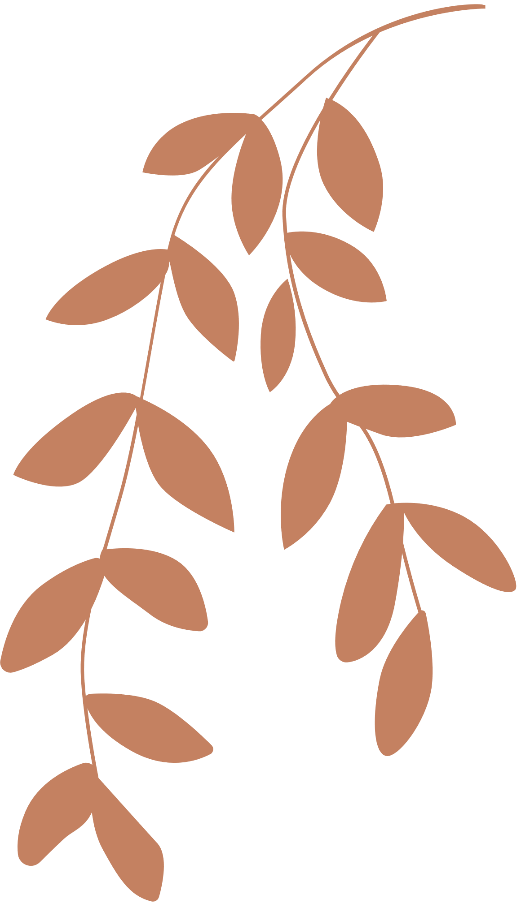 CHÀO MỪNG CÁC EM ĐẾN VỚI BUỔI HỌC
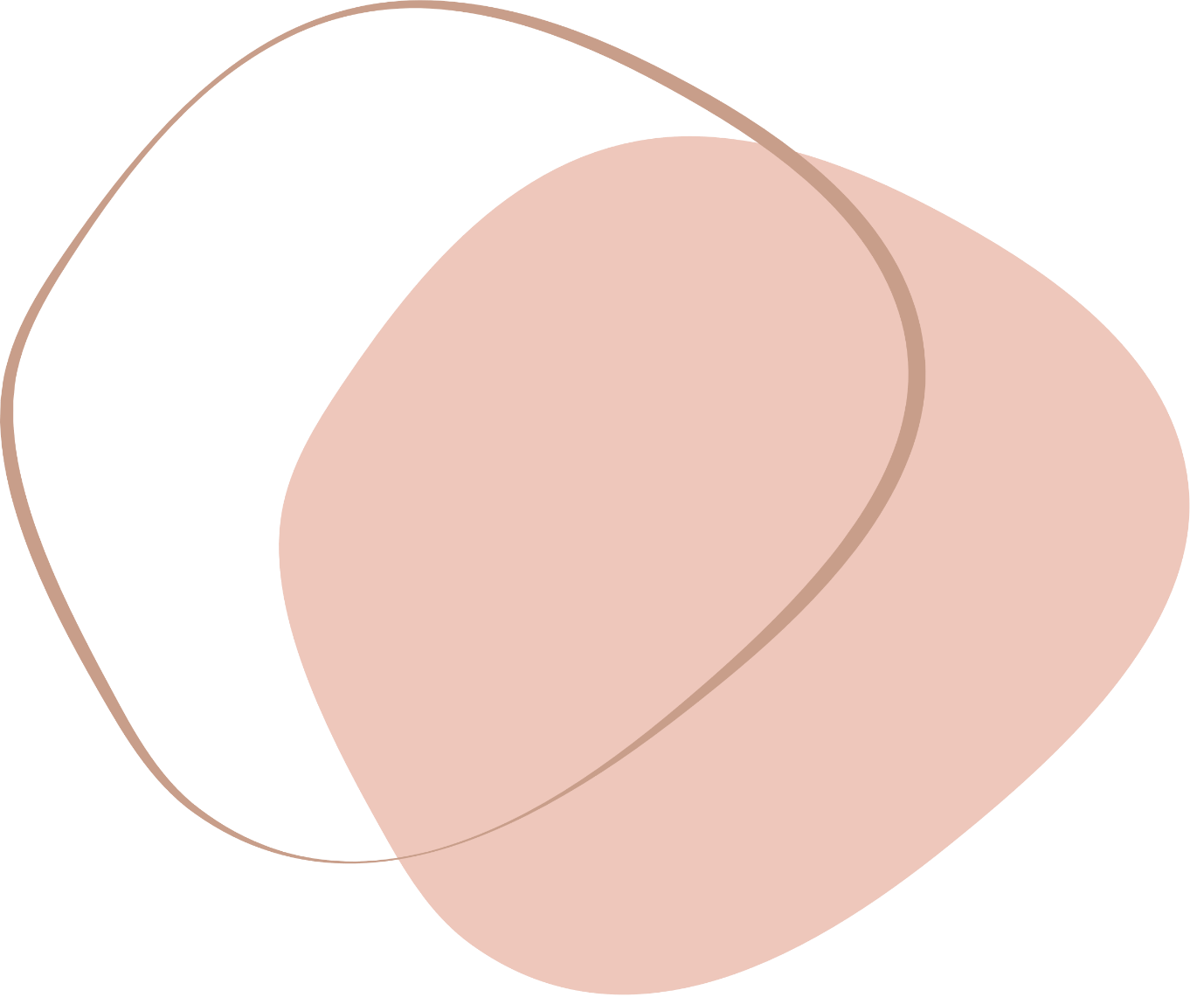 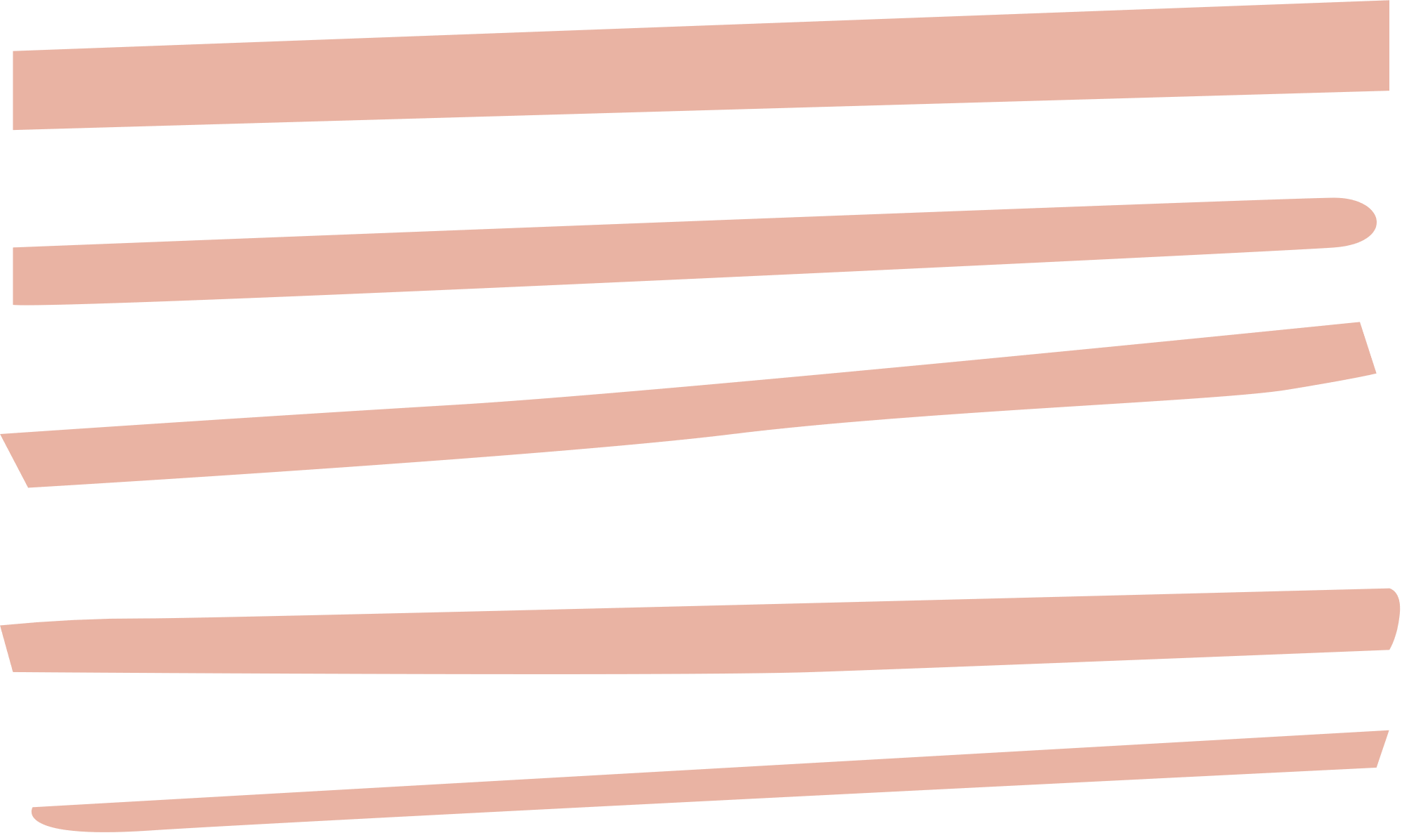 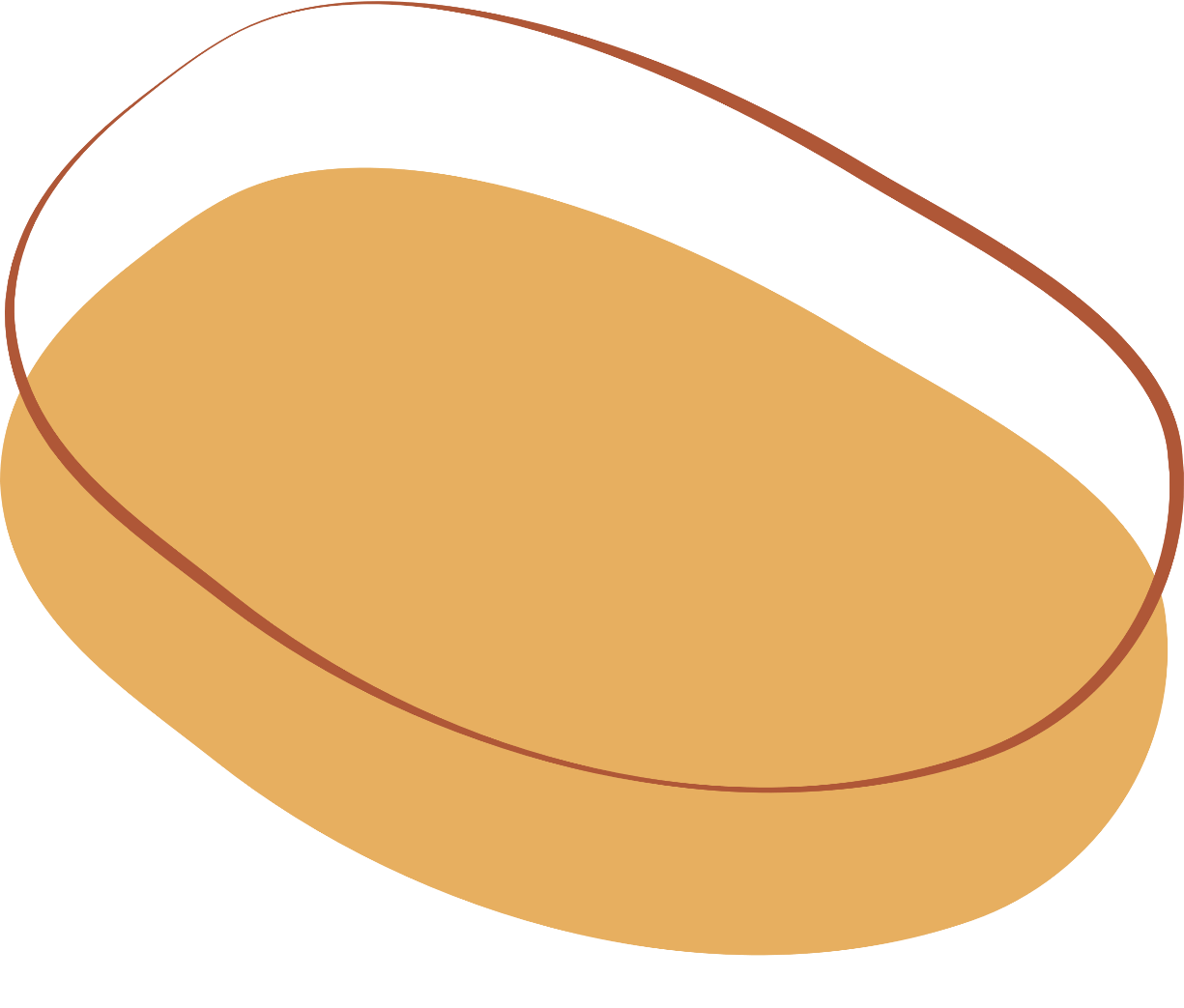 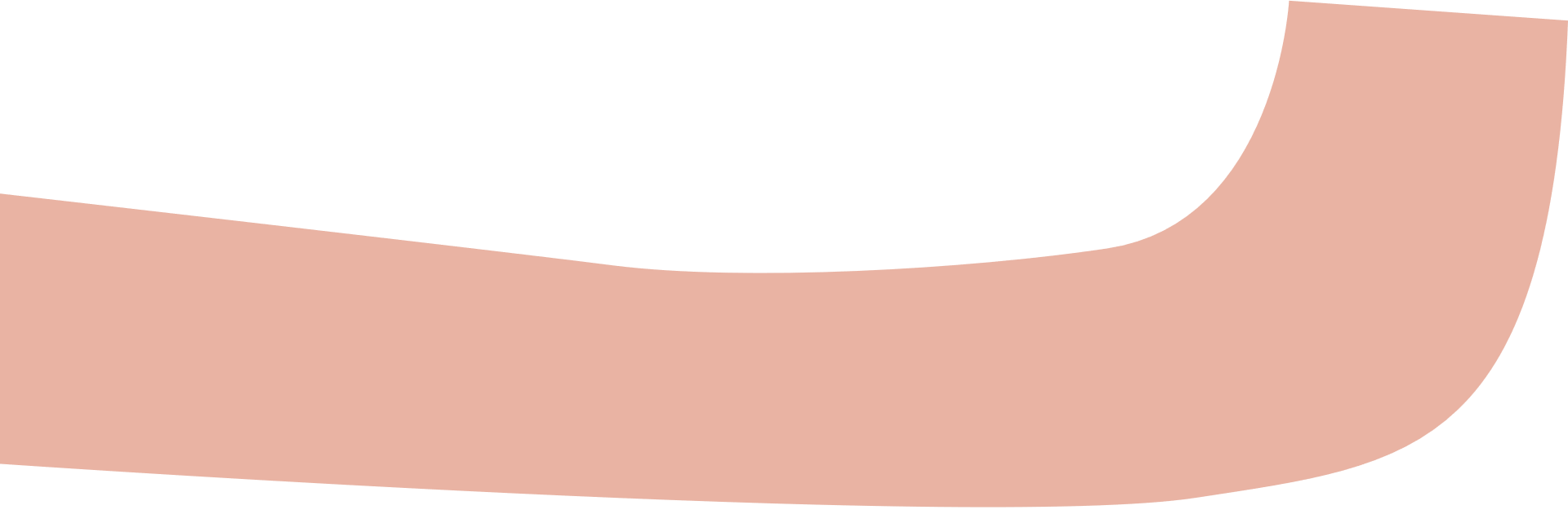 KHỞI ĐỘNG
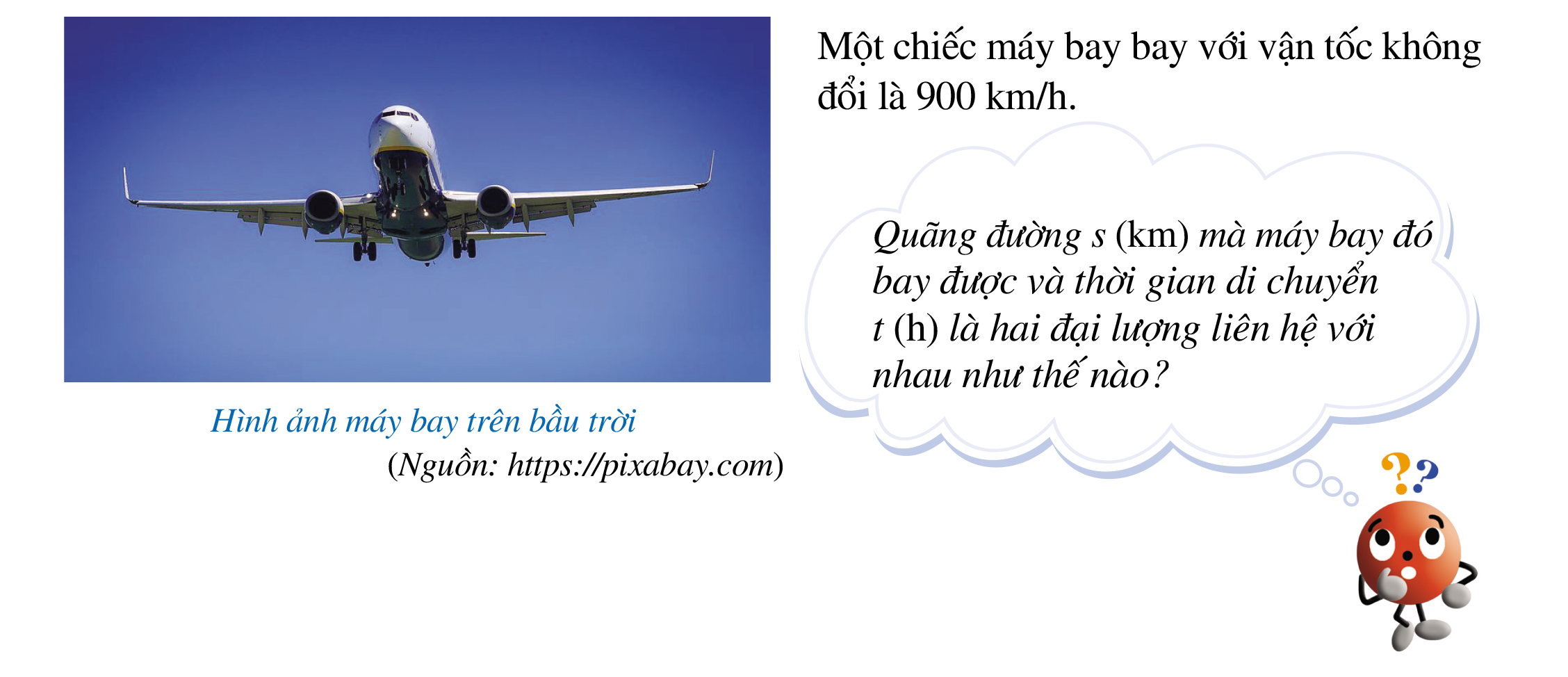 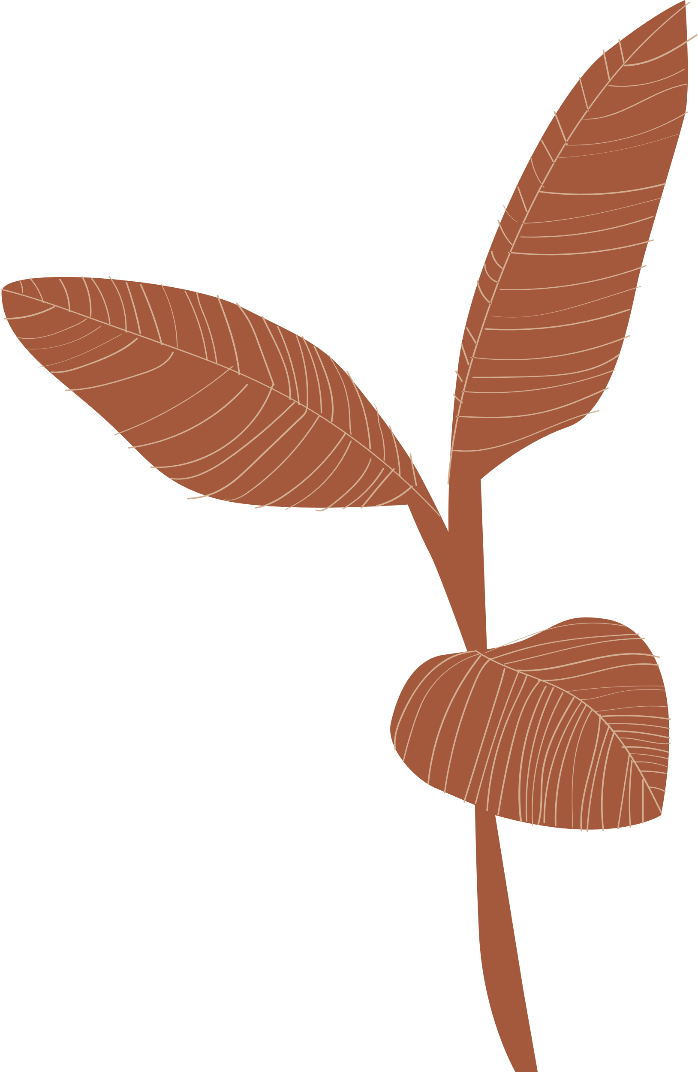 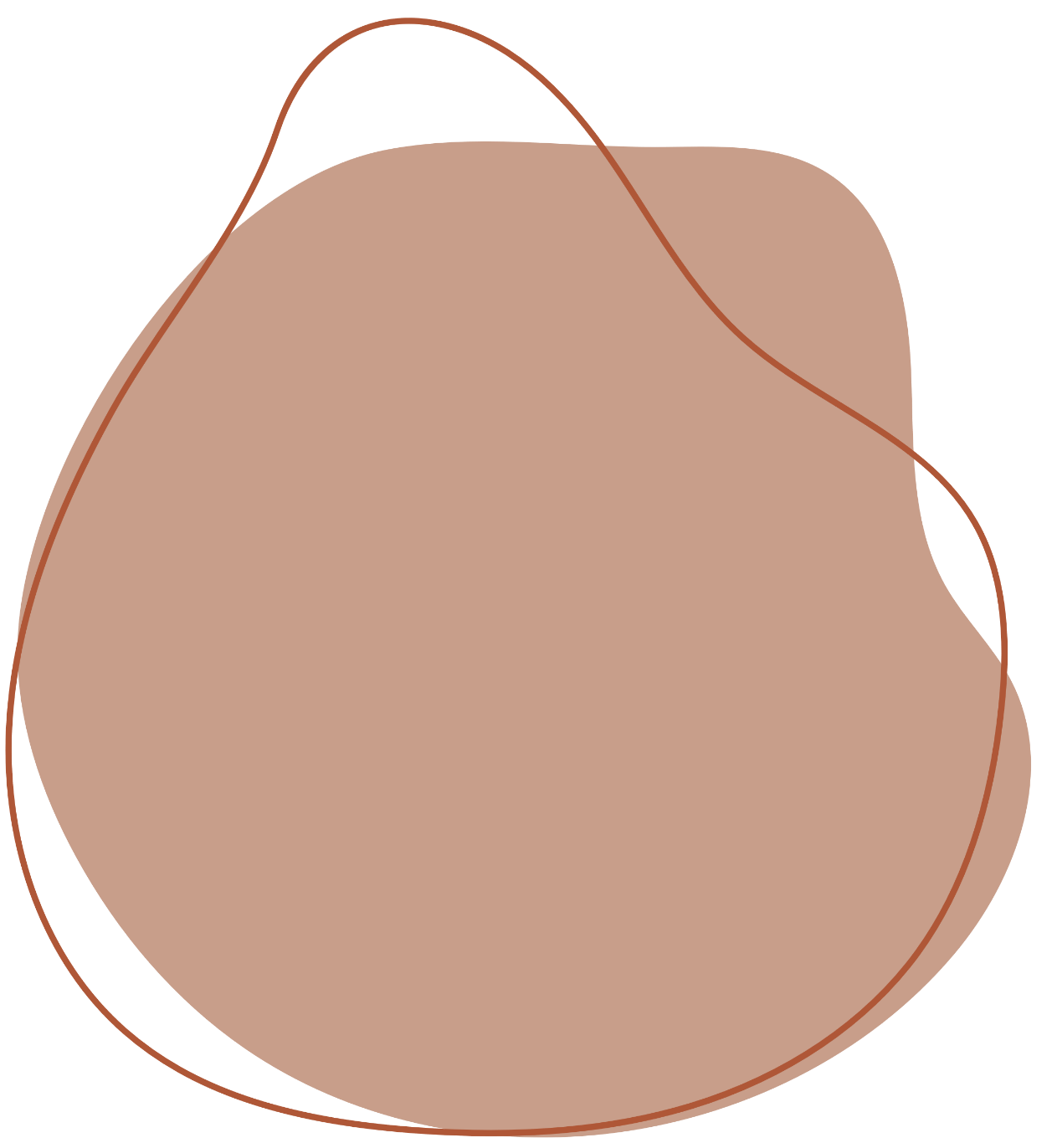 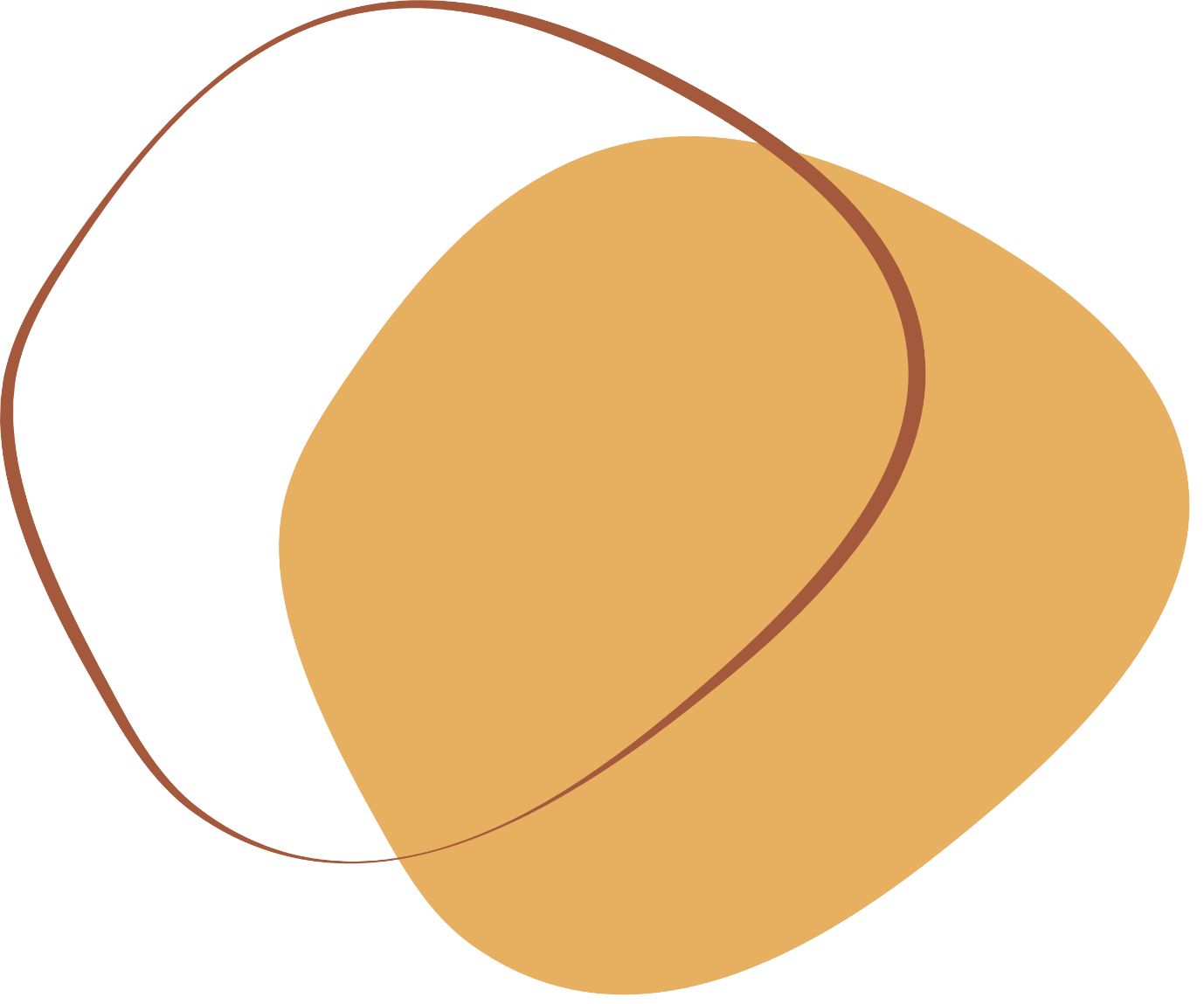 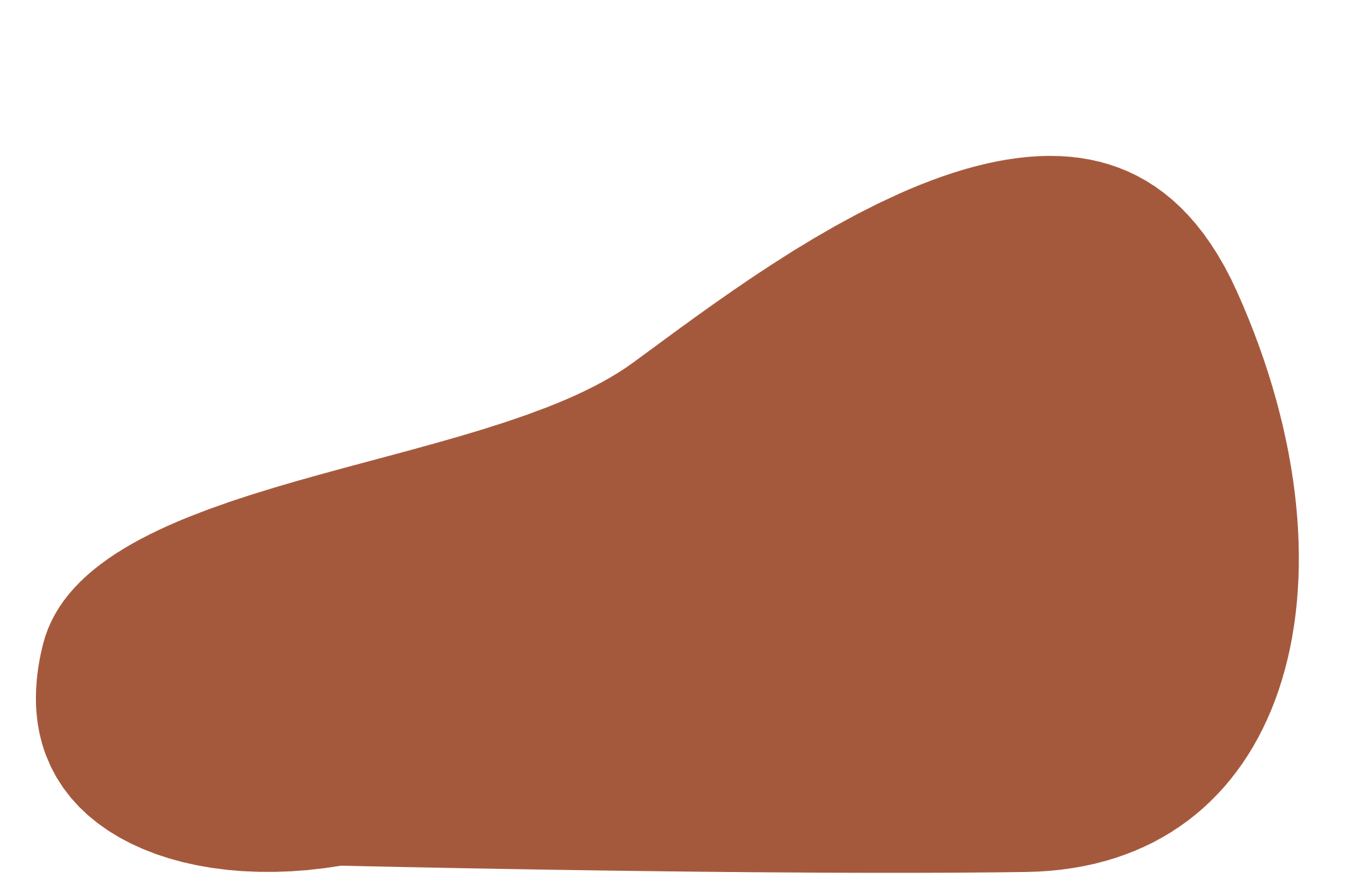 BÀ 7: ĐẠI LƯỢNG TỈ LỆ THUẬN
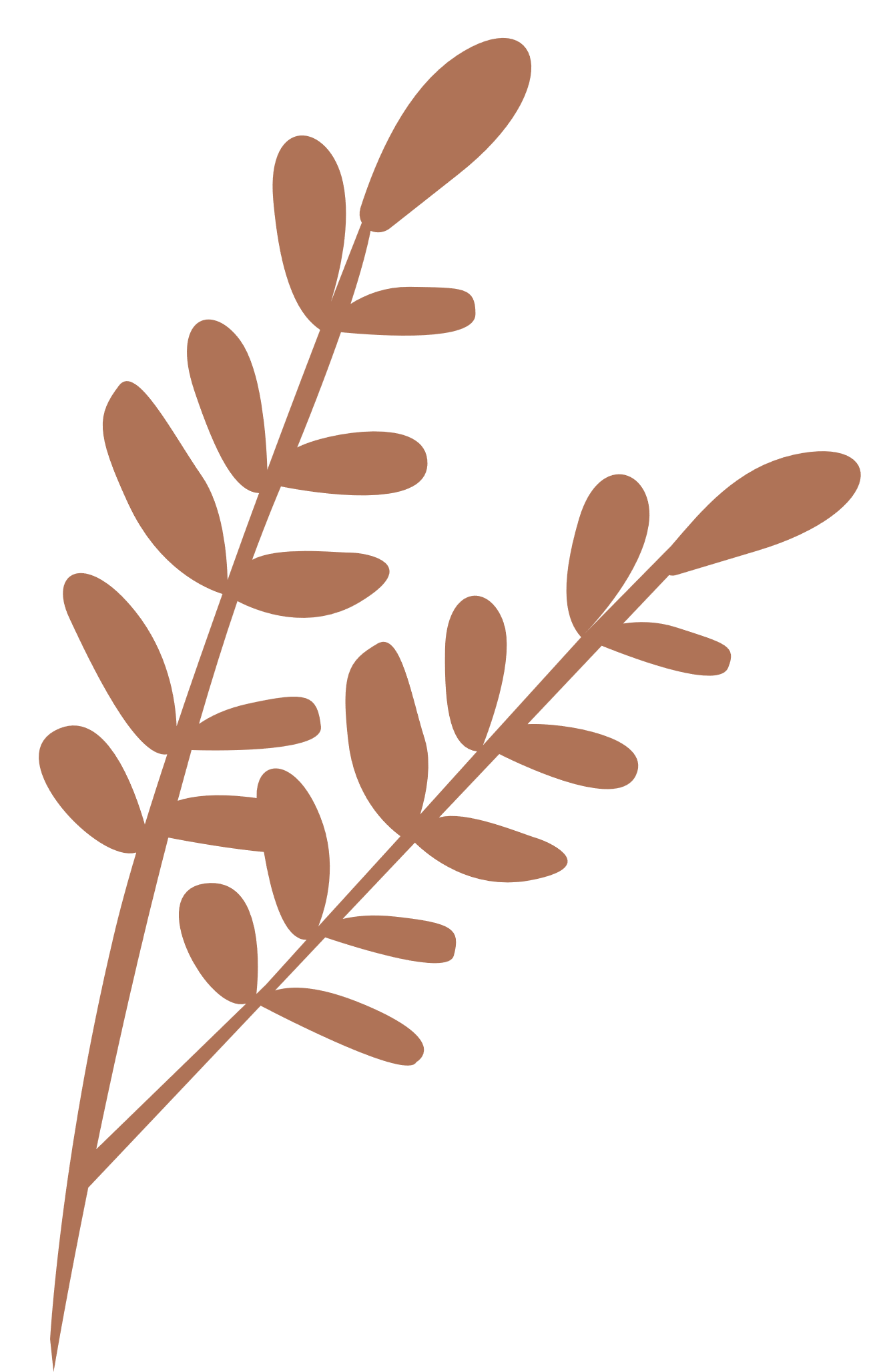 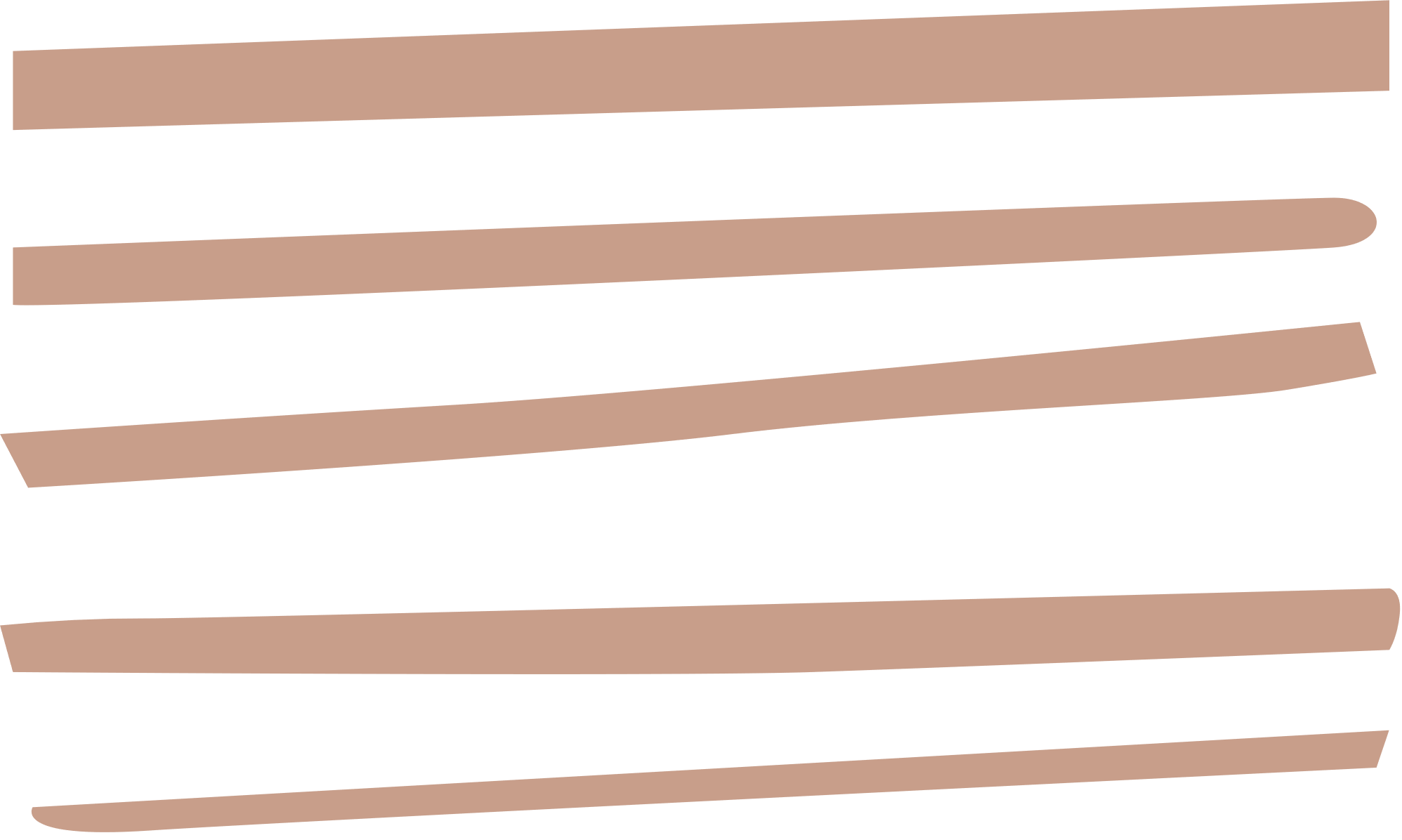 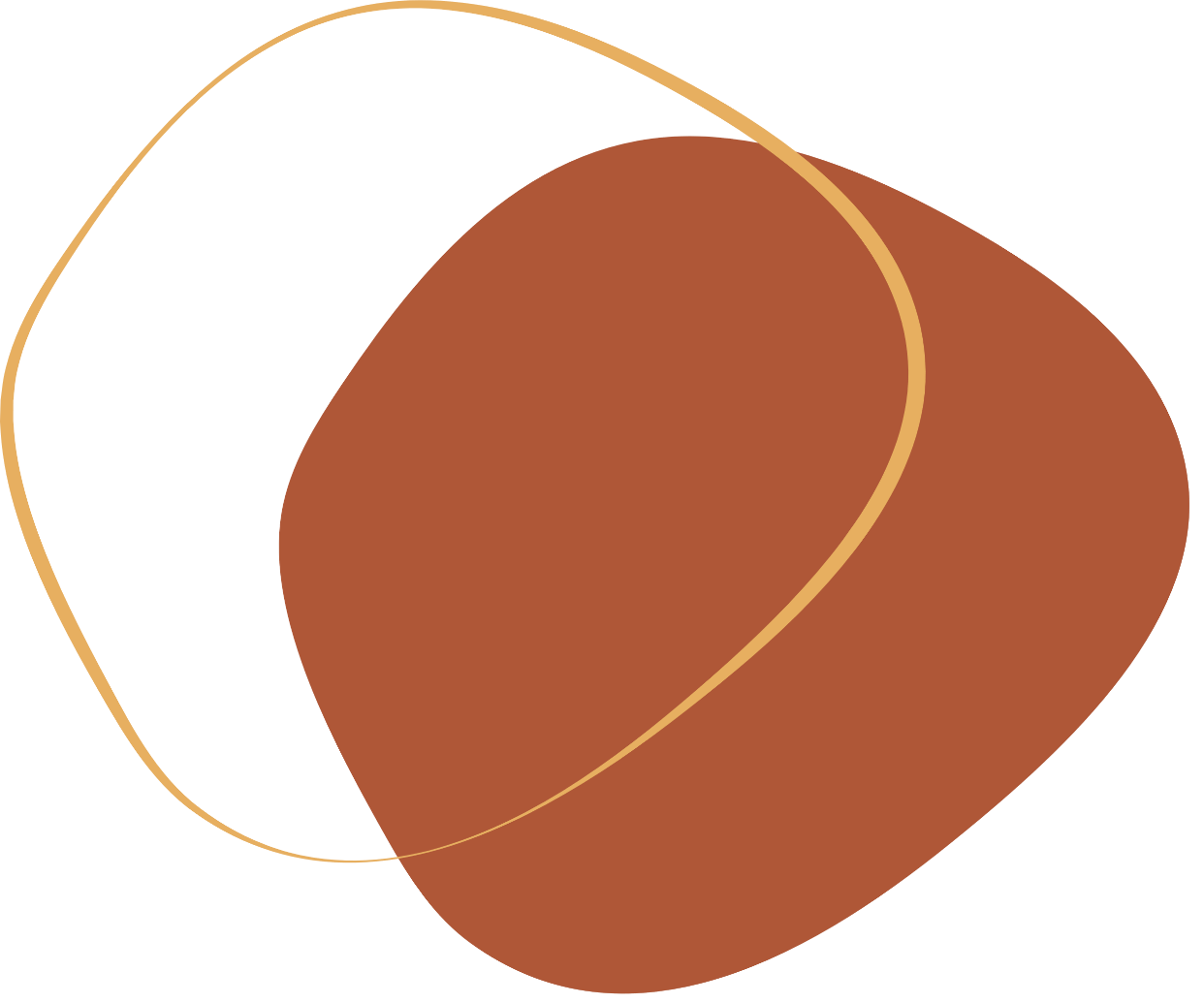 Khái niệm
NỘI DUNG BÀI HỌC
Tính chất
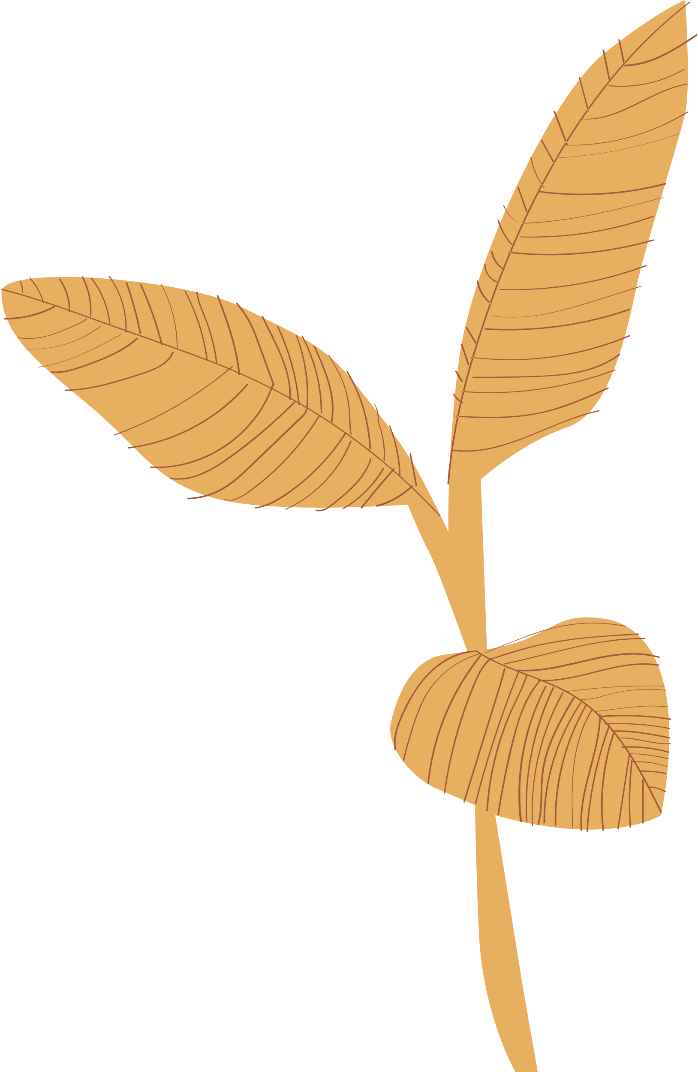 Một số bài toán
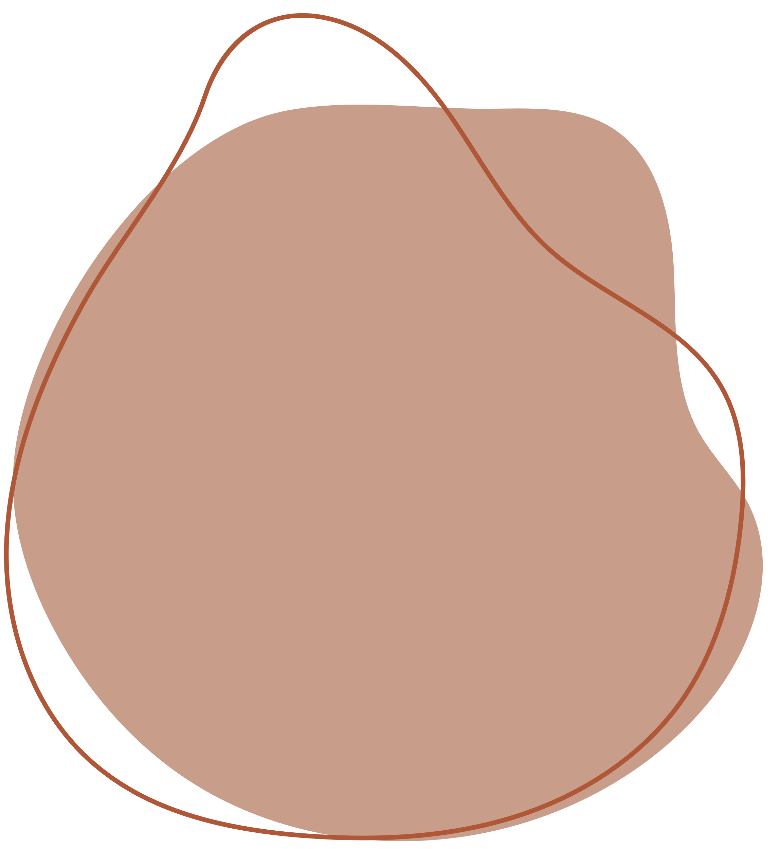 I. KHÁI NIỆM
HĐ1
?
4
6
16
10
- NX1: Chiều dài x tăng, khối lượng m cũng tăng
- NX2: Khối lượng m luôn bằng 2 nhân chiều dài x
 Ta nói m tỉ lệ thuận với x theo hệ số tỉ lệ 2
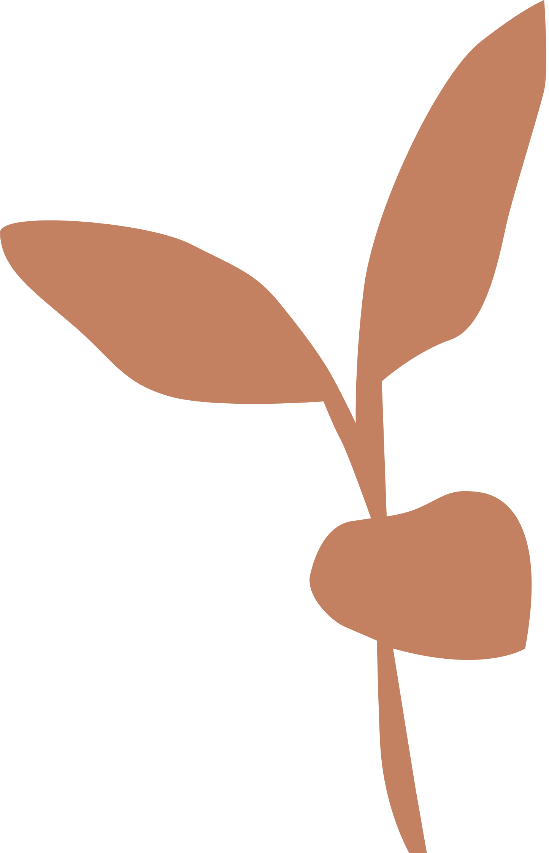 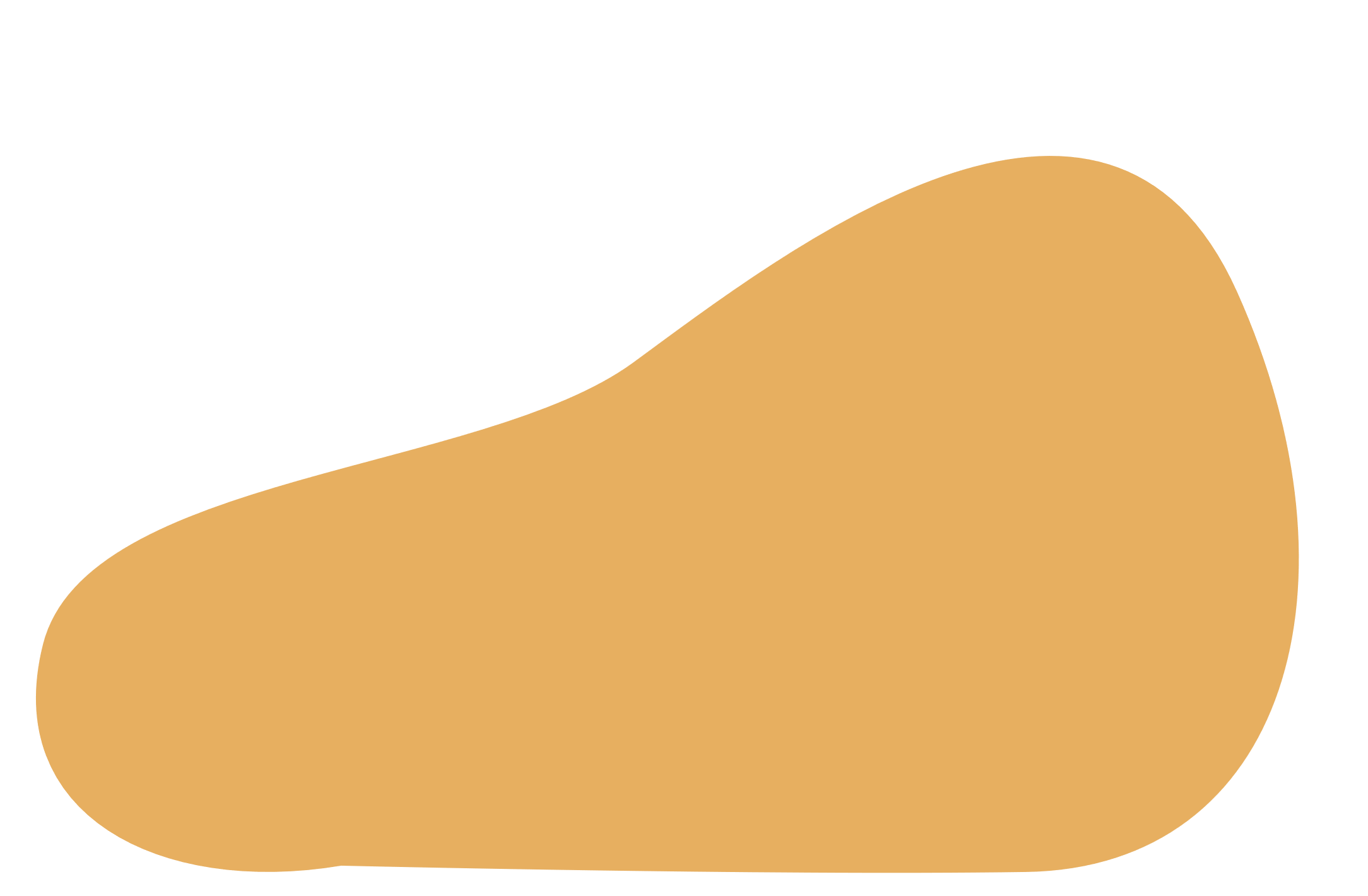 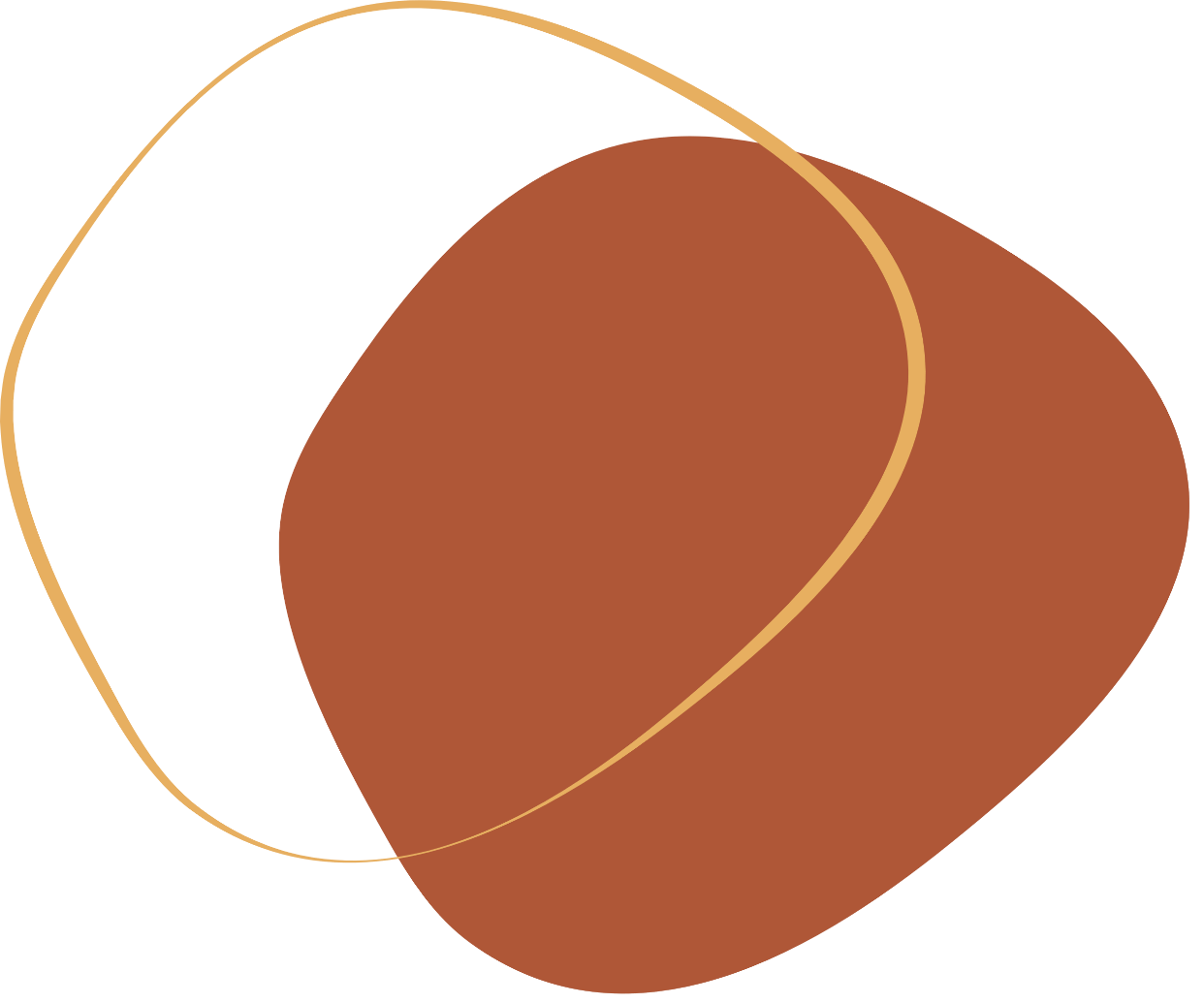 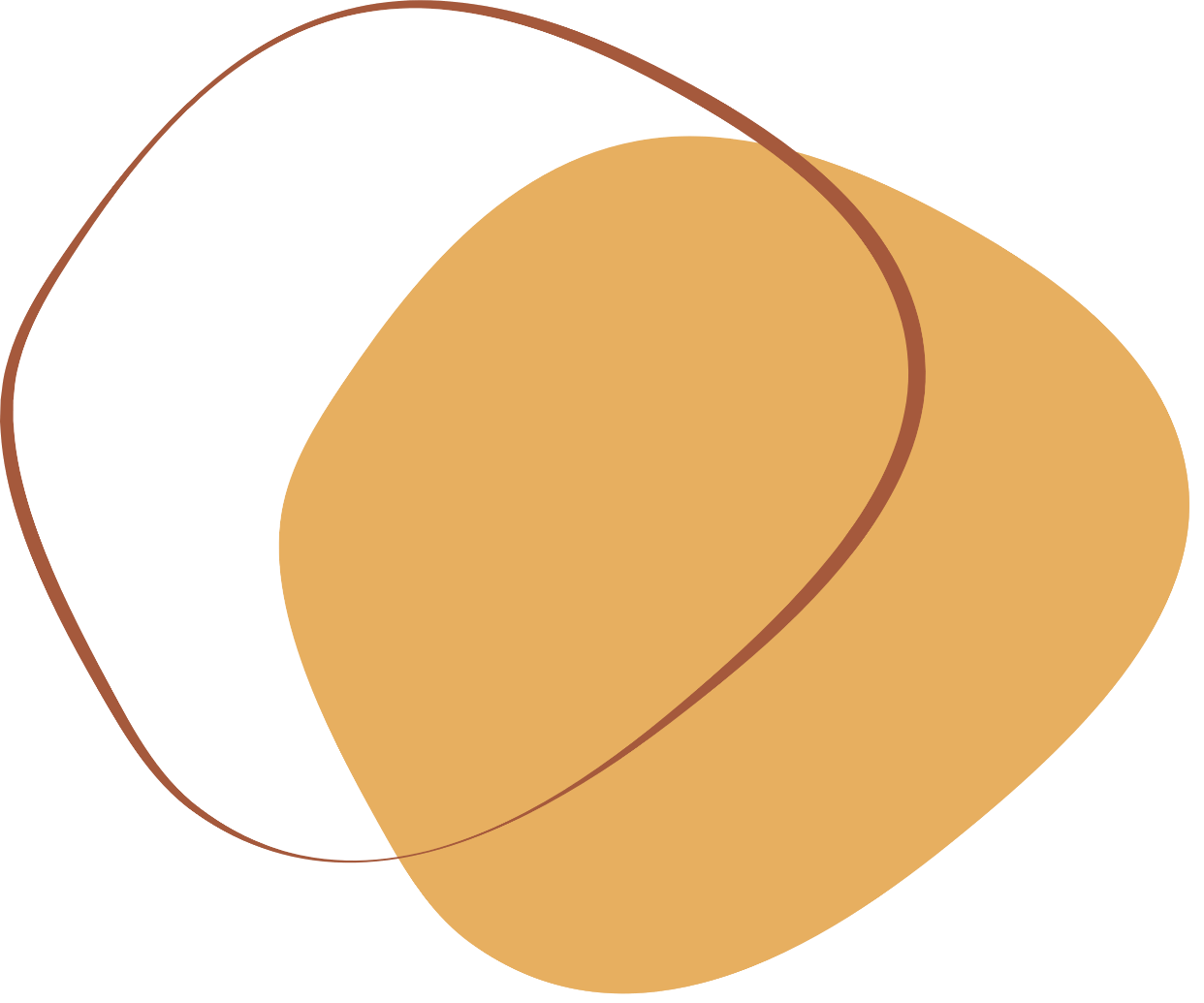 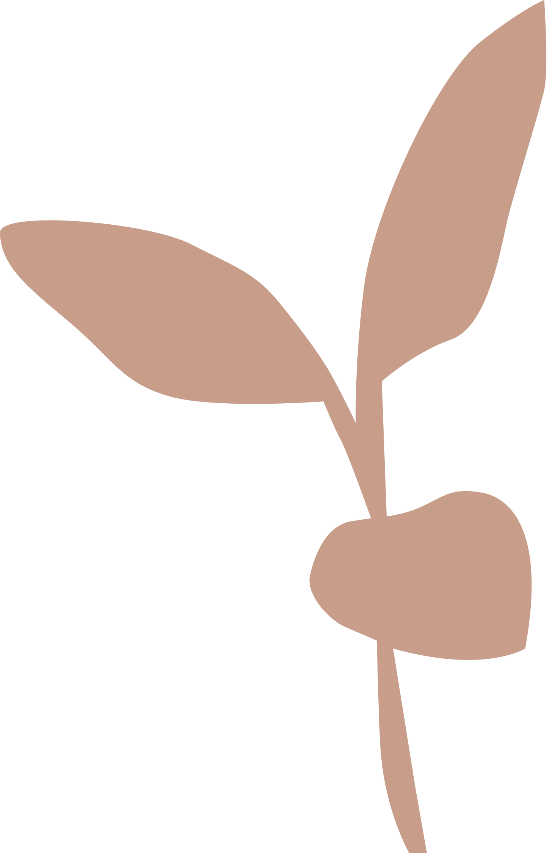 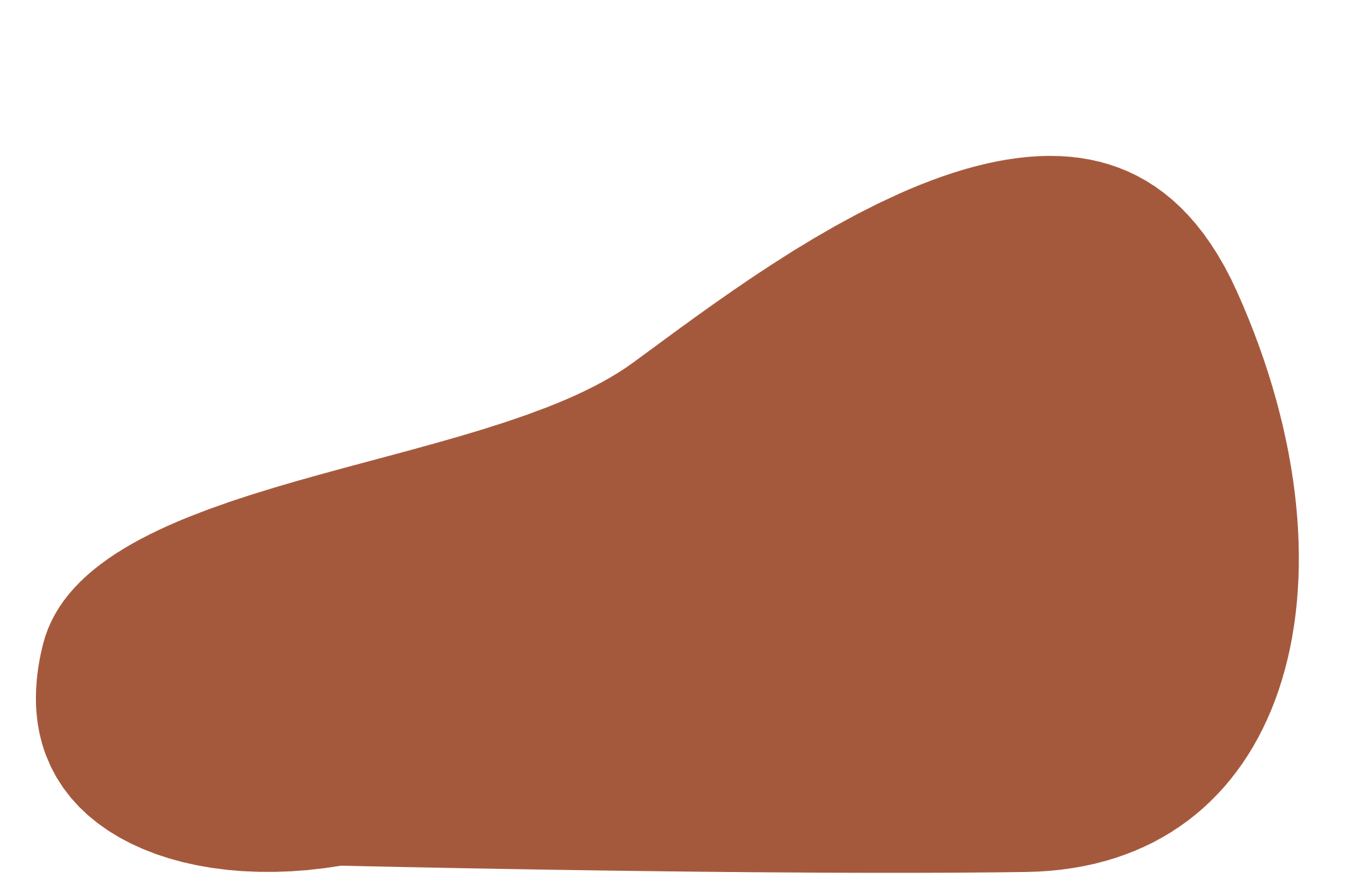 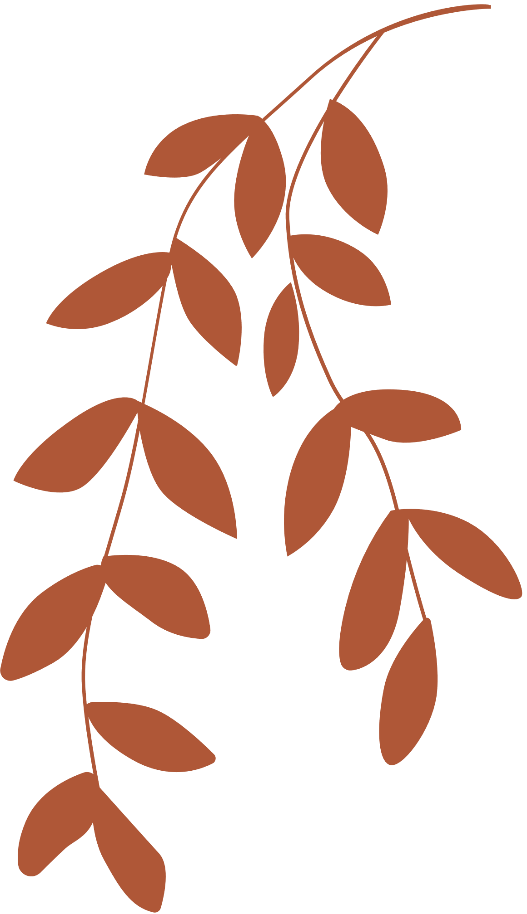 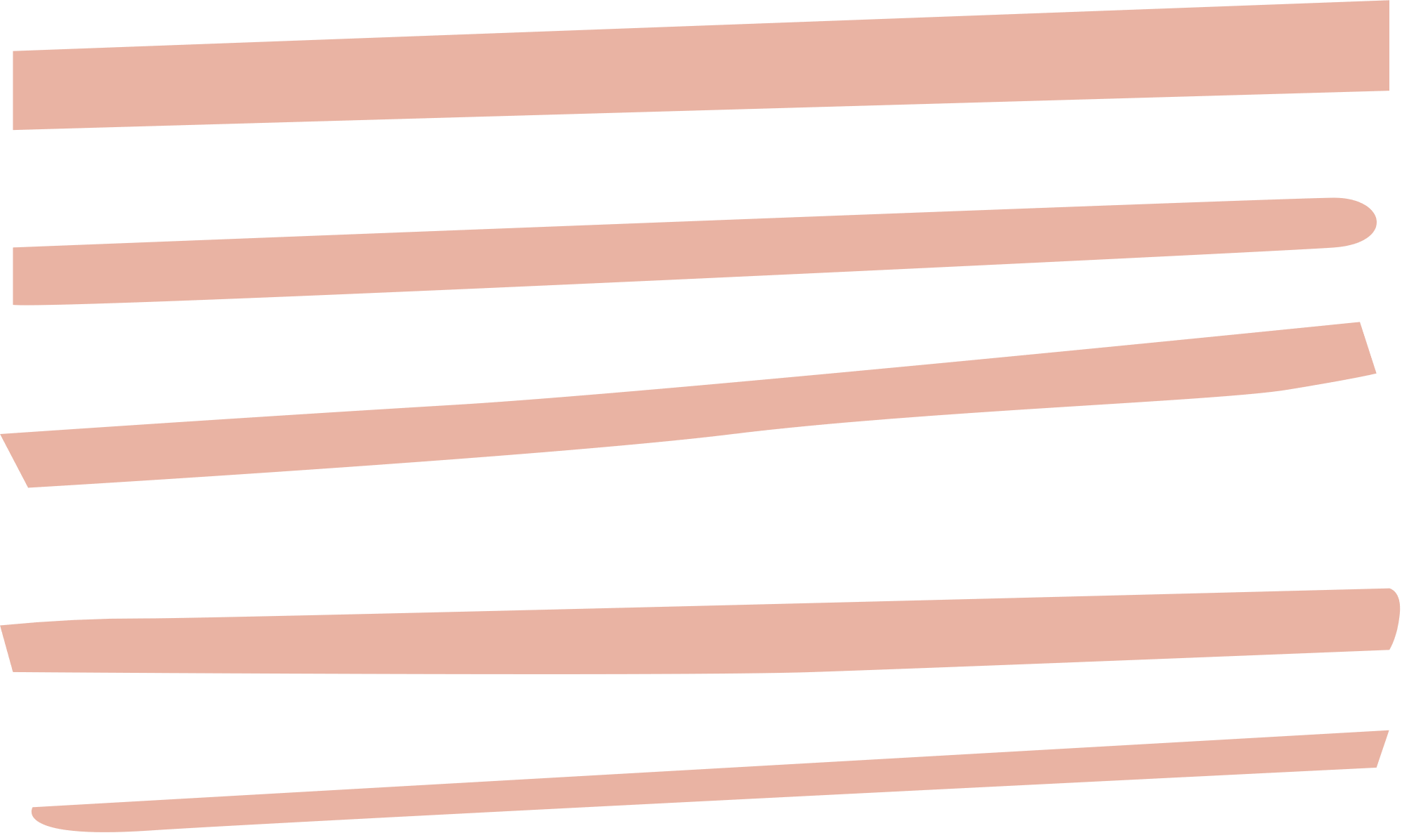 Ví dụ 1
Giải
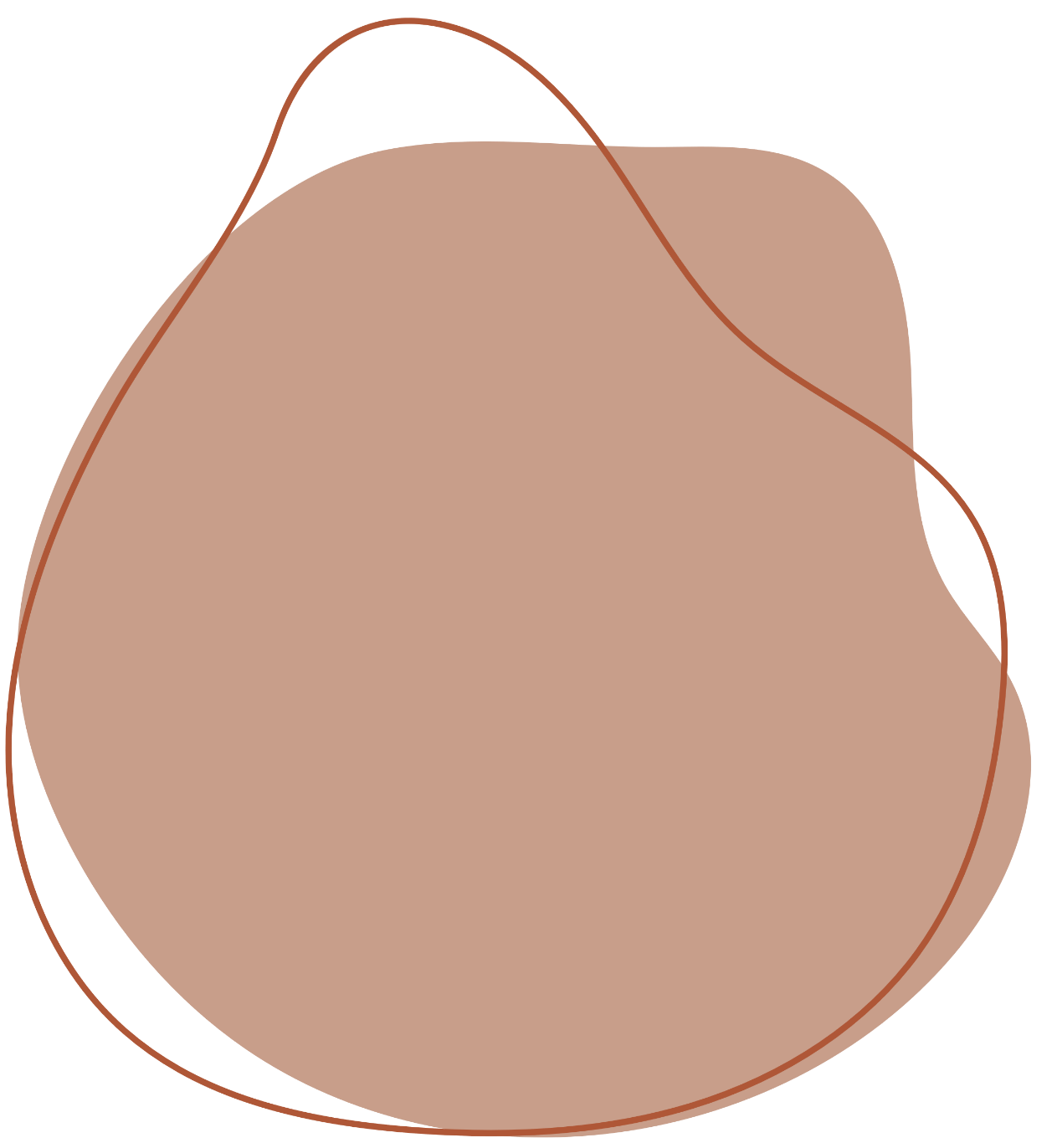 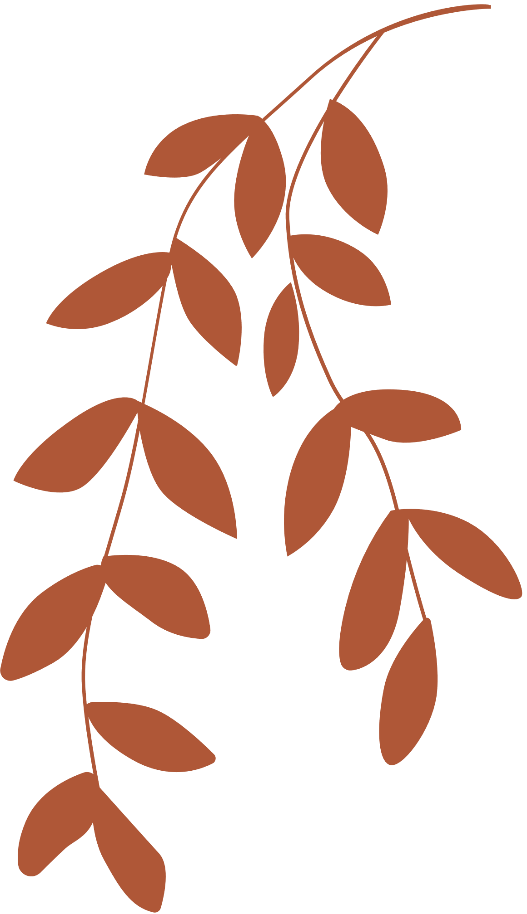 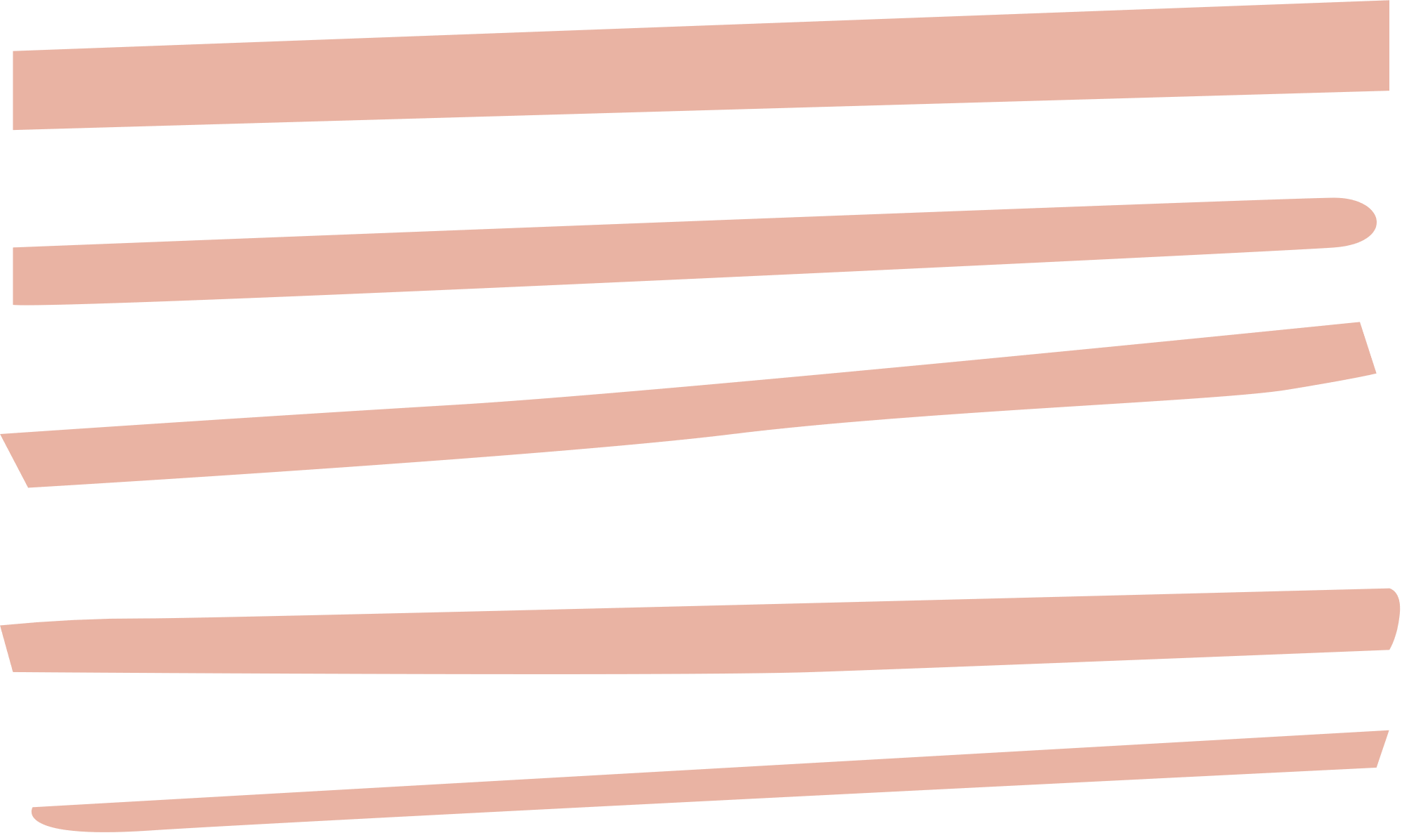 Ví dụ 1’
Giải
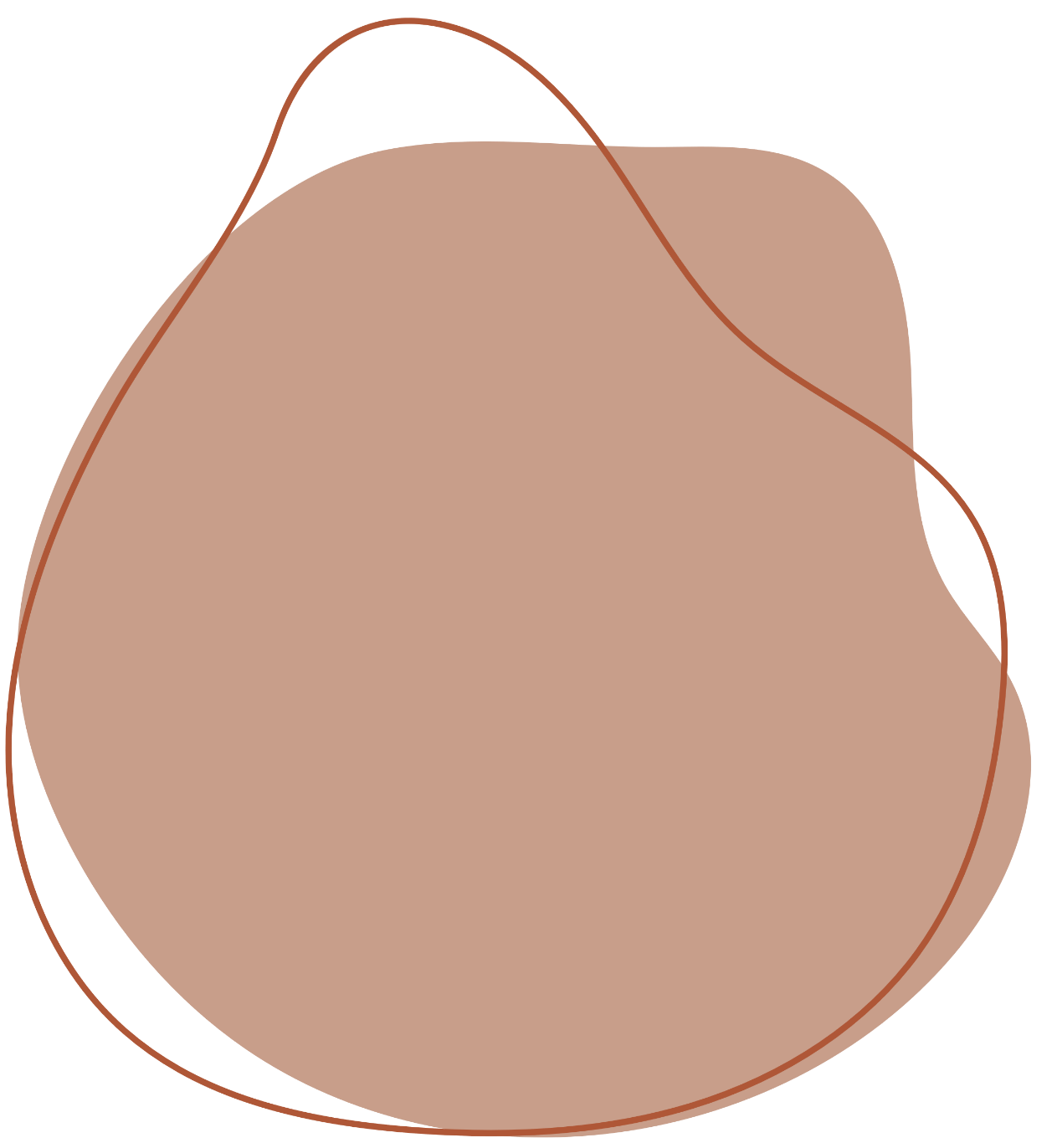 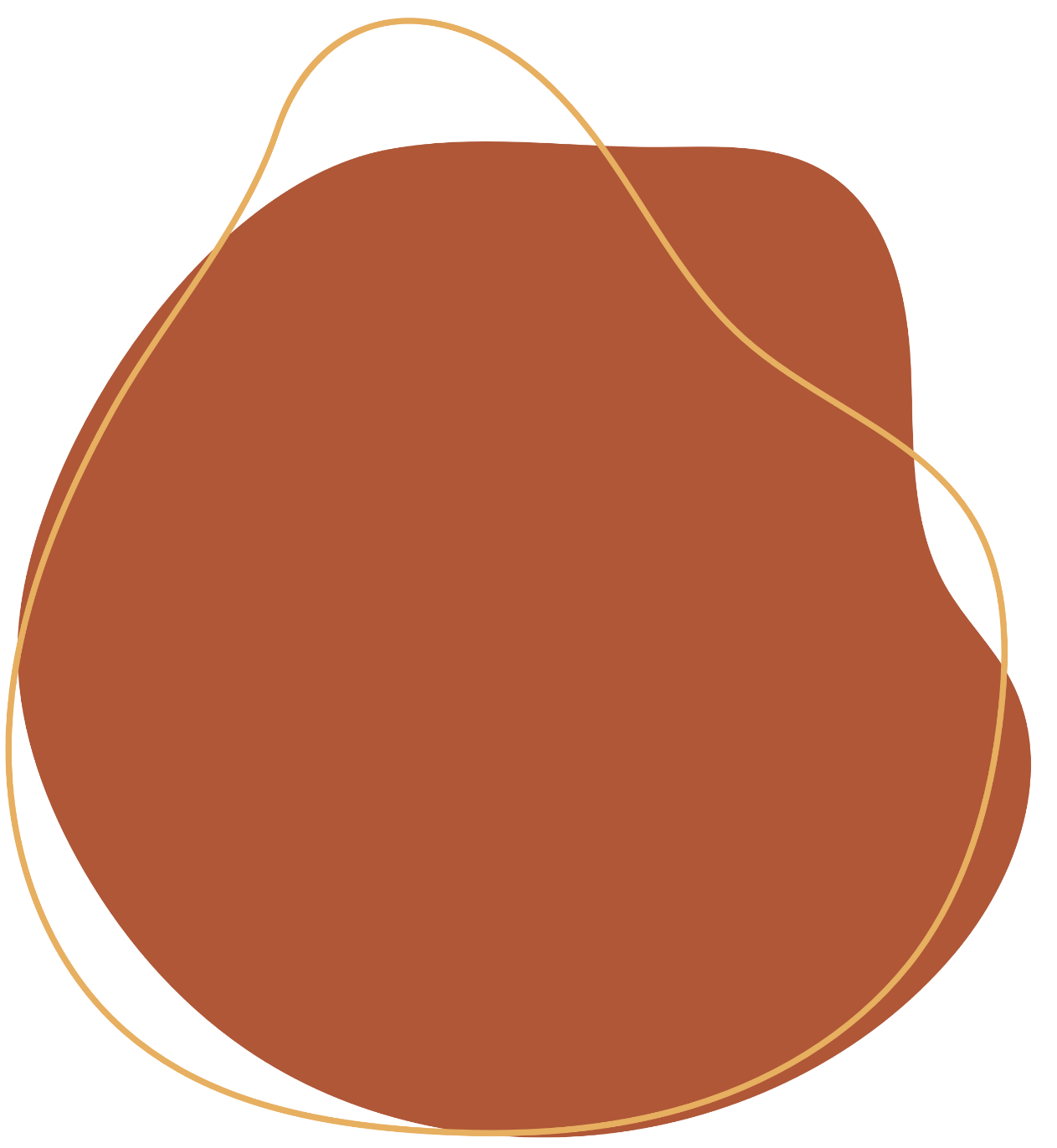 Ví dụ 2
?
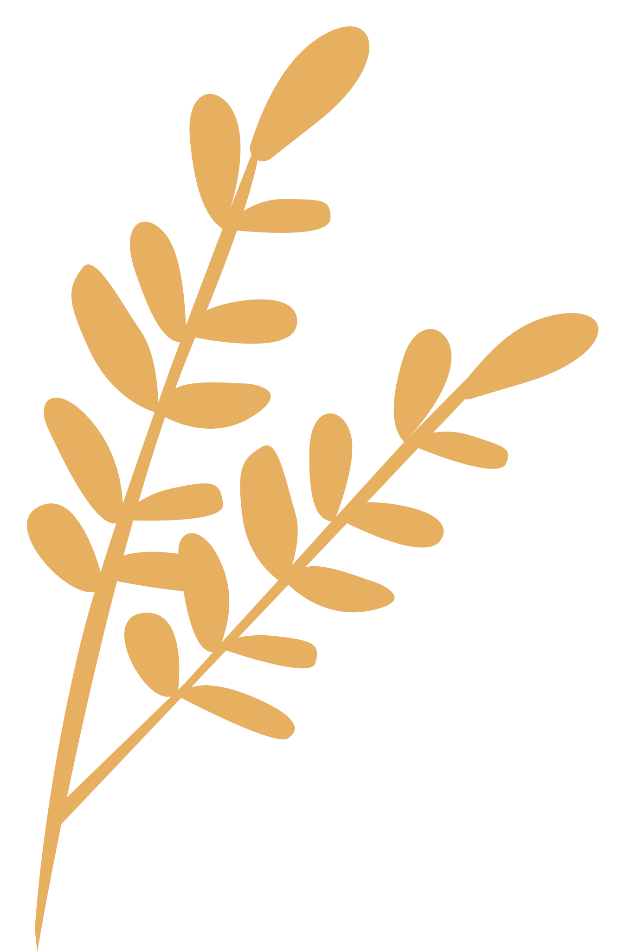 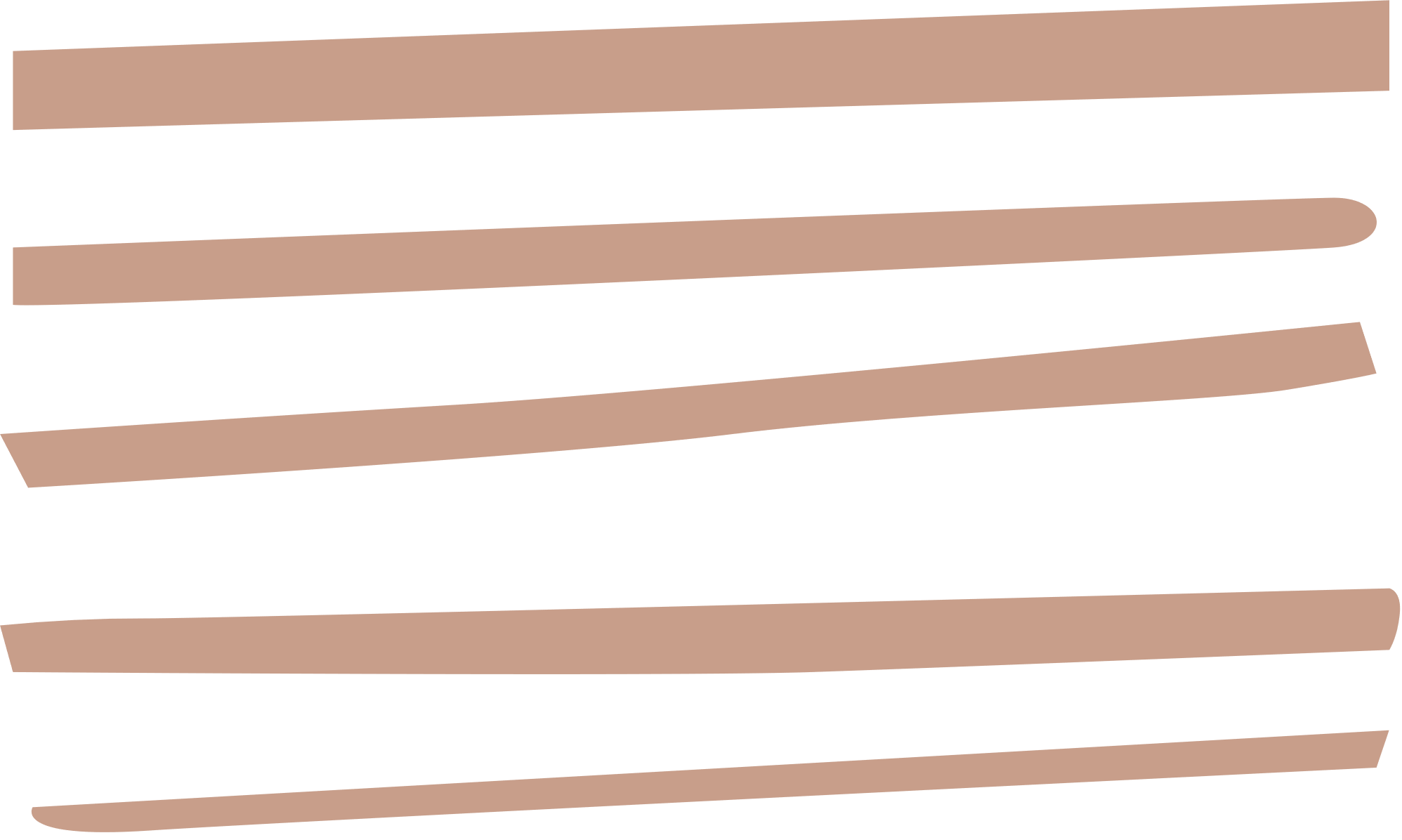 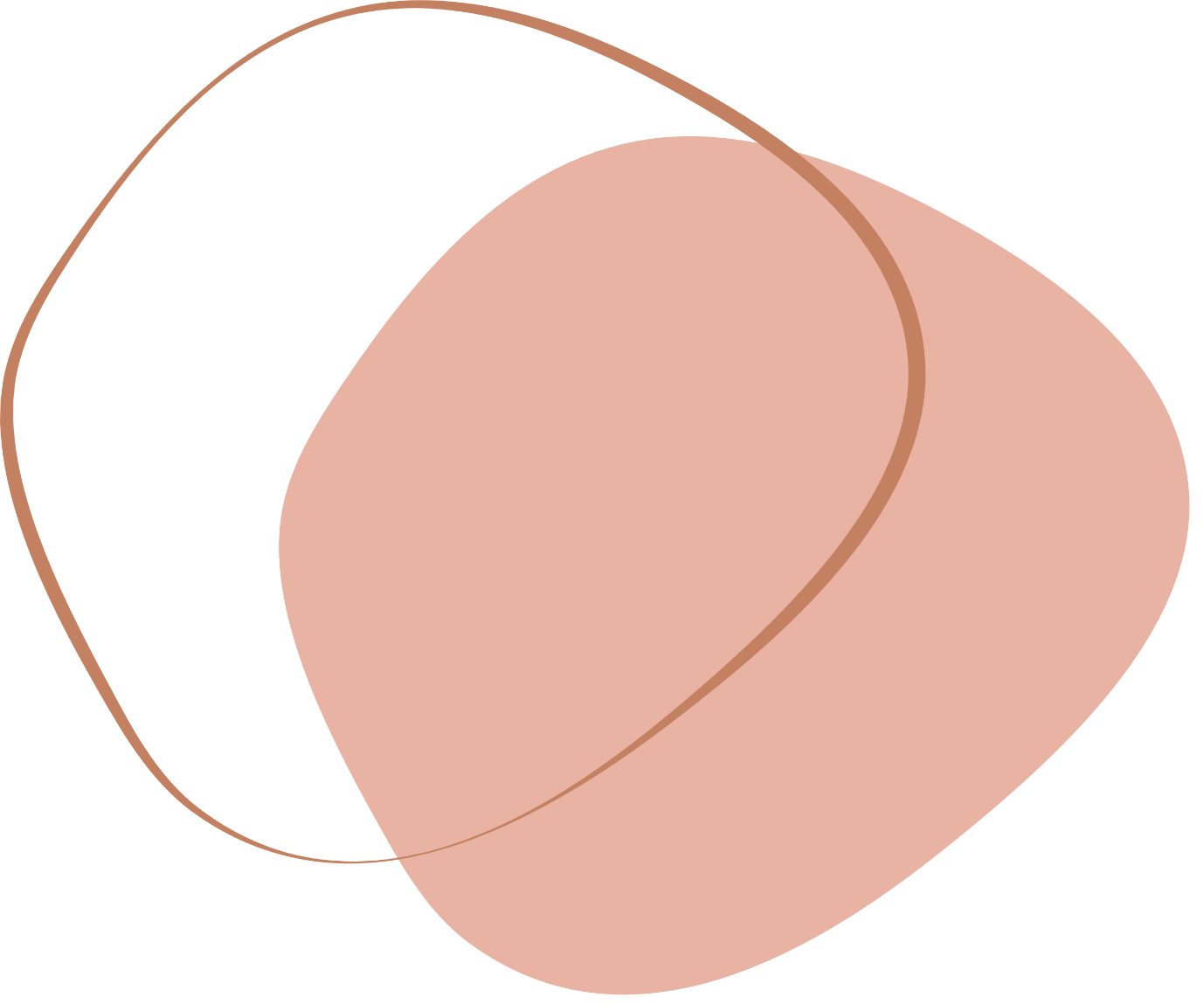 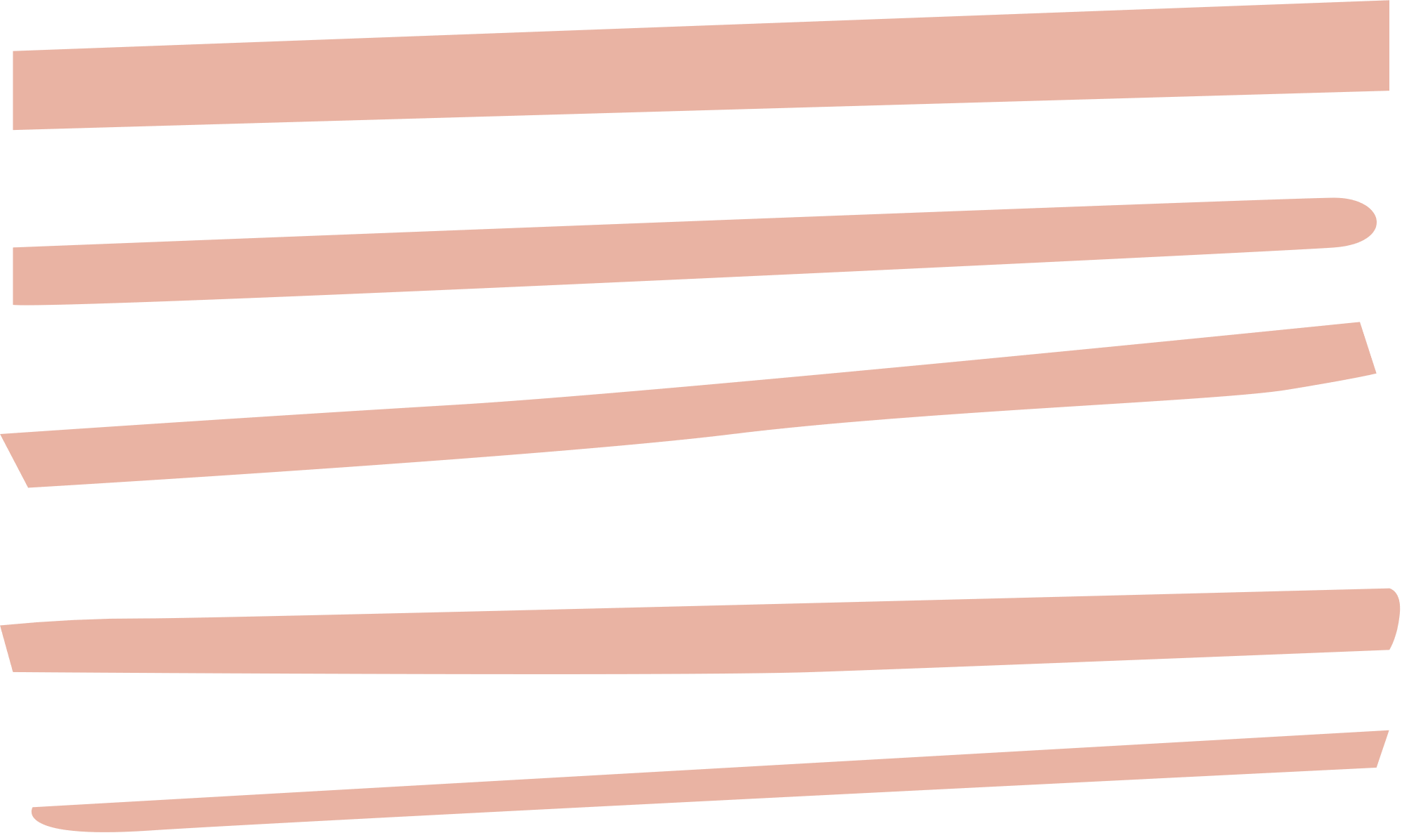 Giải
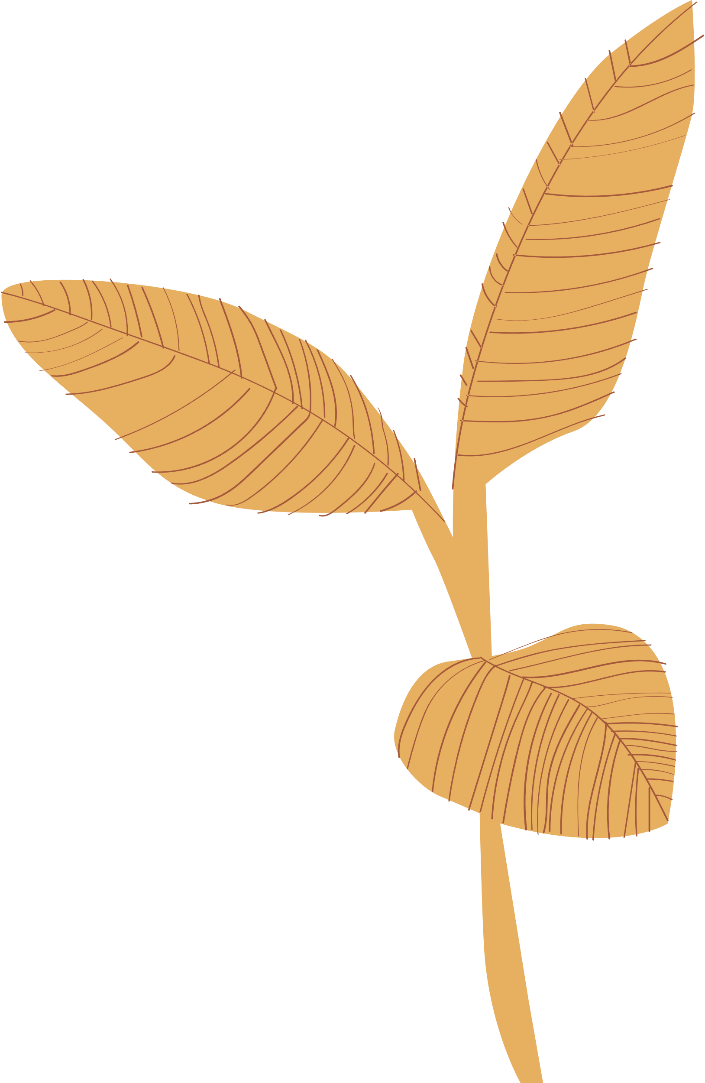 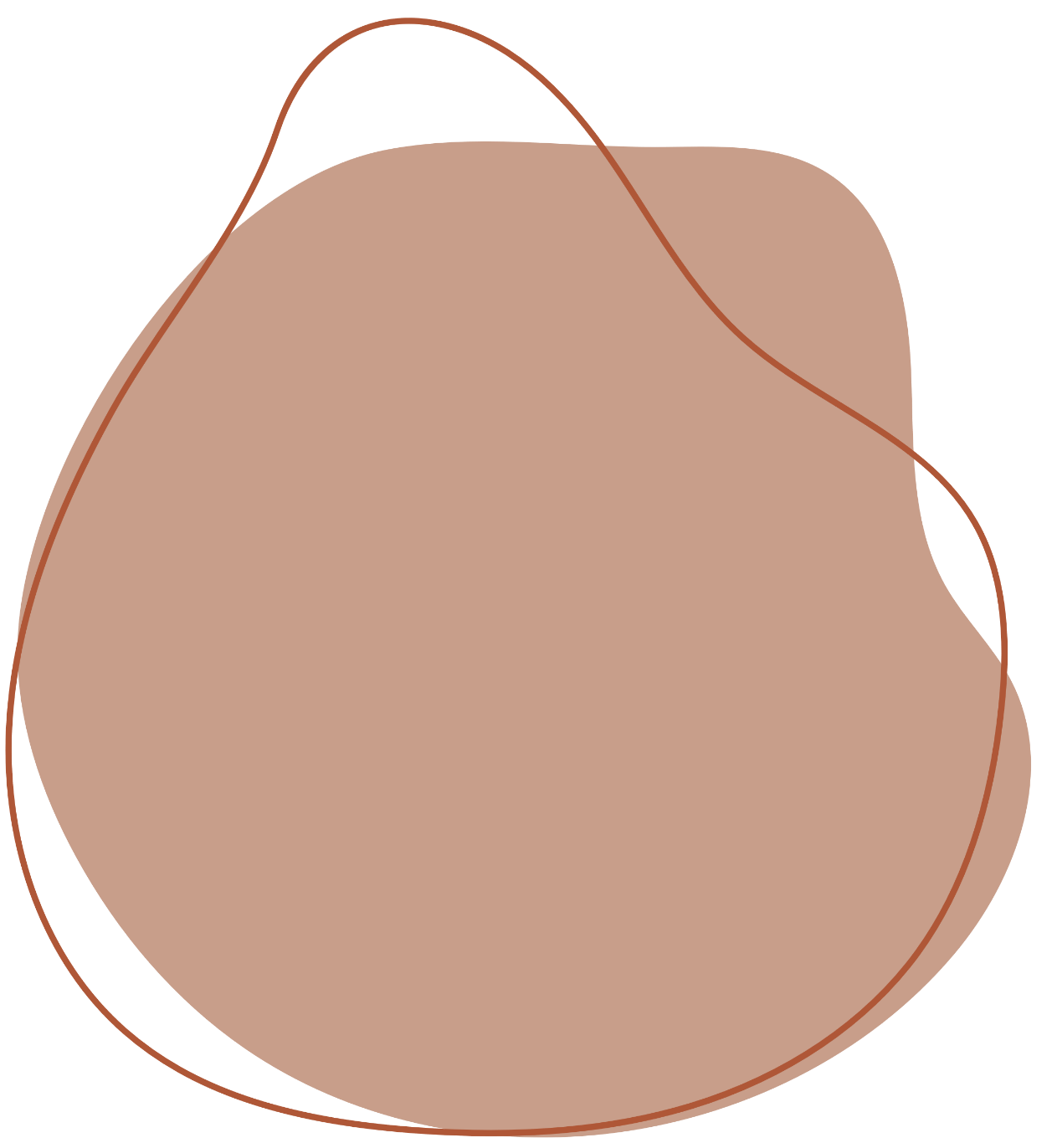 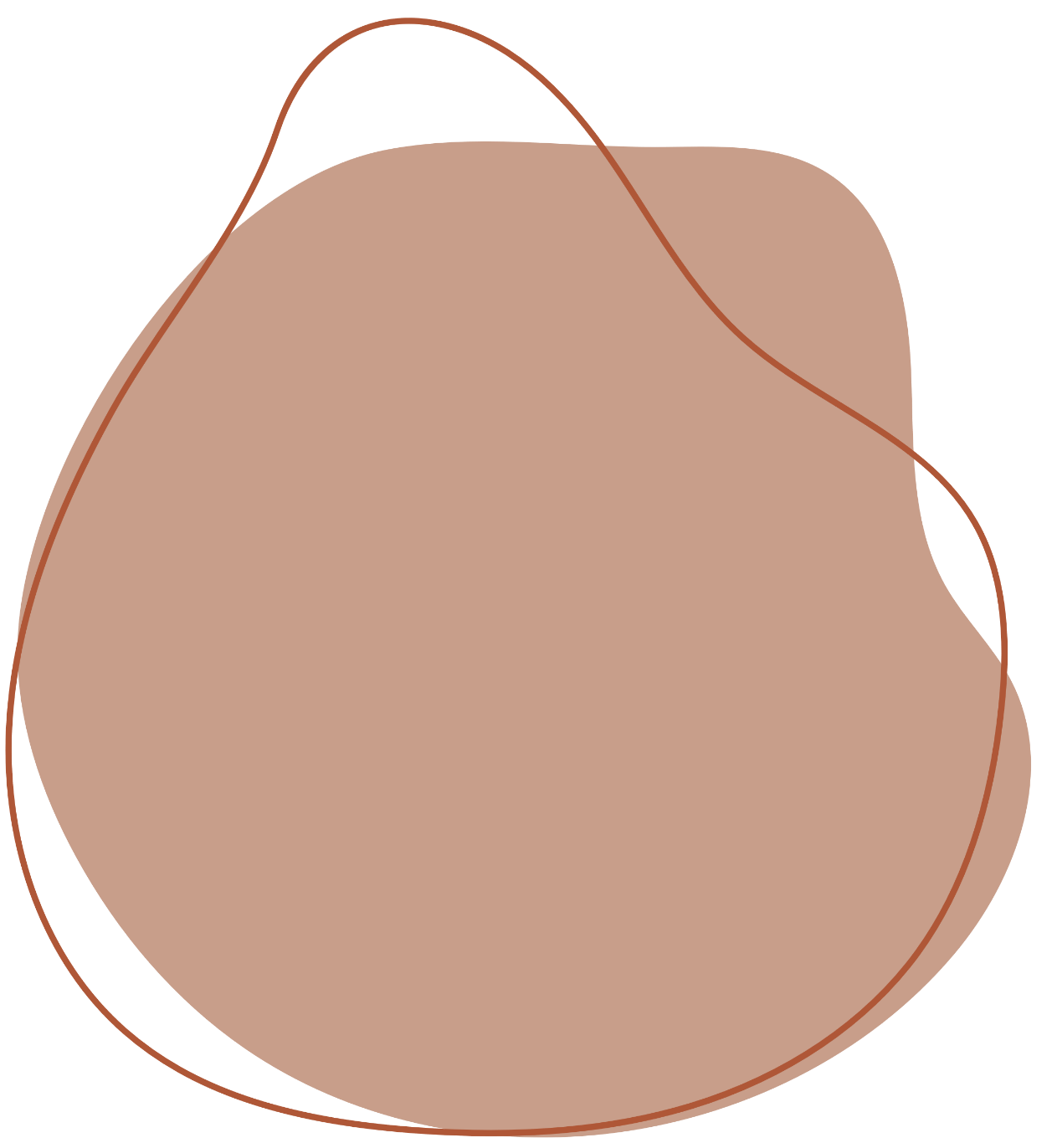 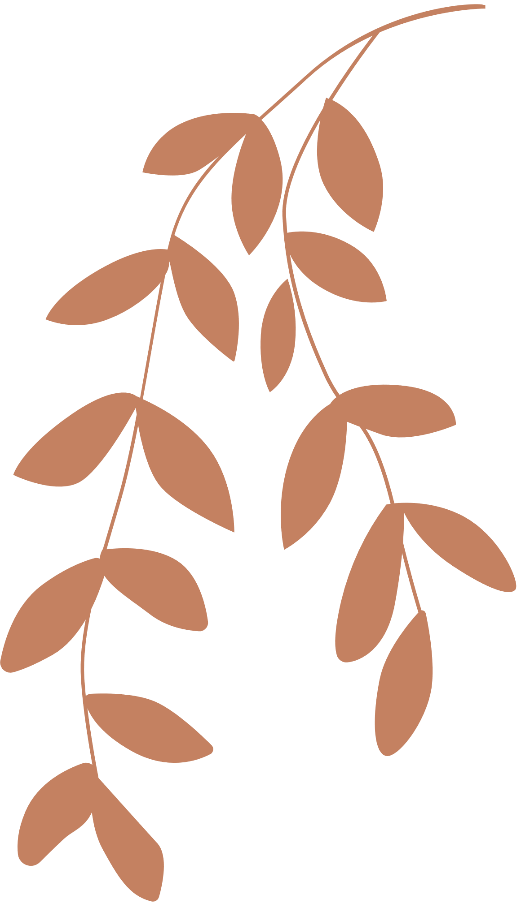 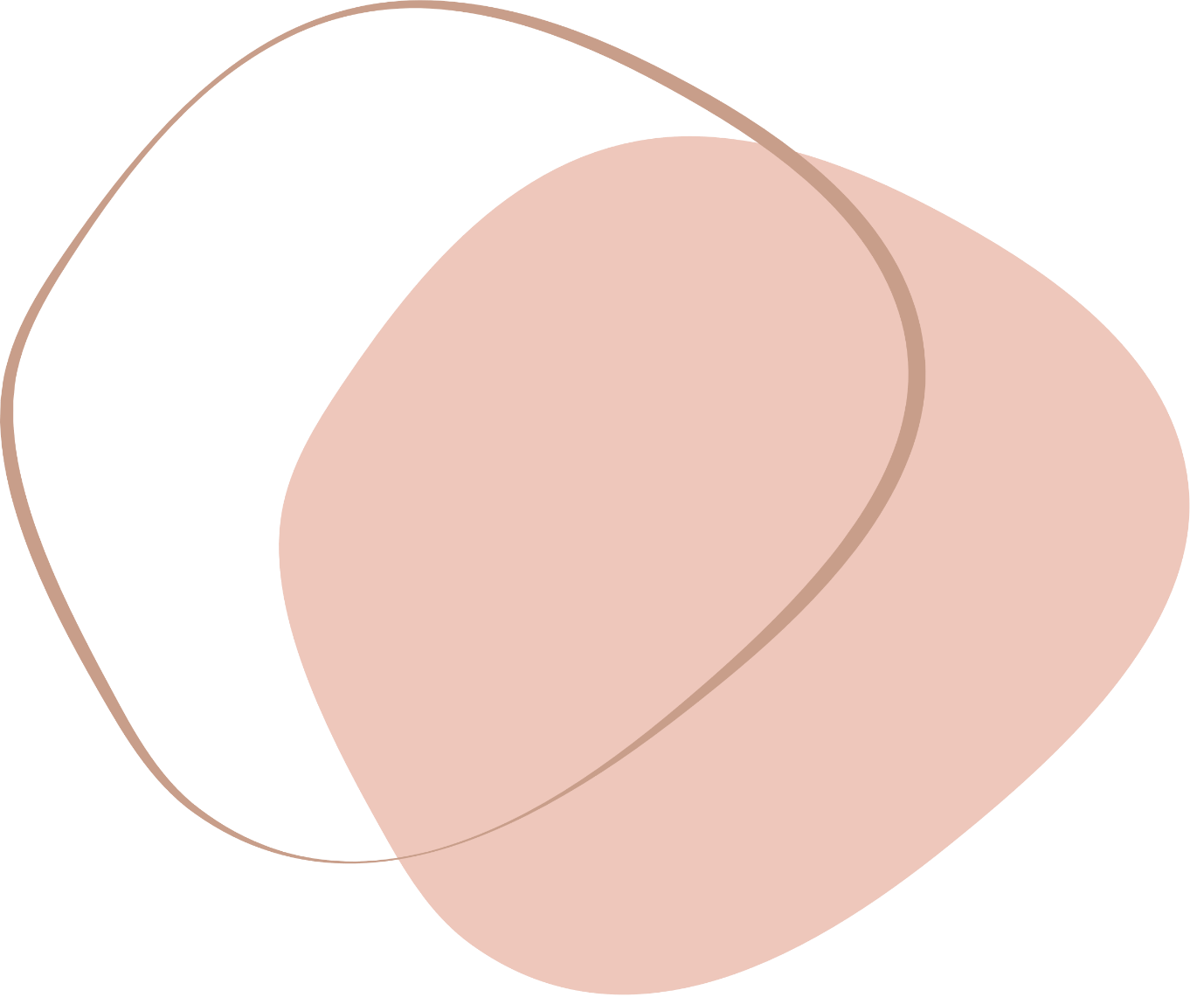 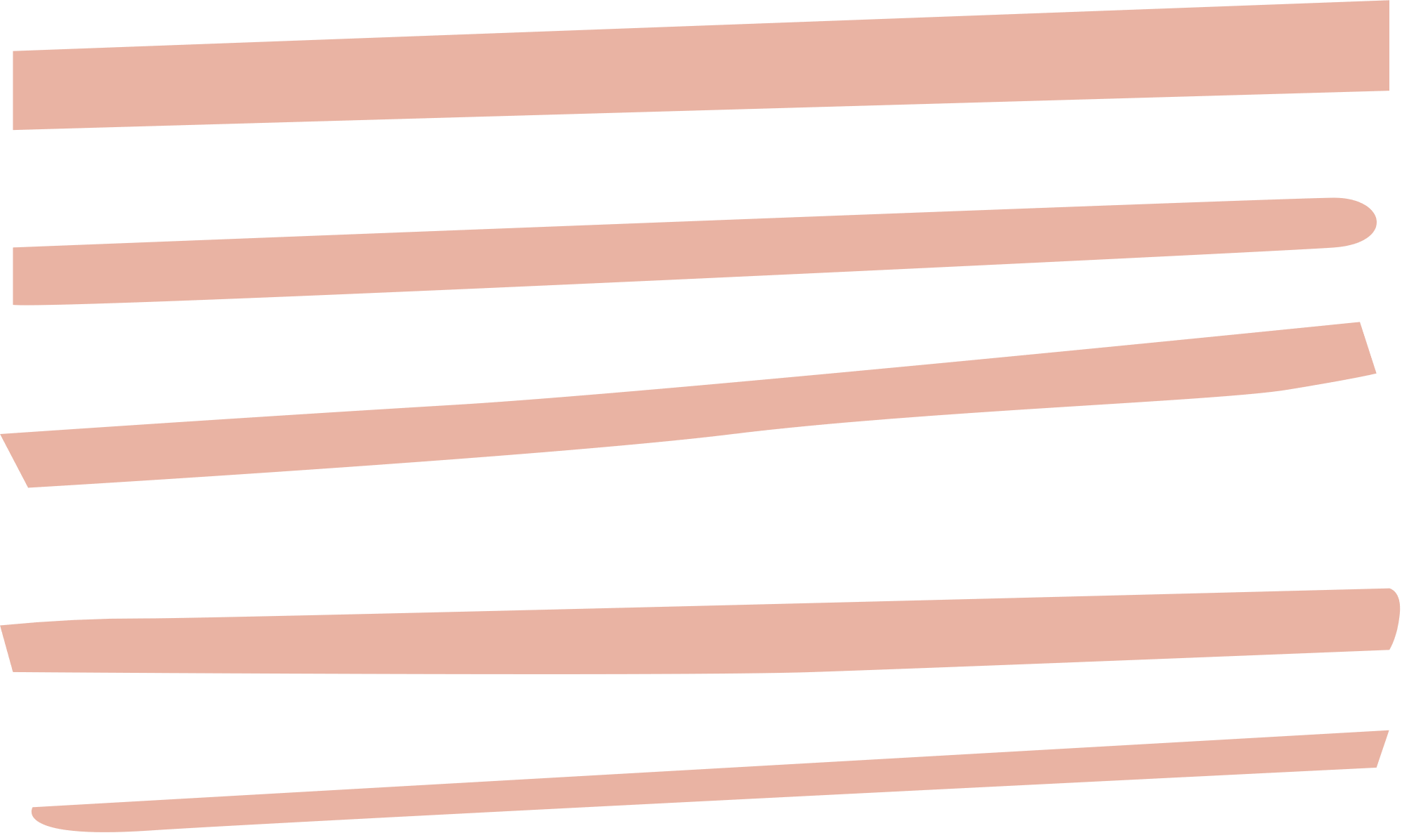 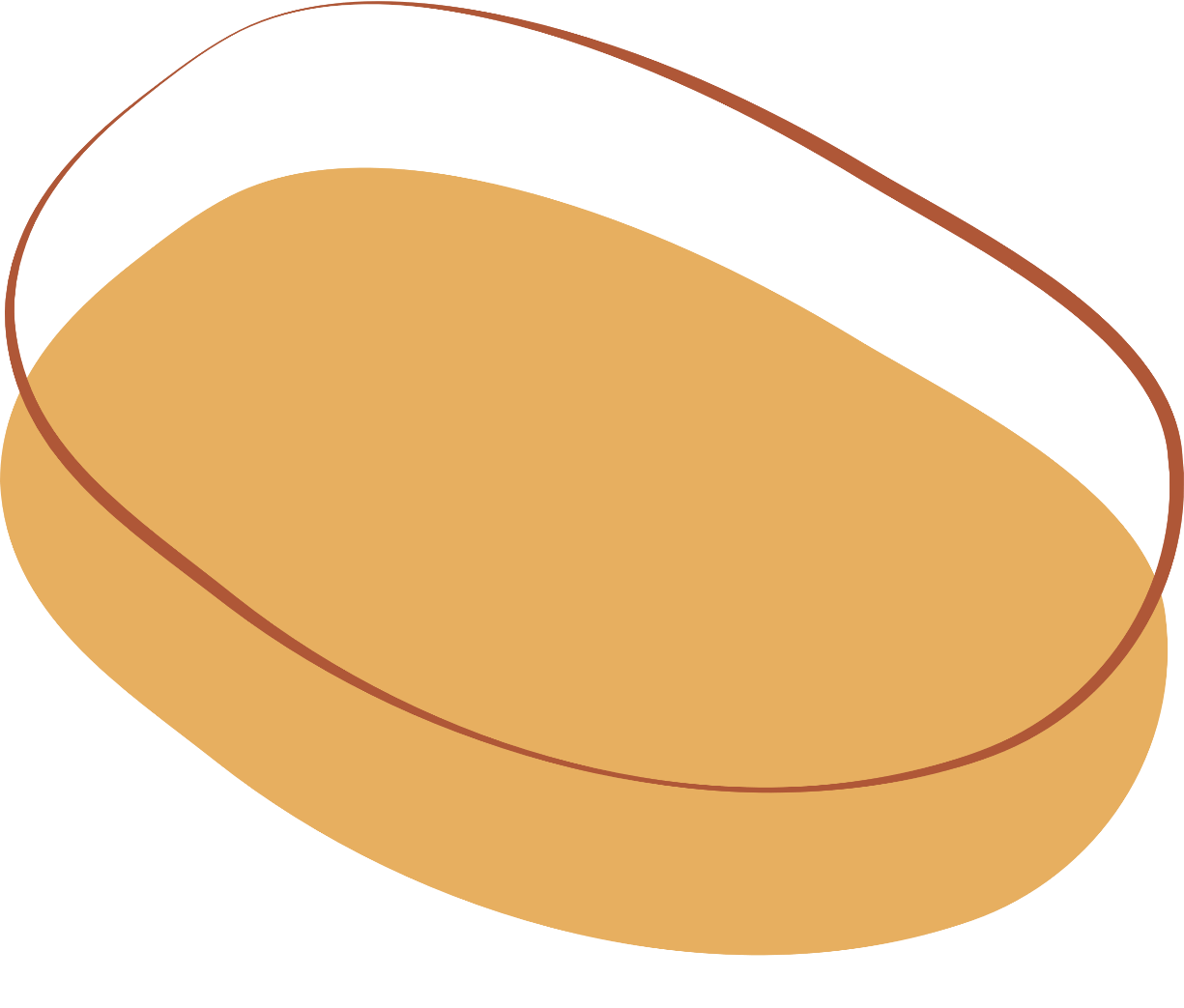 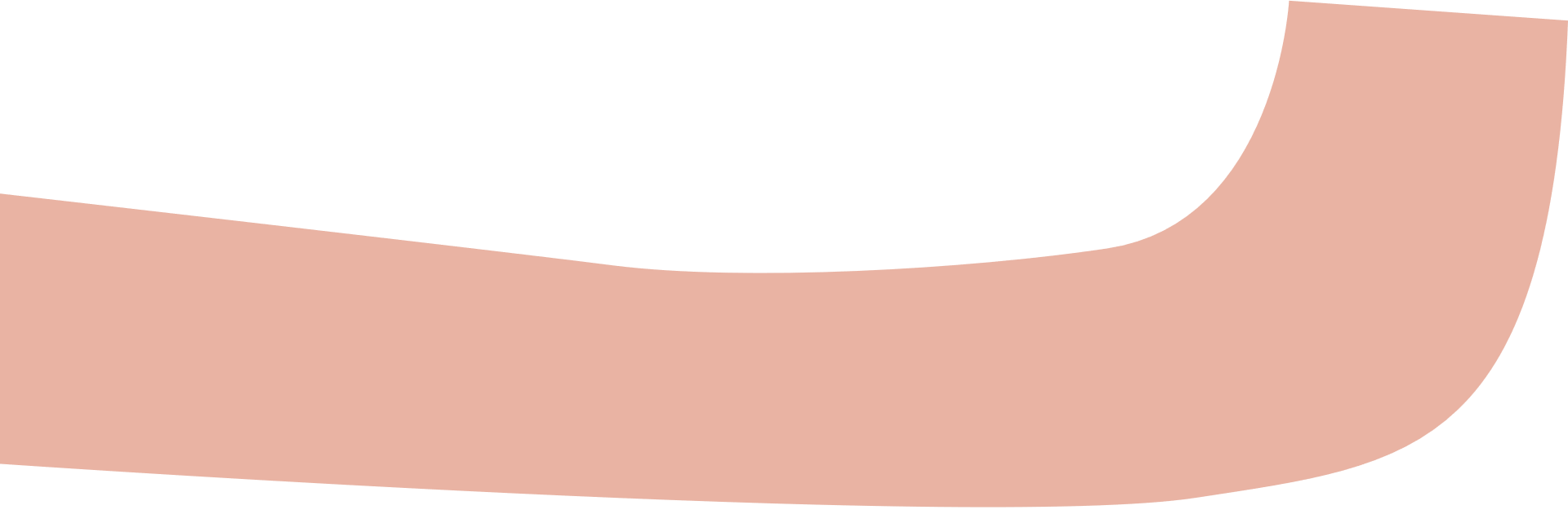 Luyện tập 1
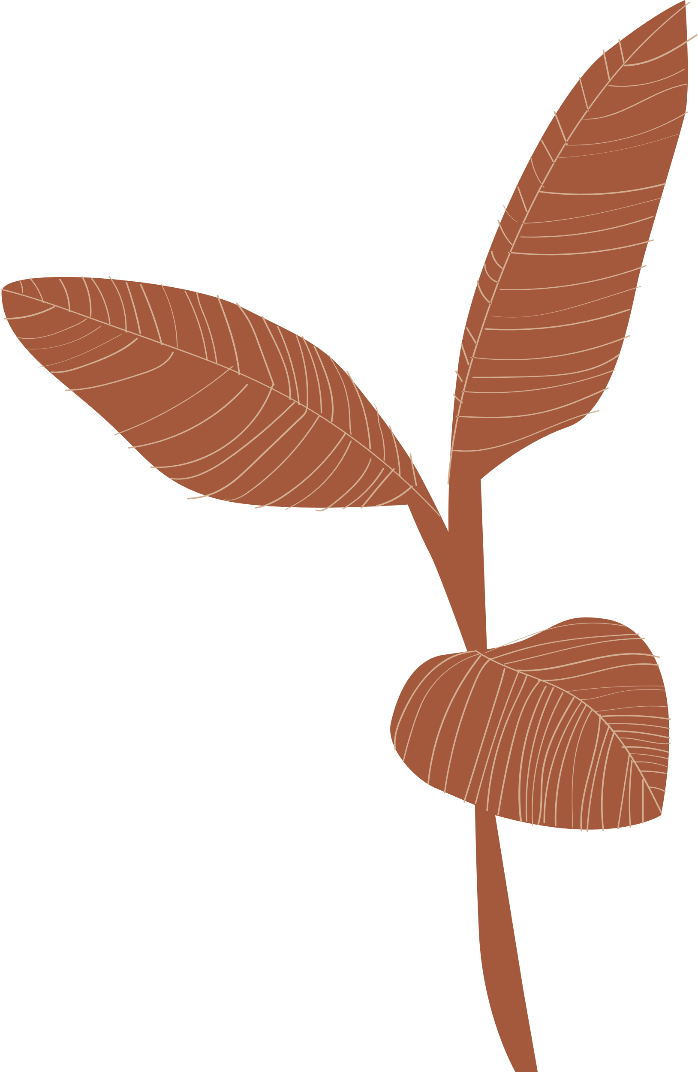 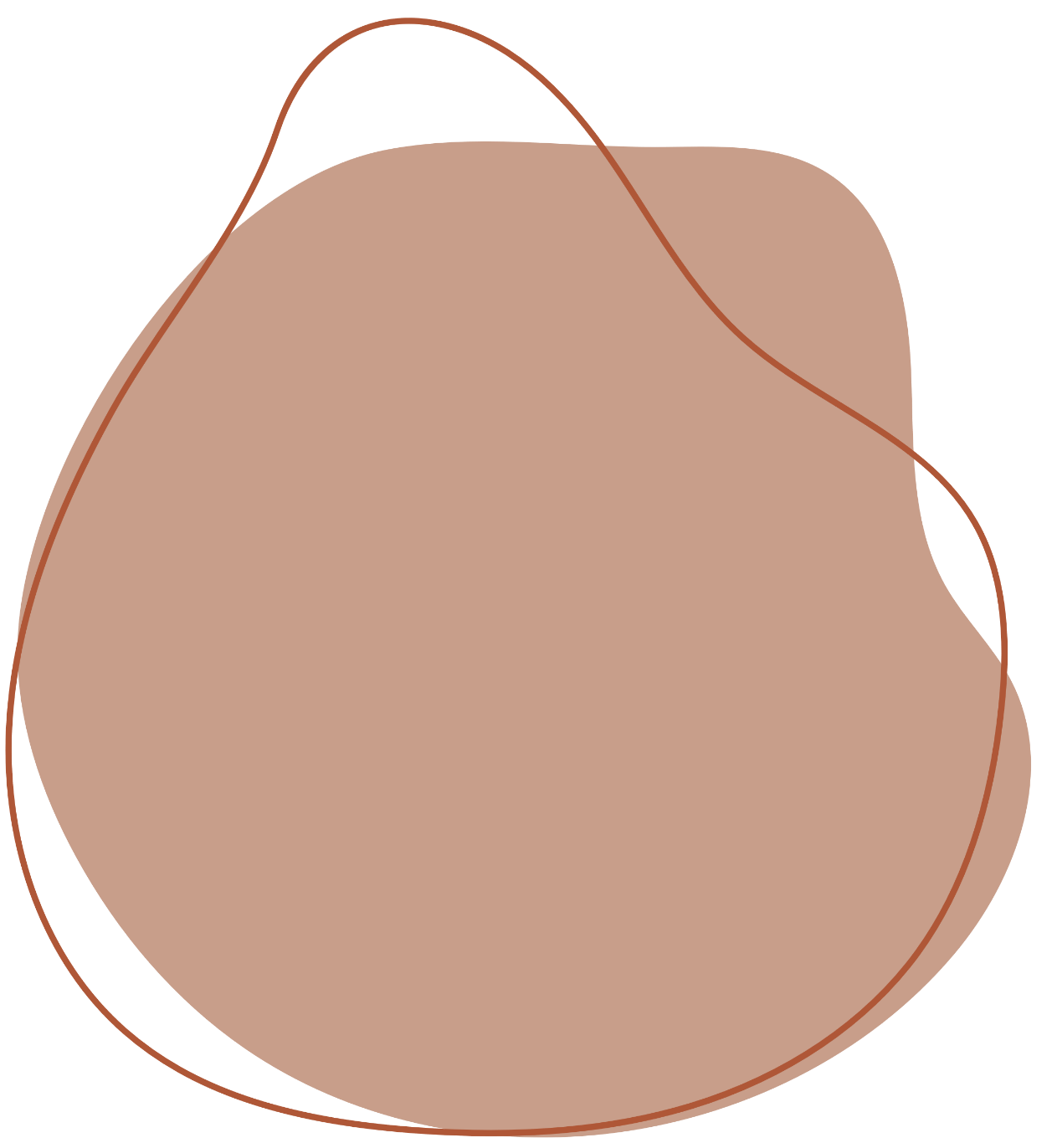 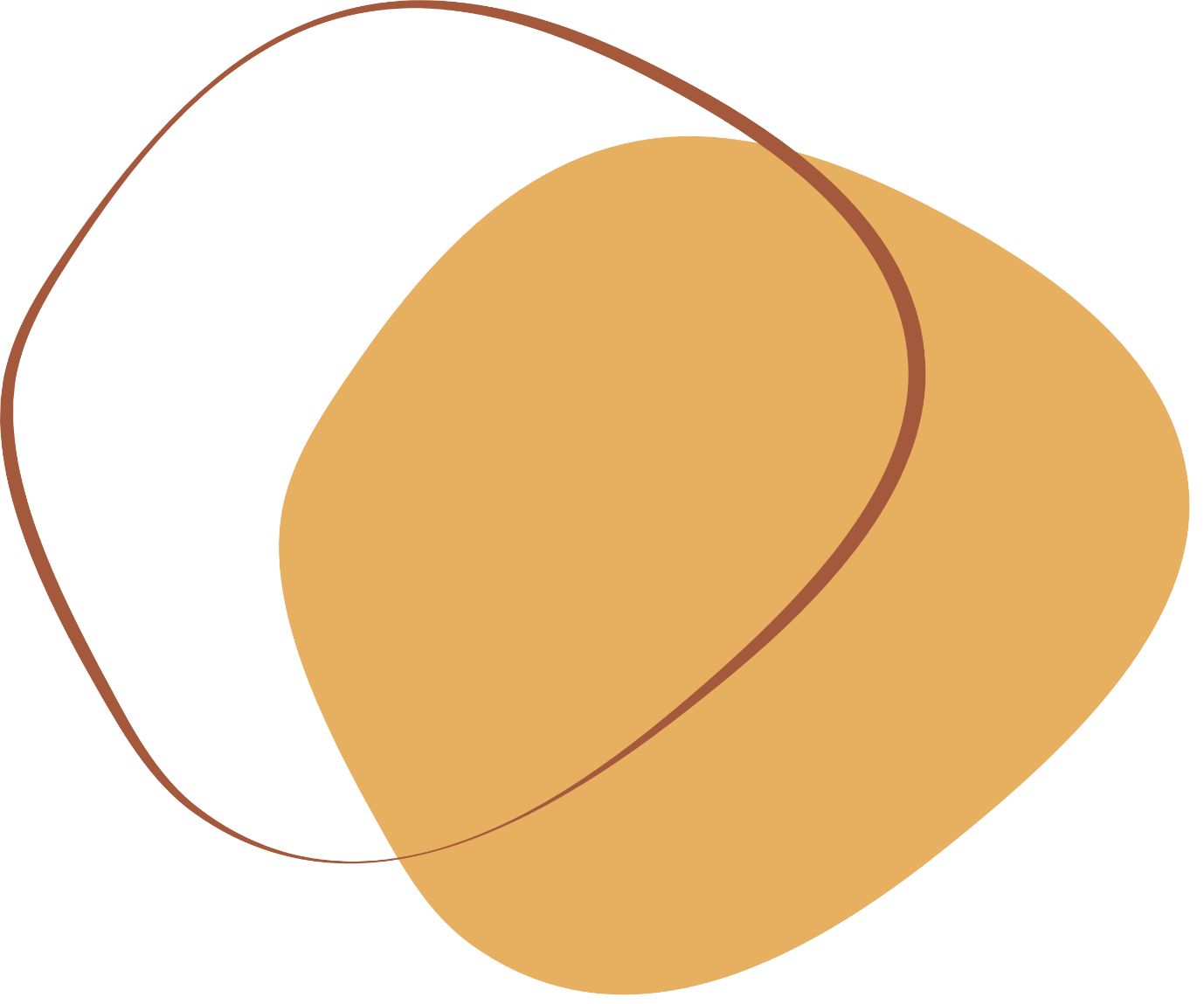 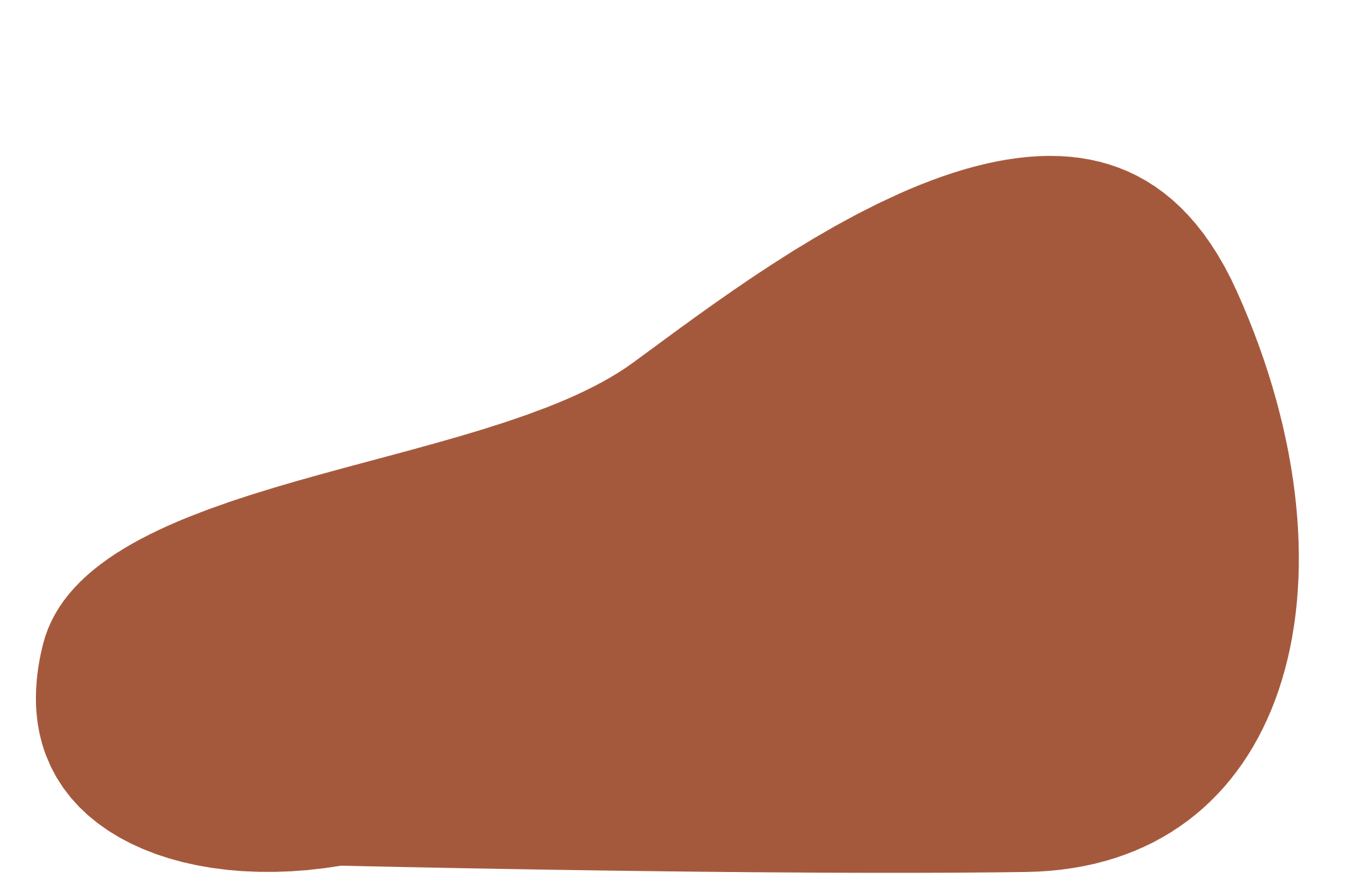 Giải
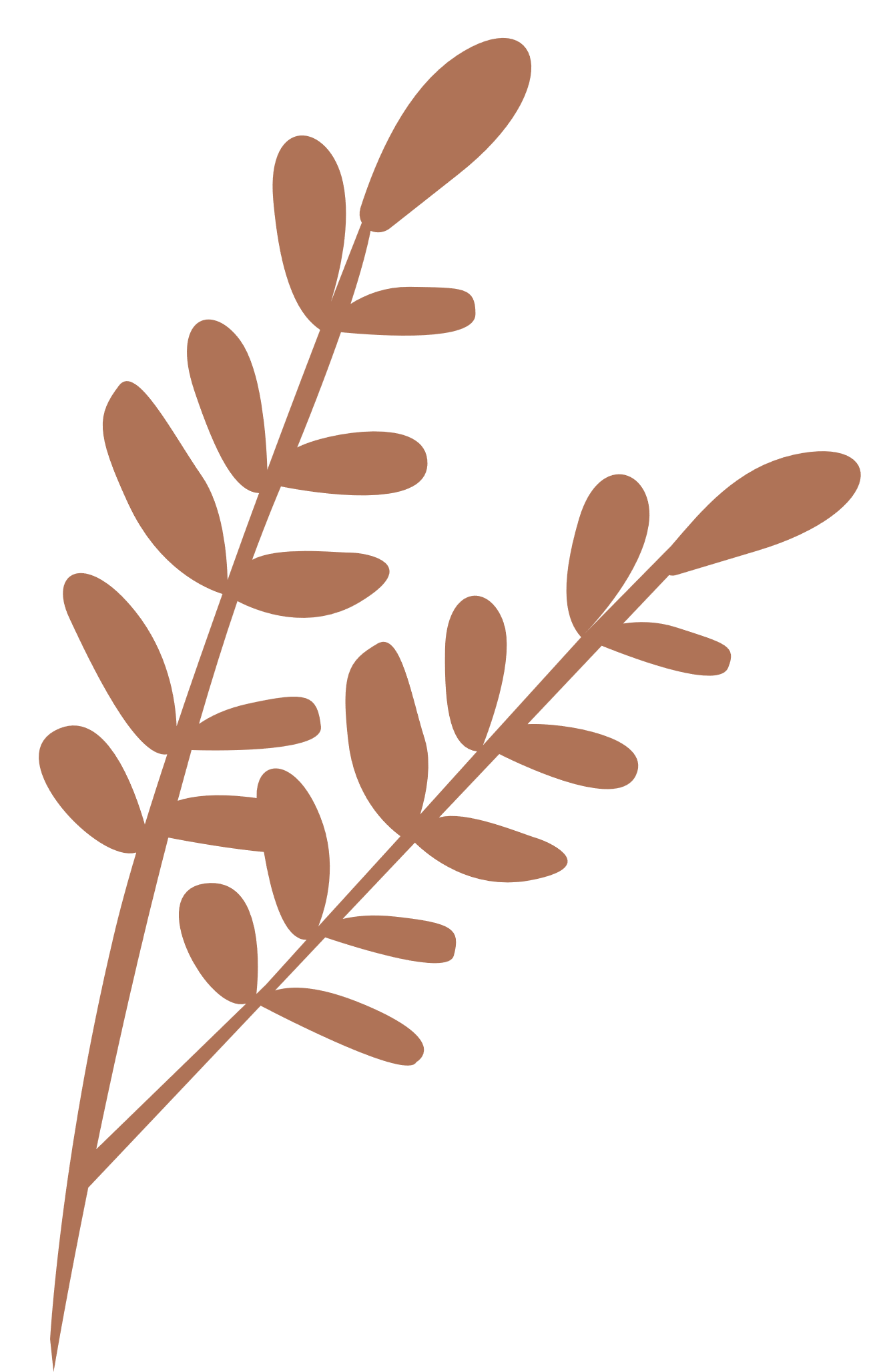 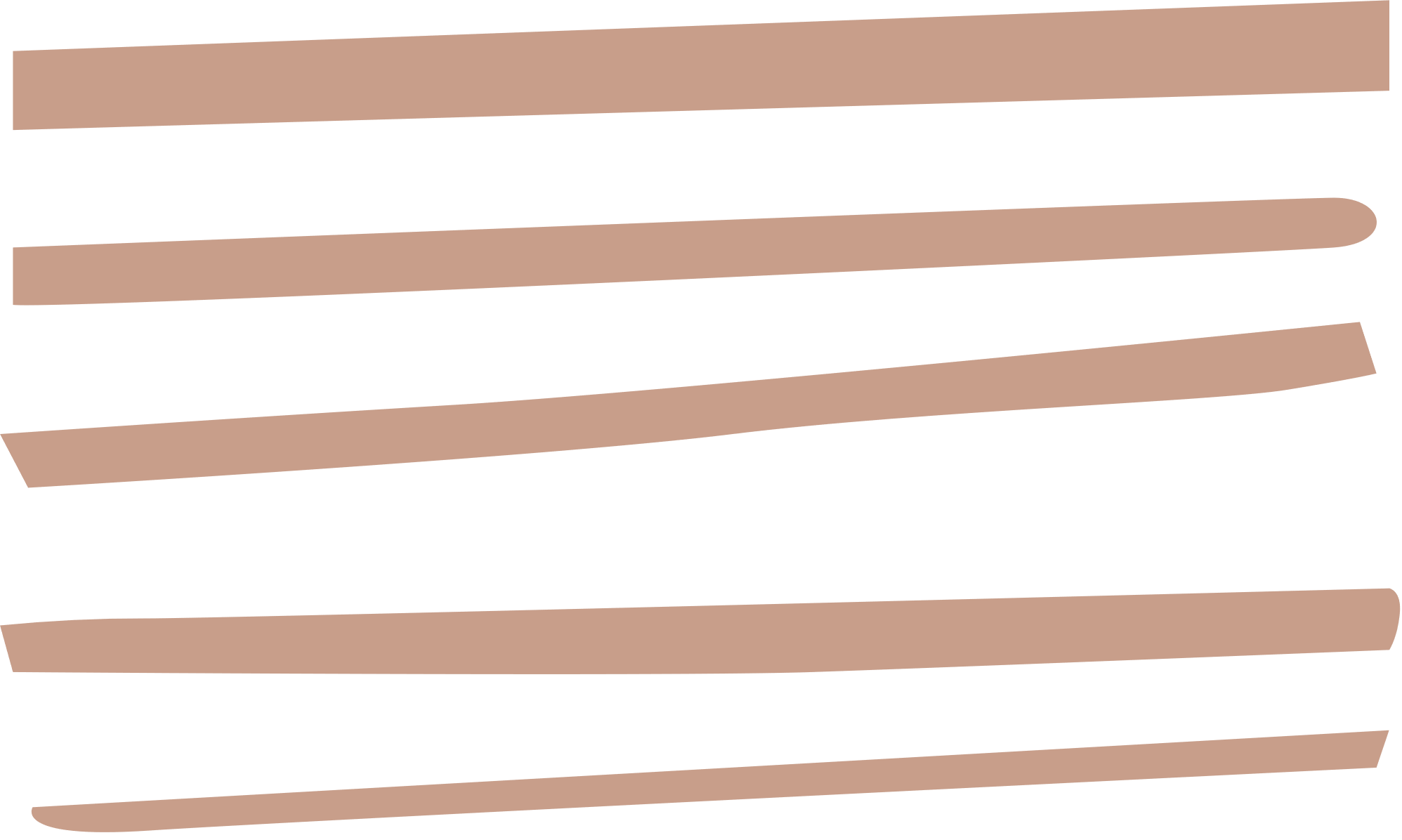 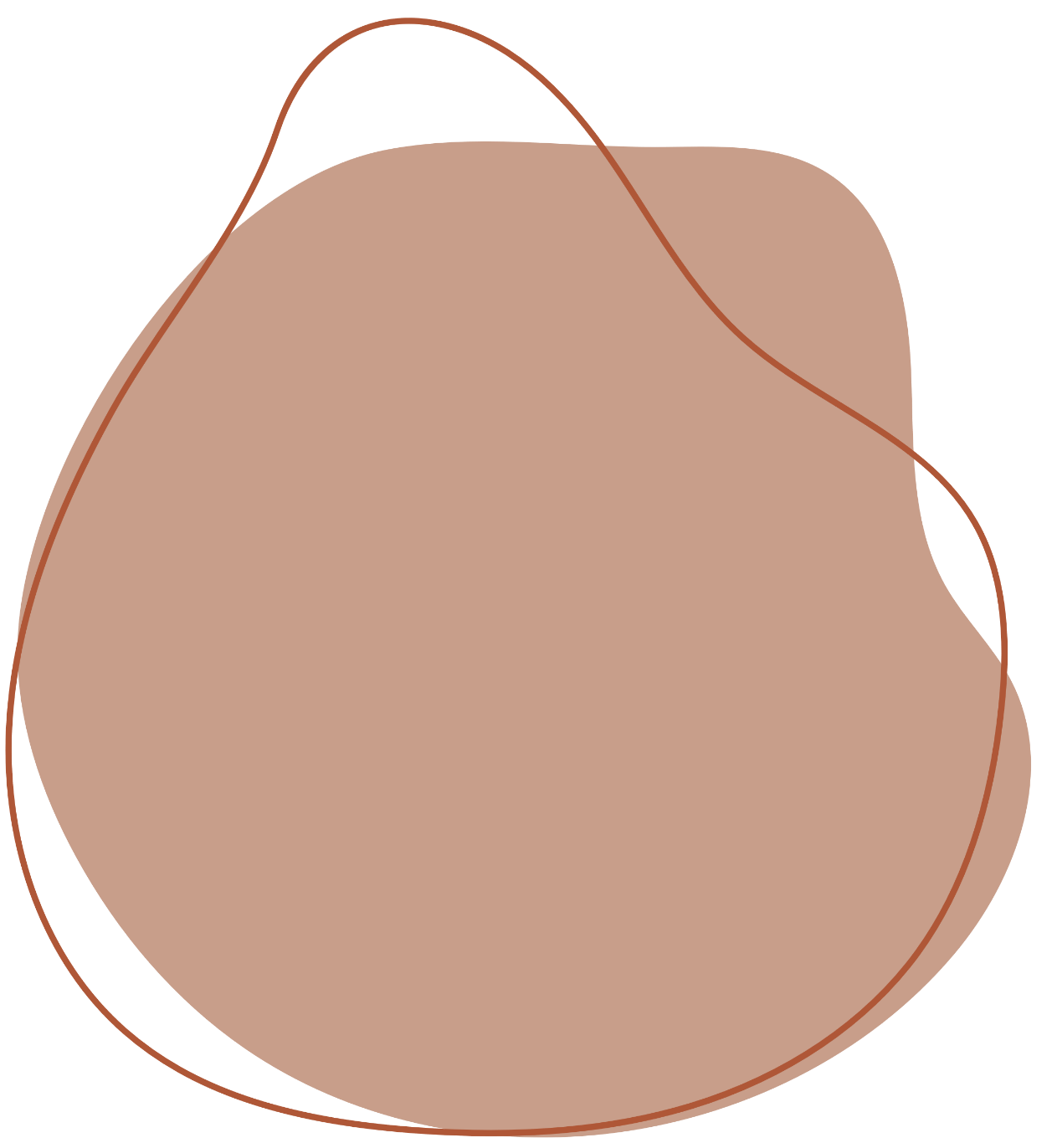 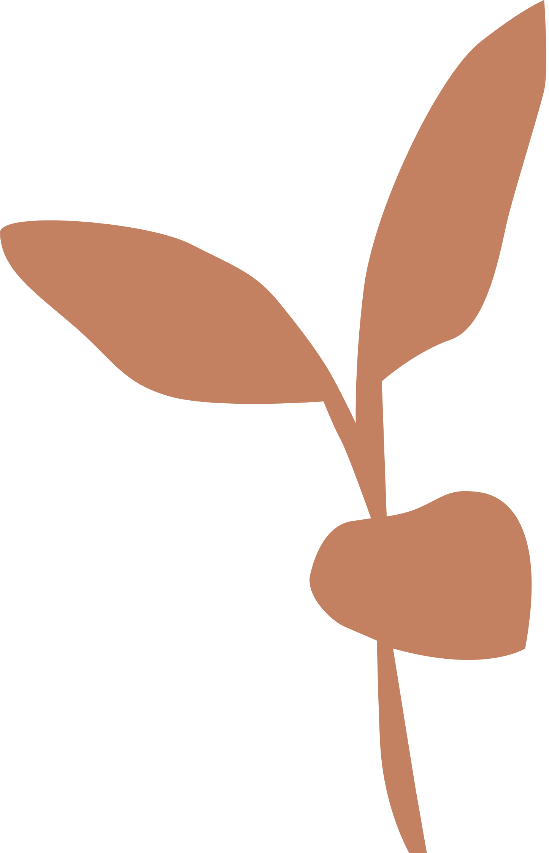 II. TÍNH CHẤT
HĐ2
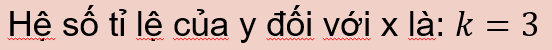 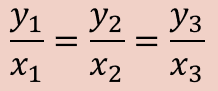 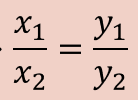 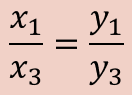 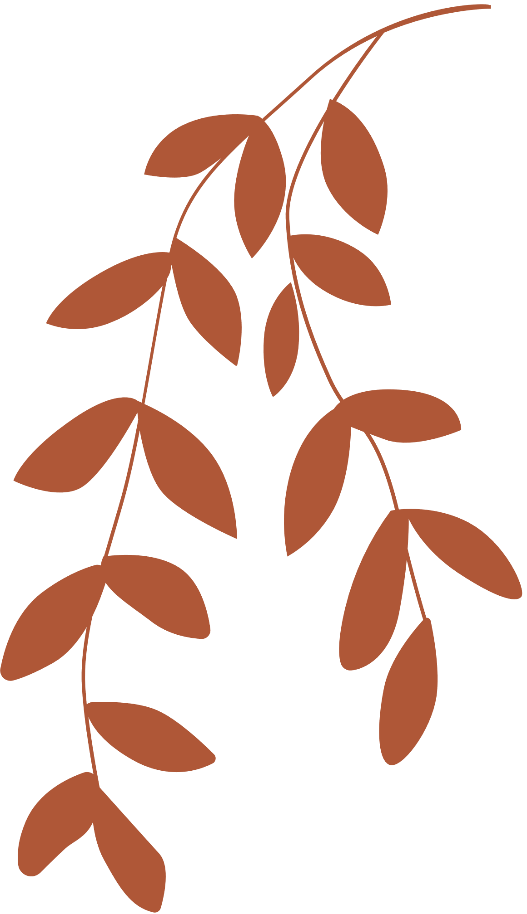 Kiến thức trọng tâm:
Nếu hai đại lượng tỉ lệ thuận với nhau theo hệ số tỉ lệ k thì:
Tỉ số hai giá trị tương ứng của chúng luôn không đổi.


Tỉ số hai giá trị bất kì của đại lượng này bằng tỉ số hai giá trị tương ứng của đại lượng kia.
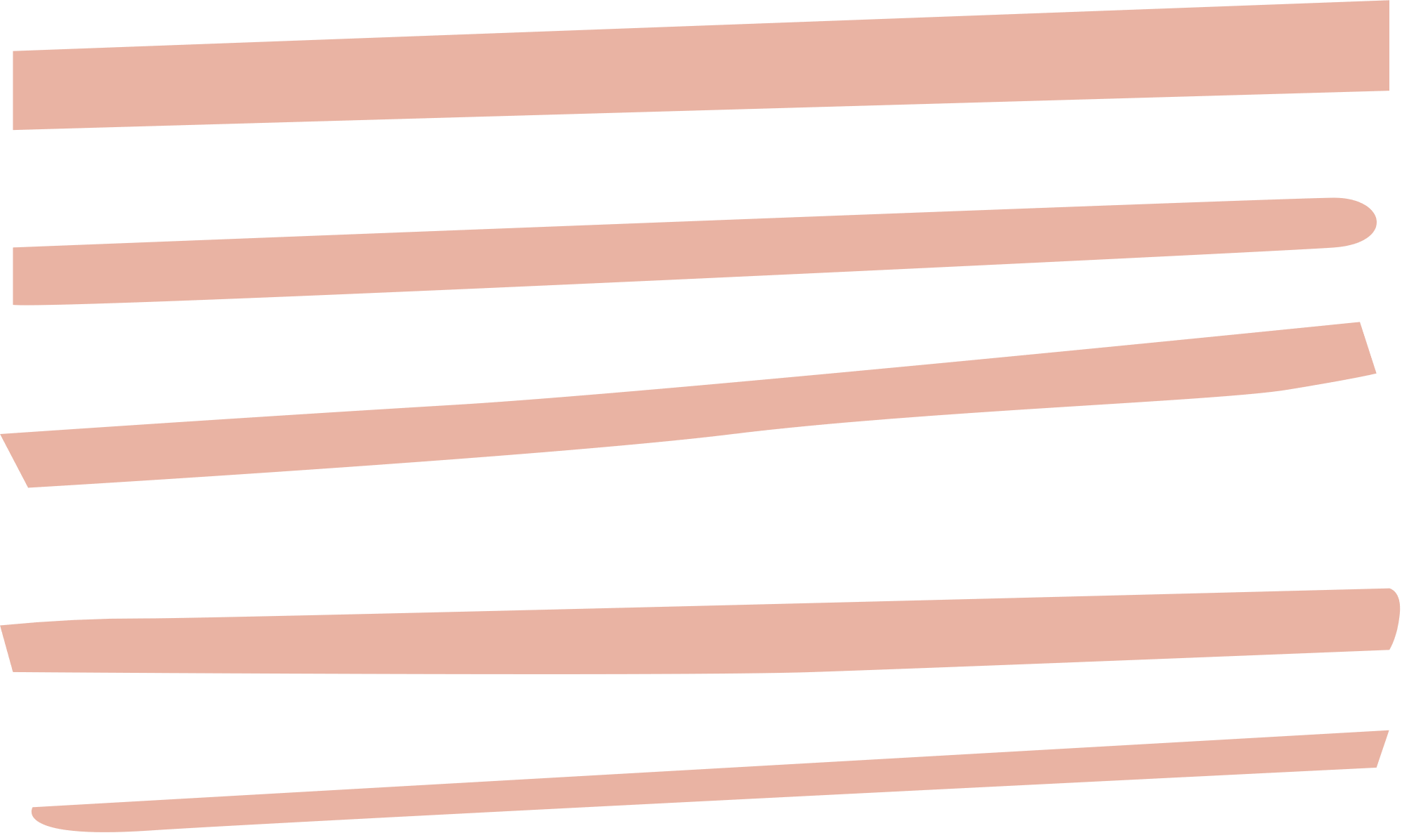 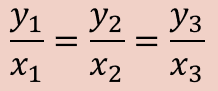 ( = k)
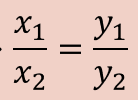 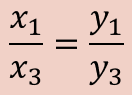 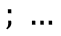 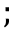 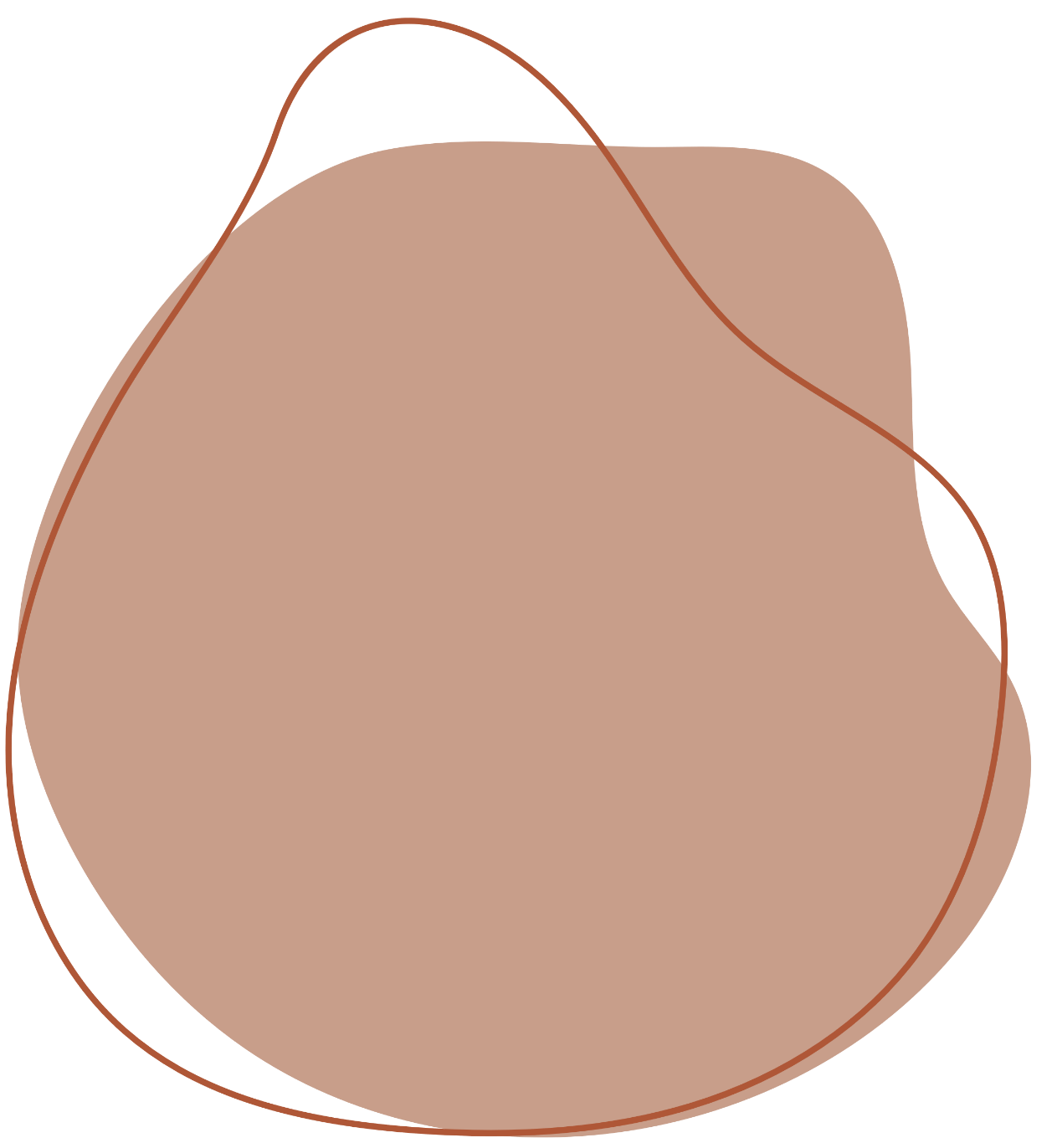 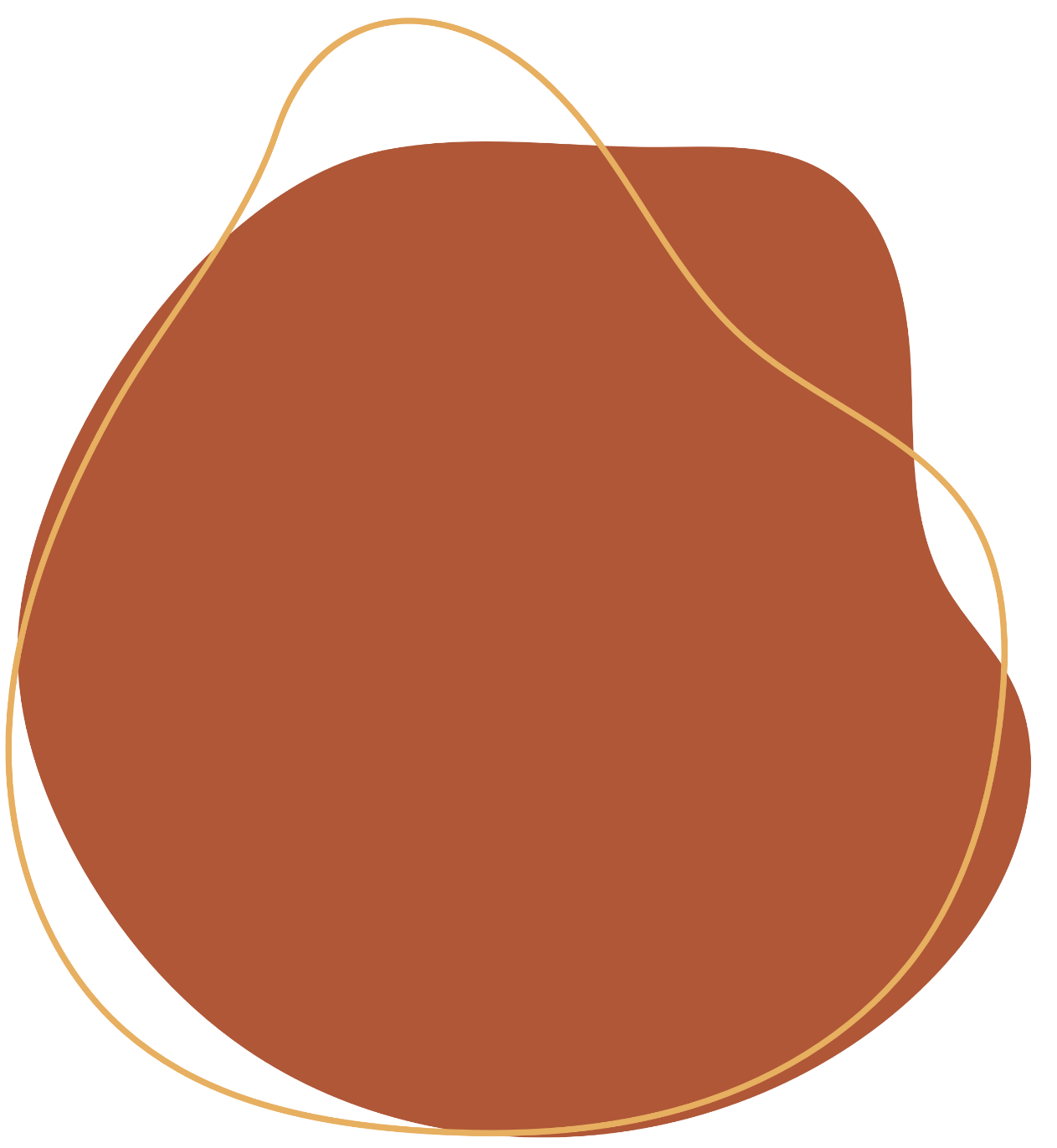 Ví dụ 3
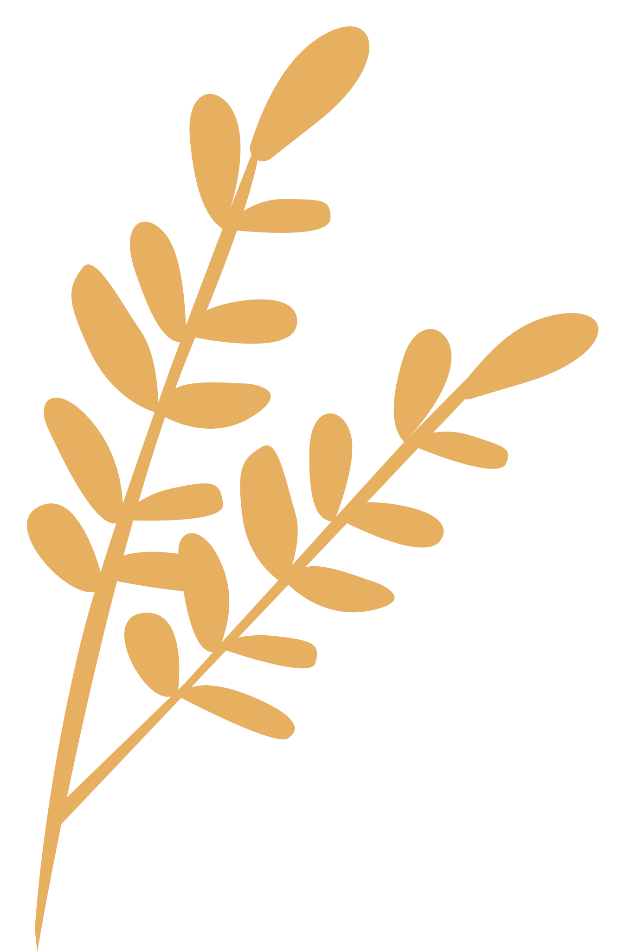 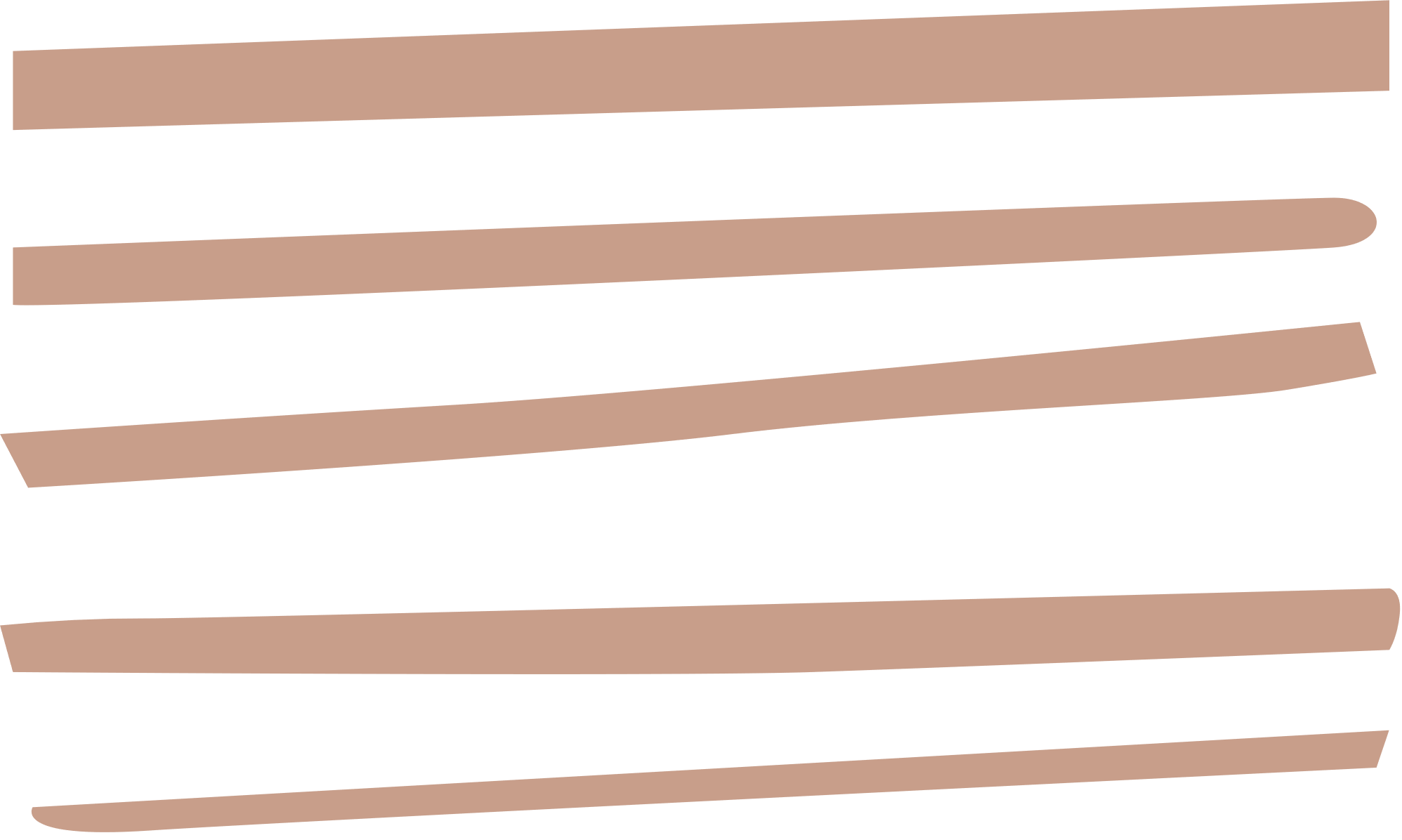 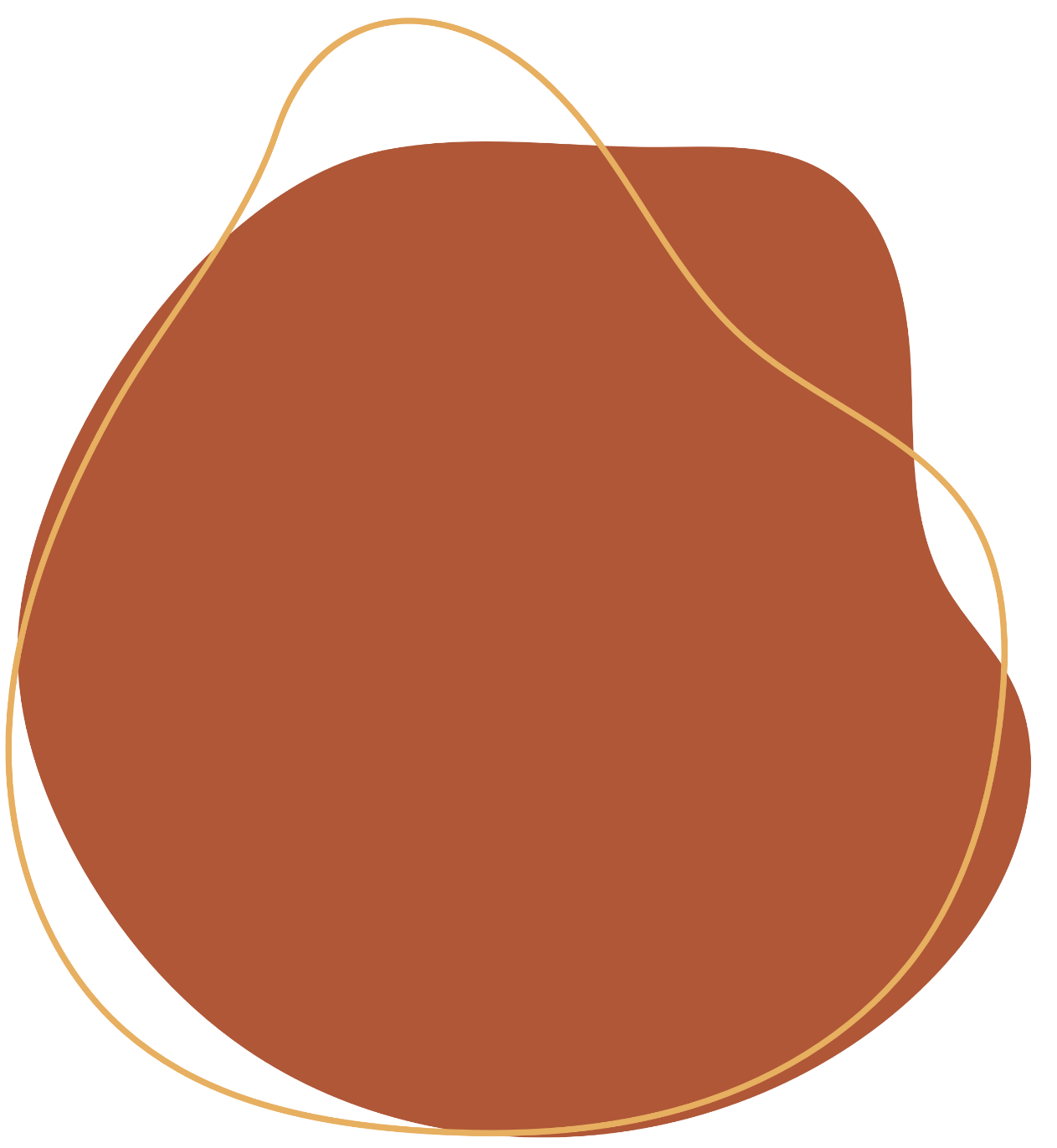 Ví dụ 3
Khối lượng và Thể tích : hai đại lượng tỉ lệ thuận.
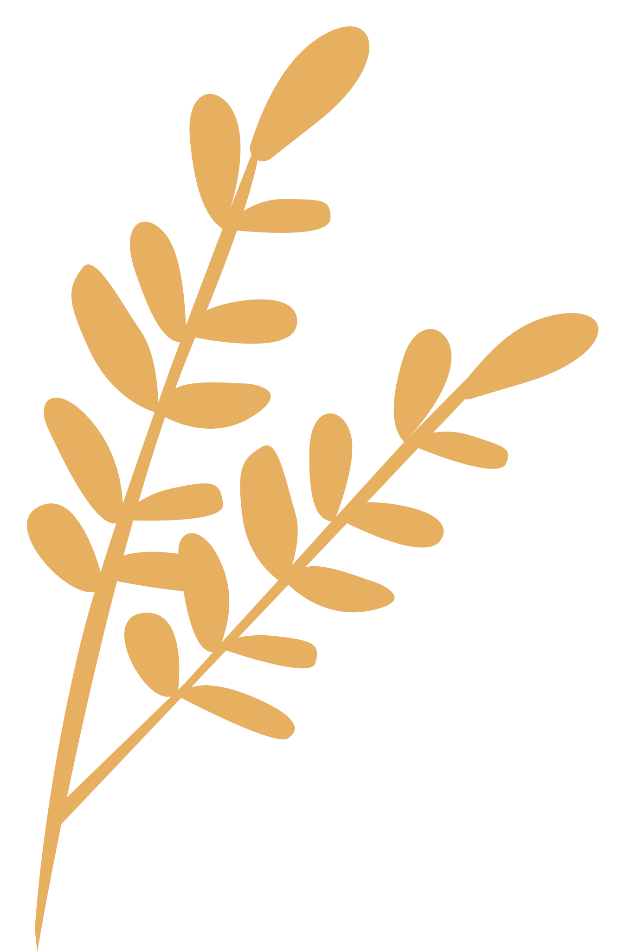 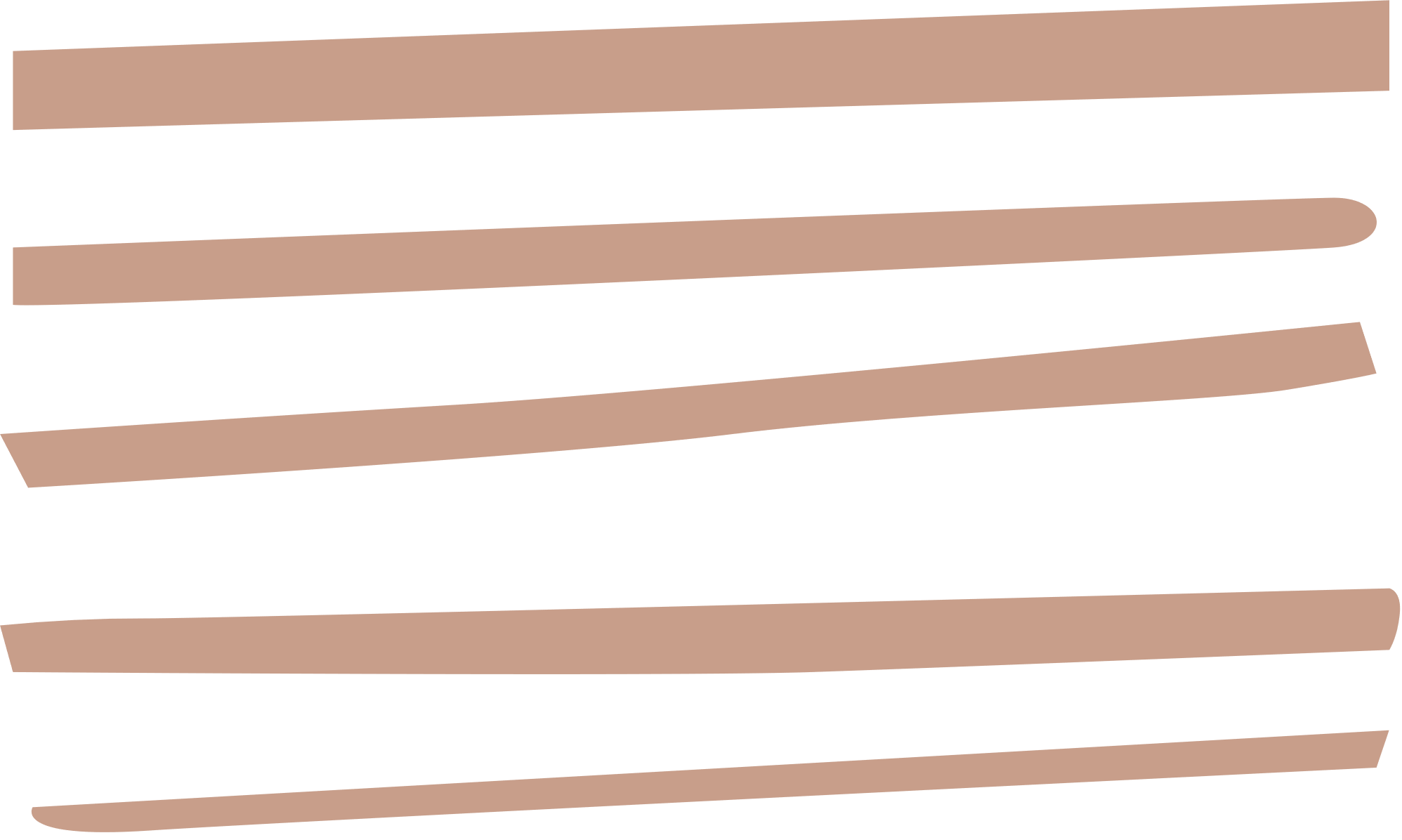 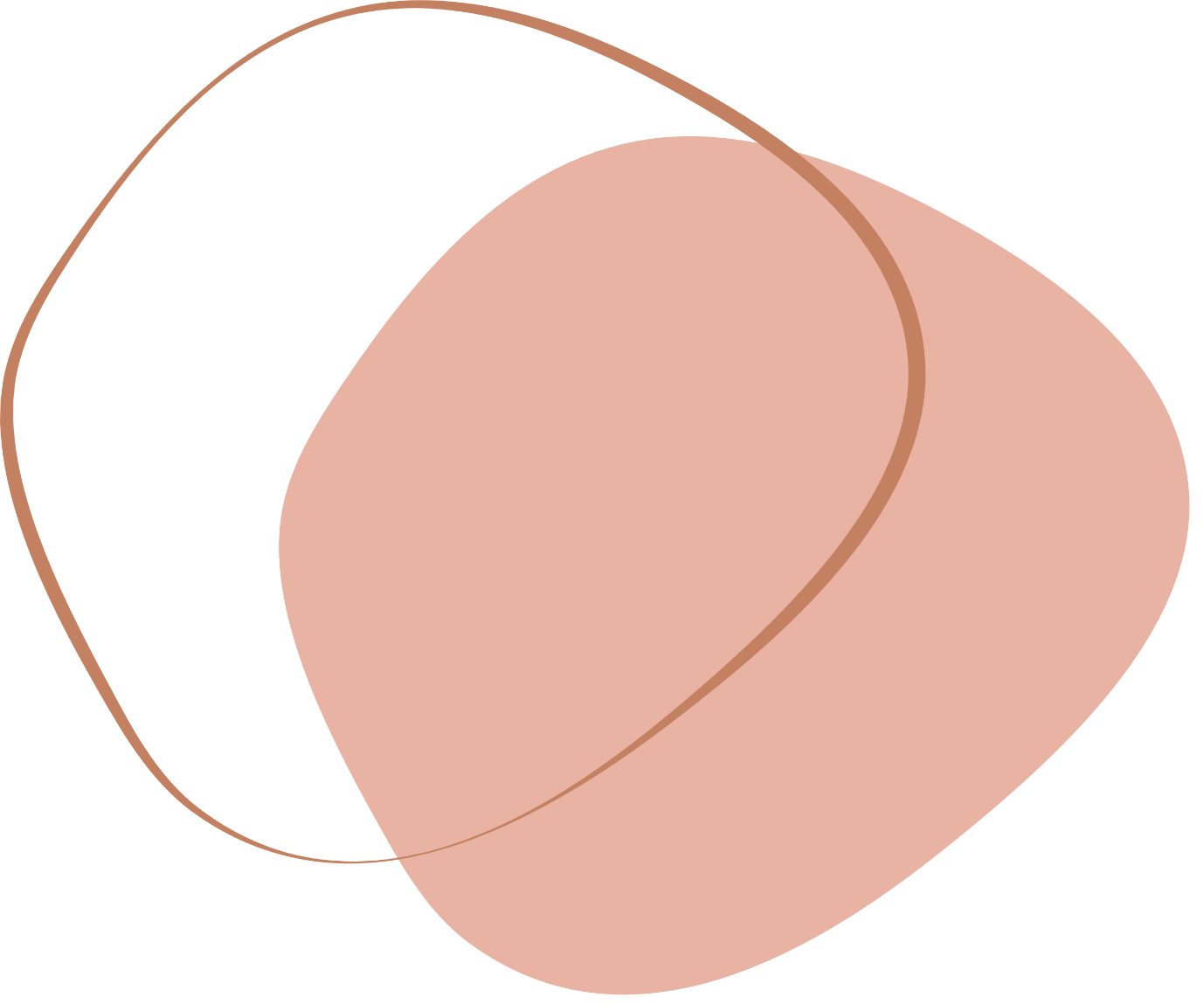 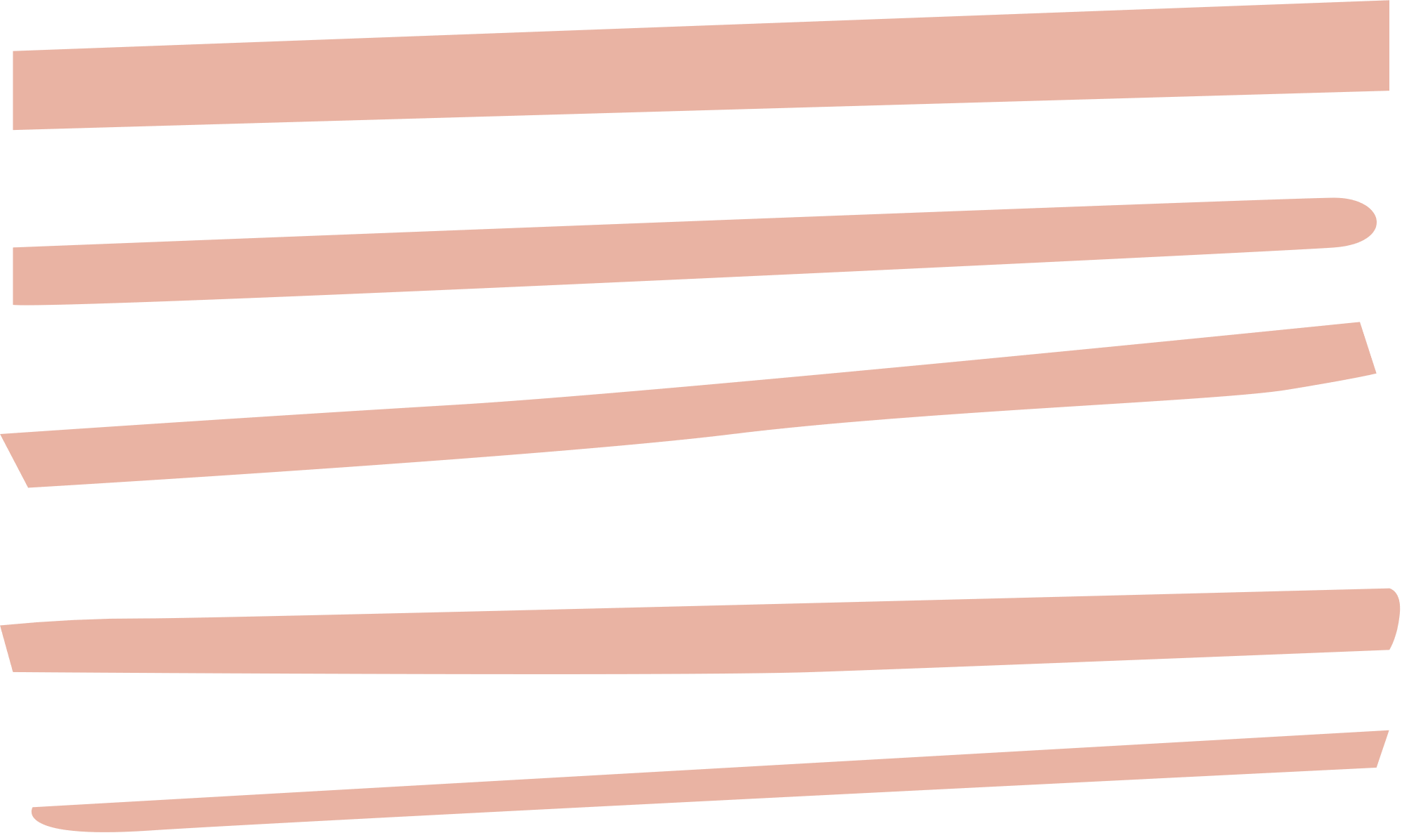 Giải
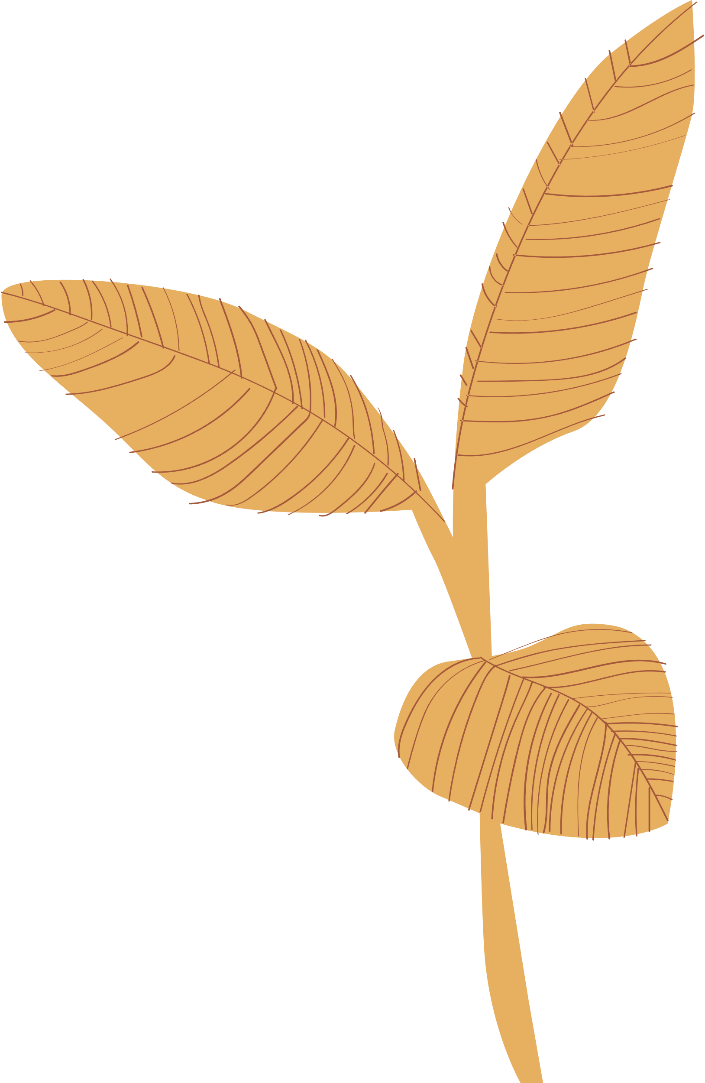 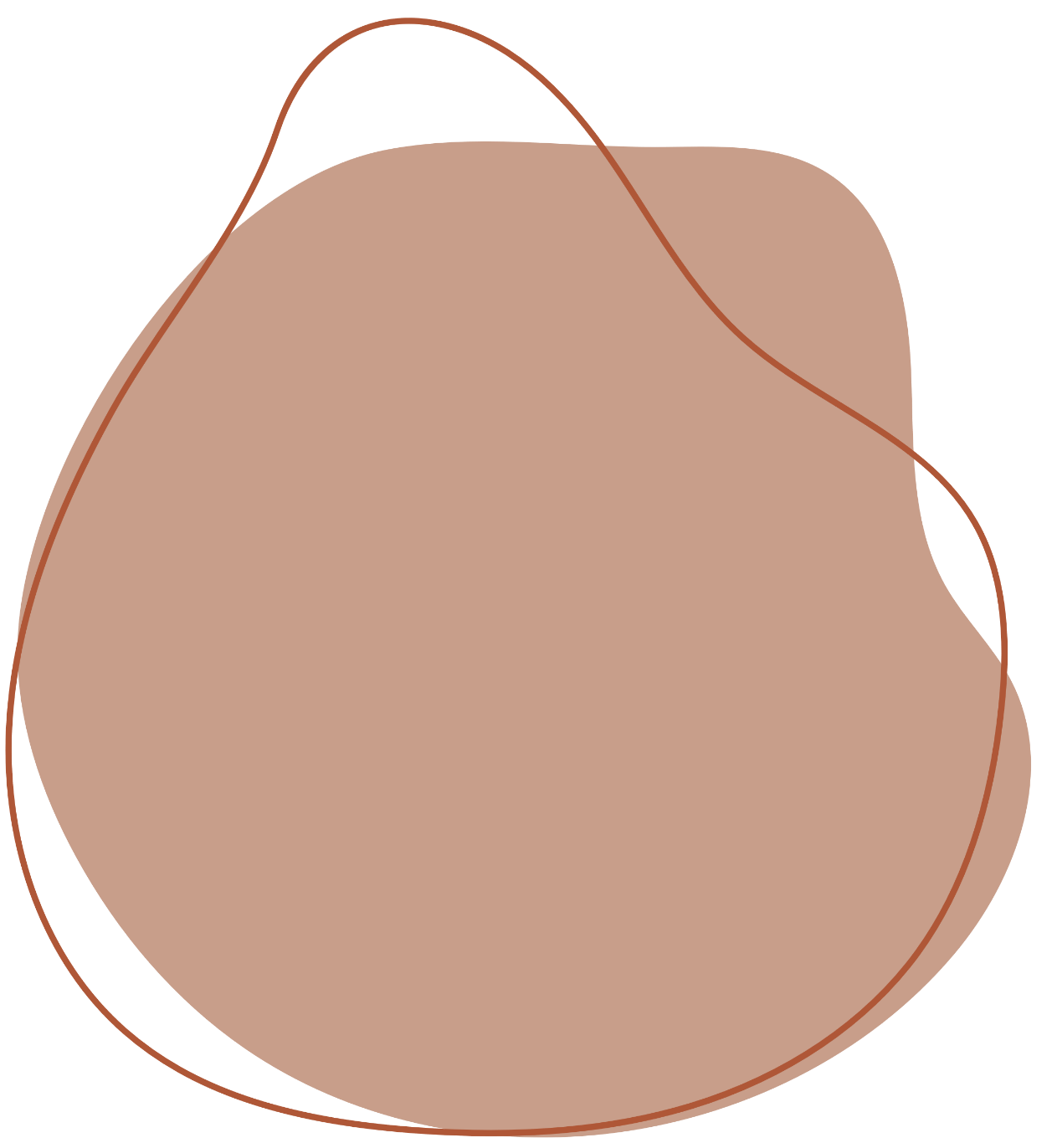 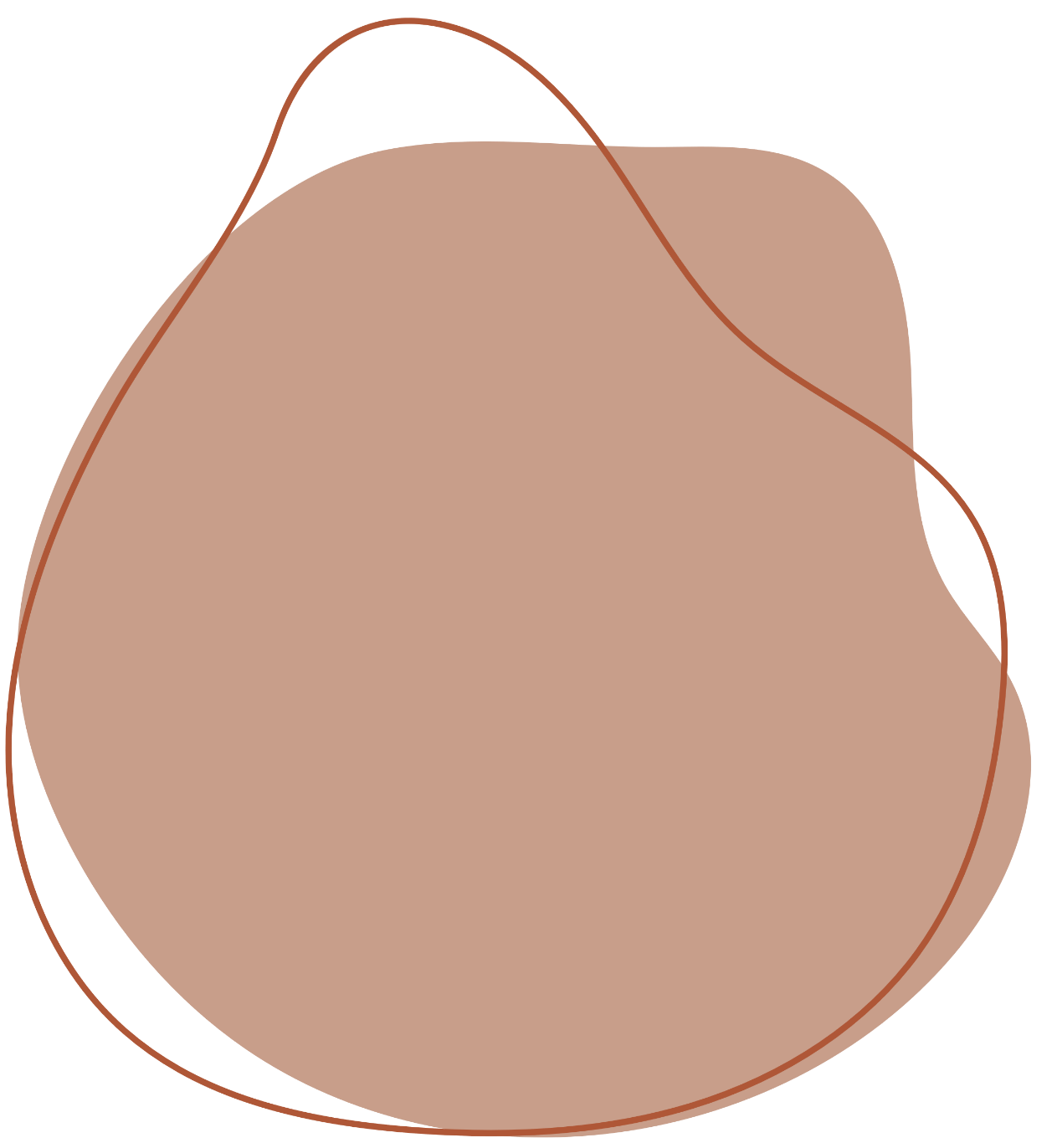 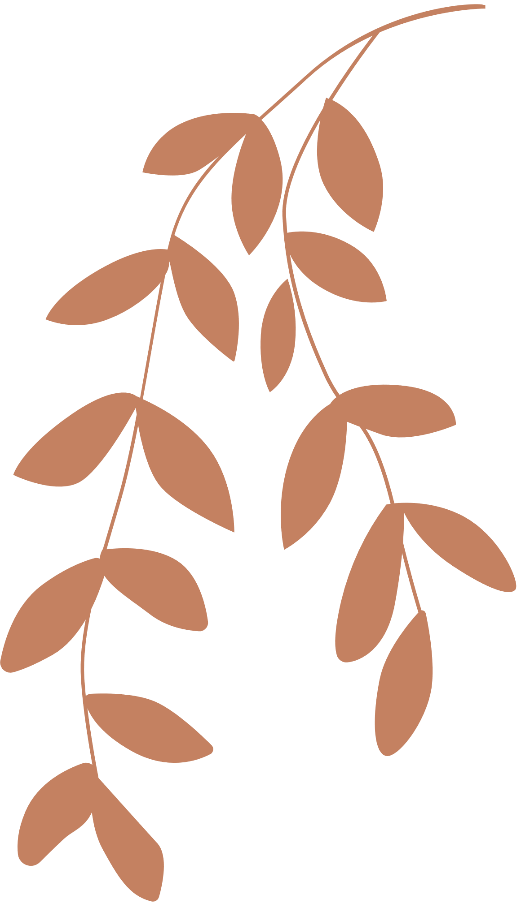 III. MỘT SỐ BÀI TOÁN
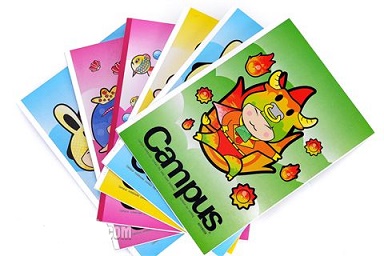 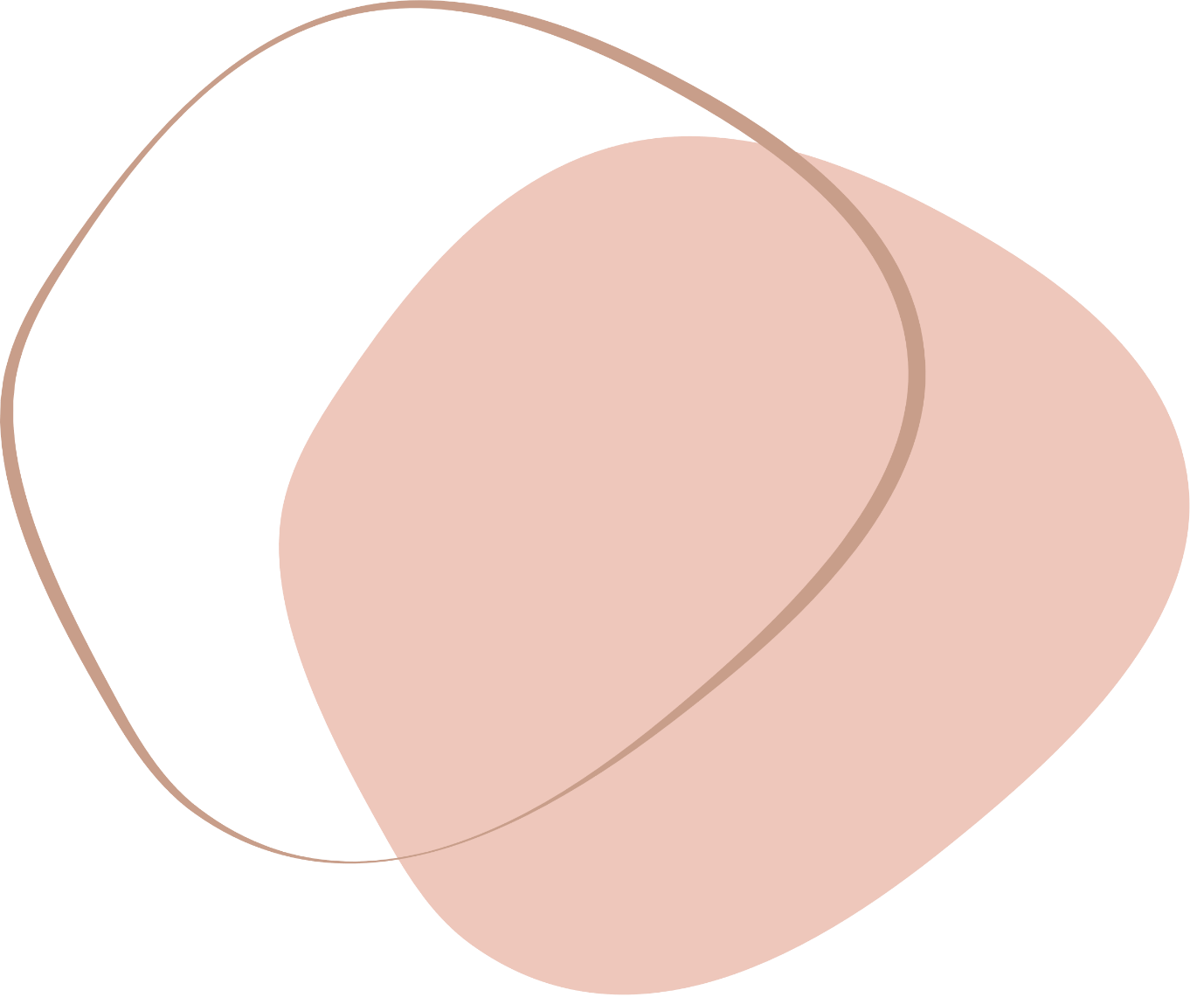 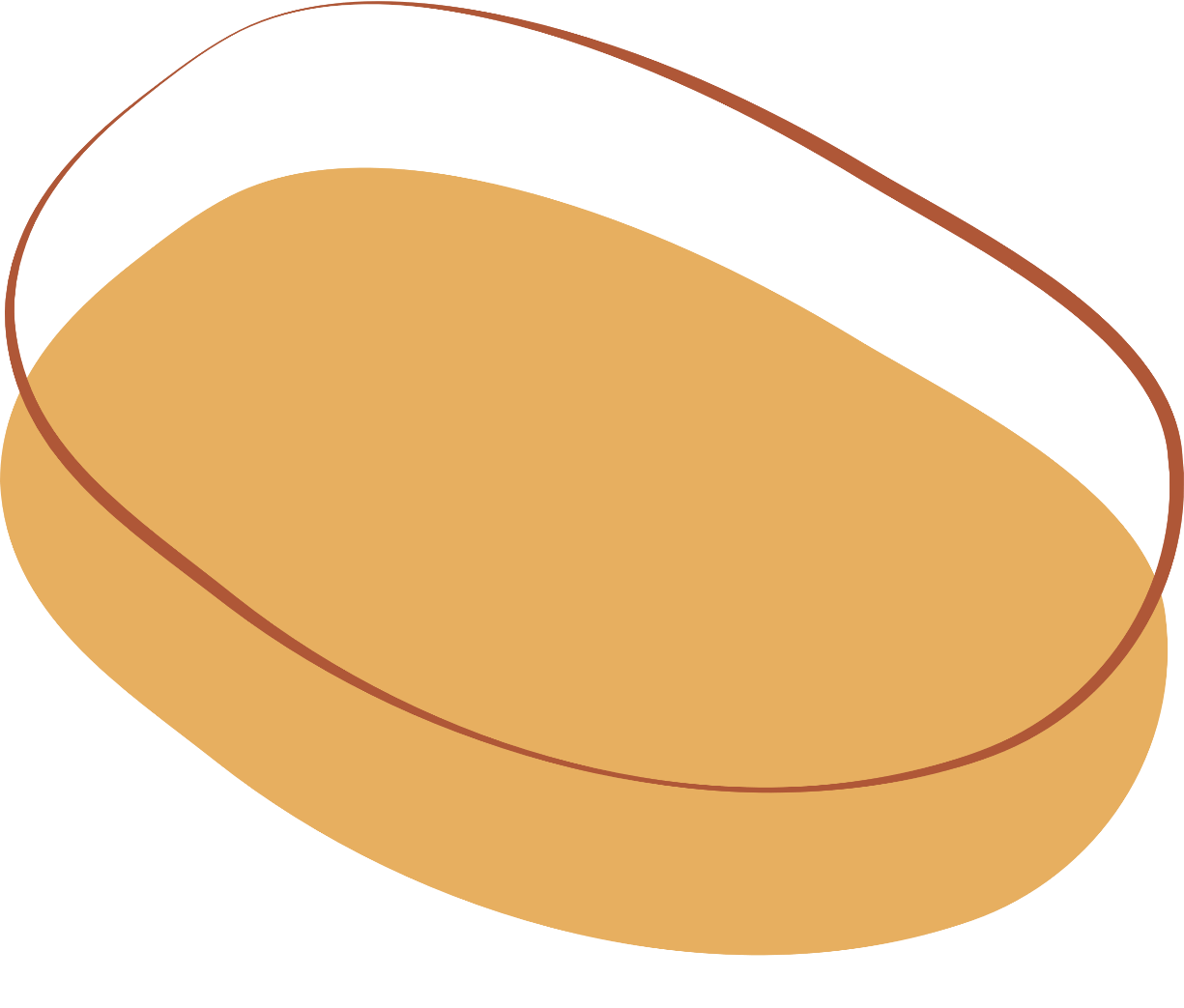 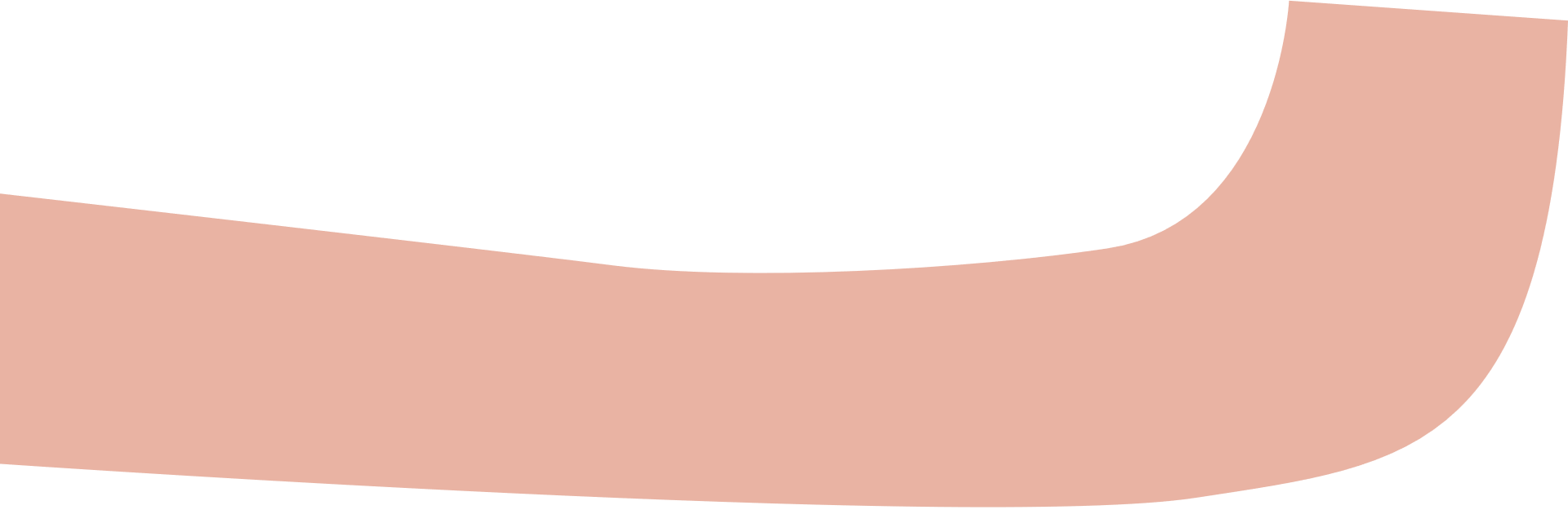 Giải
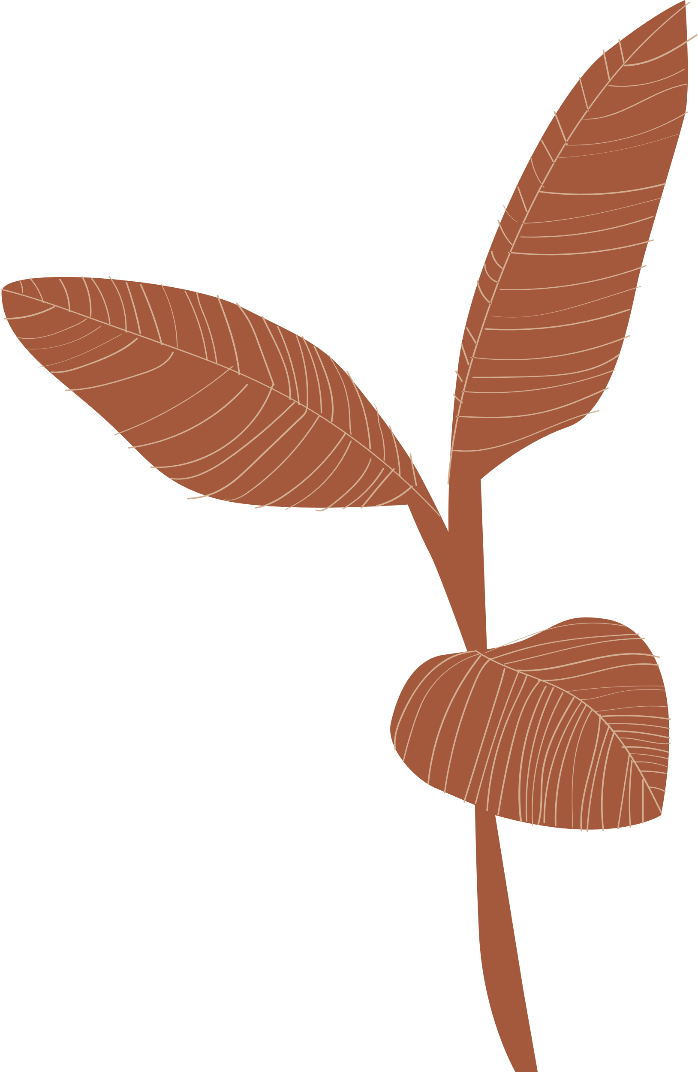 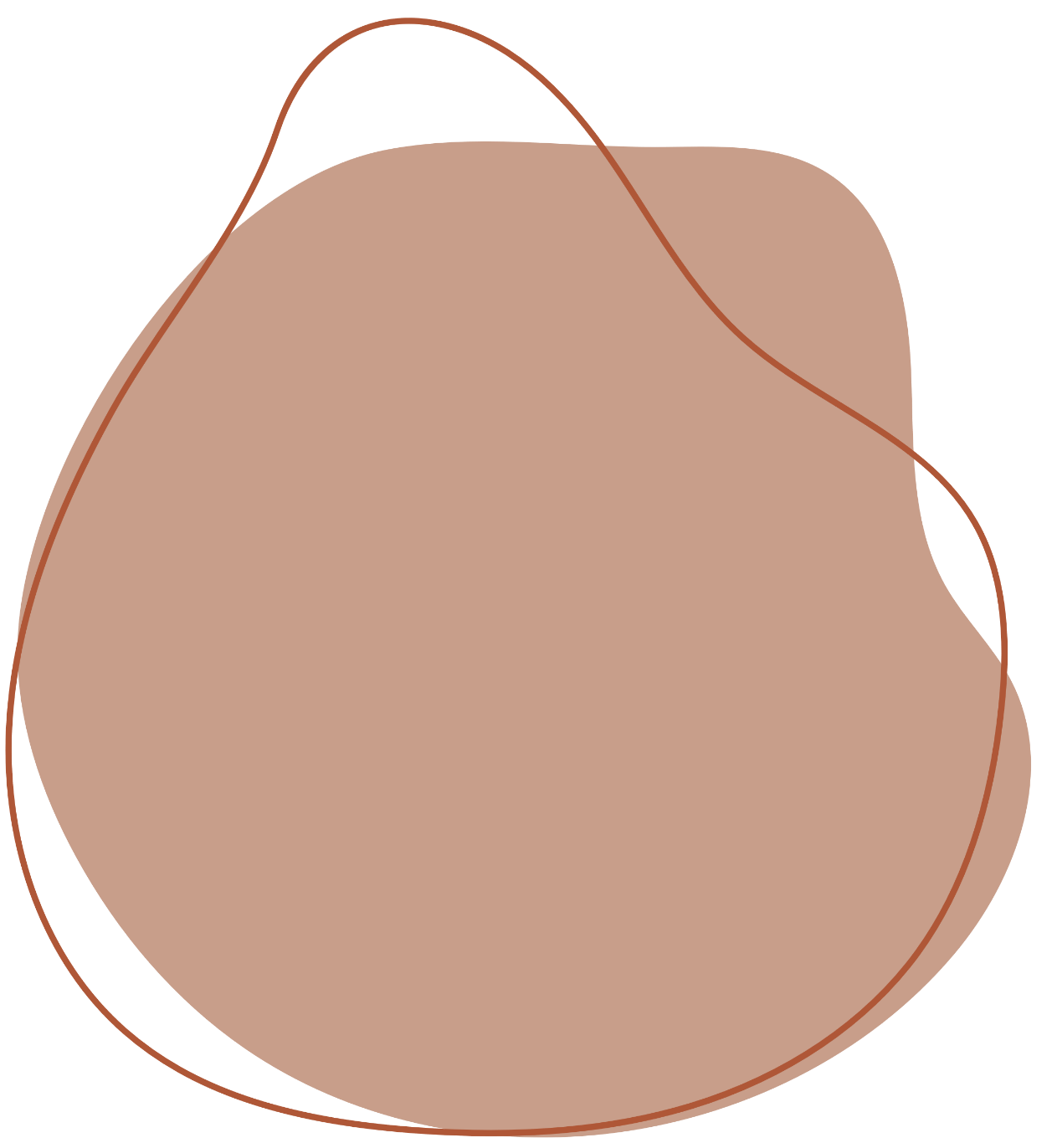 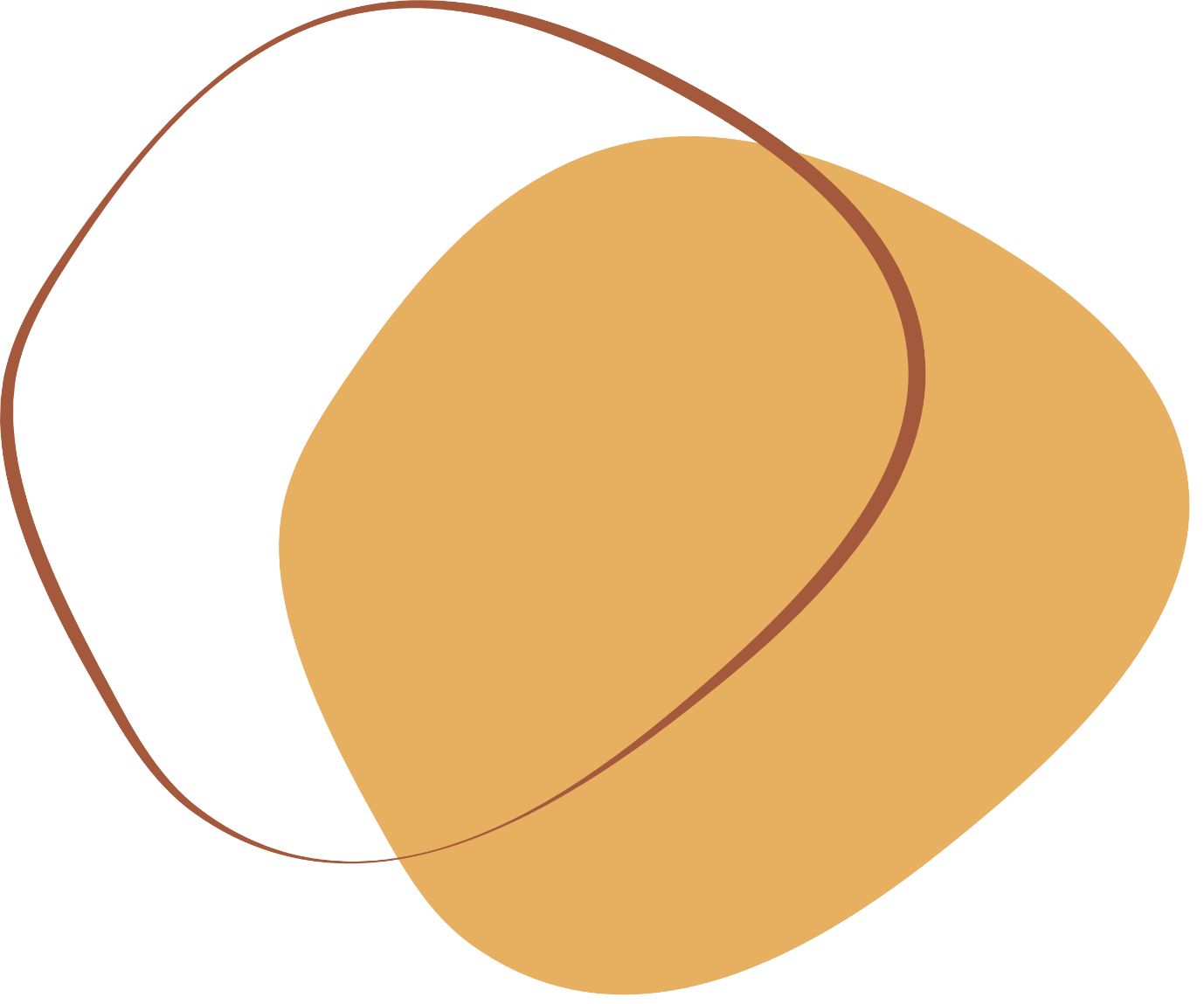 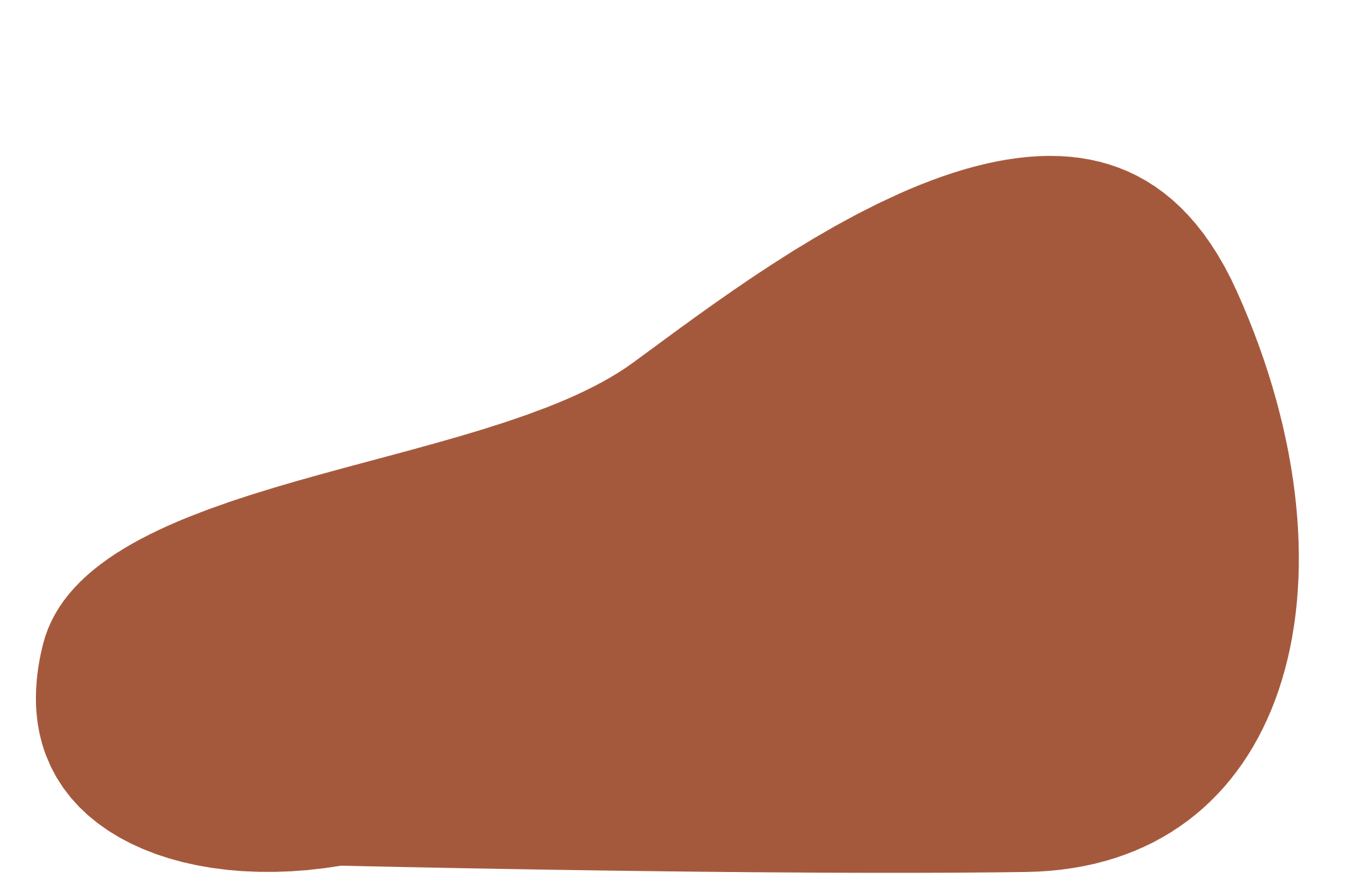 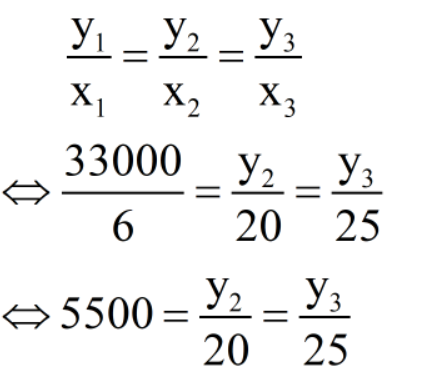 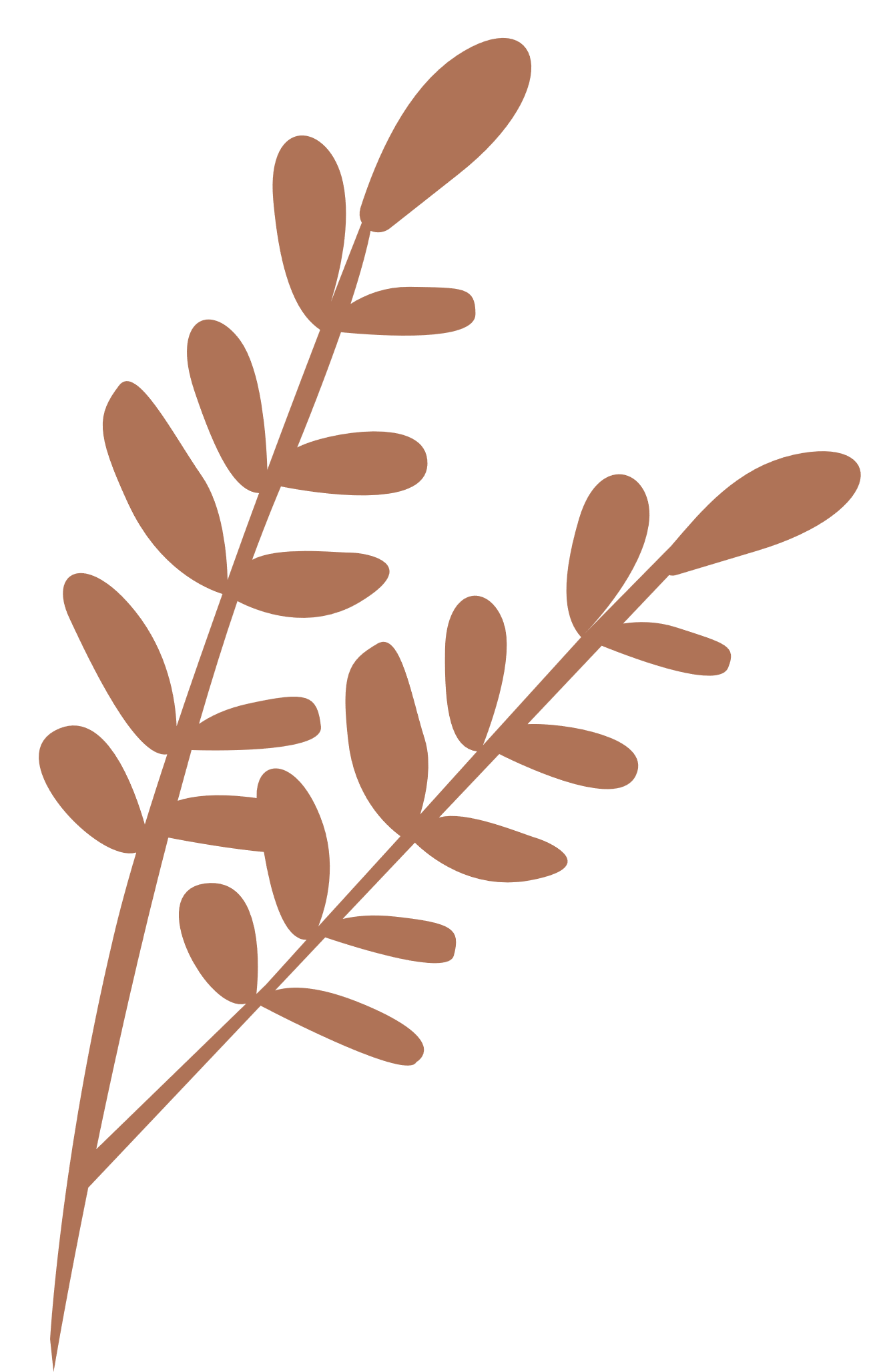 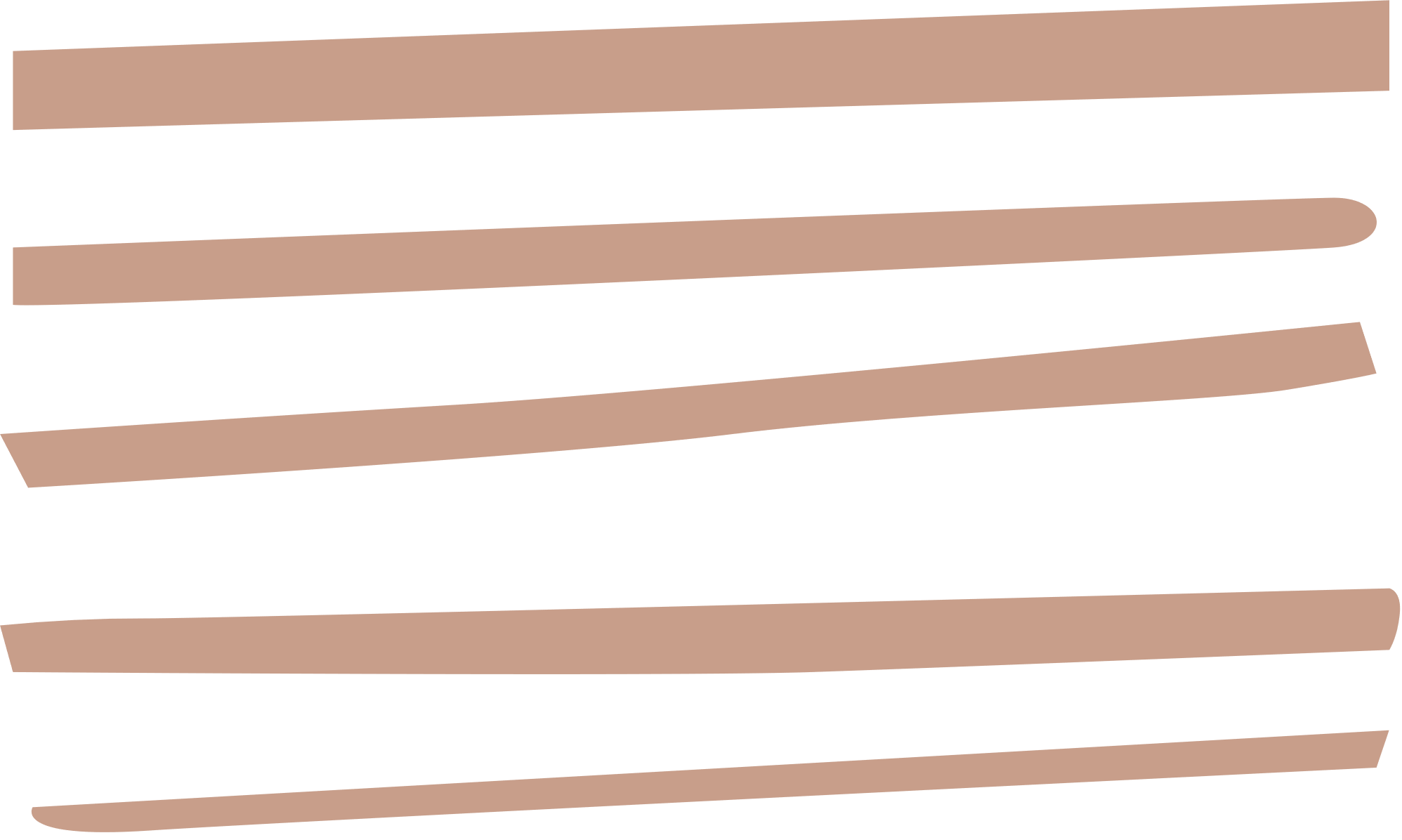 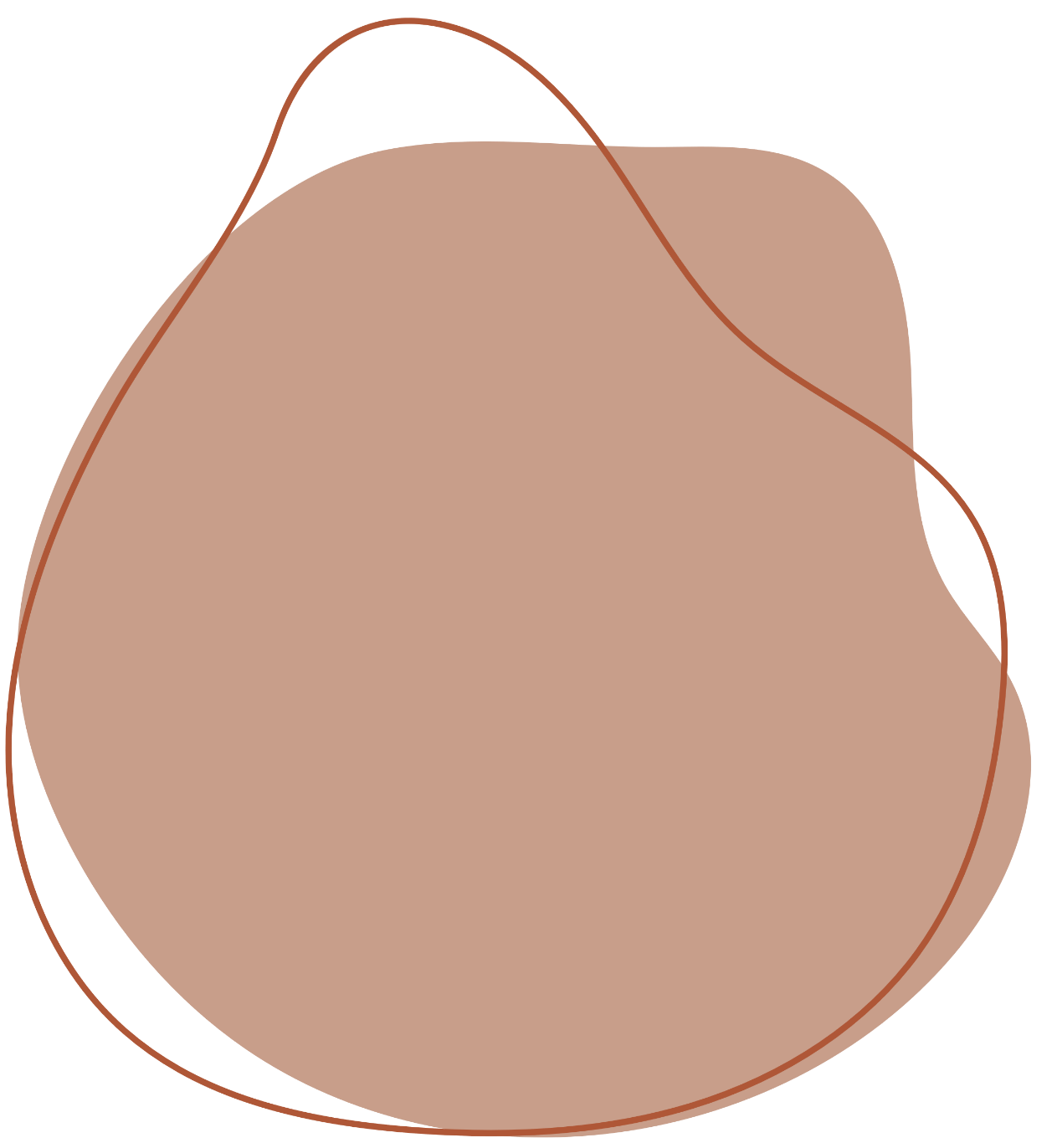 Luyện tập 2
Một máy in trong 5 phút in được 120 trang. Hỏi trong 3 phút máy in đó in được bao nhiêu trang?
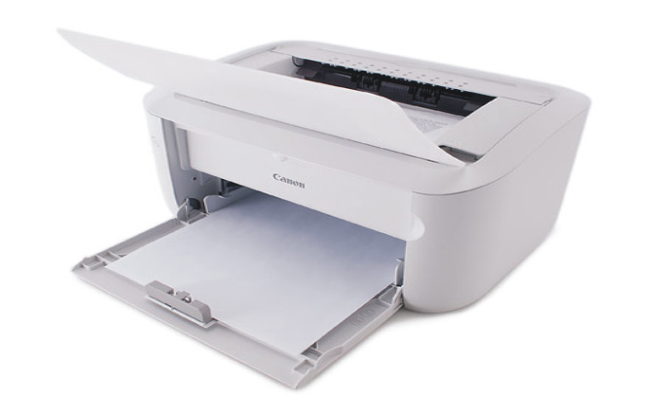 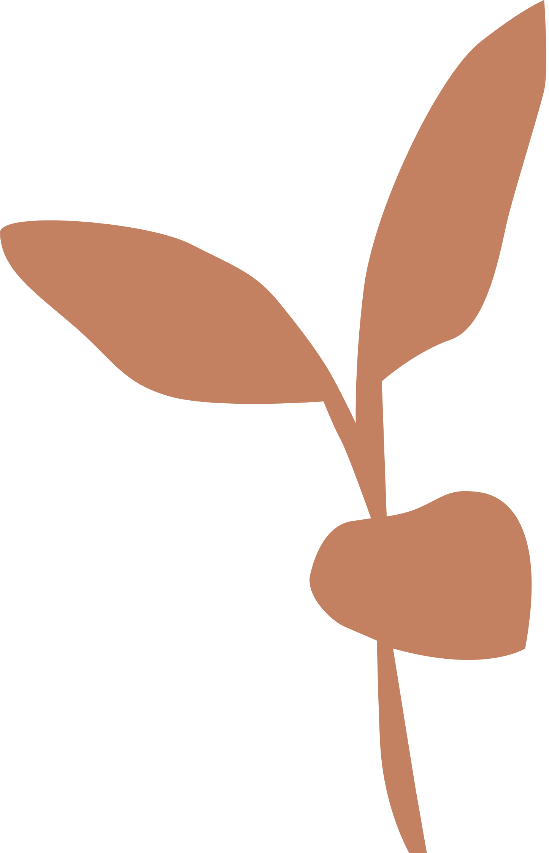 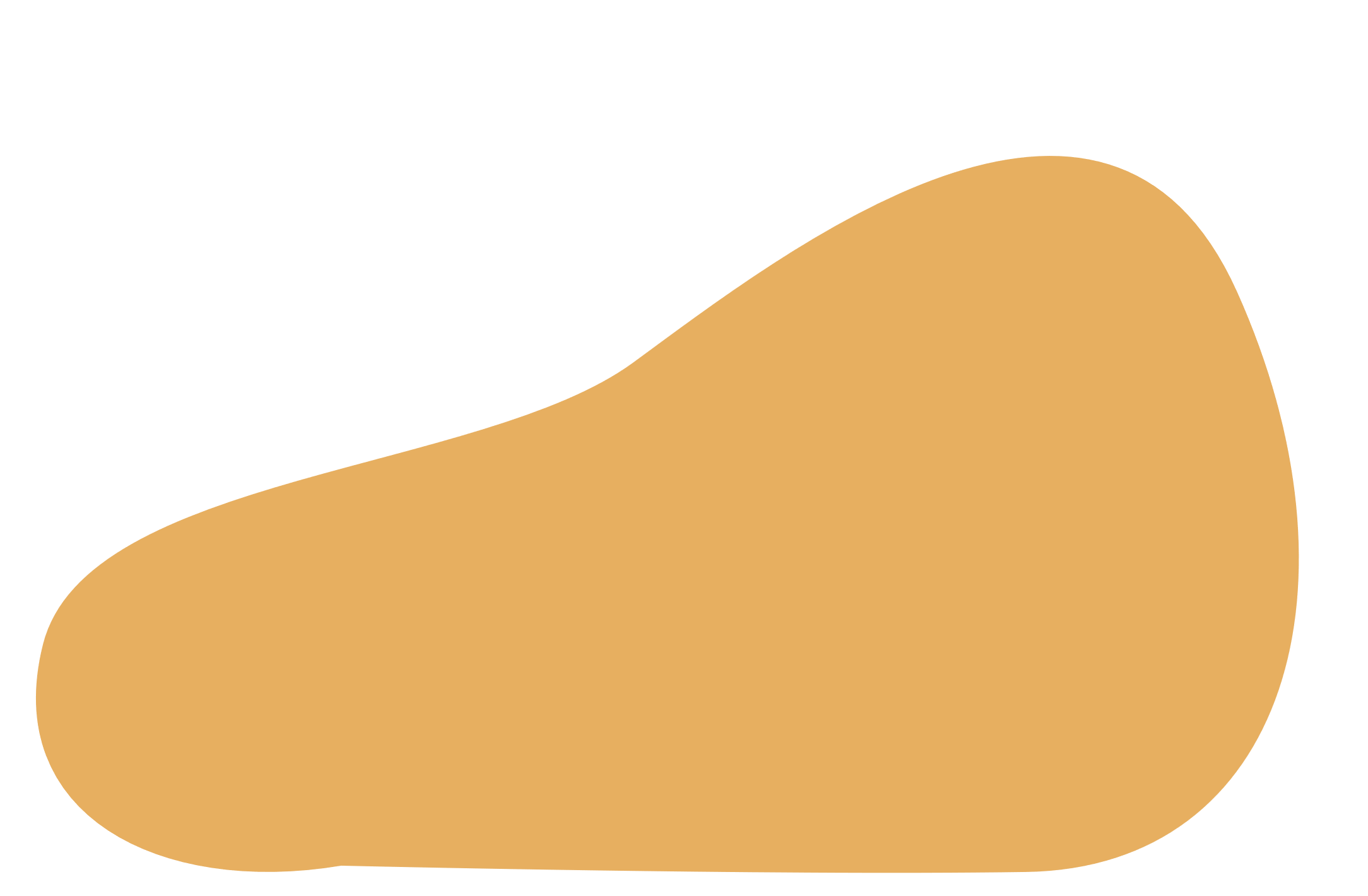 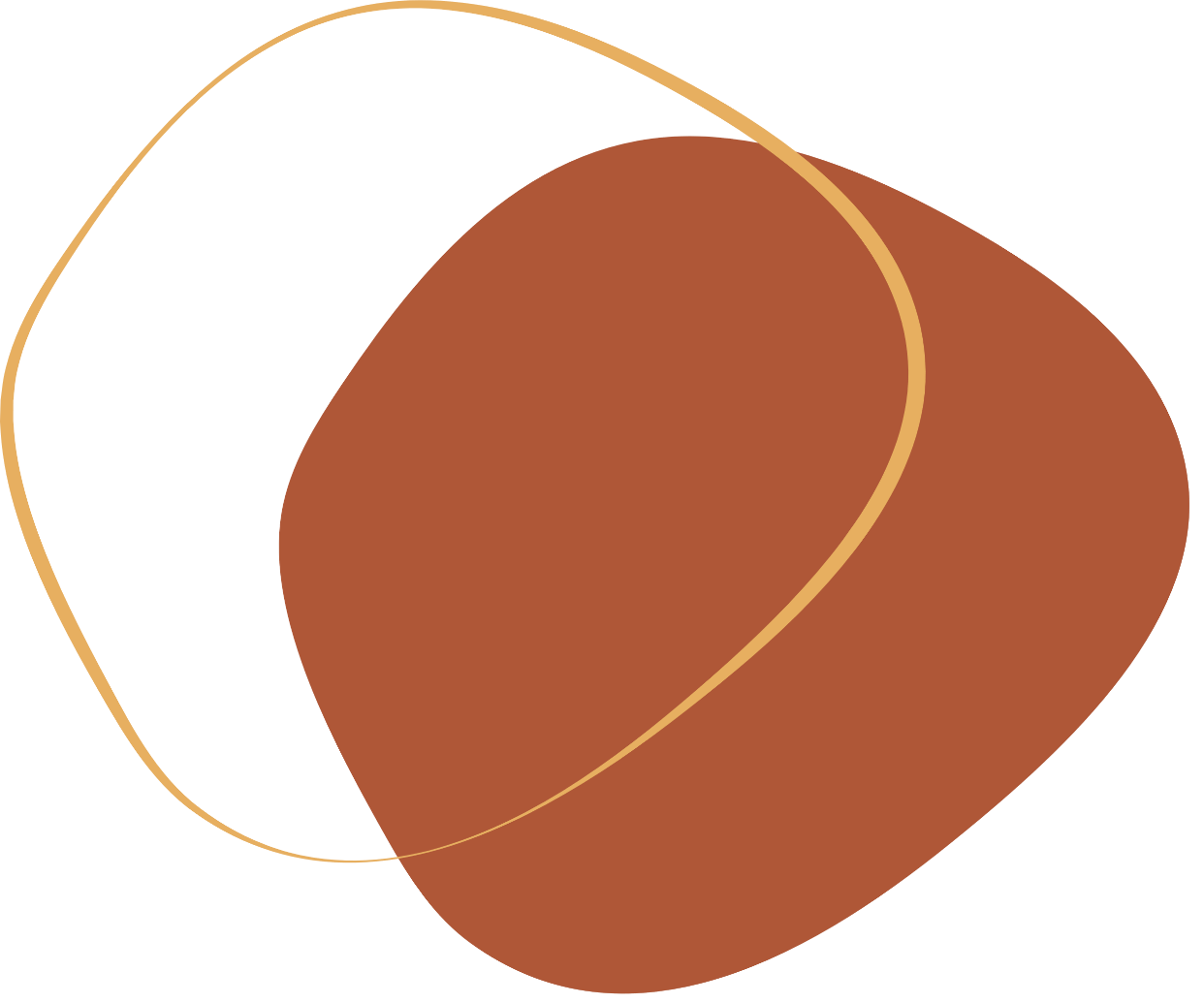 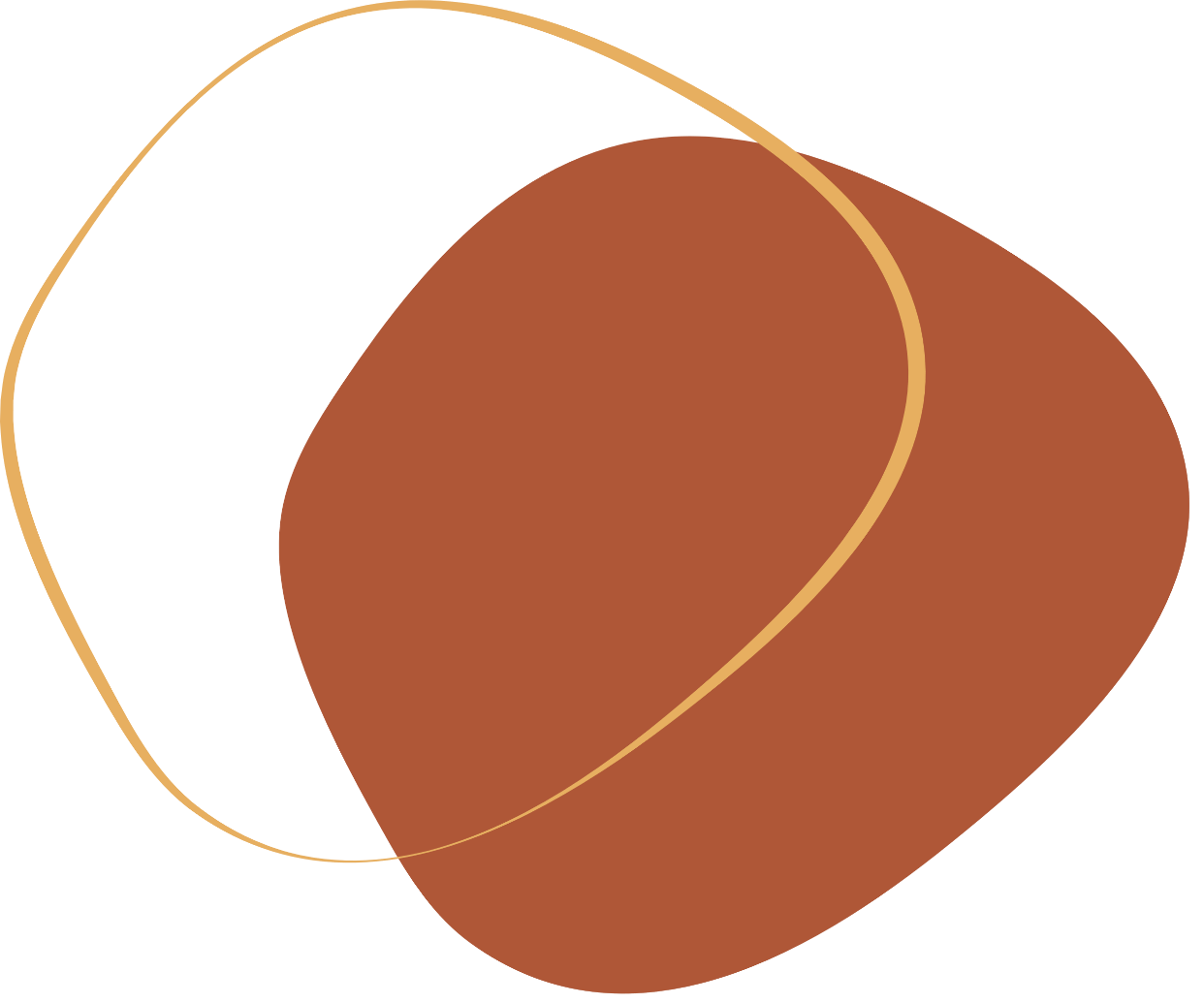 Giải
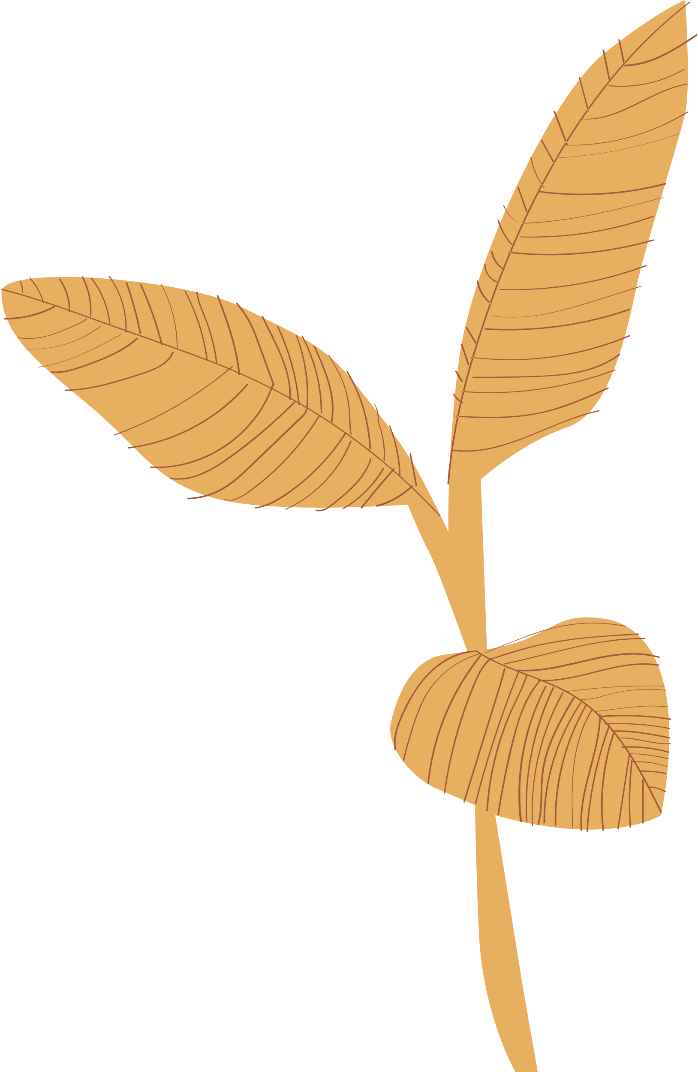 *) Dữ kiện 1:
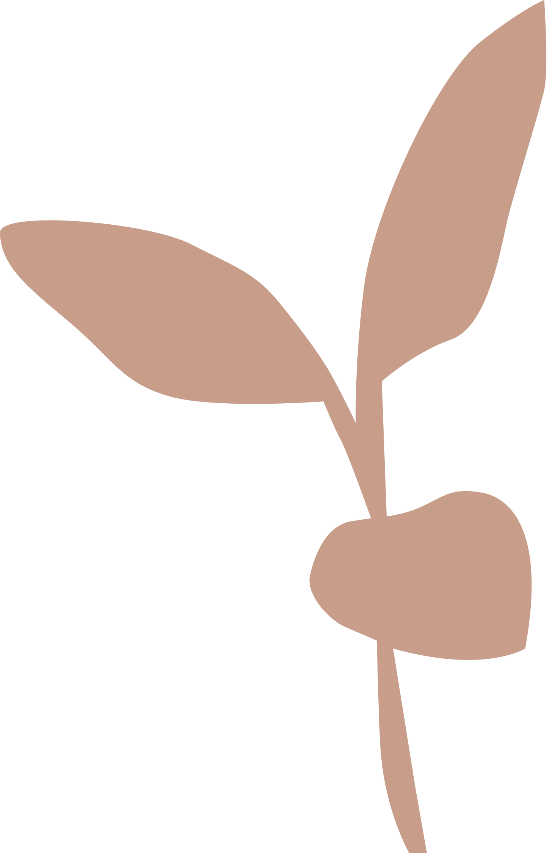 *) Dữ kiện 2:
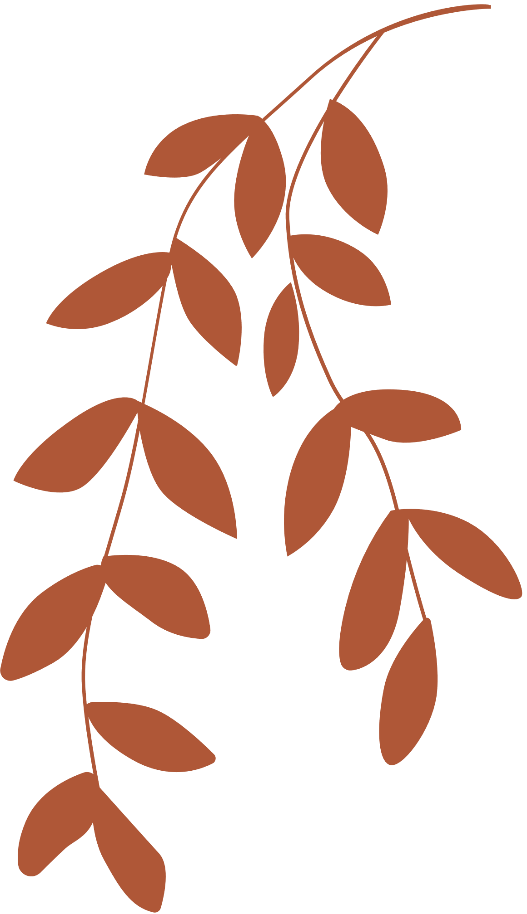 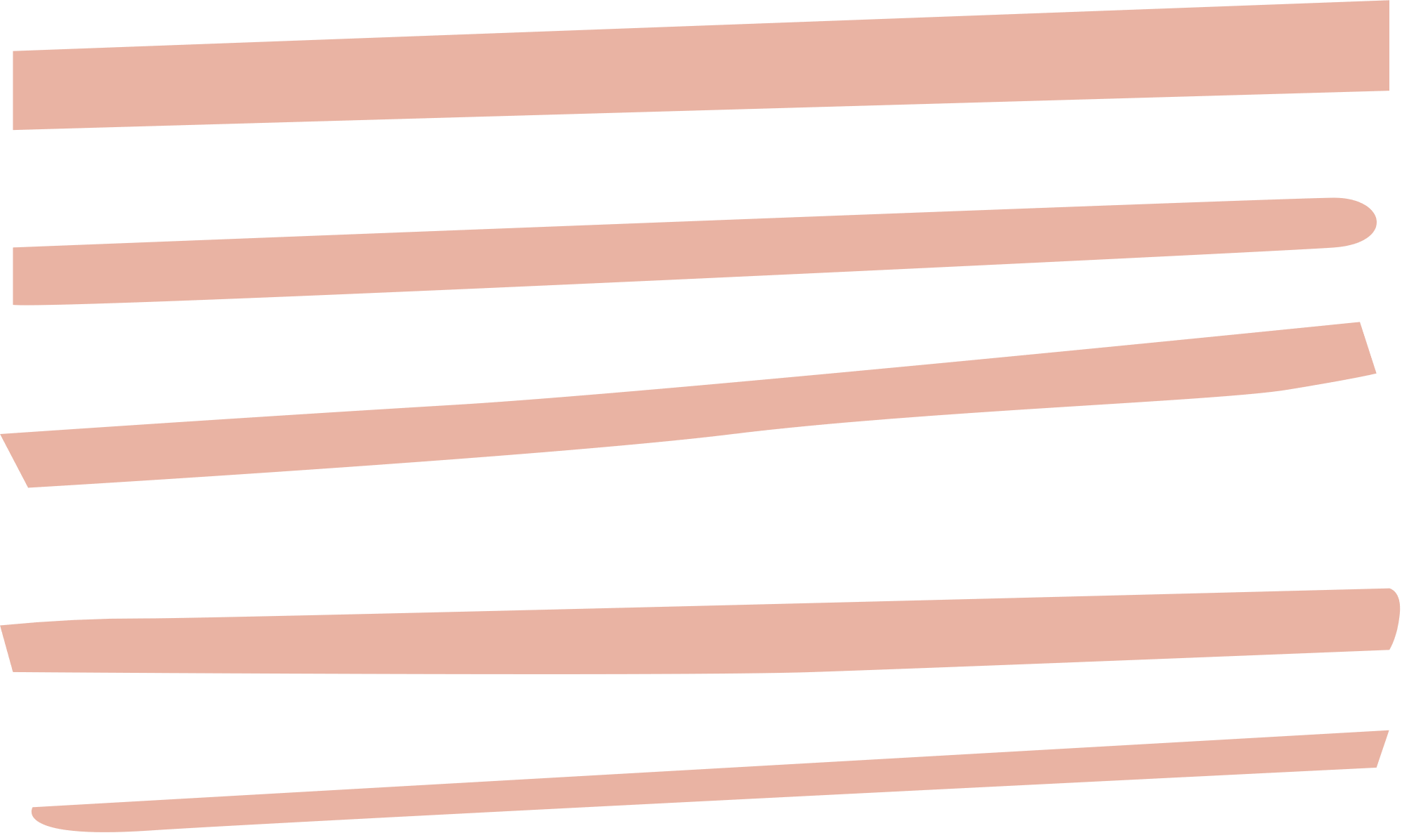 Giải
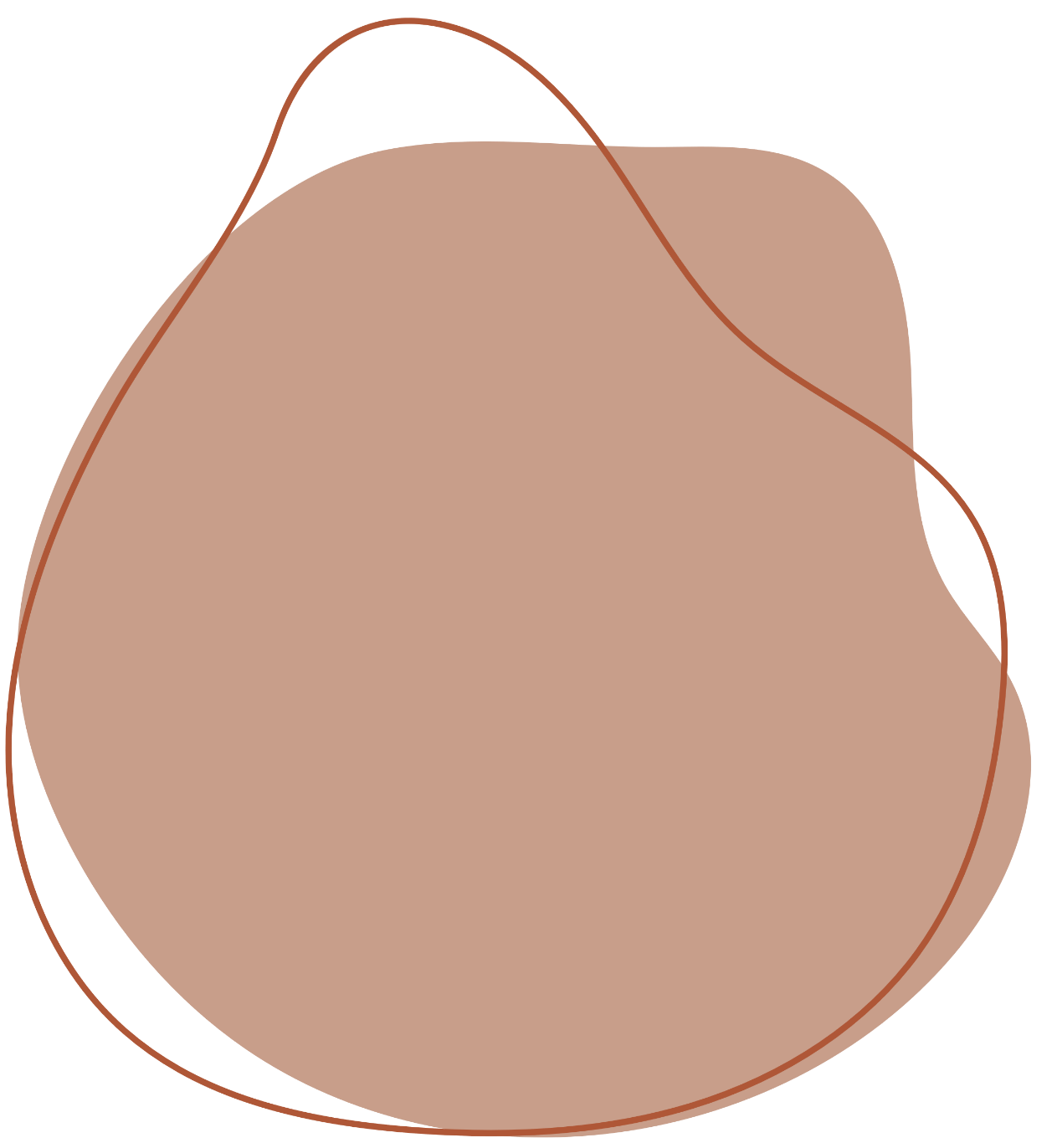 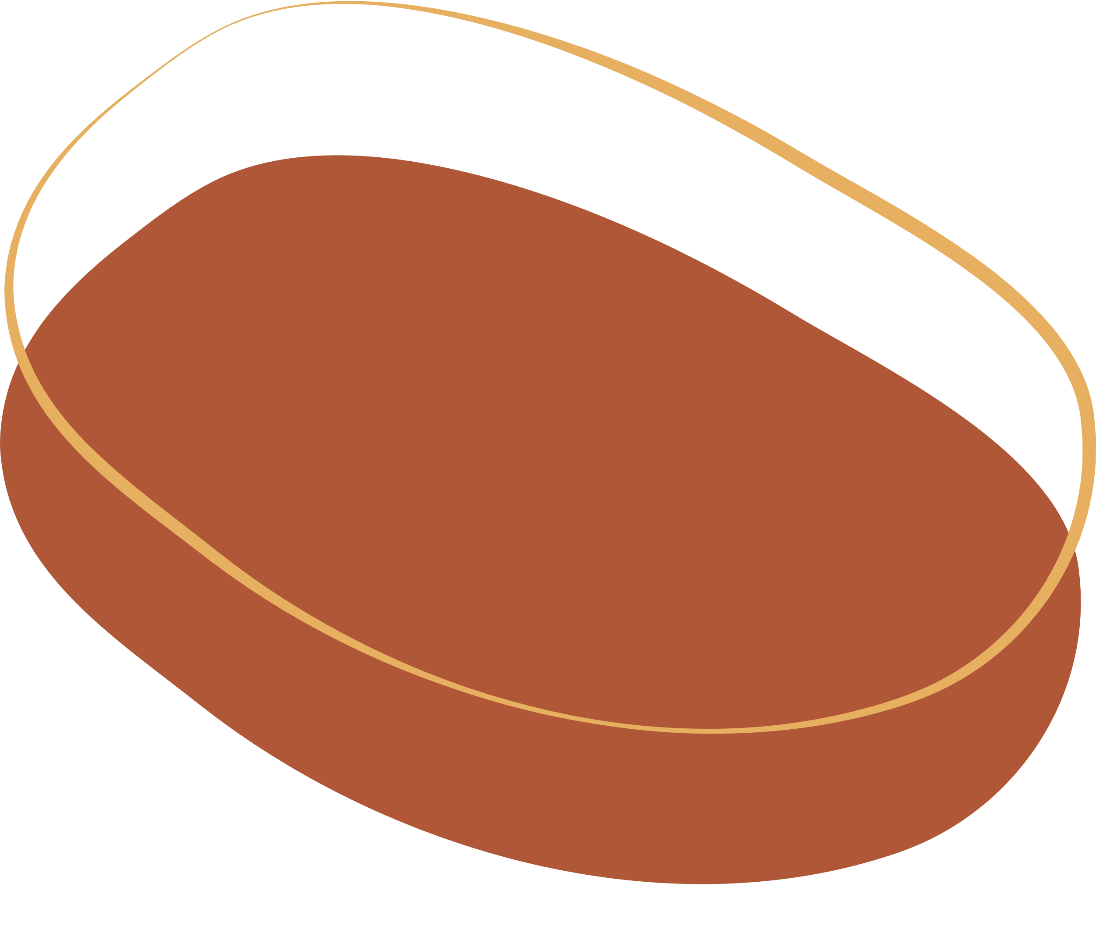 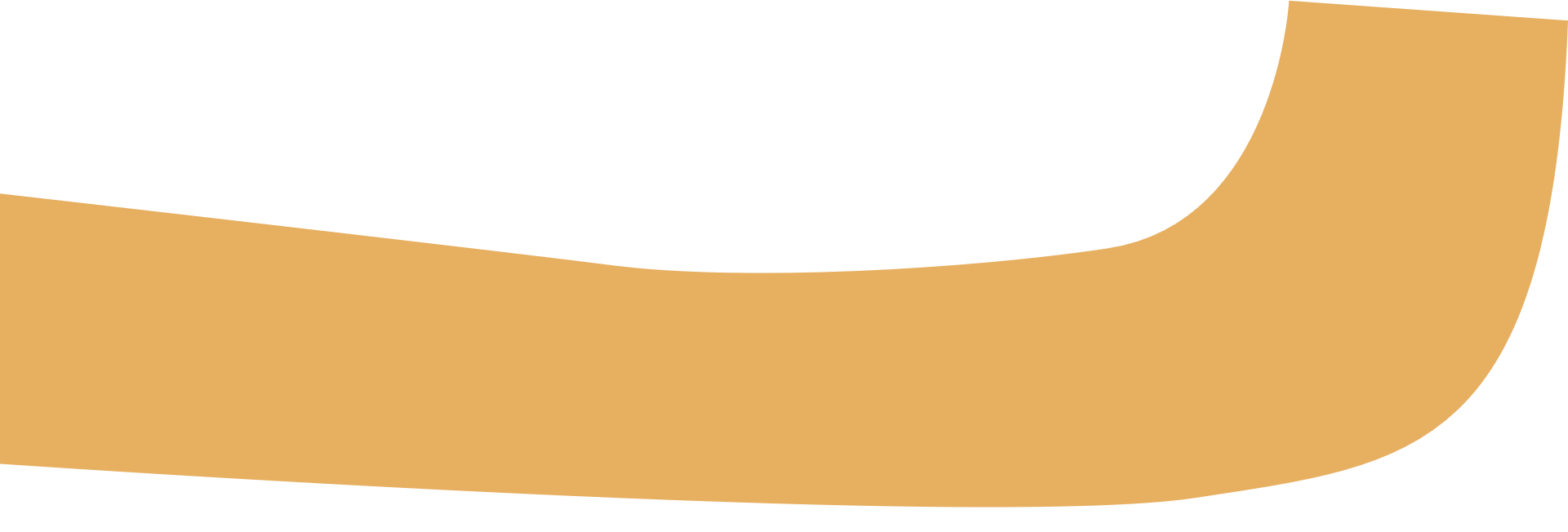 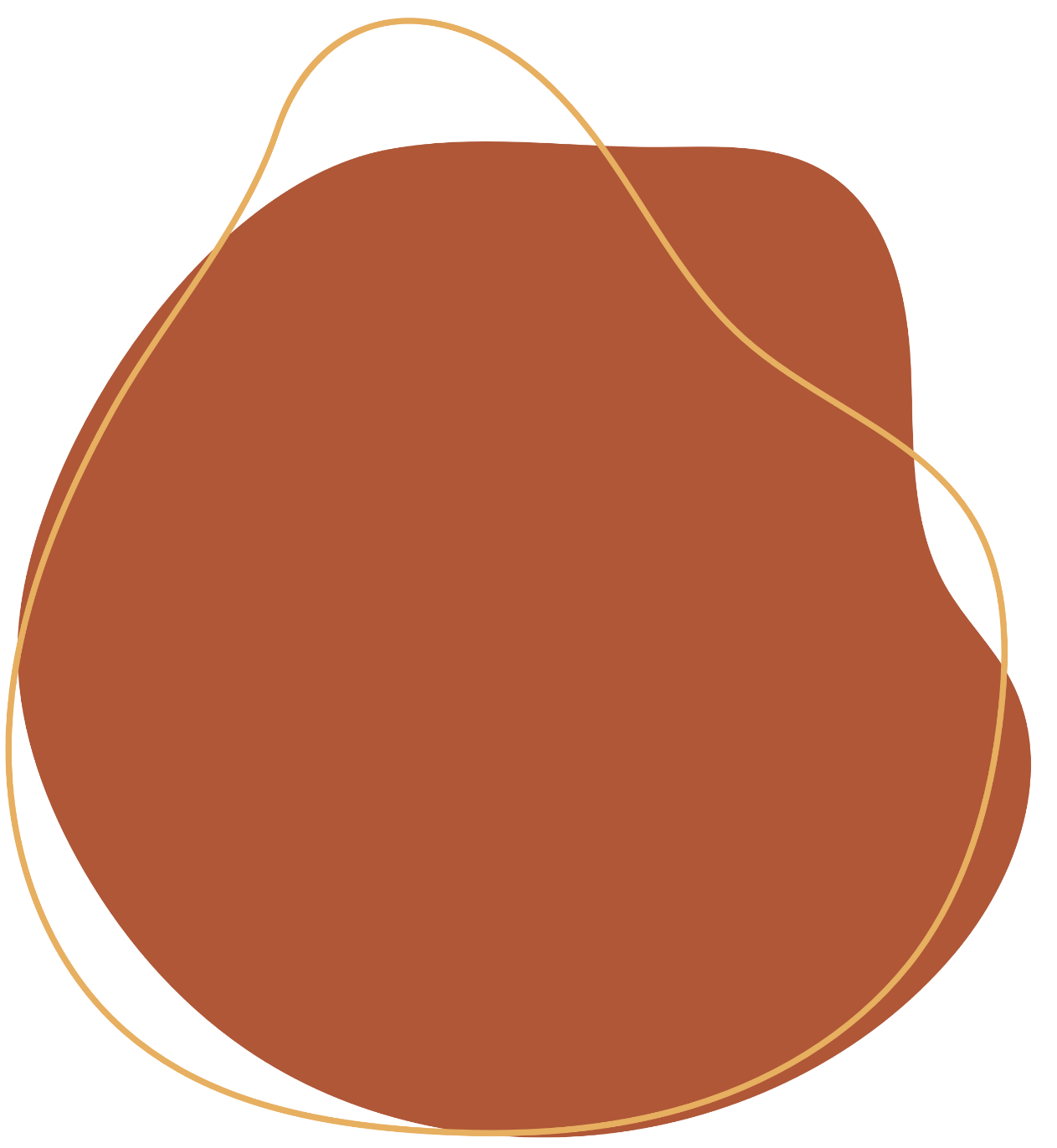 Luyện tập 3
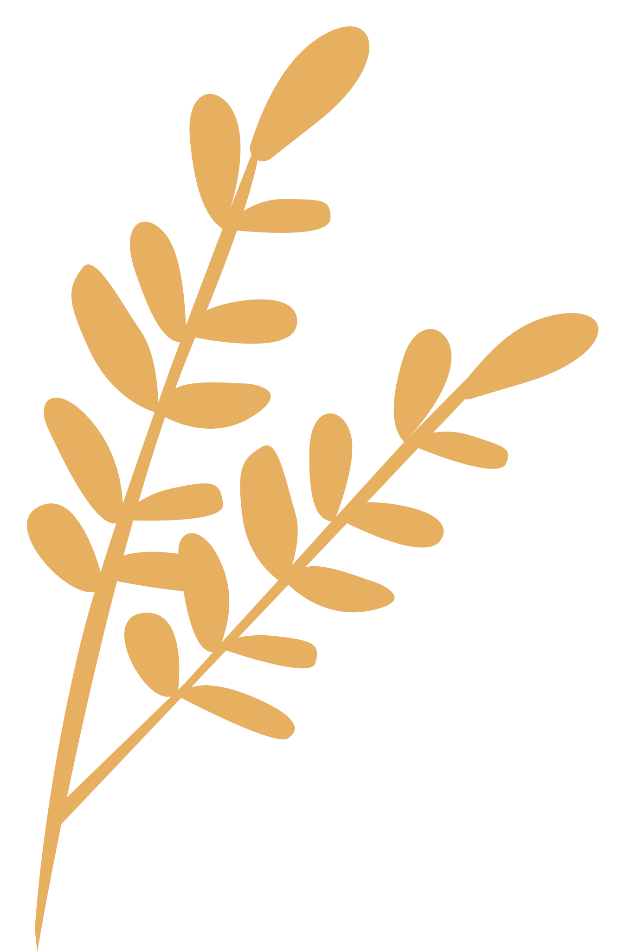 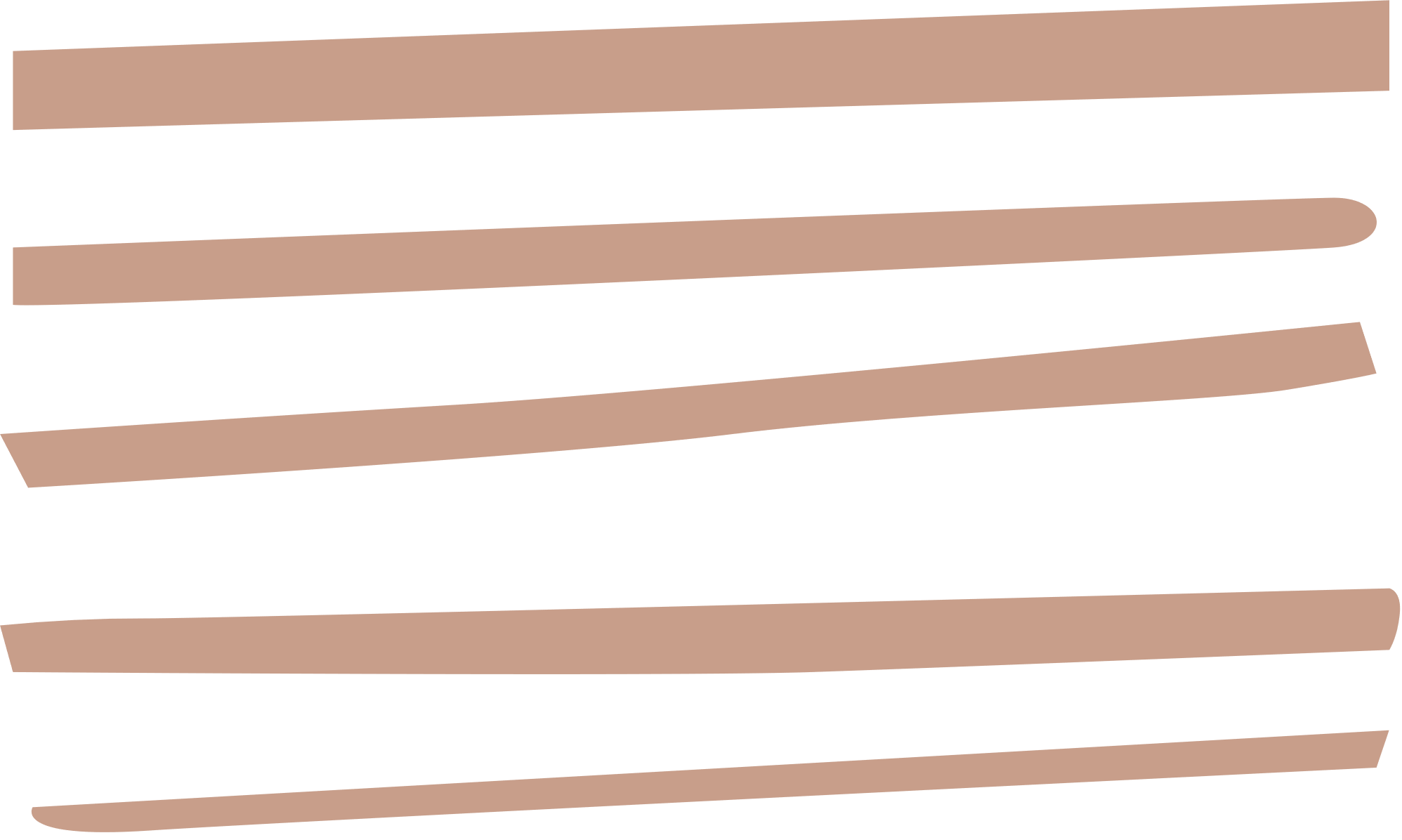 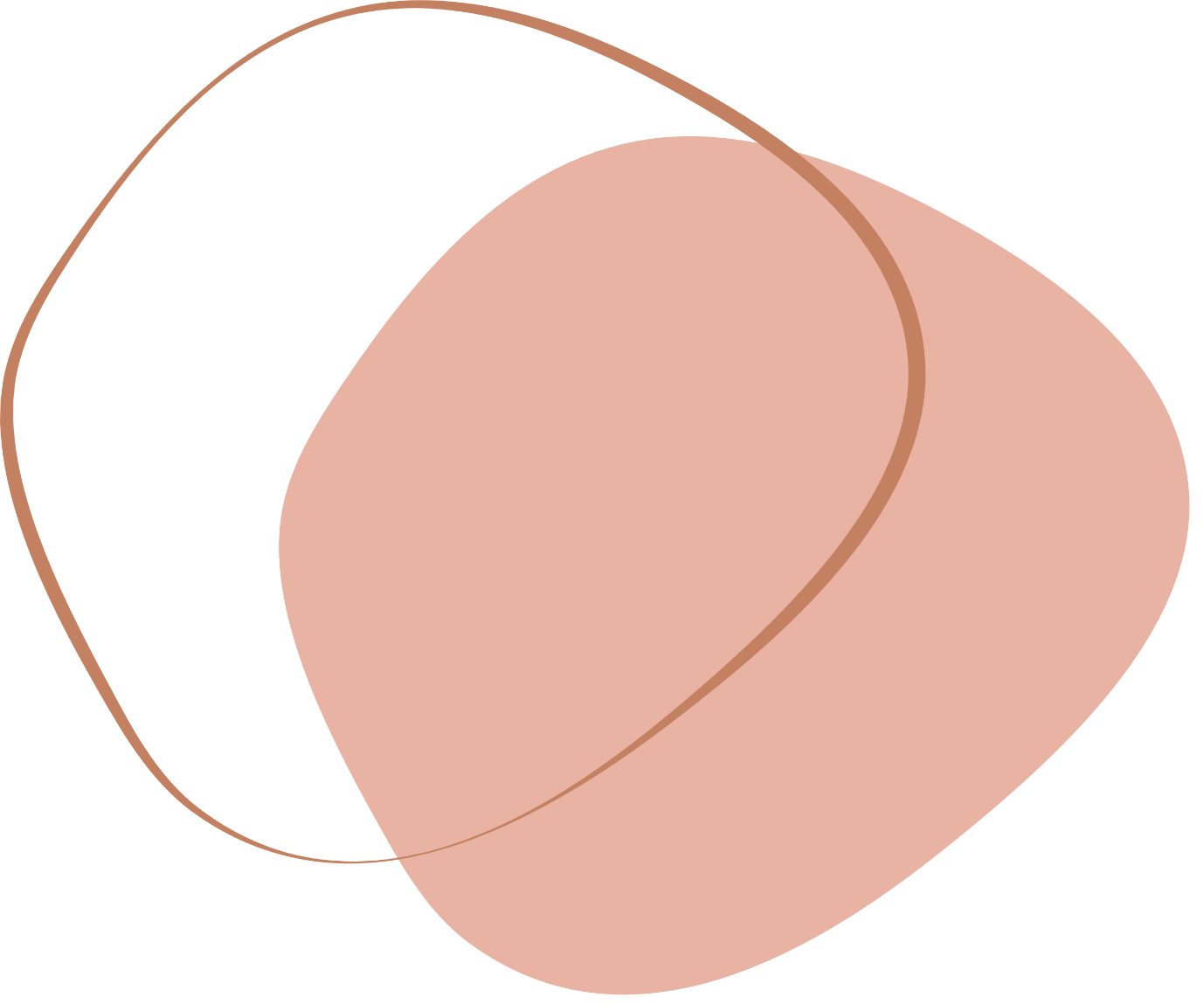 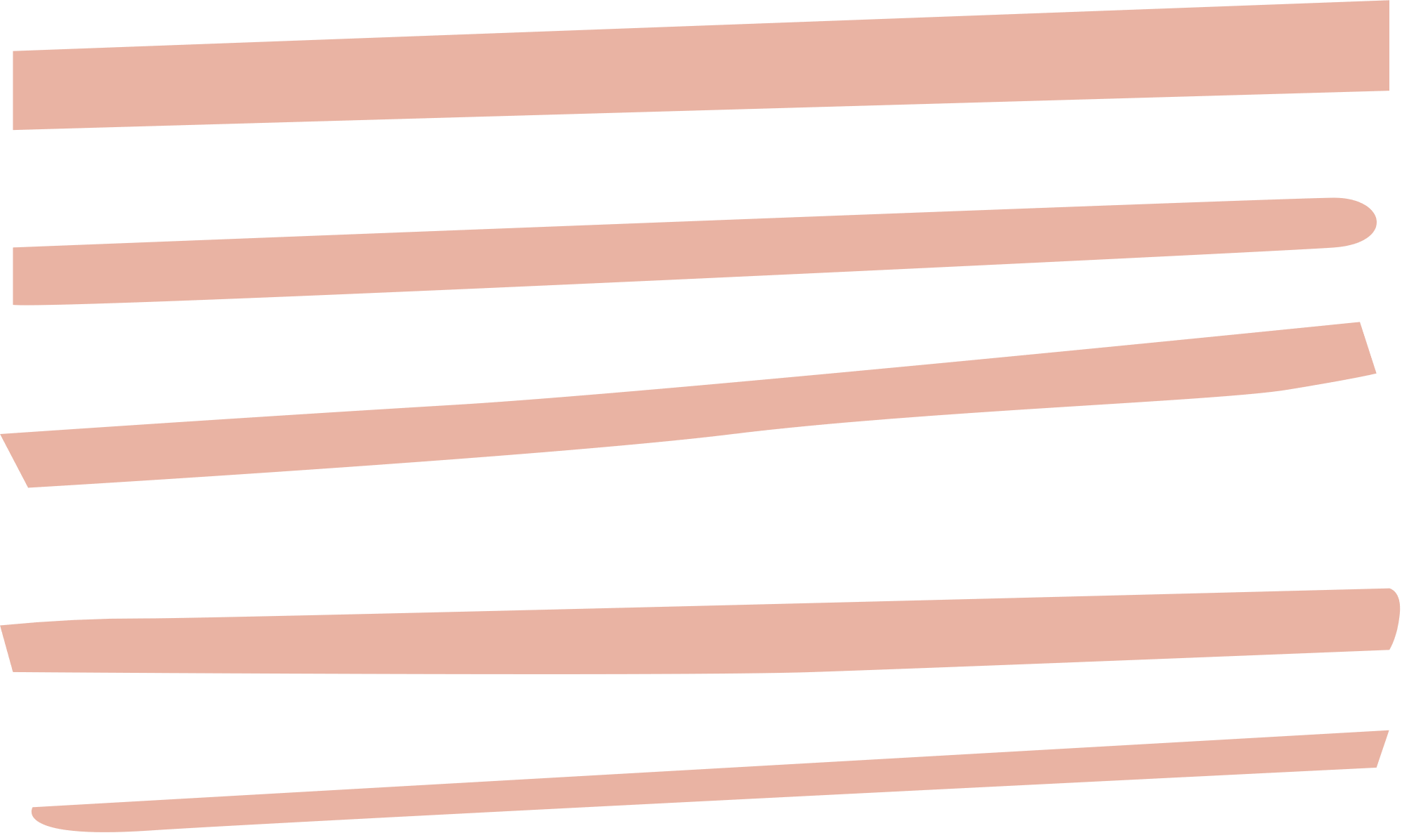 Giải
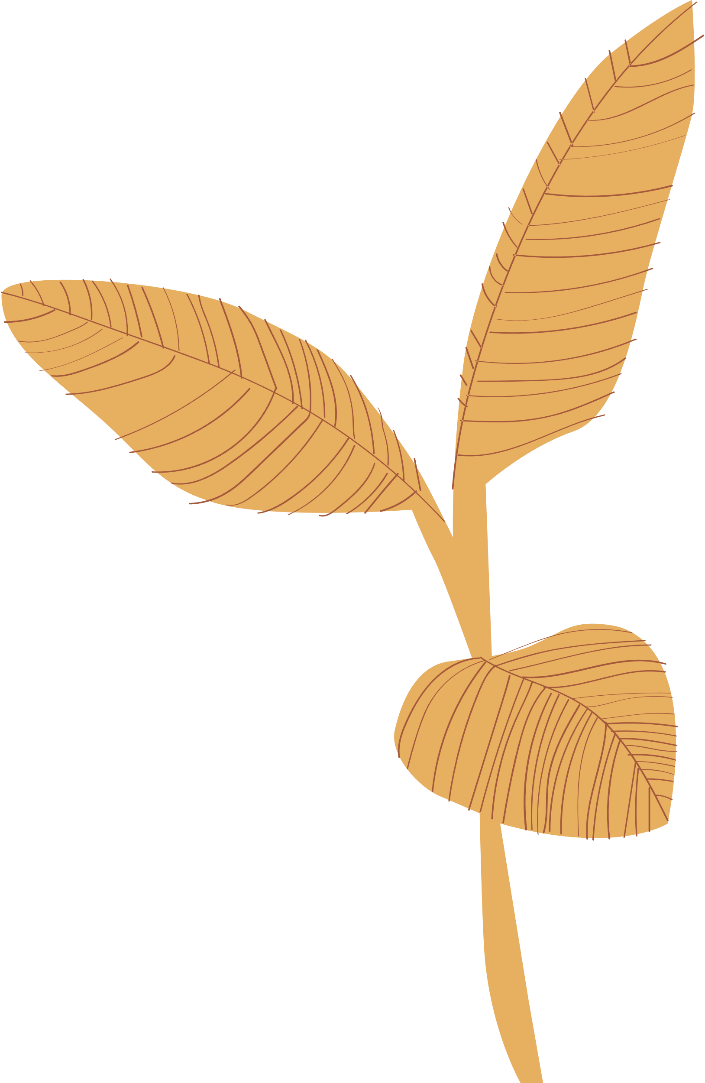 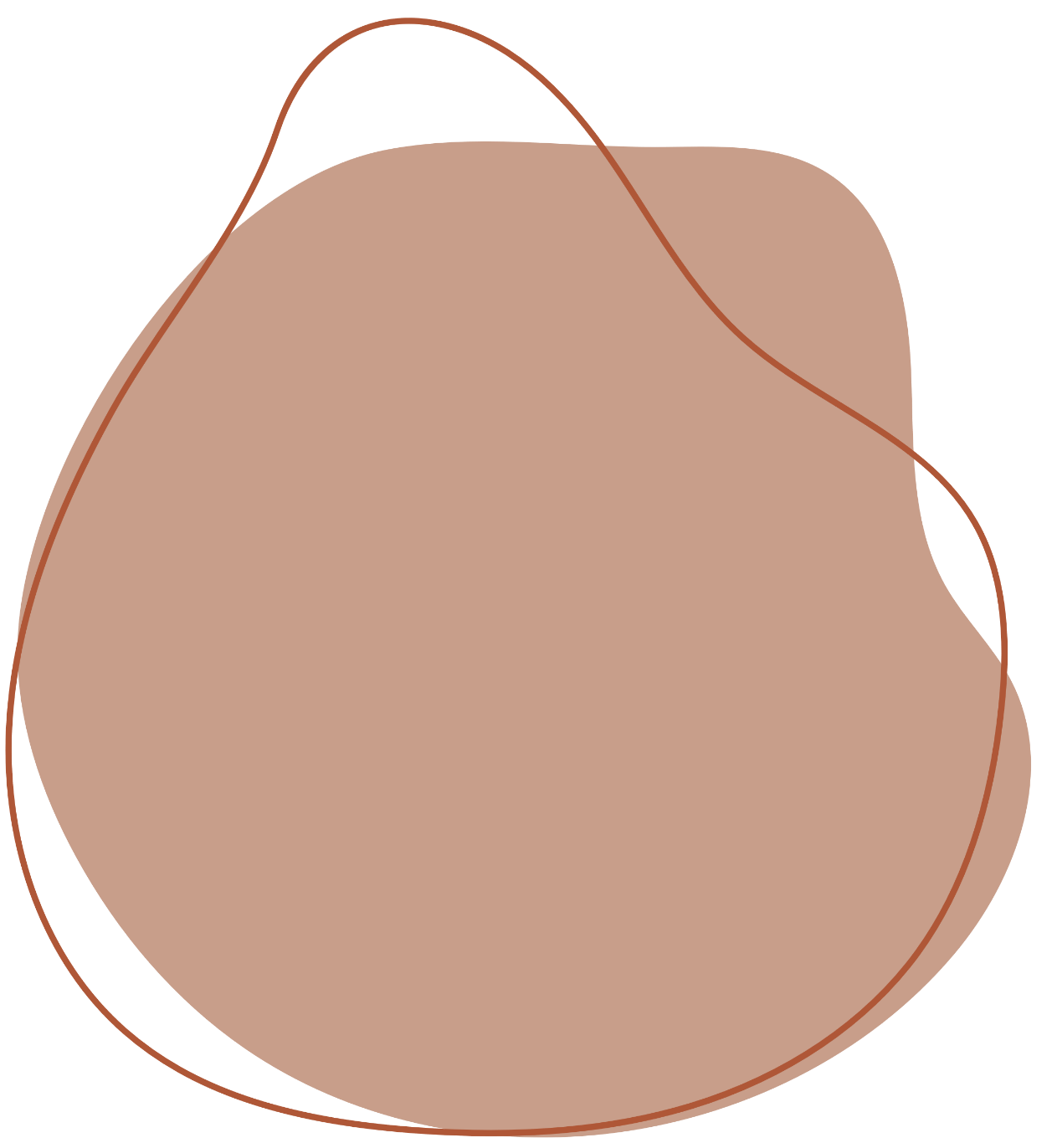 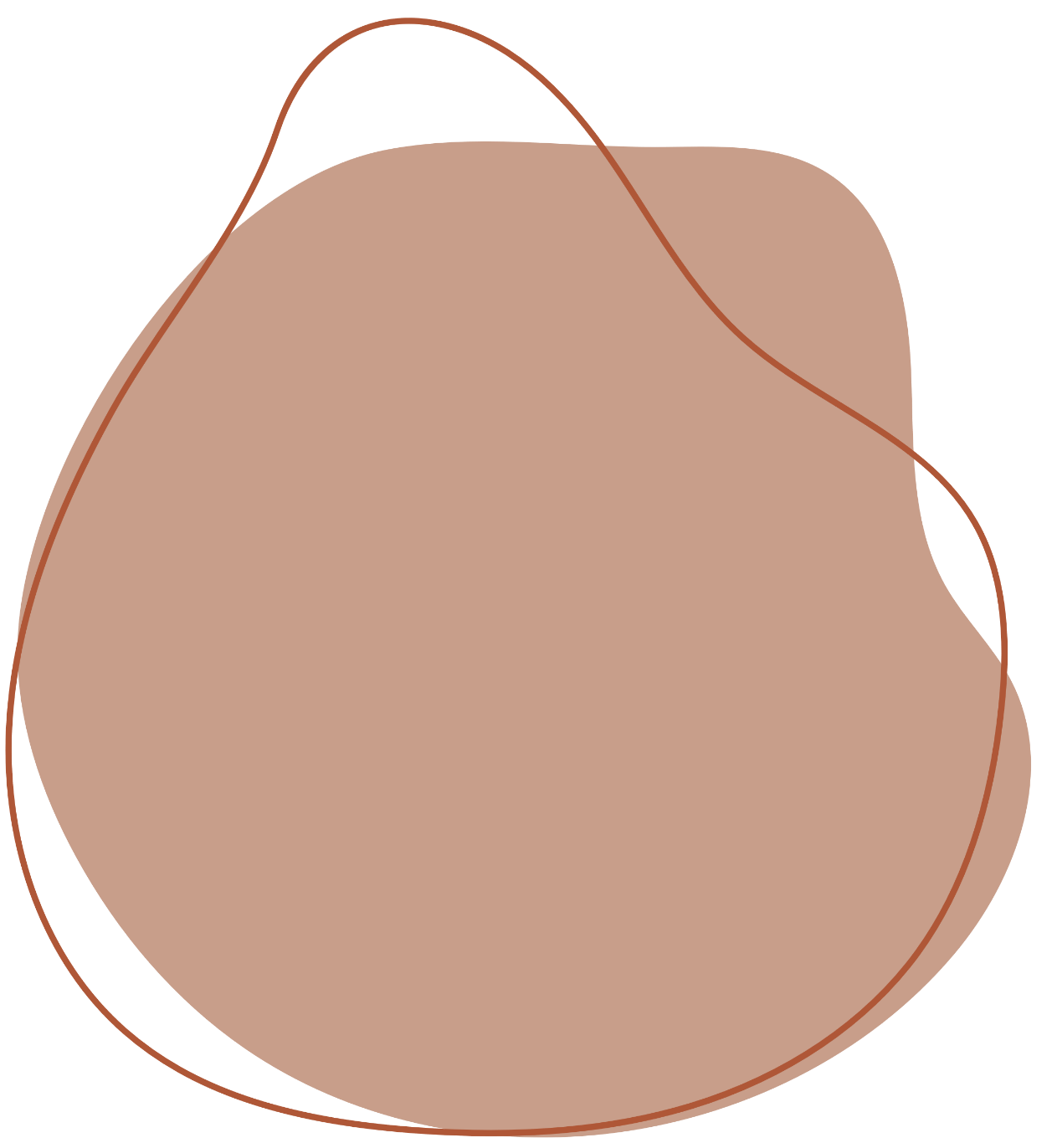 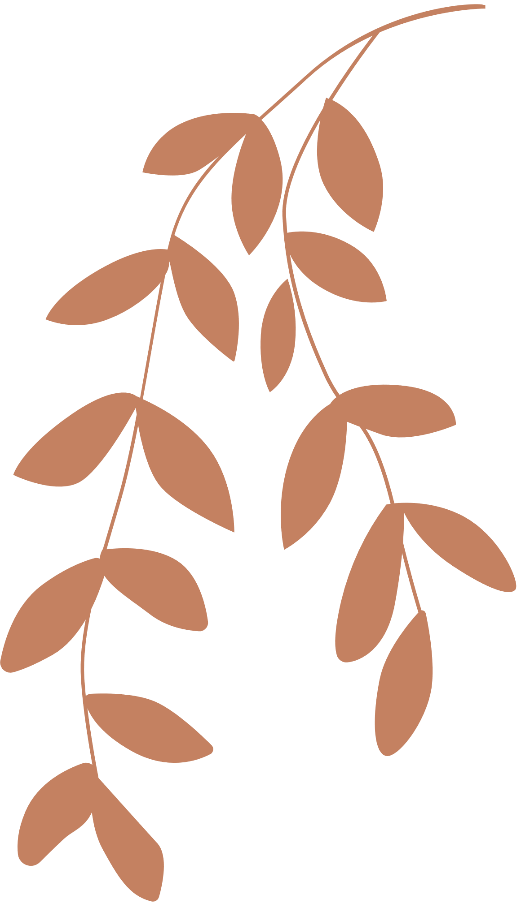 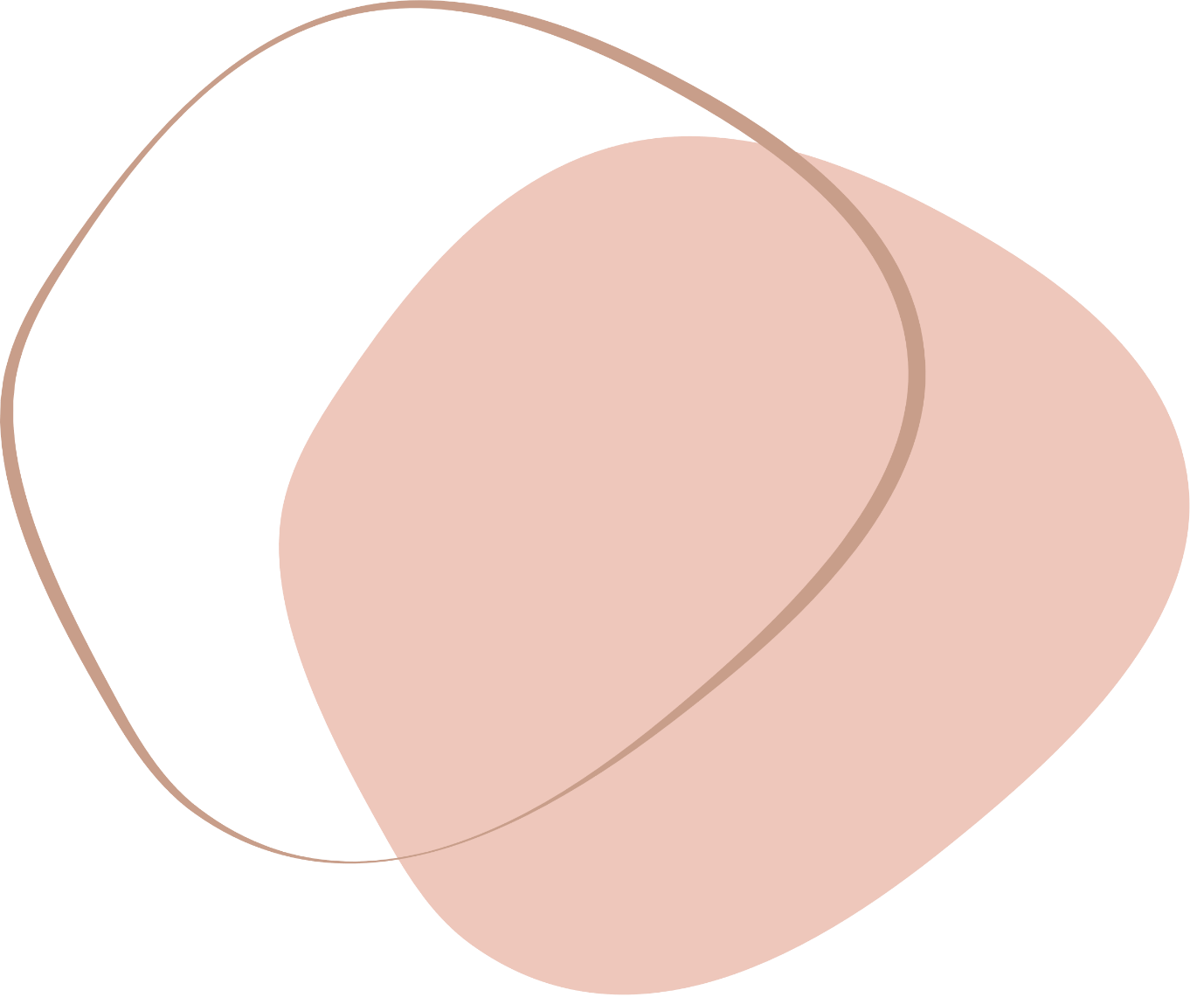 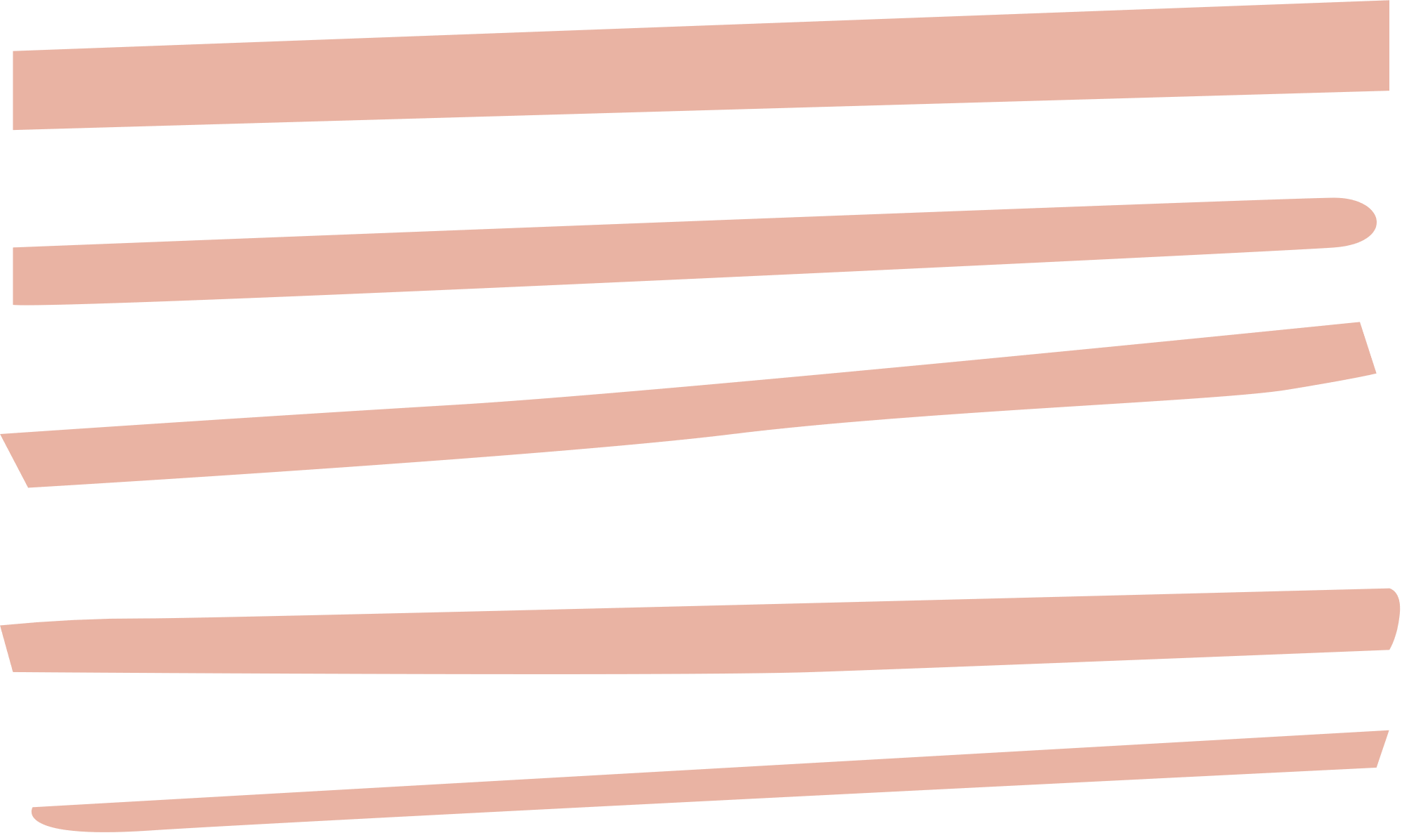 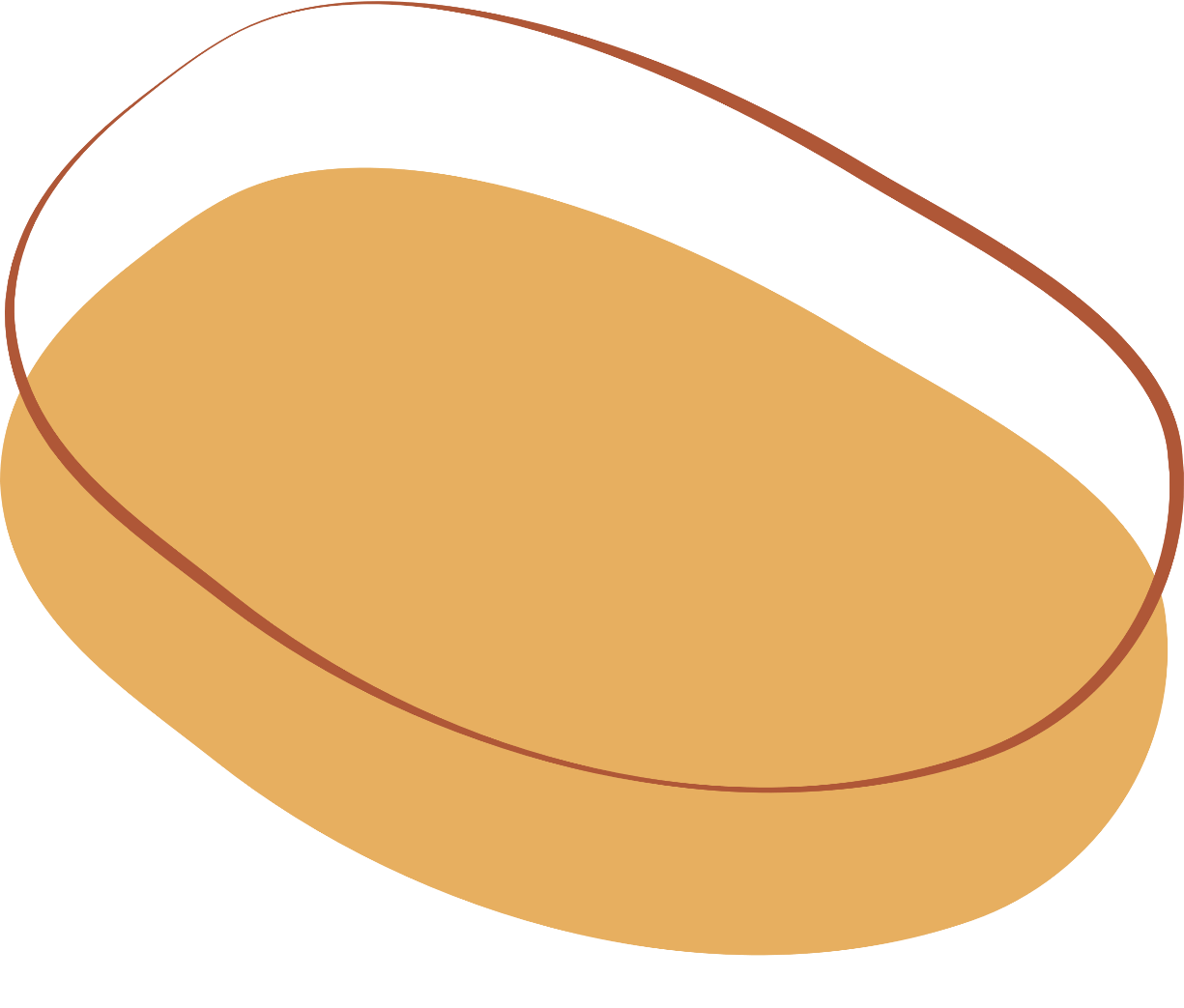 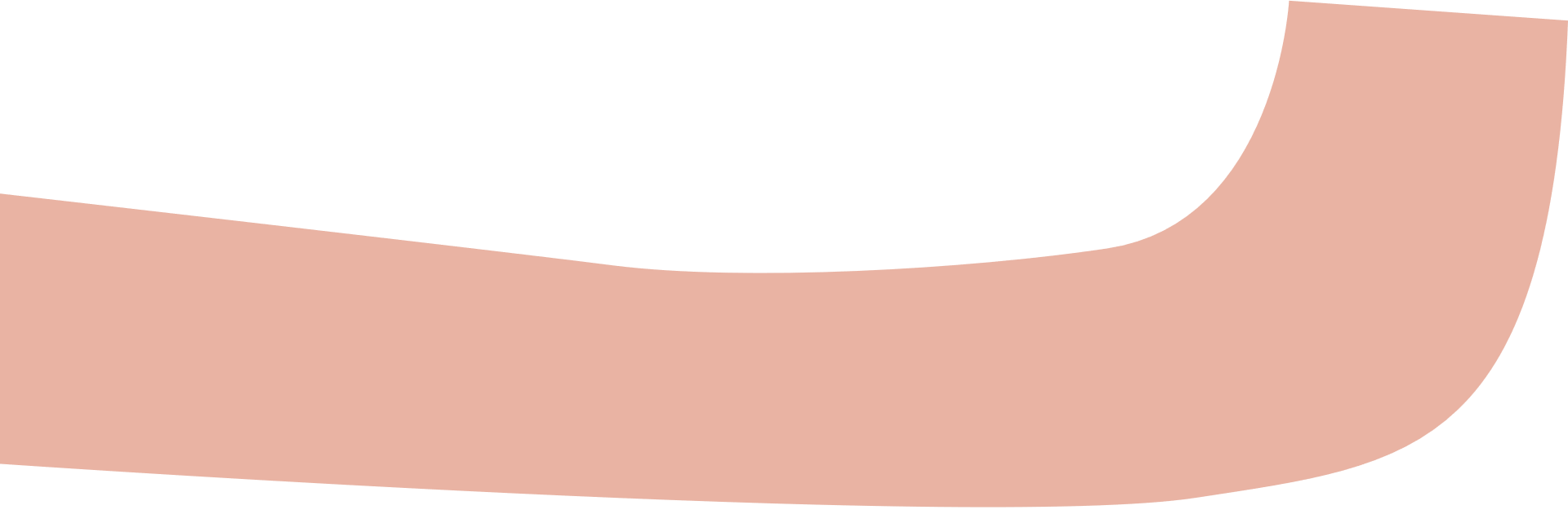 LUYỆN TẬP
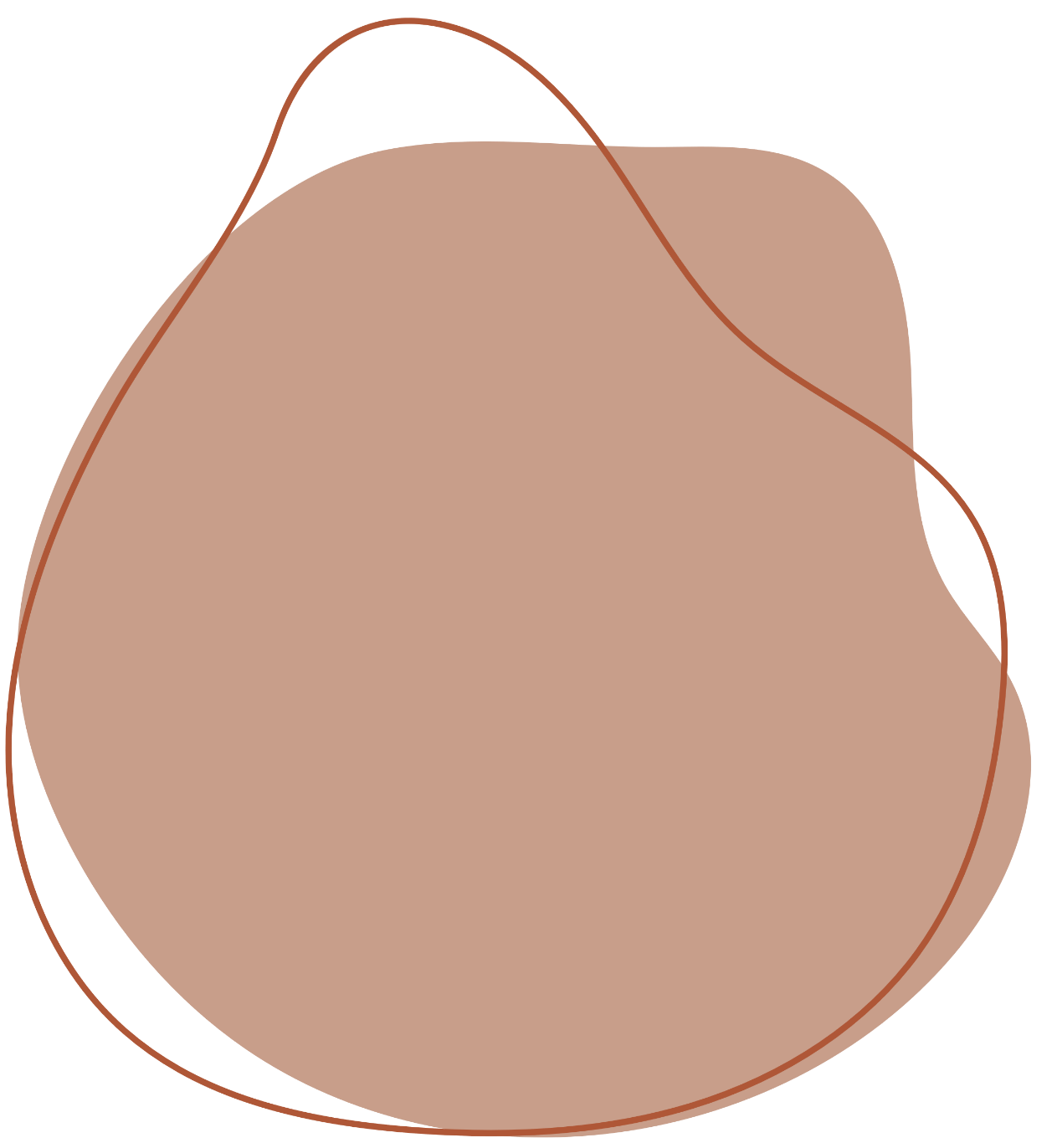 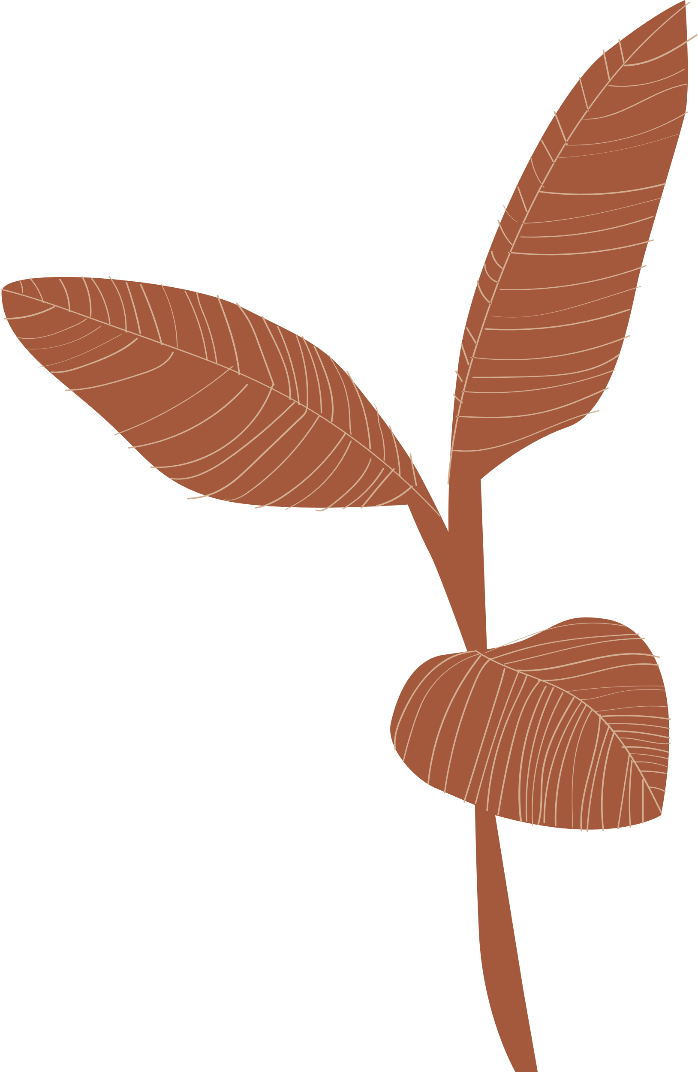 a) Tìm số thích hợp cho 
b) Hai đại lượng m và V có tỉ lệ thuận với nhau không? Vì sao?
?
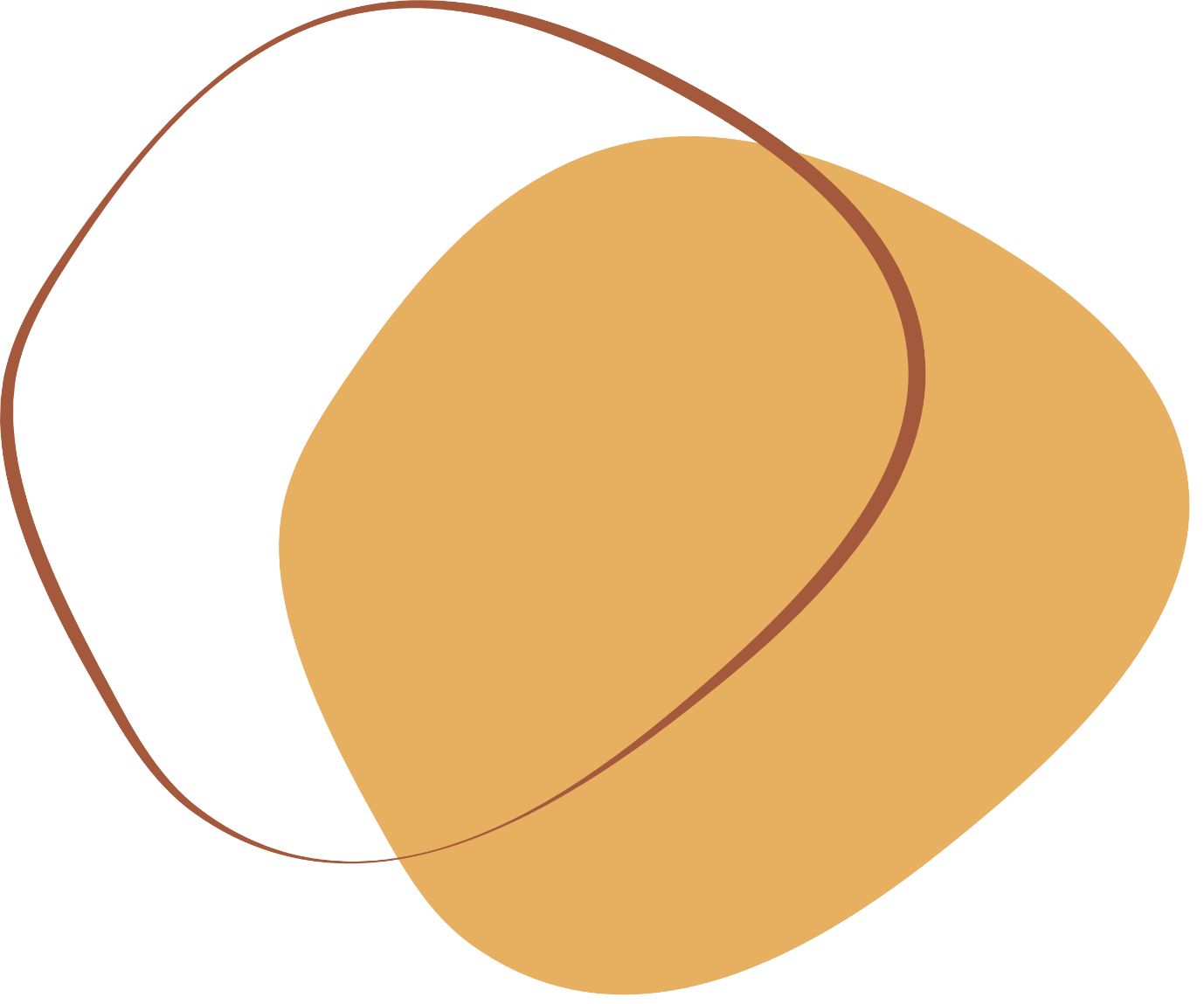 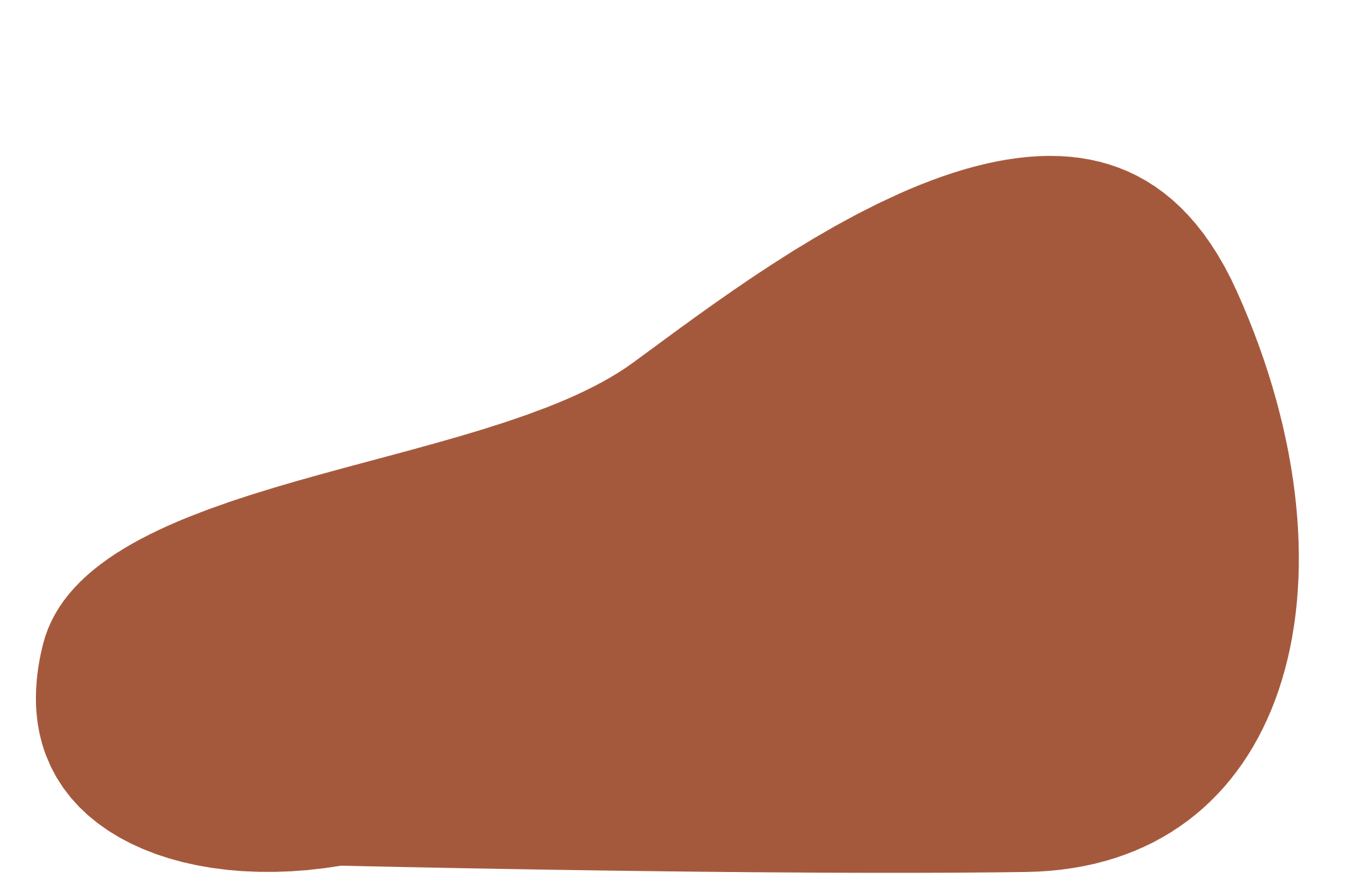 Giải
a) Hoàn thành bảng
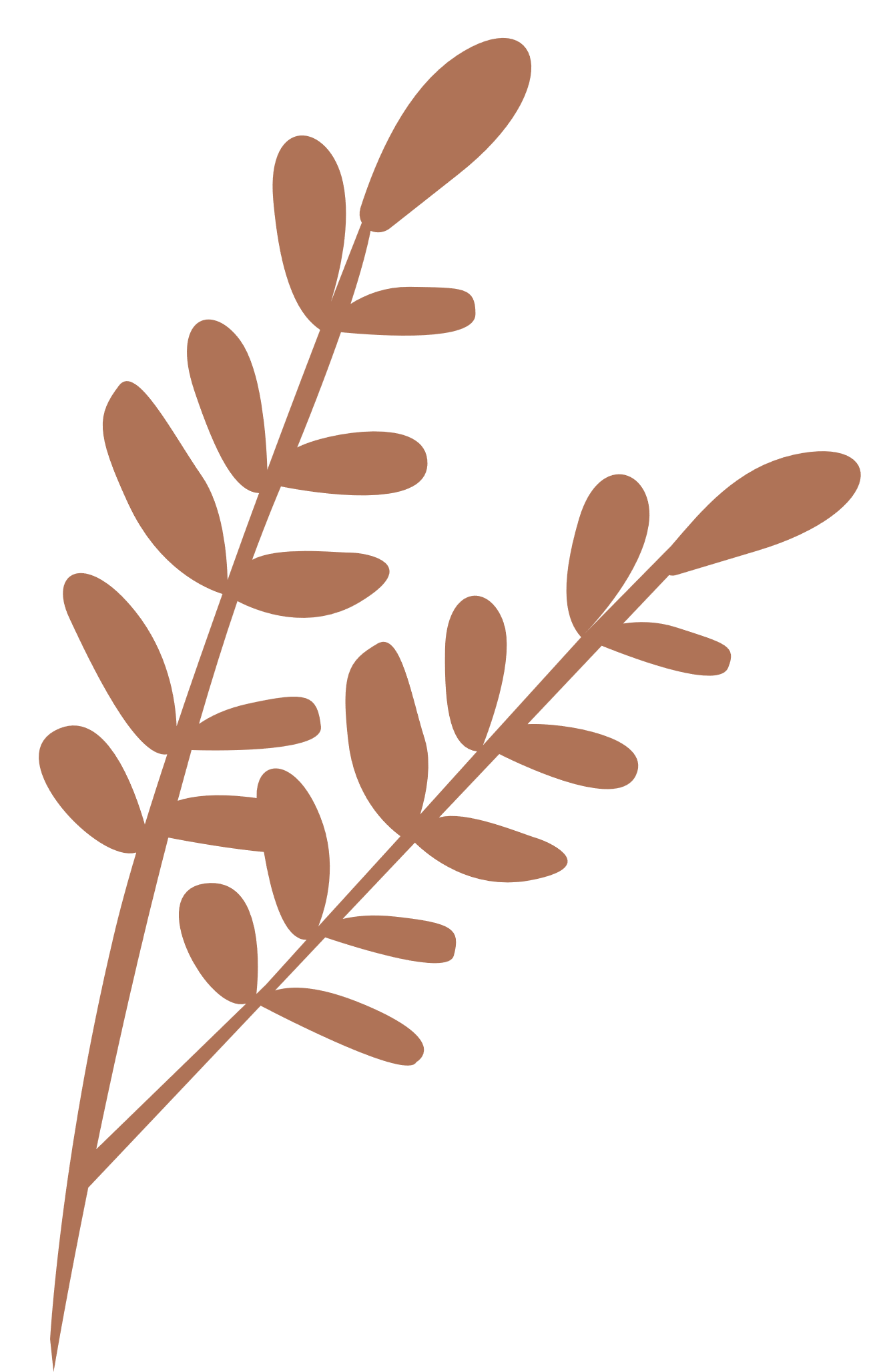 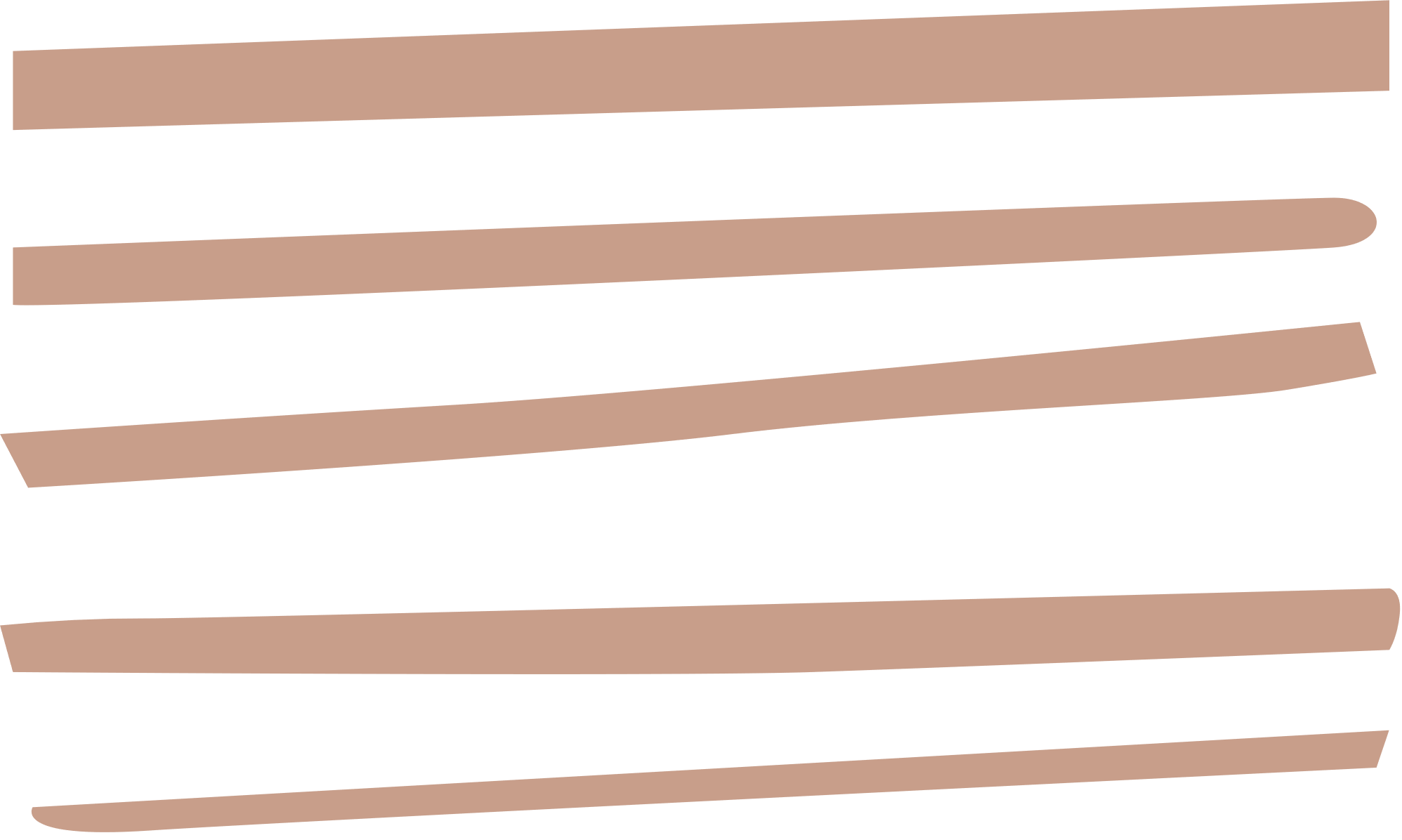 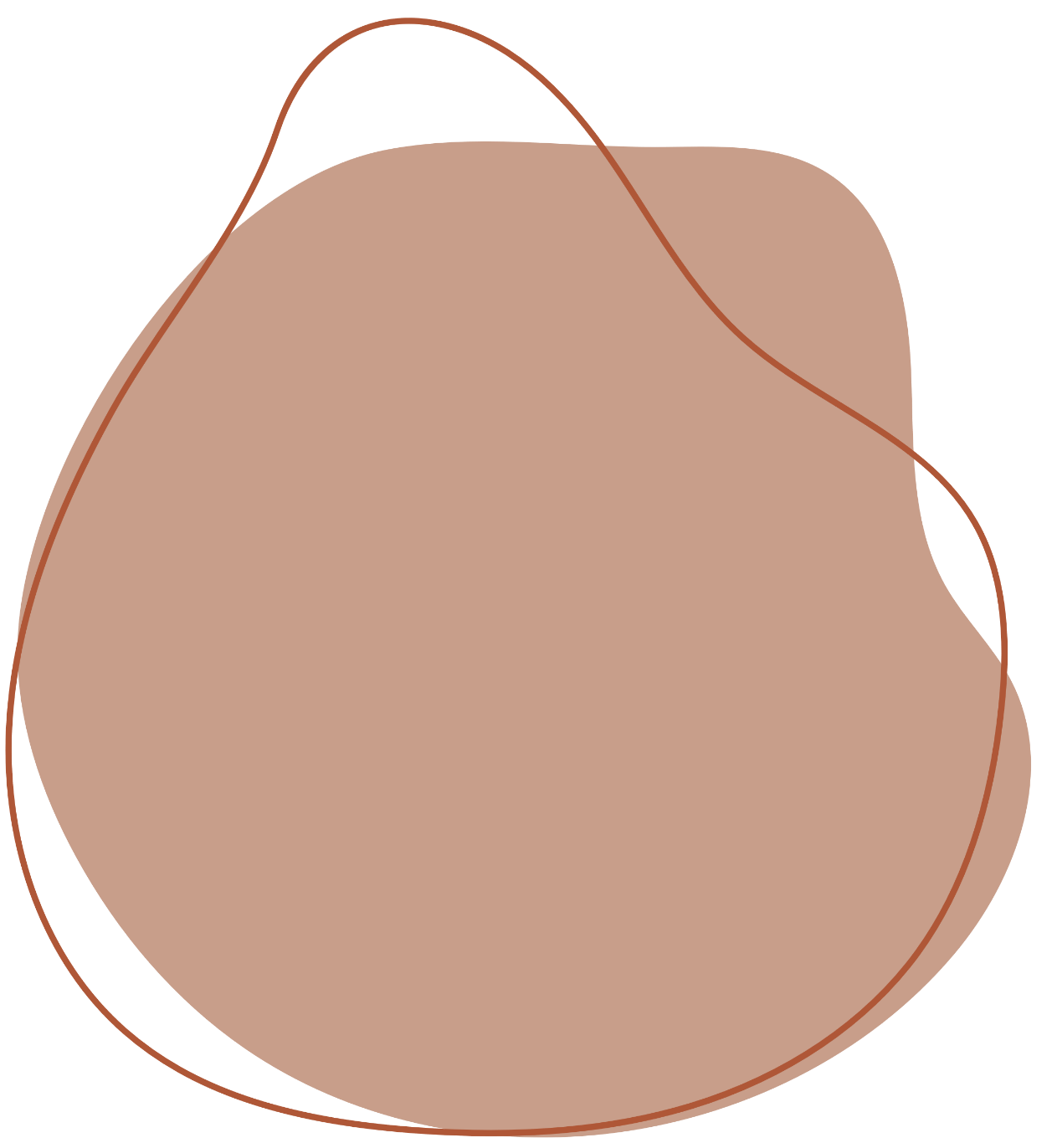 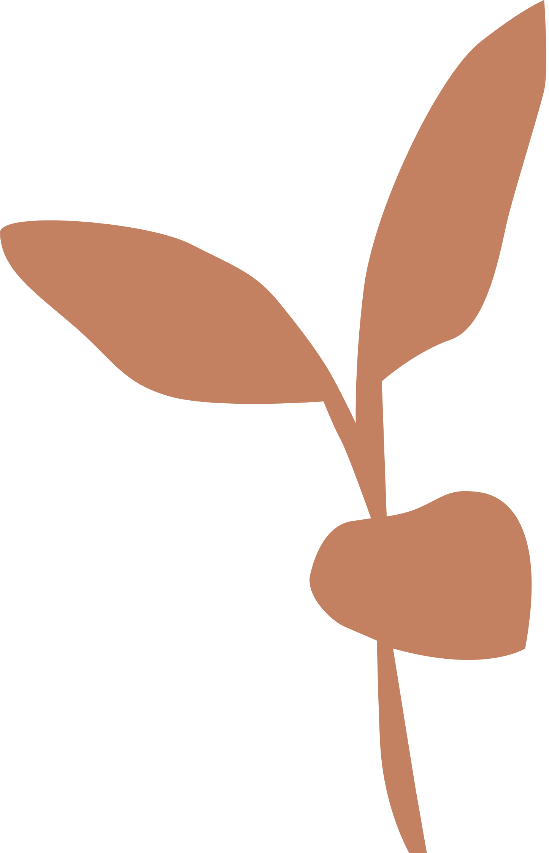 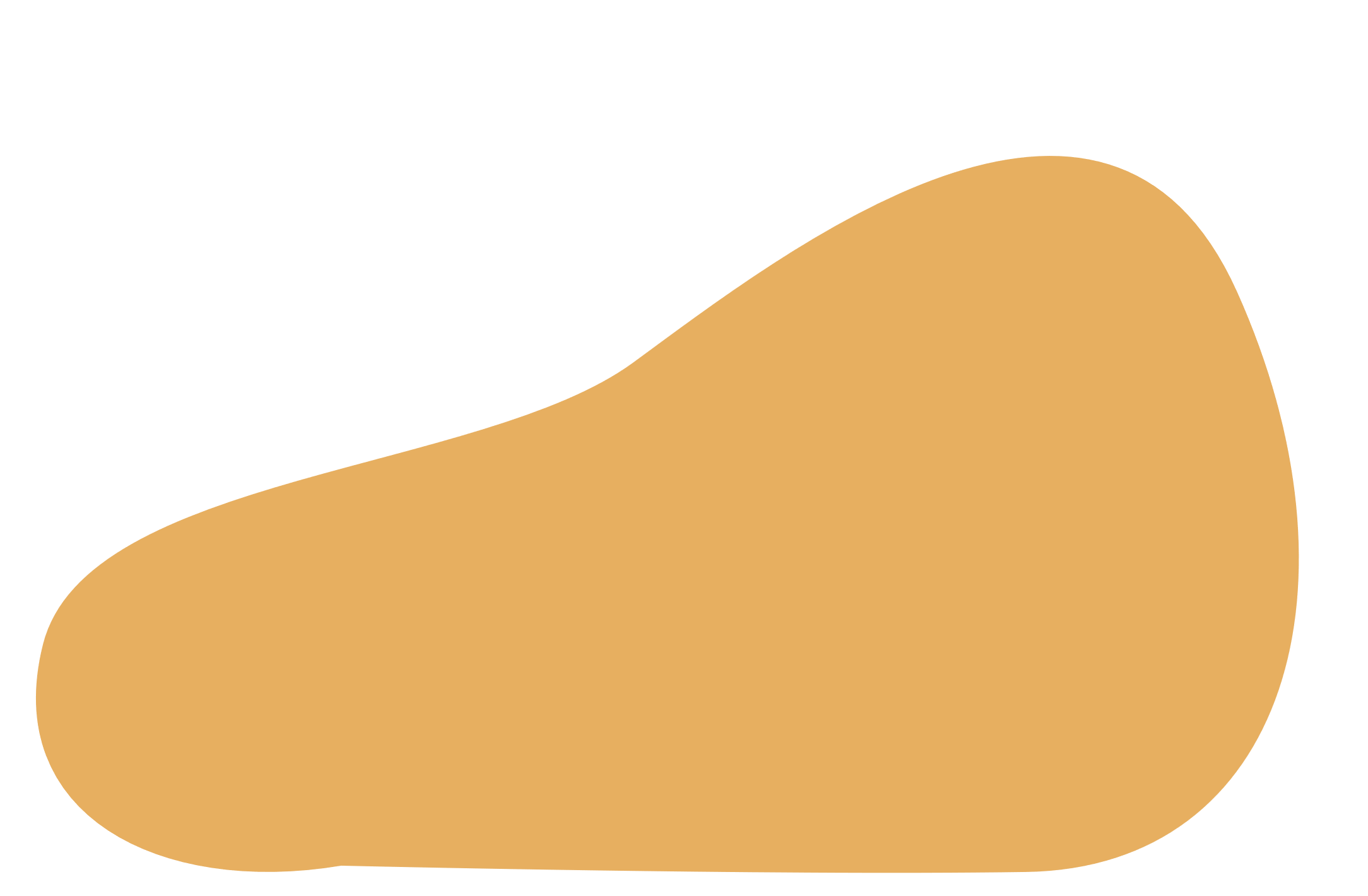 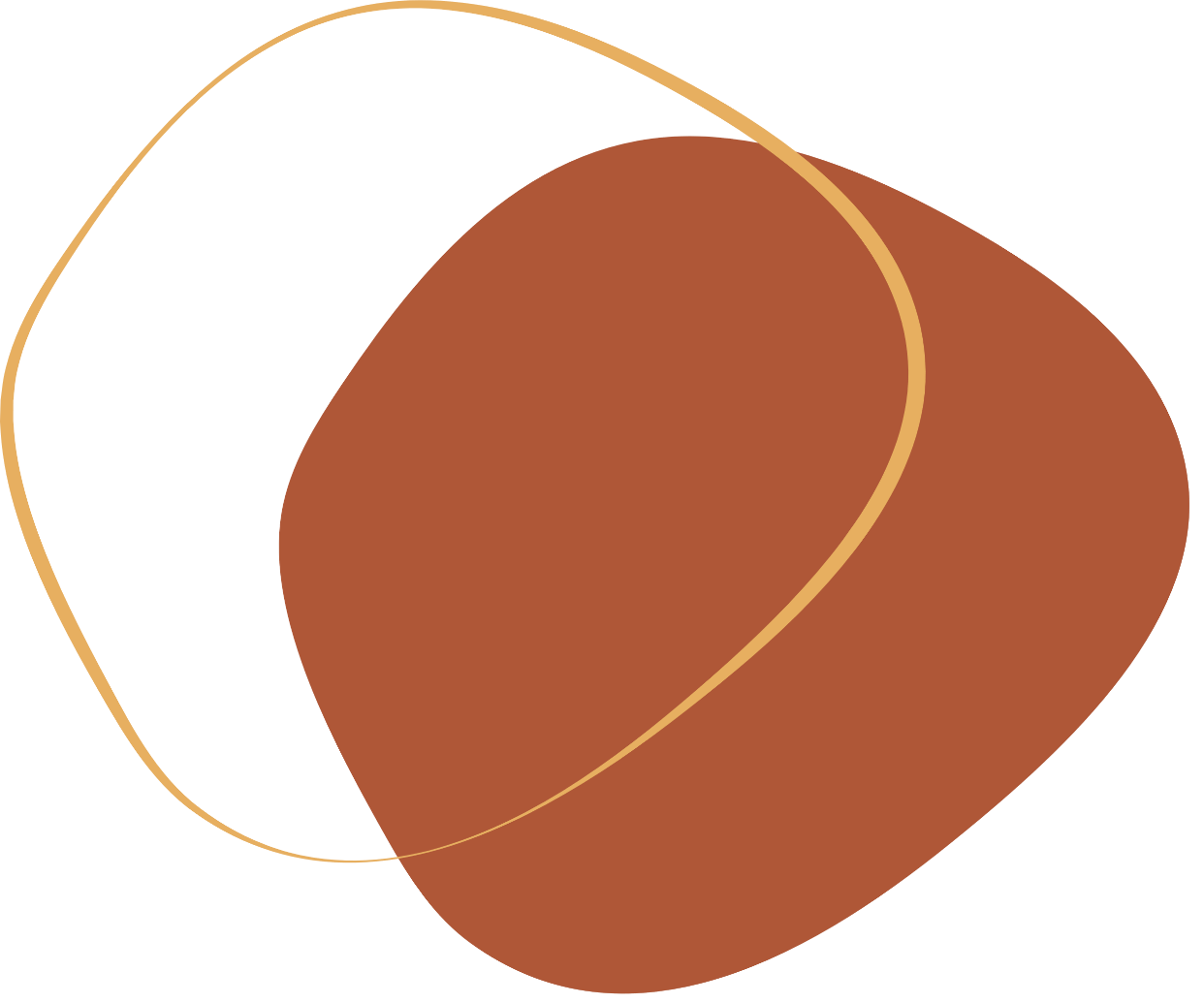 ?
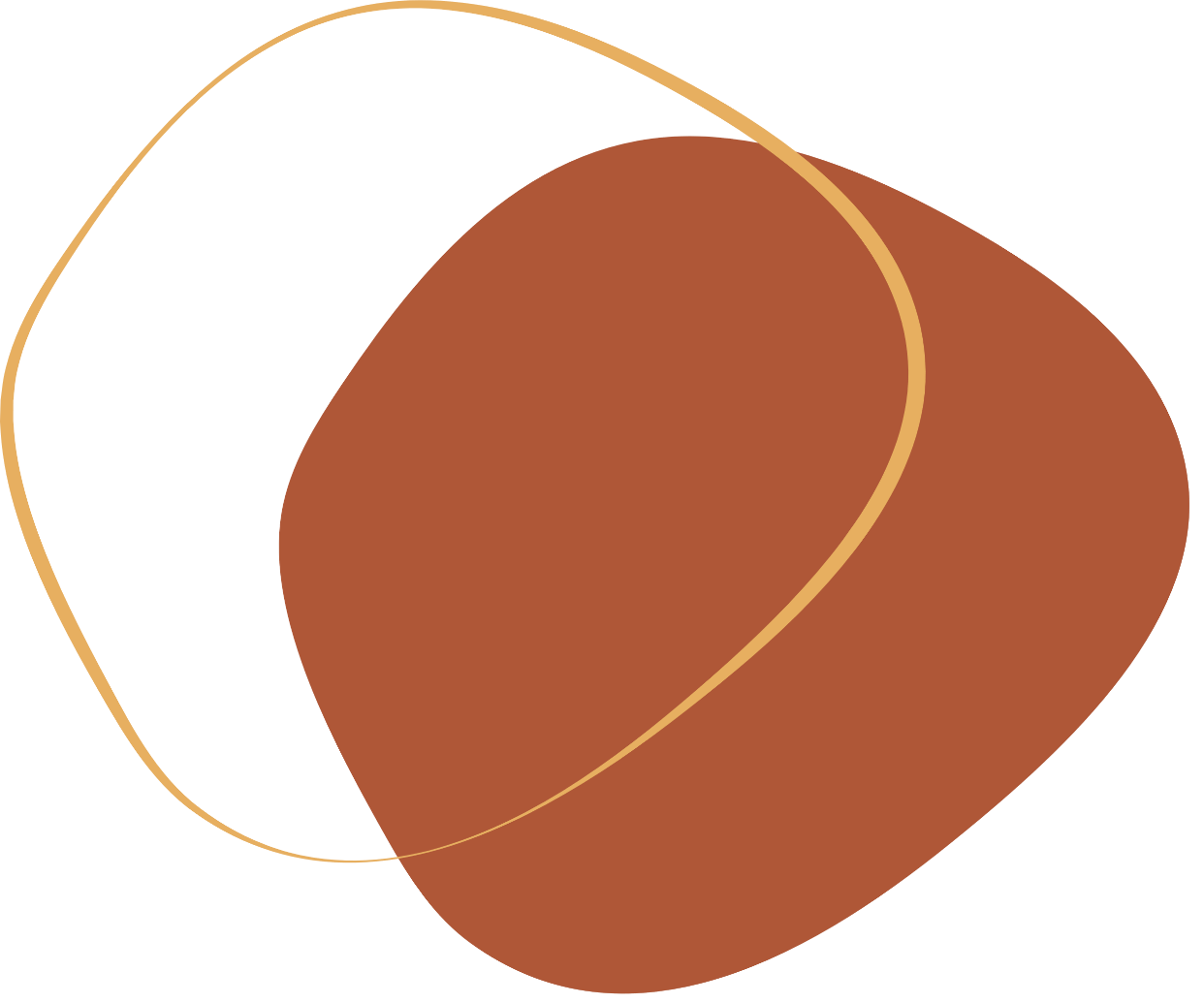 Giải
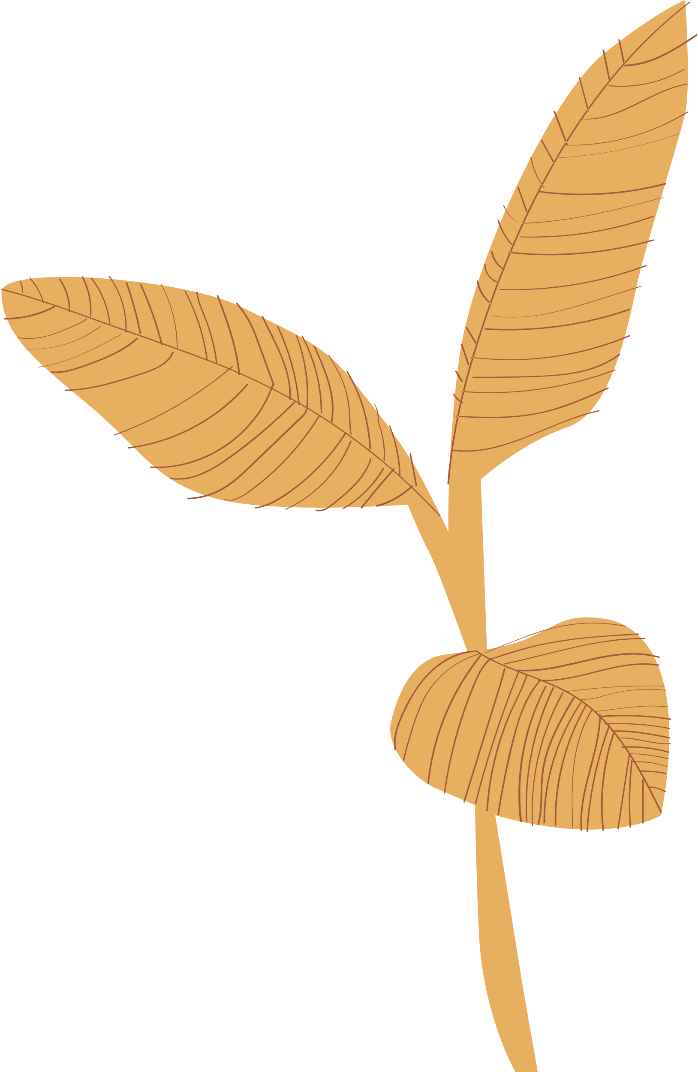 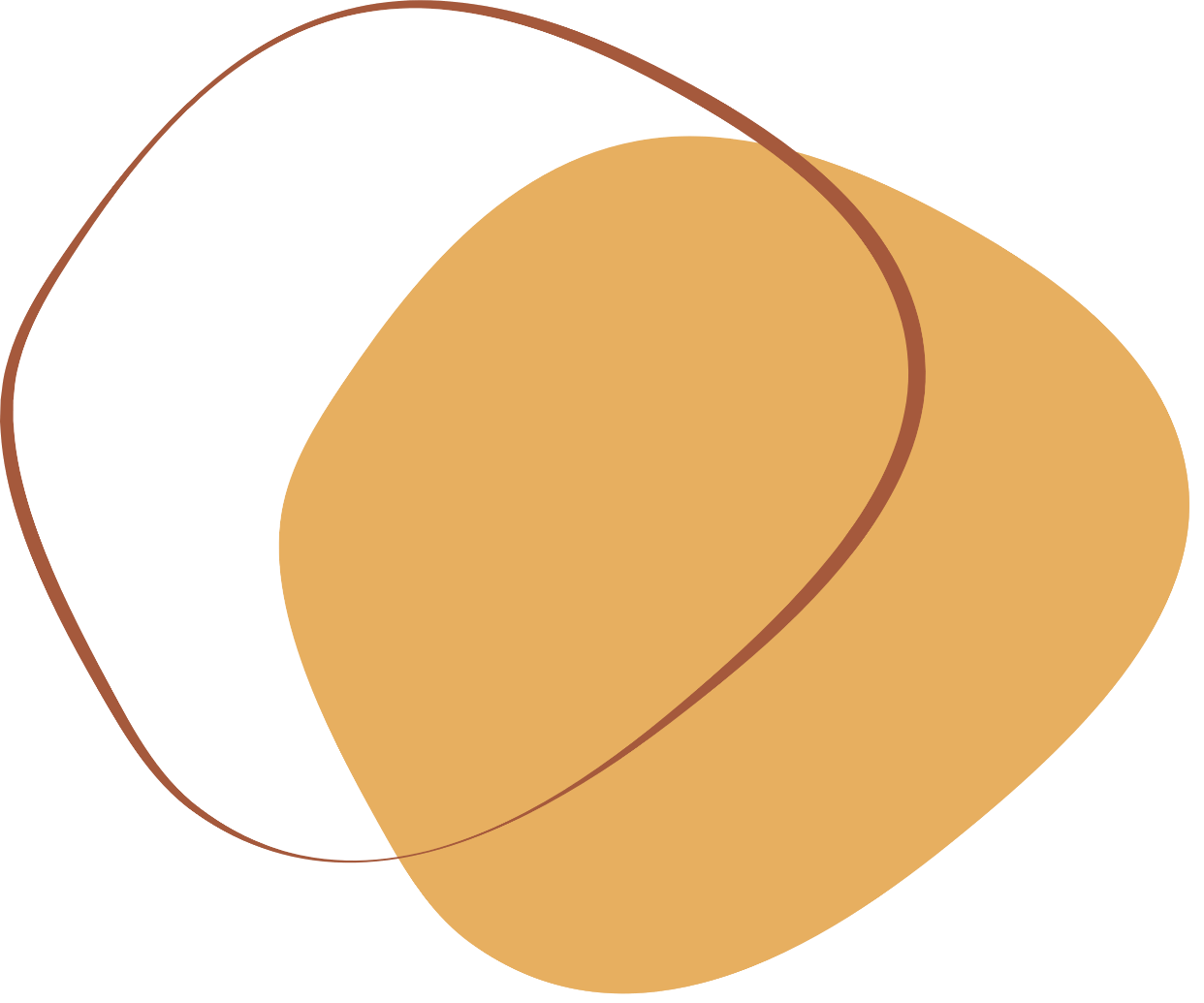 VẬN DỤNG
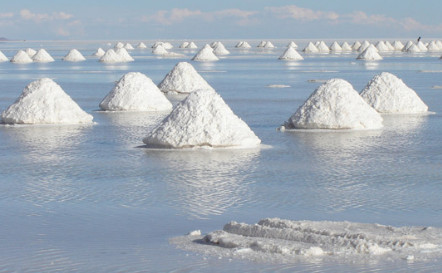 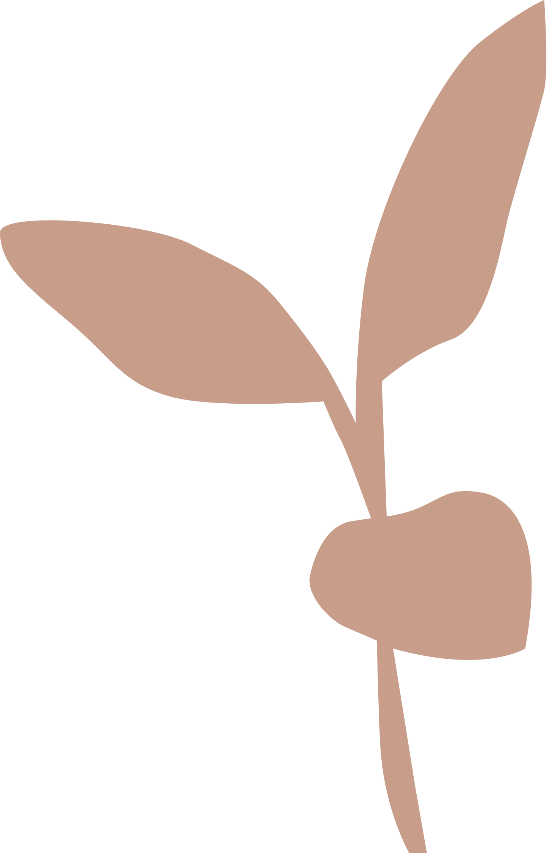 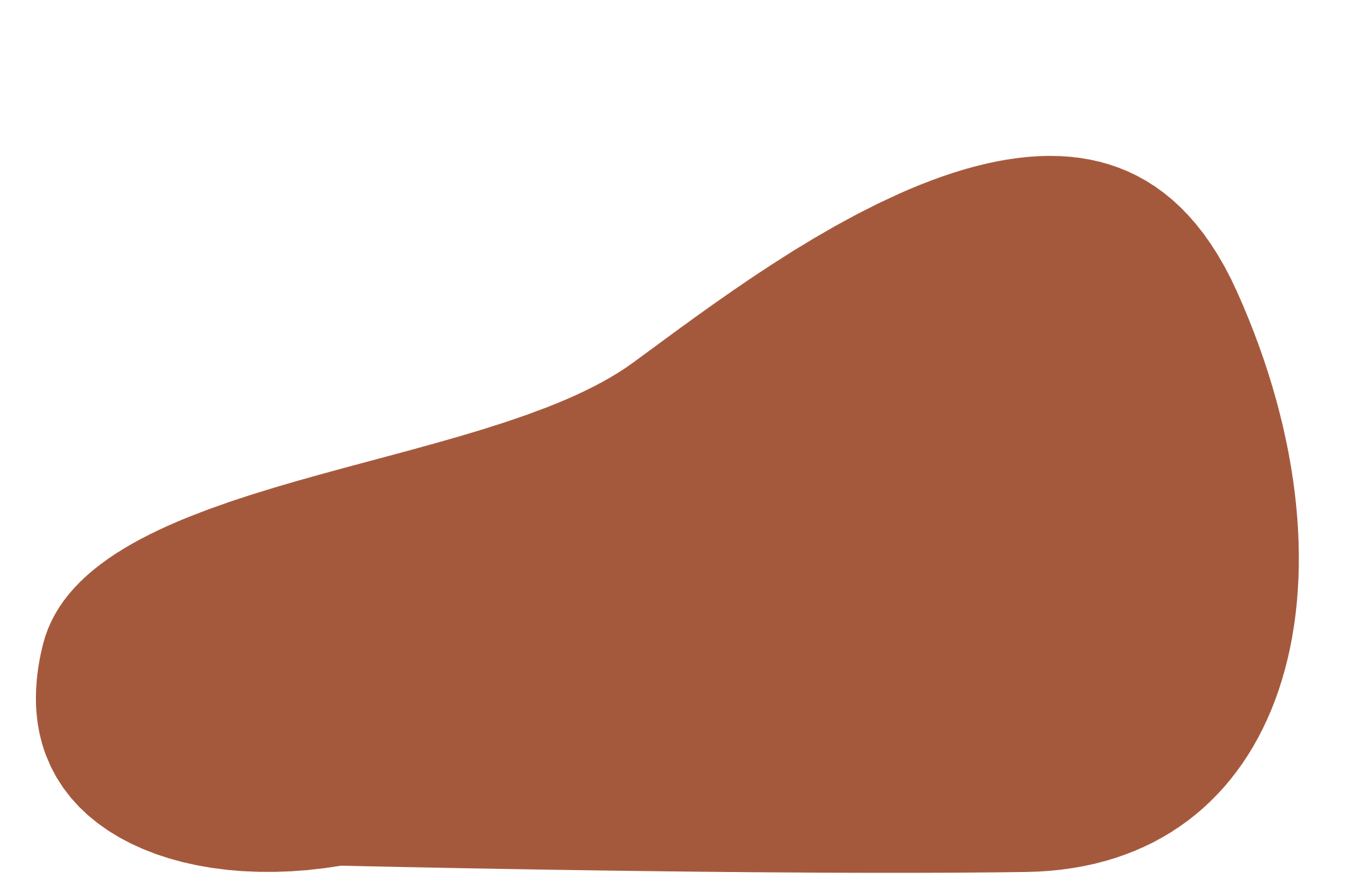 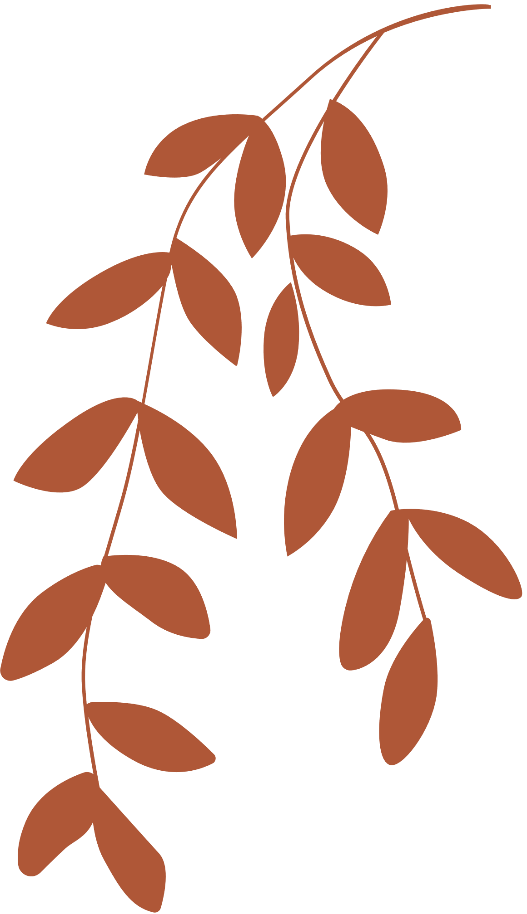 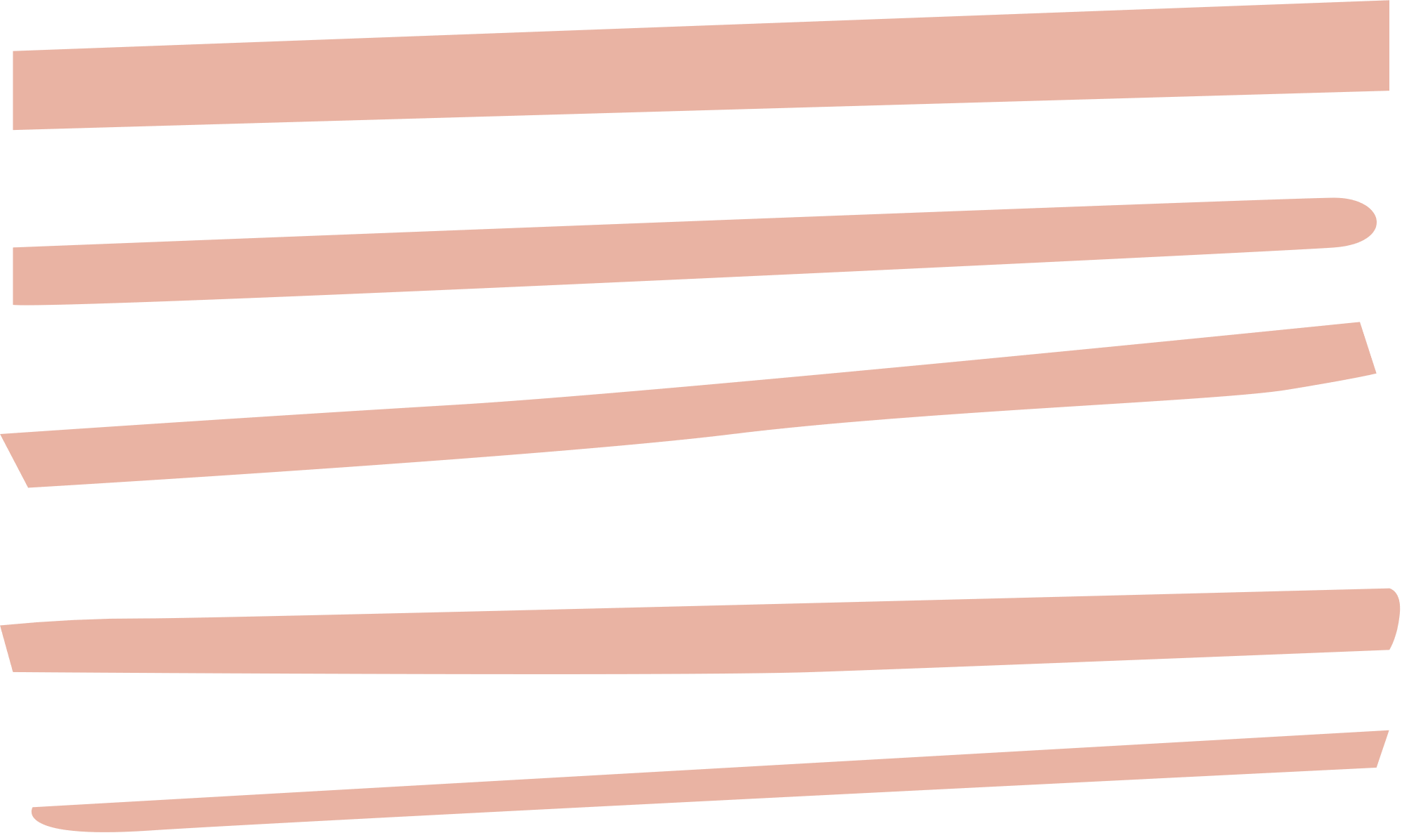 Giải
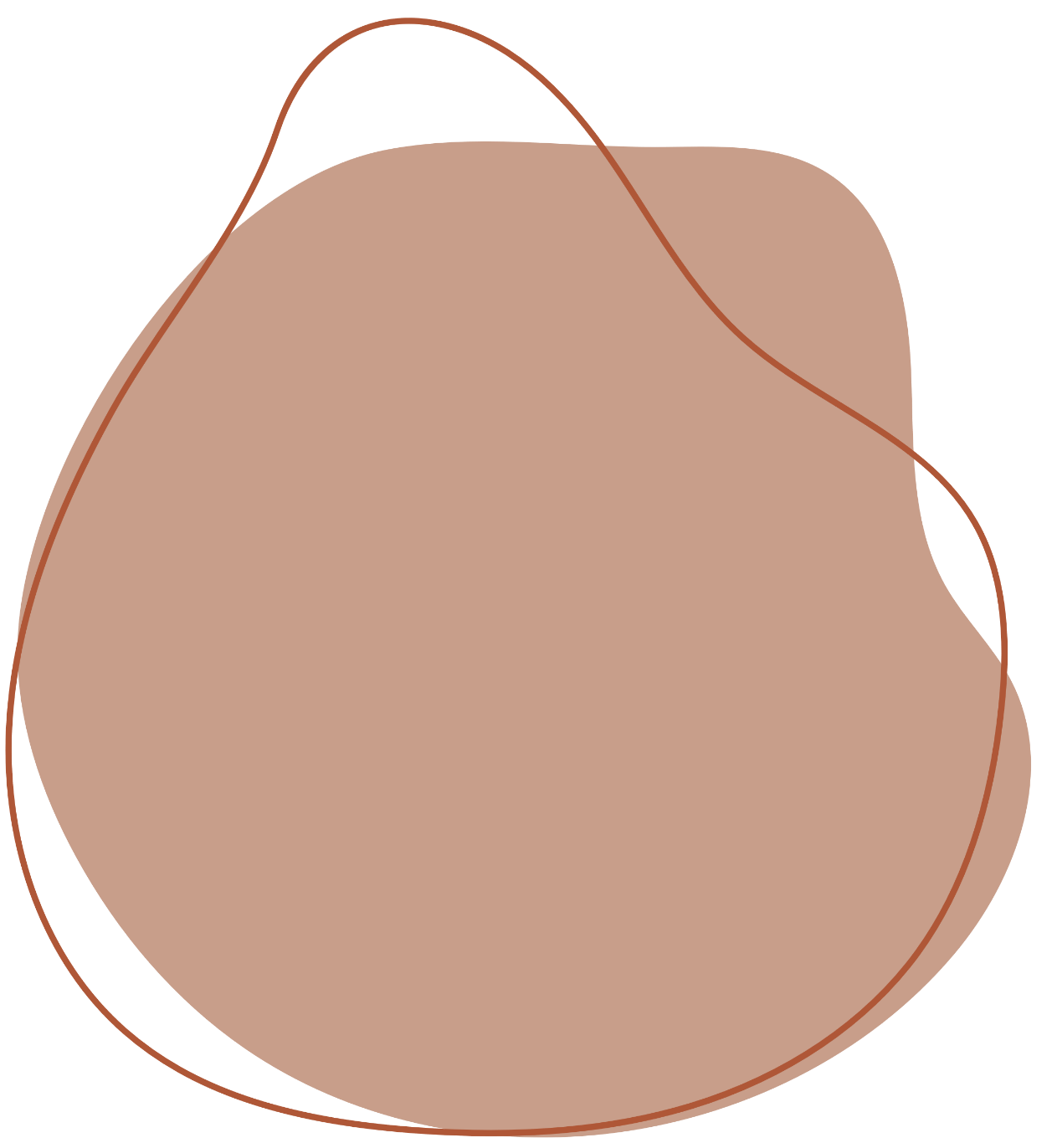 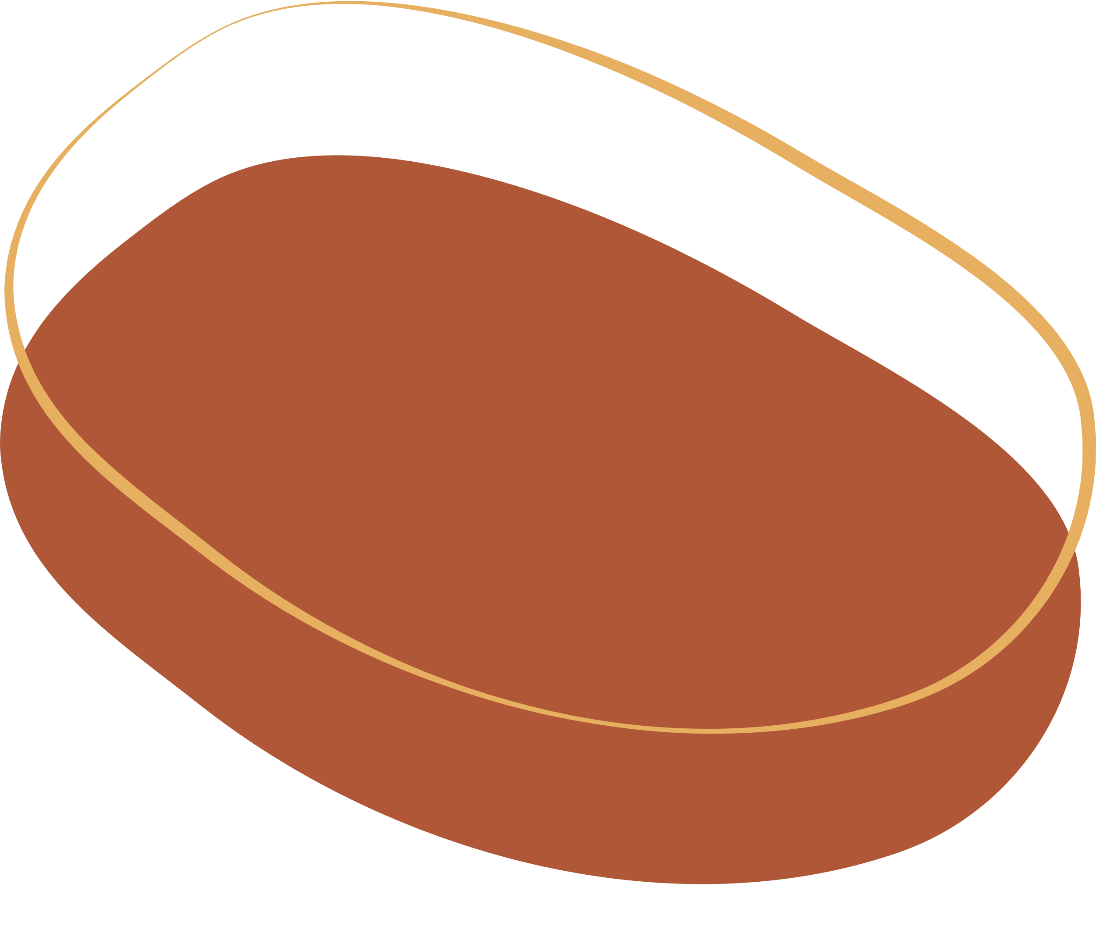 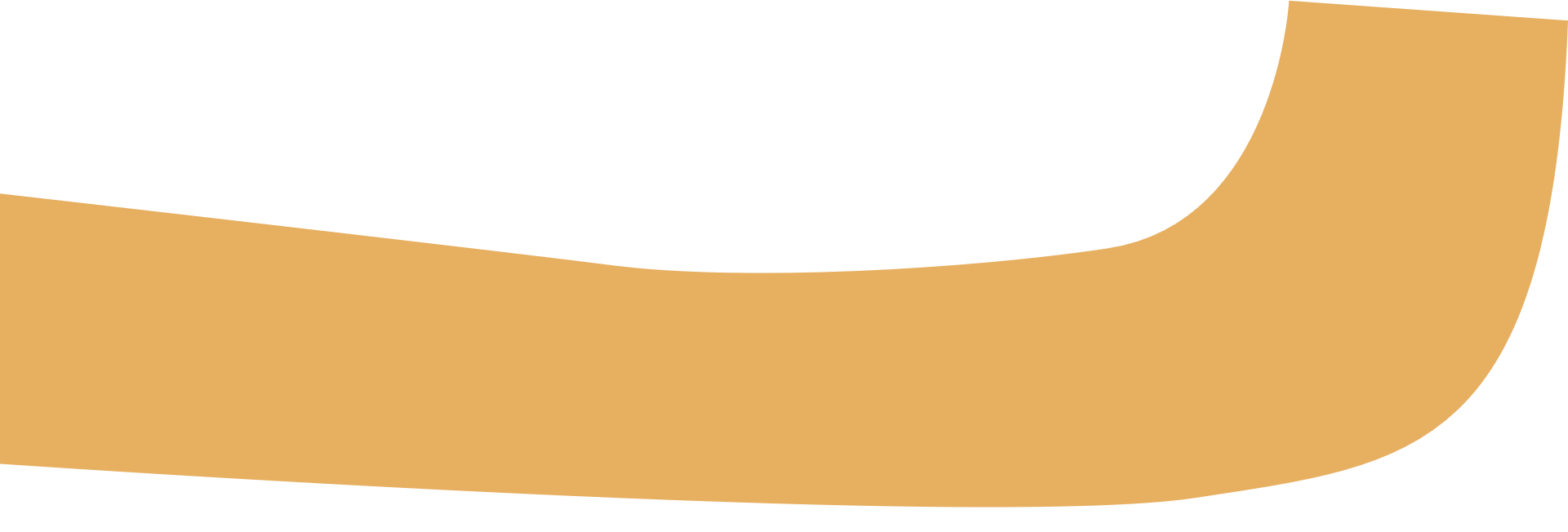 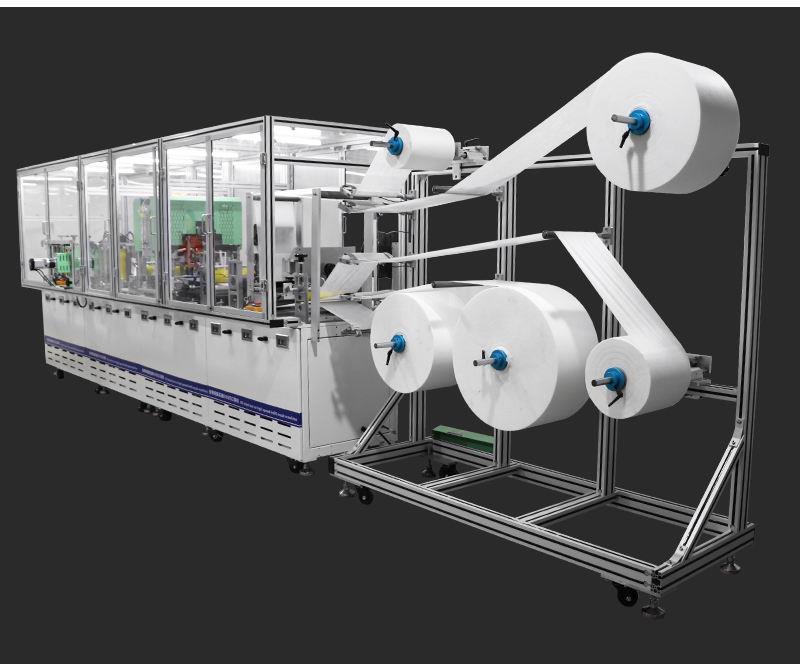 Bài 4 (SGK – tr.63) Cứ 12 phút, một chiếc máy làm được 27 sản phẩm. Để làm được 45 sản phẩm như thế thì chiếc máy đó cần bao nhiêu phút?
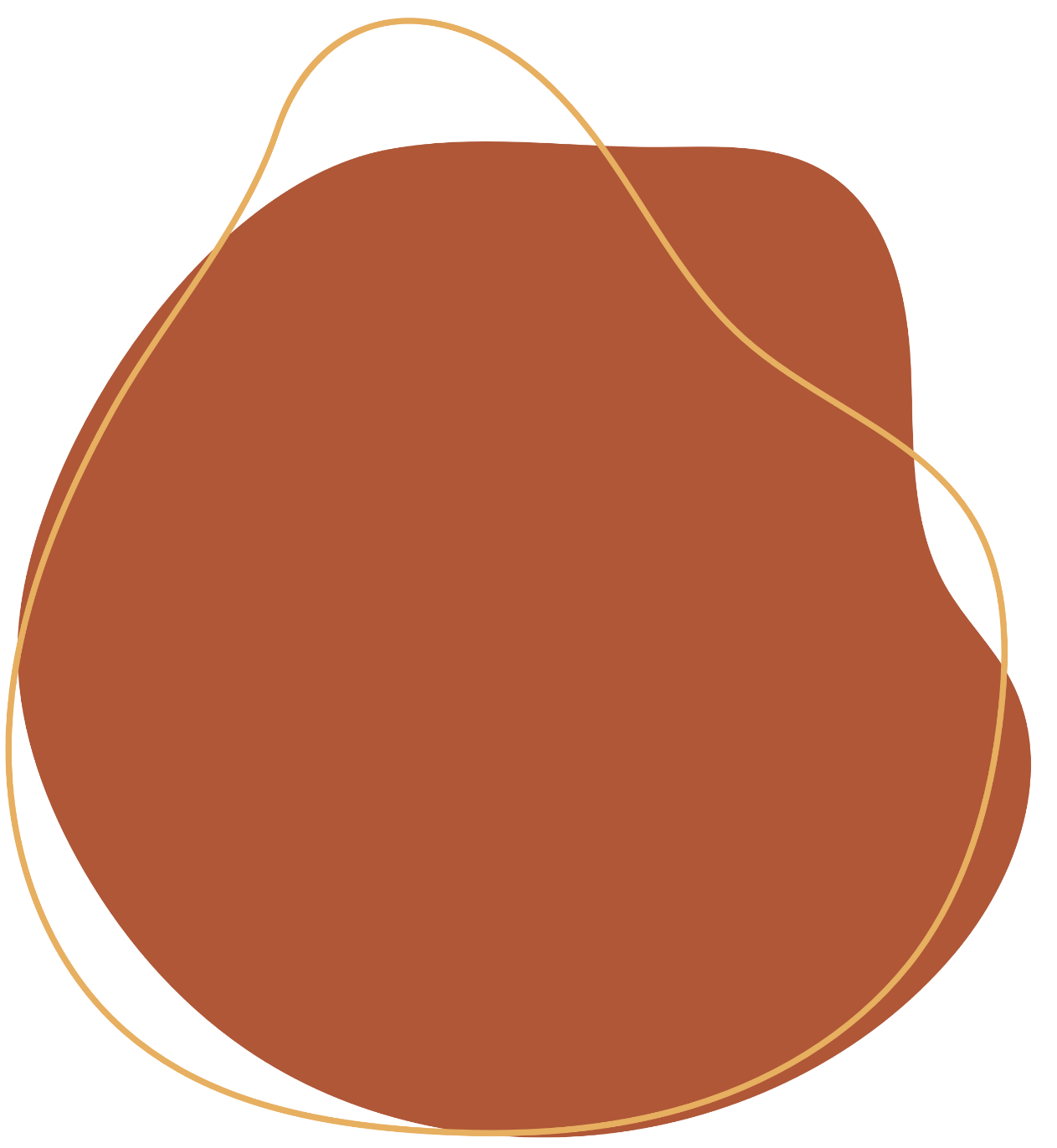 Giải
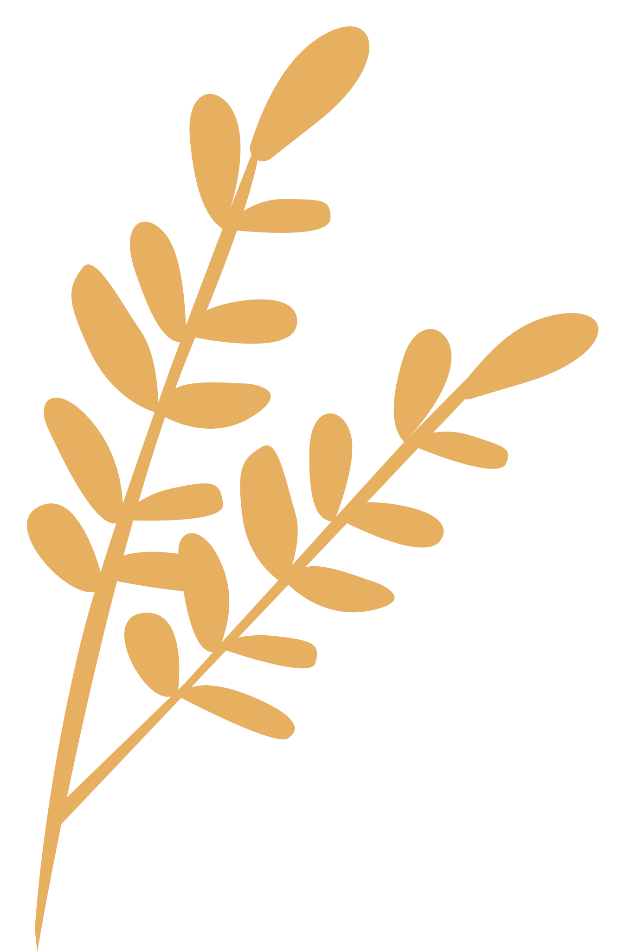 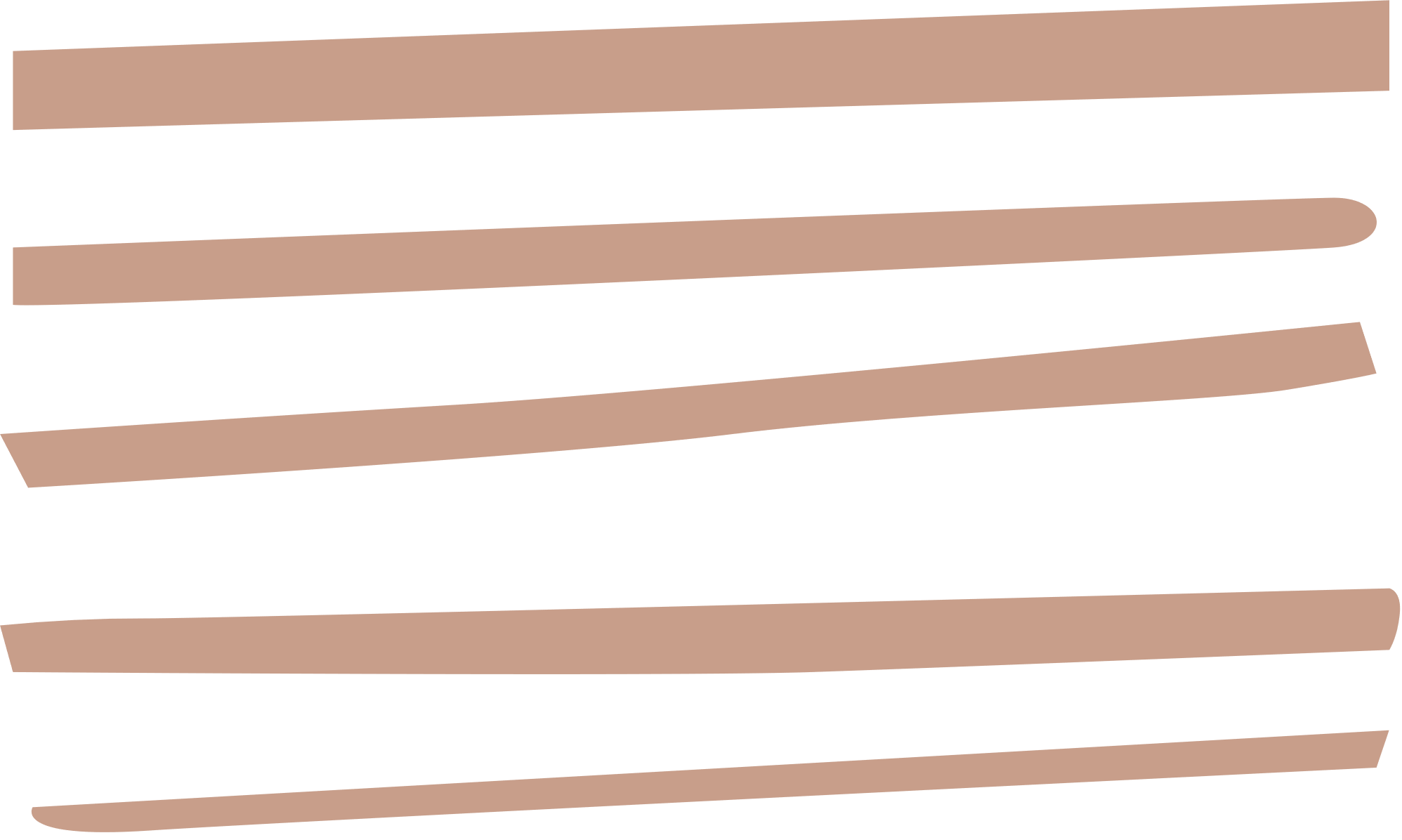 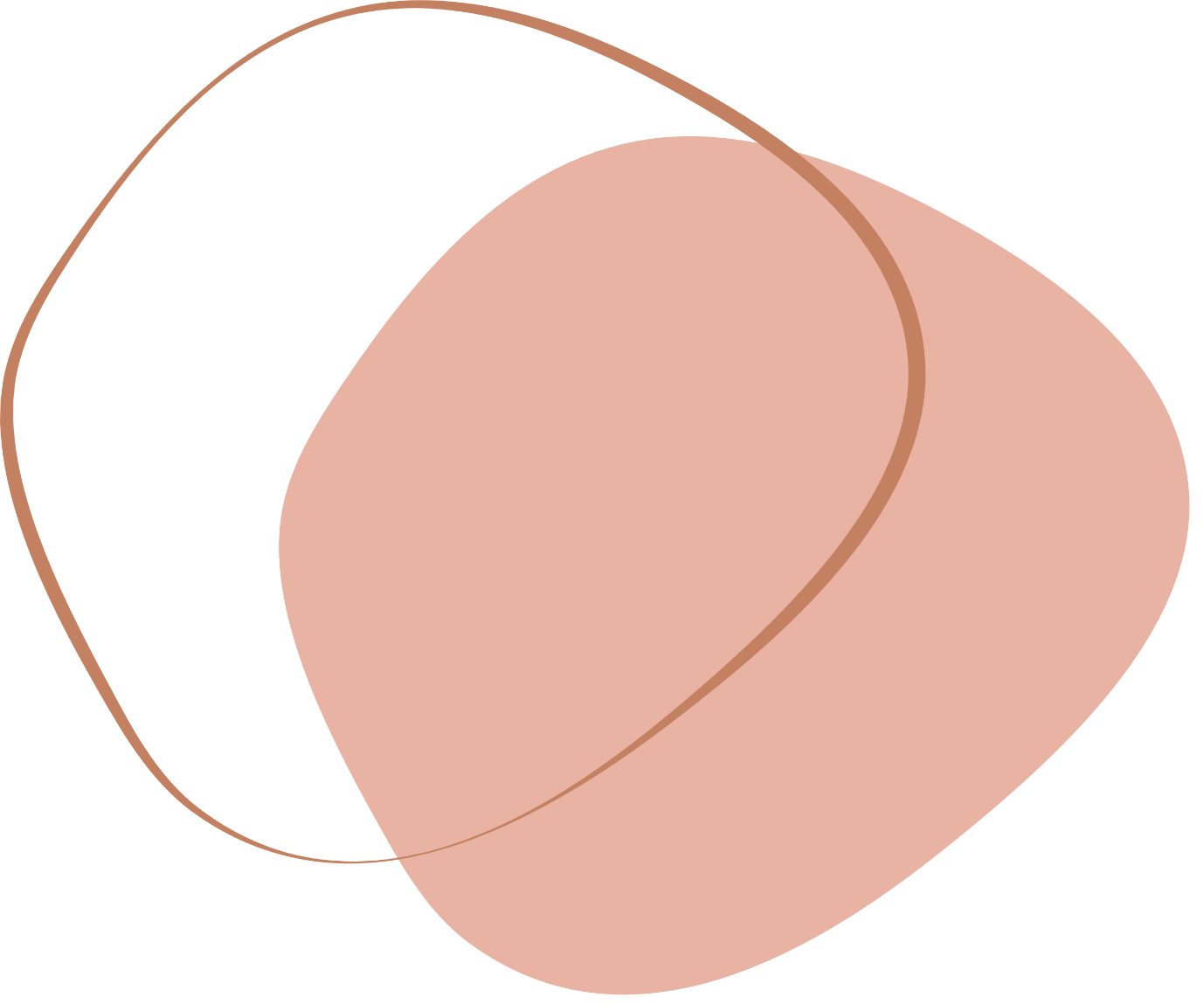 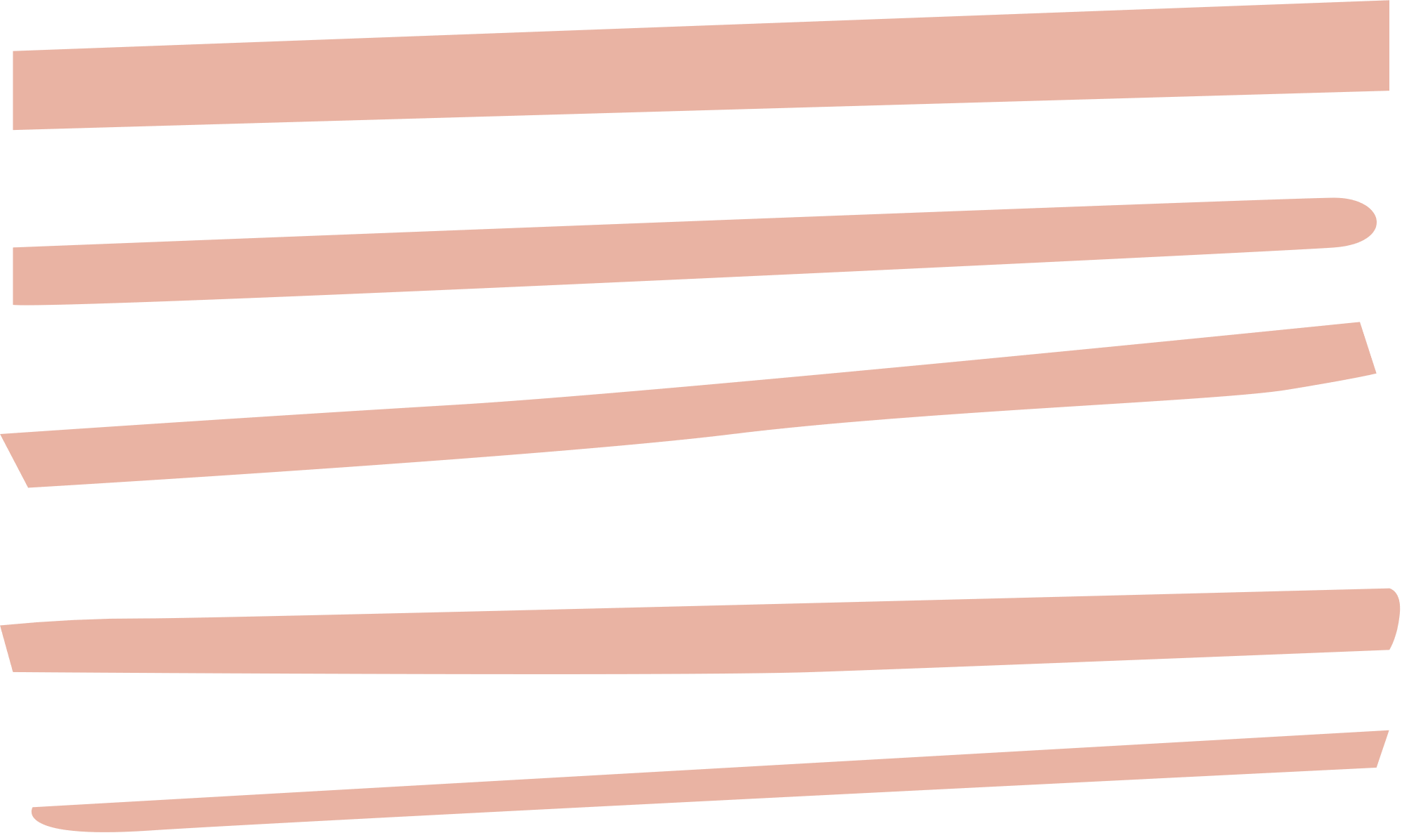 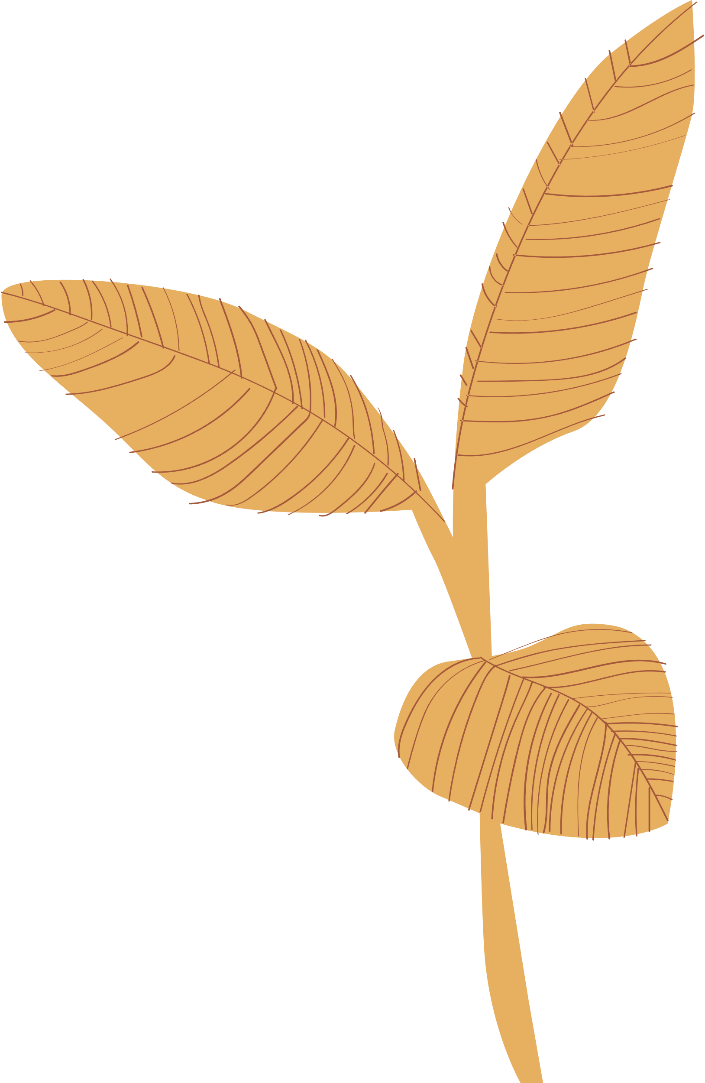 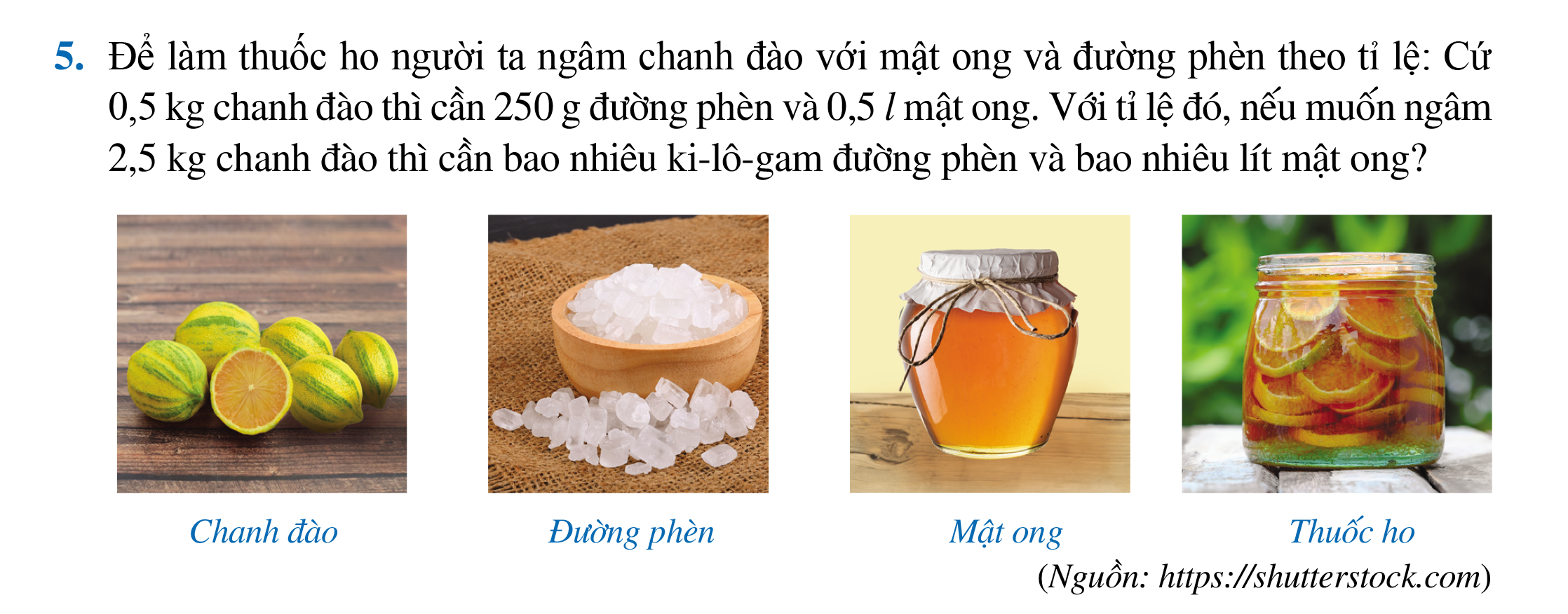 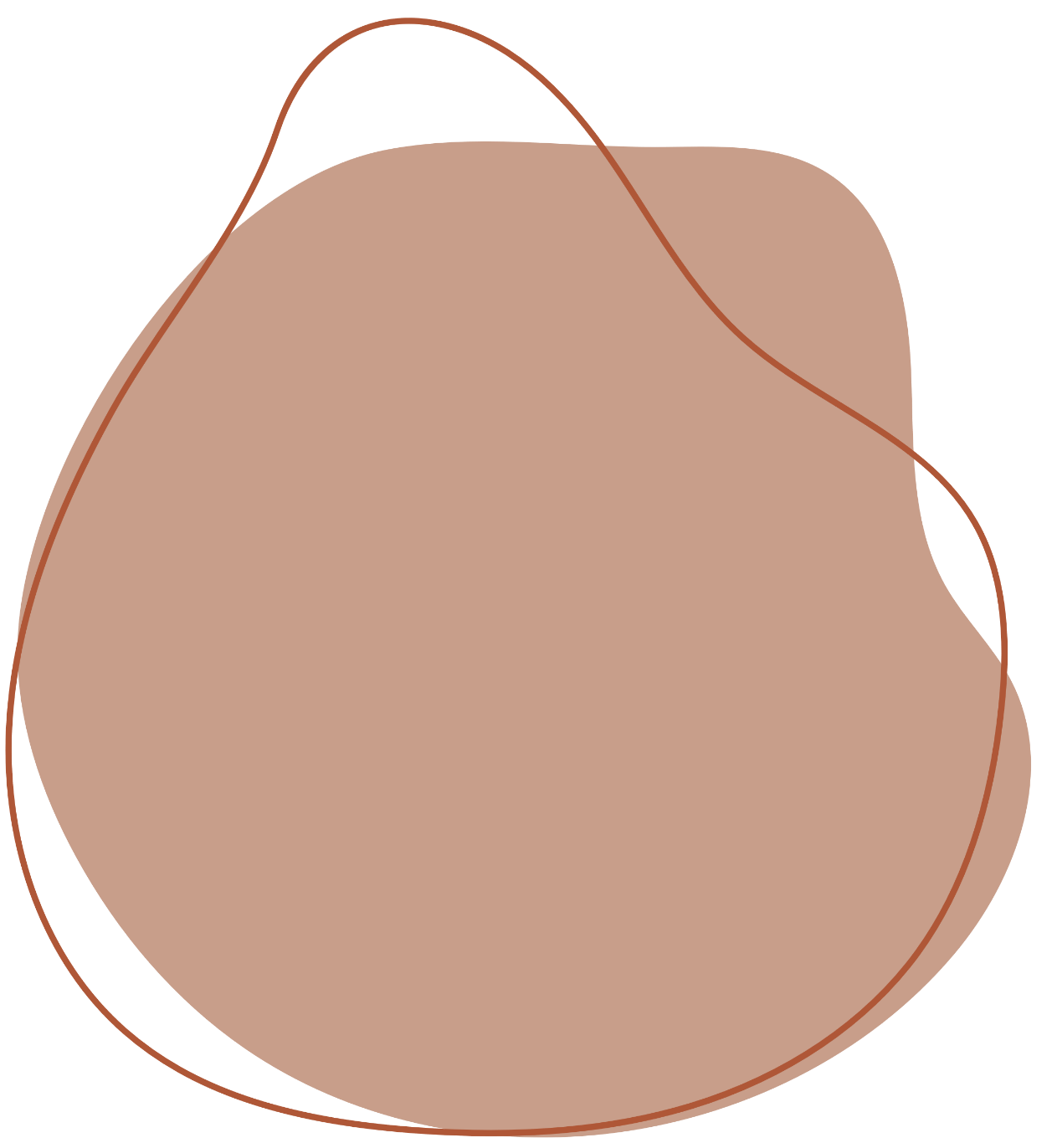 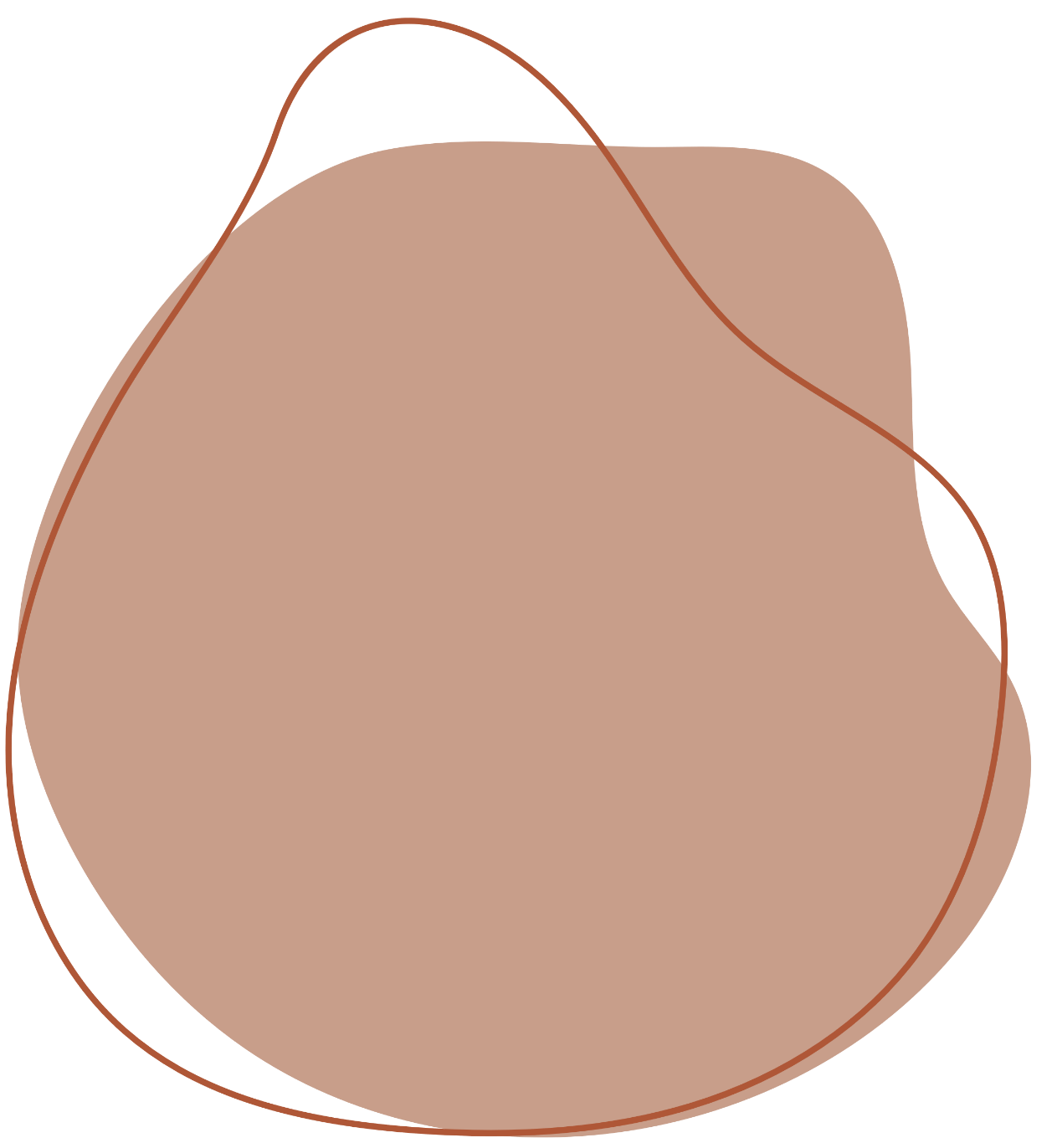 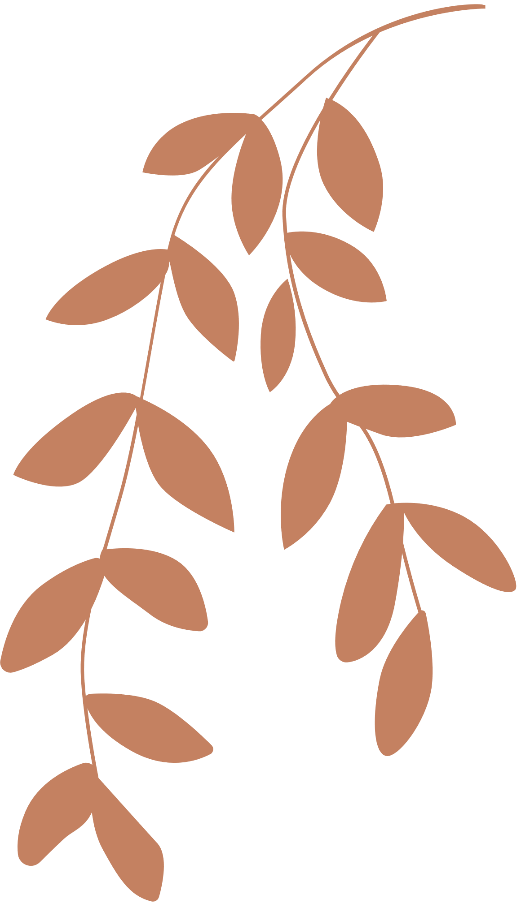 Giải
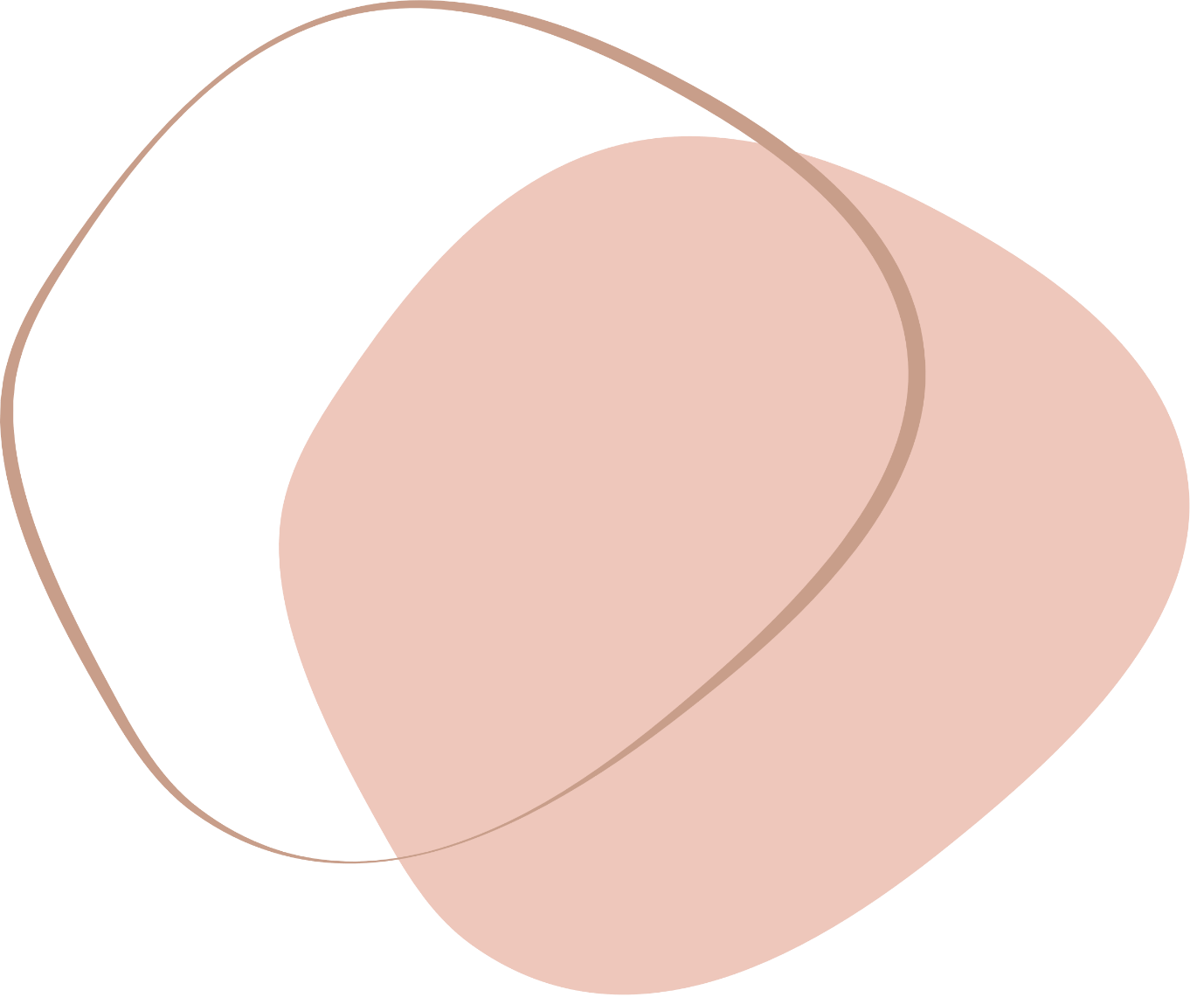 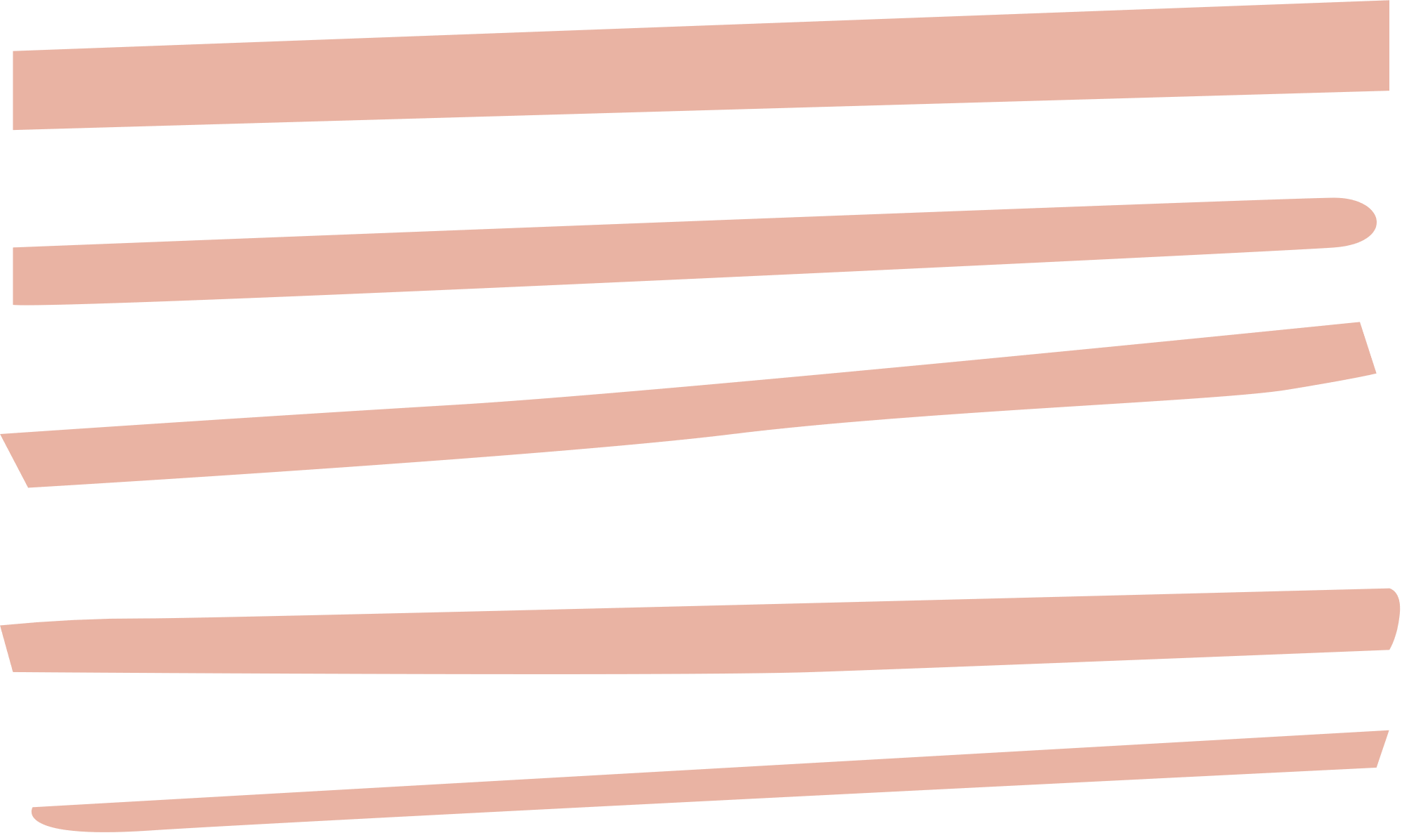 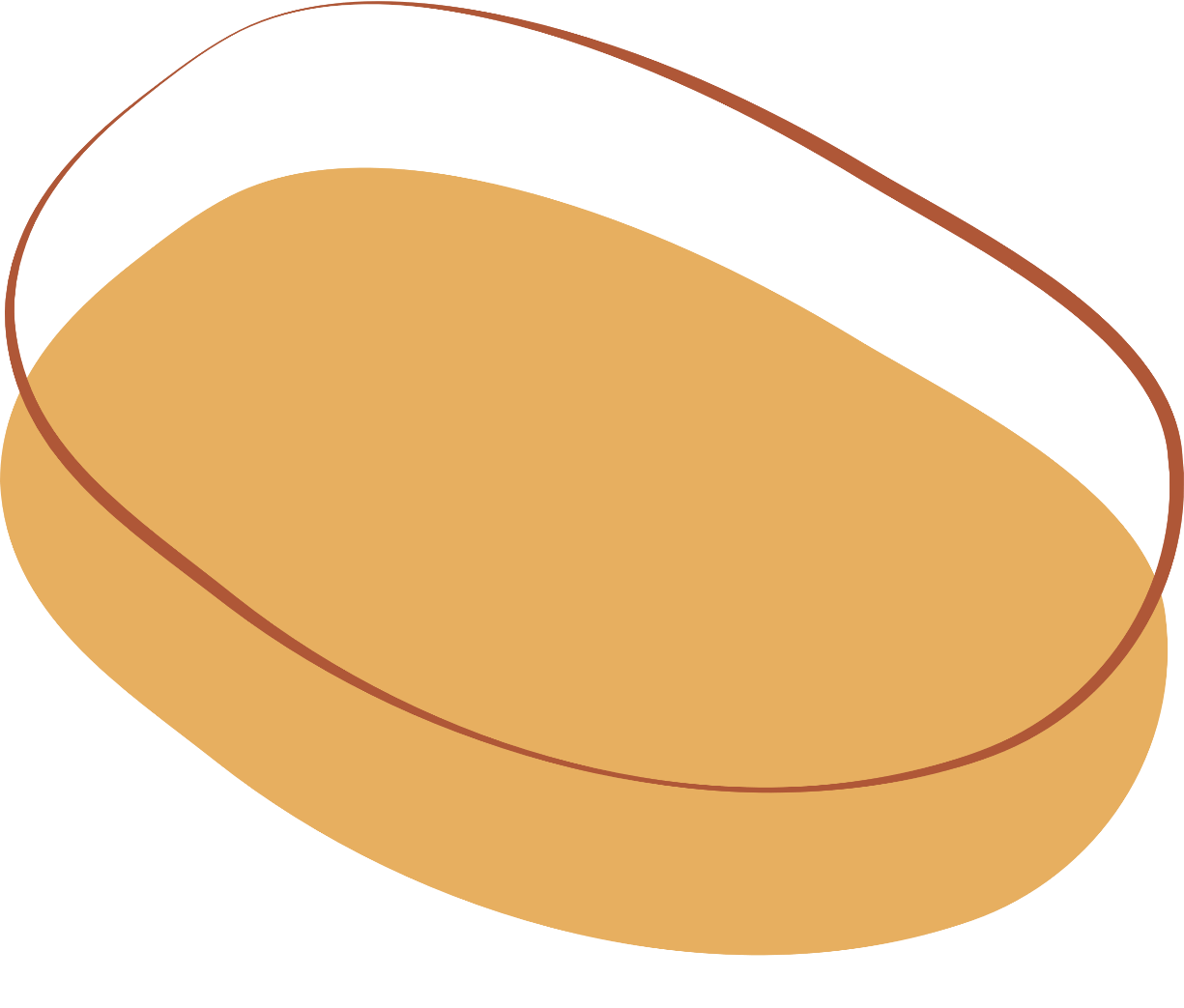 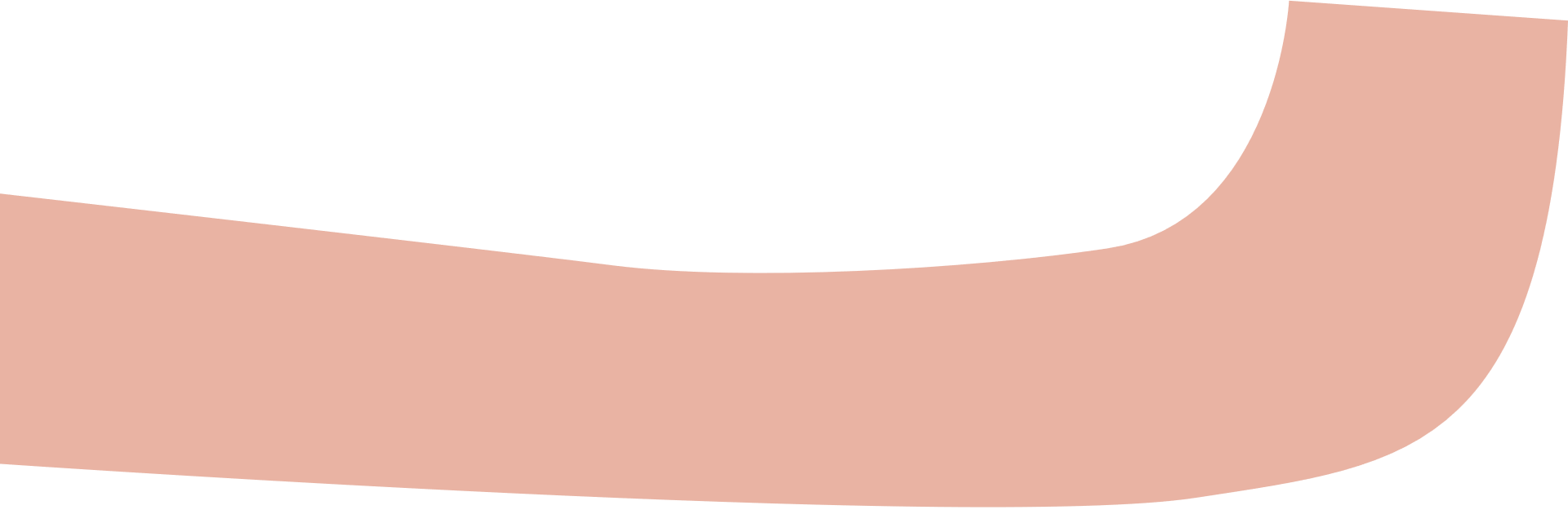 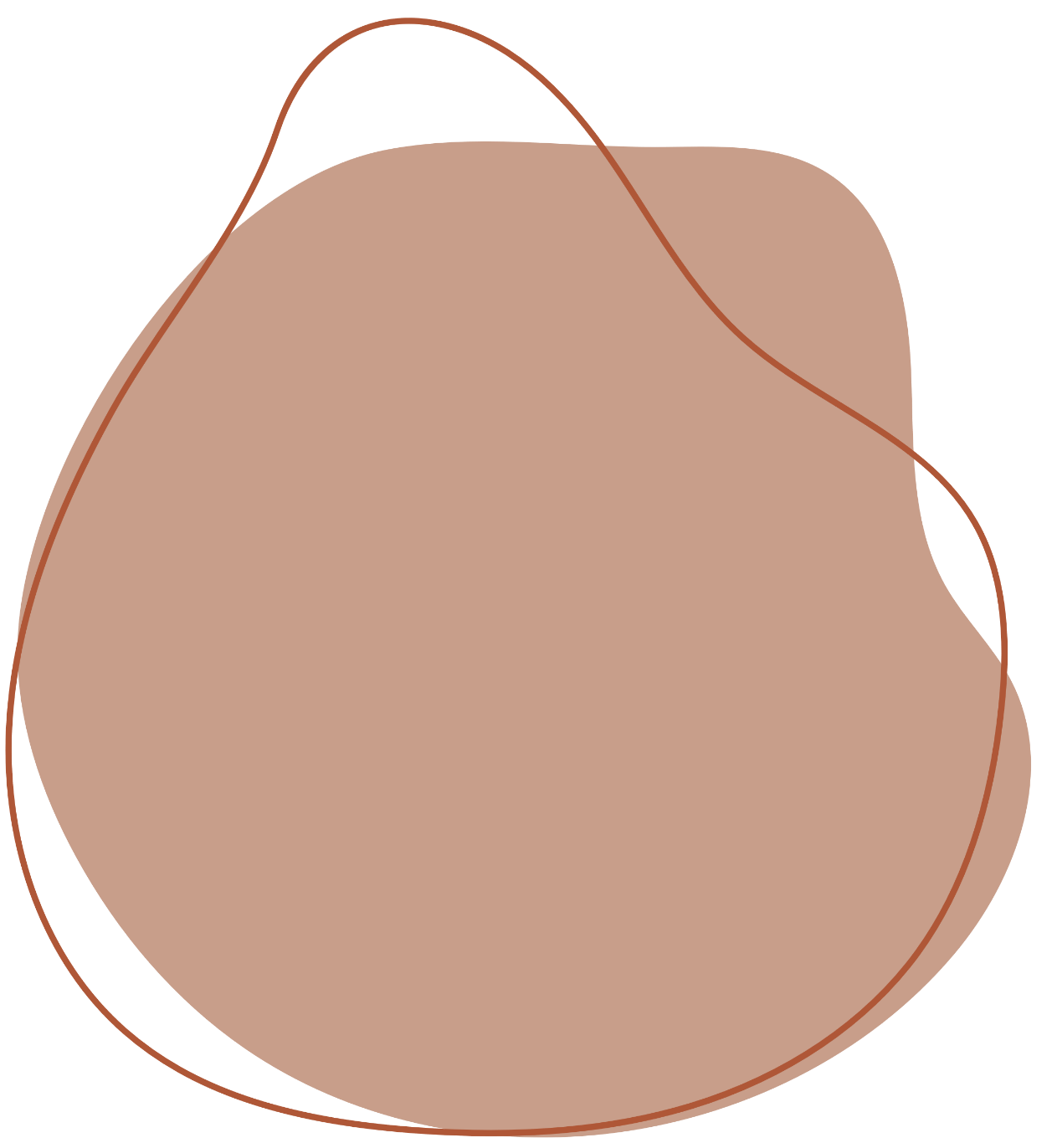 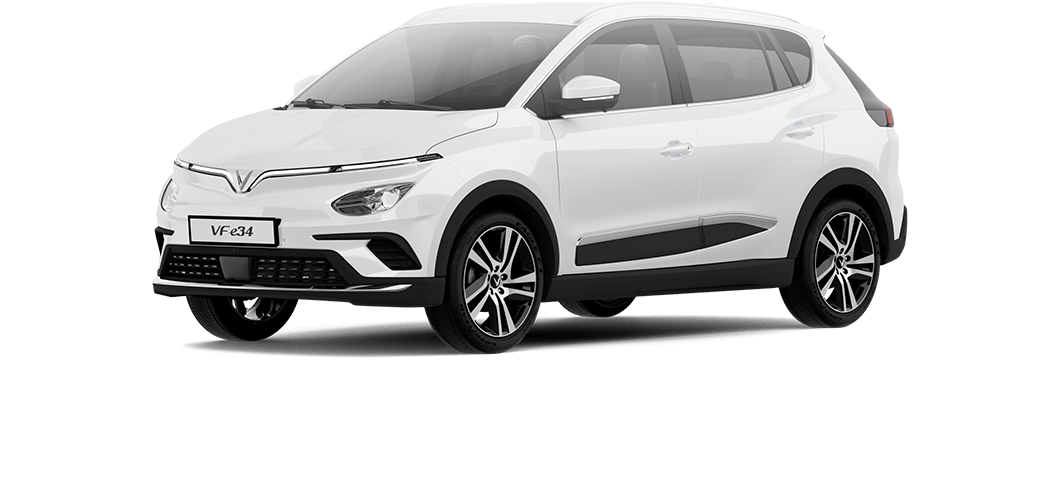 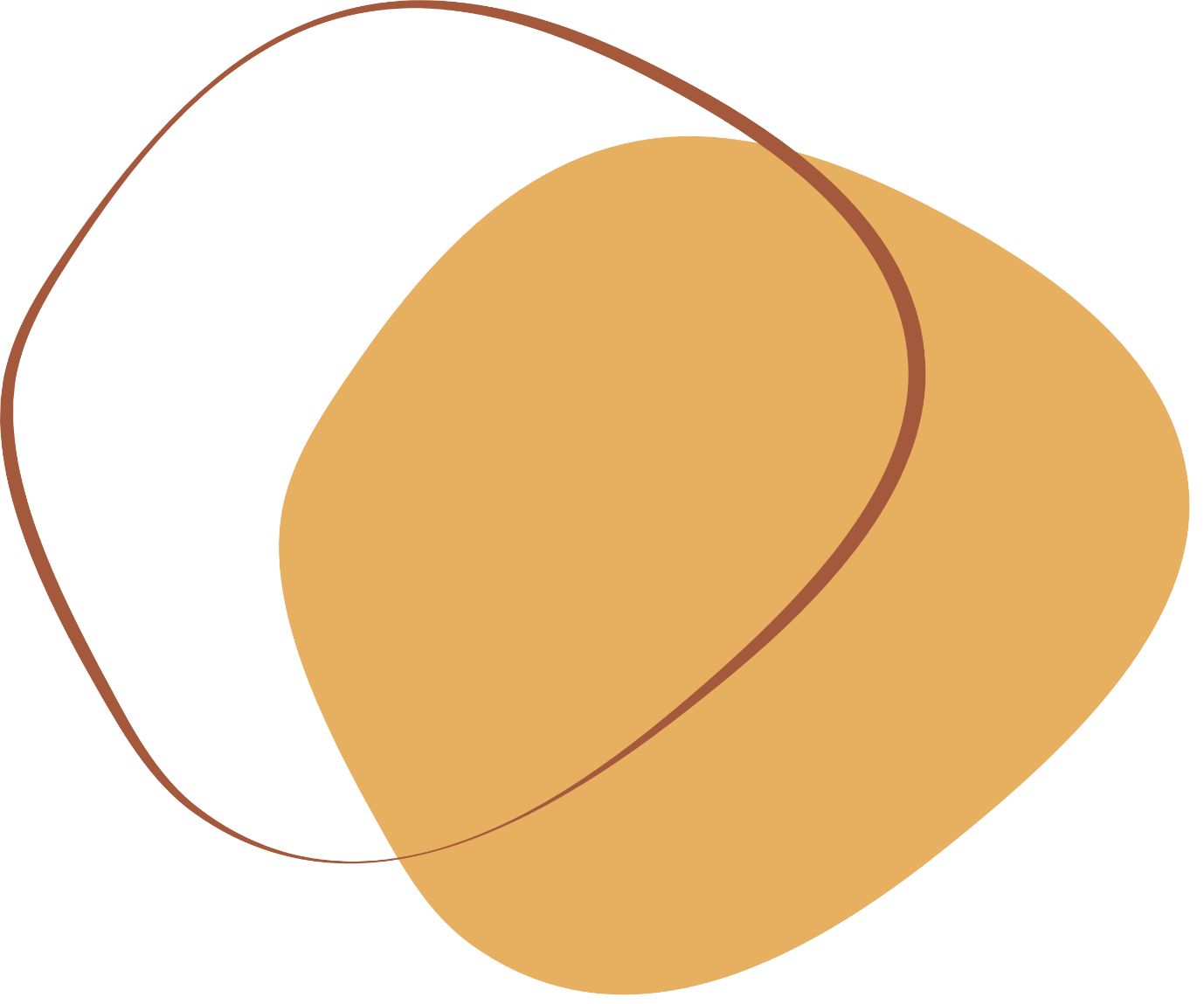 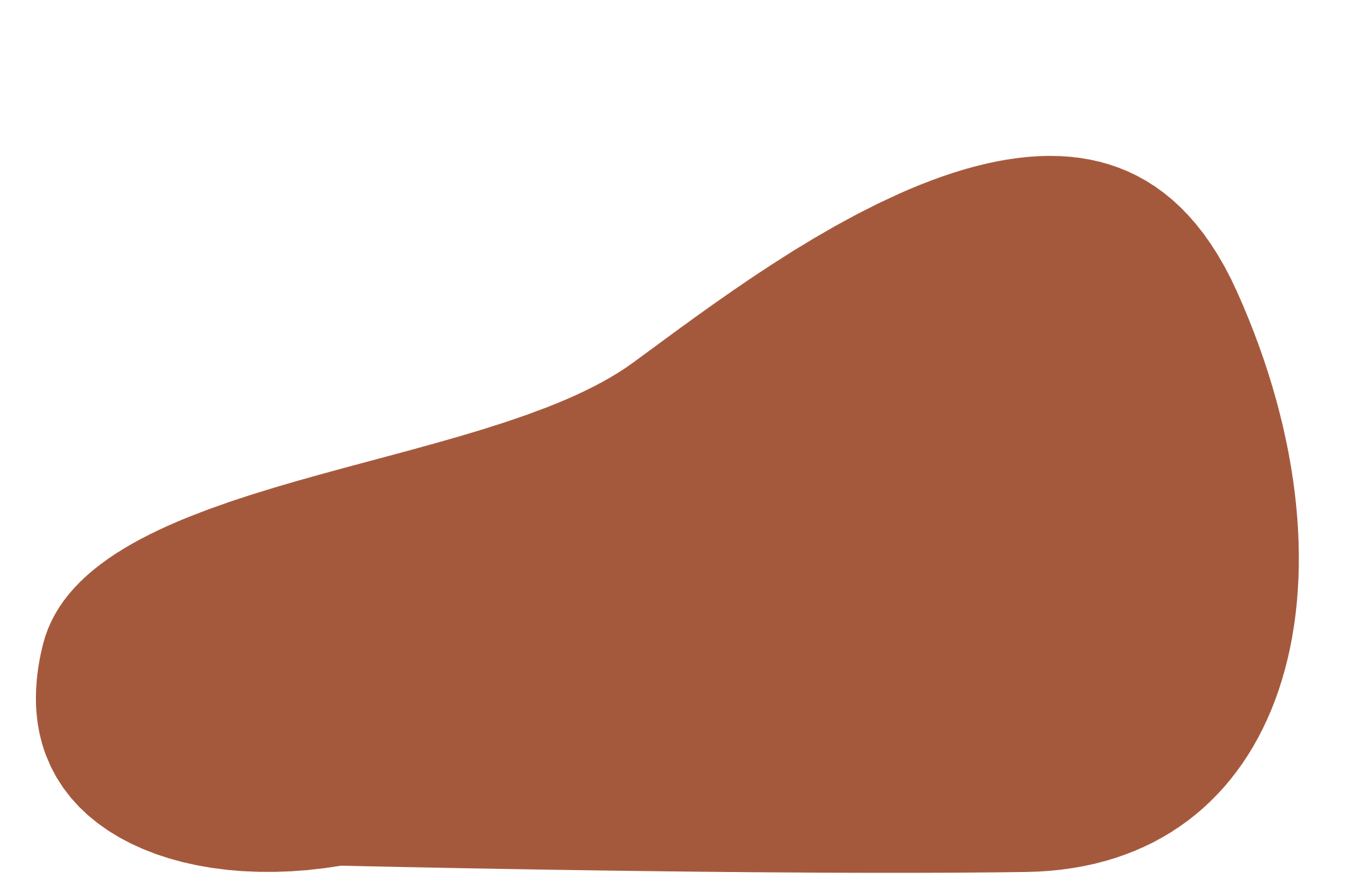 a) Theo thông số trên, nếu trong bình xăng của chiếc xe ô tô đó có 65 lít xăng thì cô Hạnh đi được bao nhiêu ki-lô-mét (làm tròn kết quả đến hàng đơn vị) khi cô đi trên đường đô thị?
b) Để đi quãng đường 400 km trên đường đô thị, trong bình xăng chiếc ô tô của cô Hạnh cần có tối thiểu bao nhiêu lít xăng?
c) Để đi quãng đường 300 km trên đường hỗn hợp và 300km trên đường cao tốc, trong bình xăng chiếc xe ô tô của cô Hạnh cần có tối thiểu bao nhiêu lí xăng?
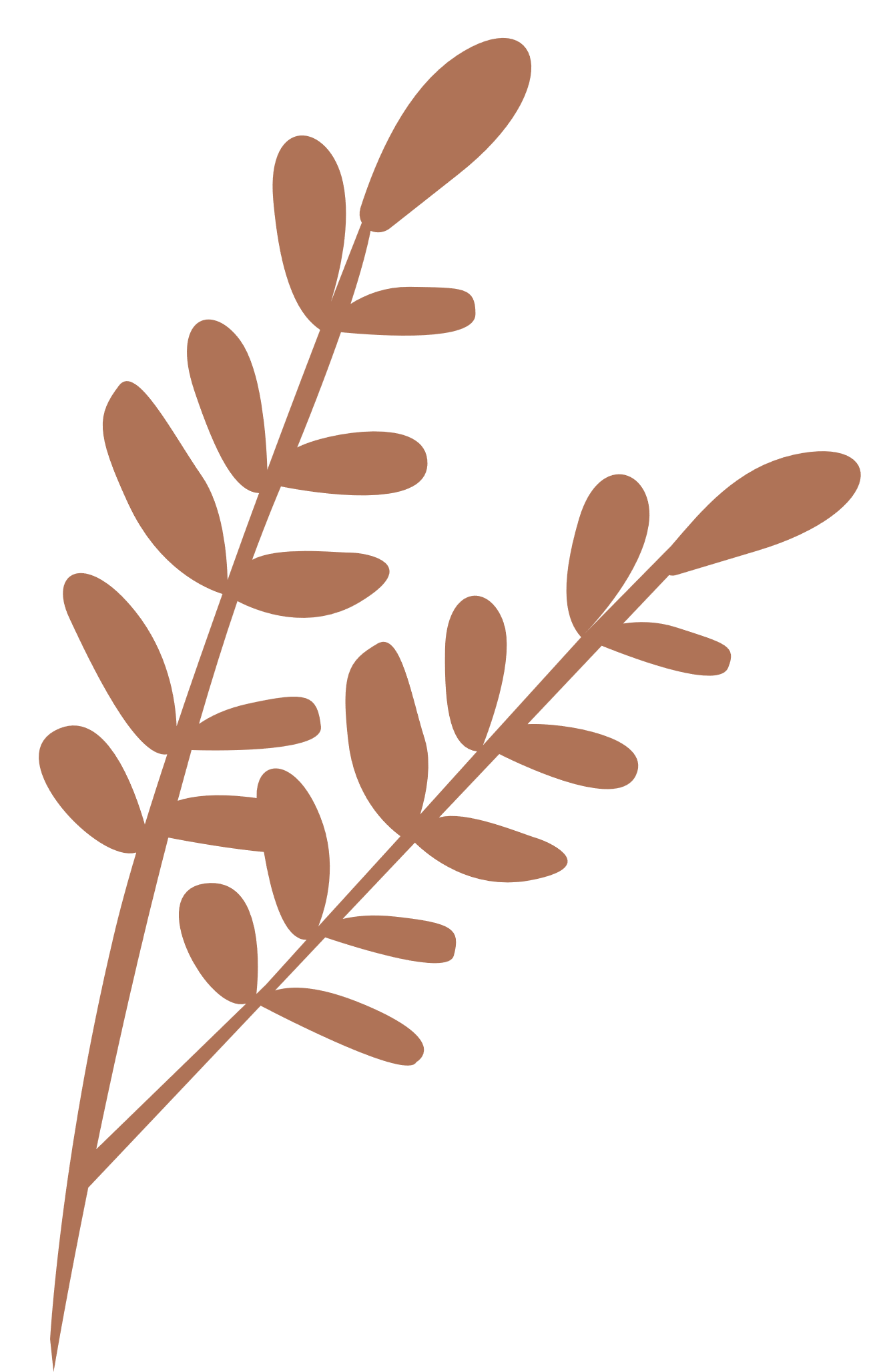 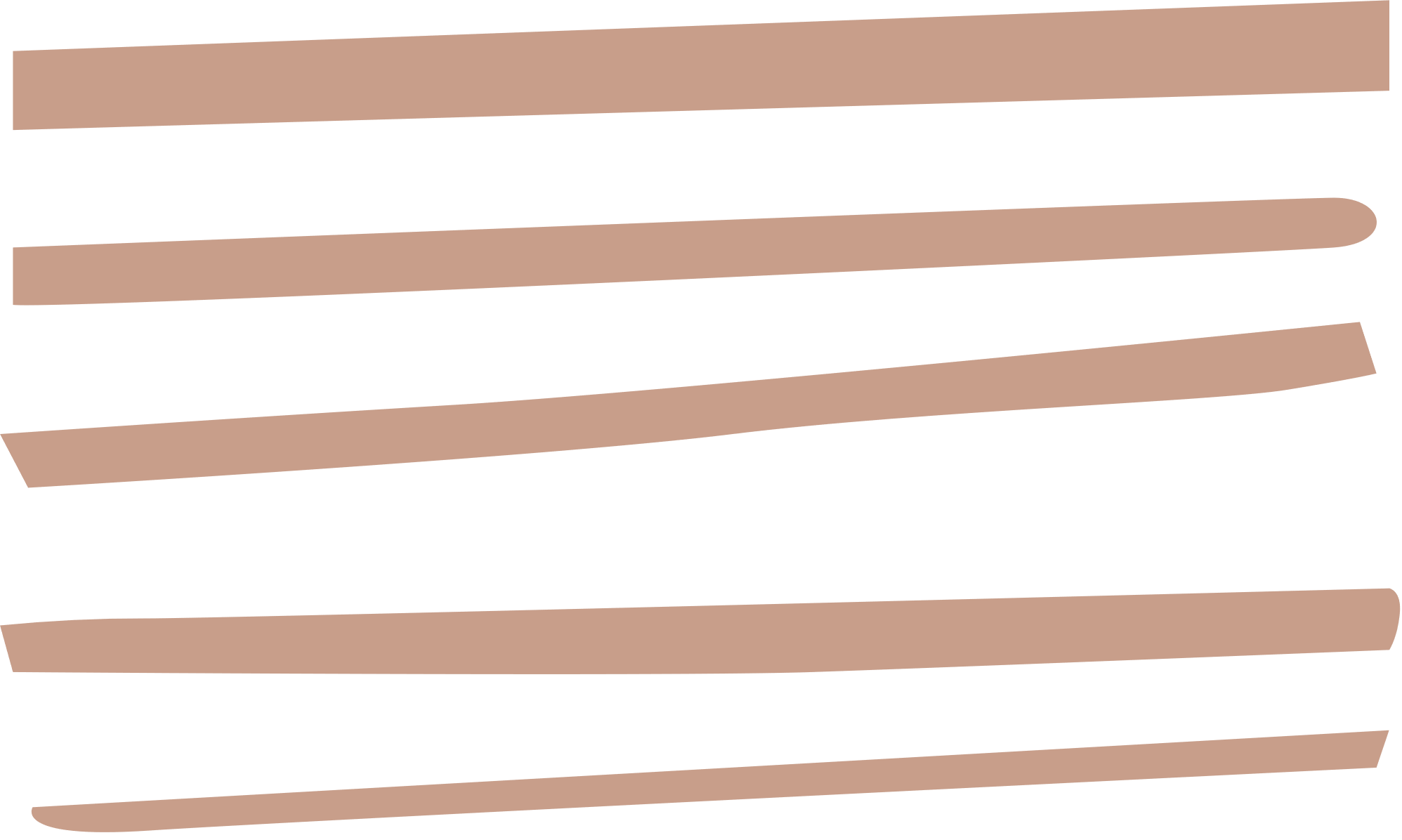 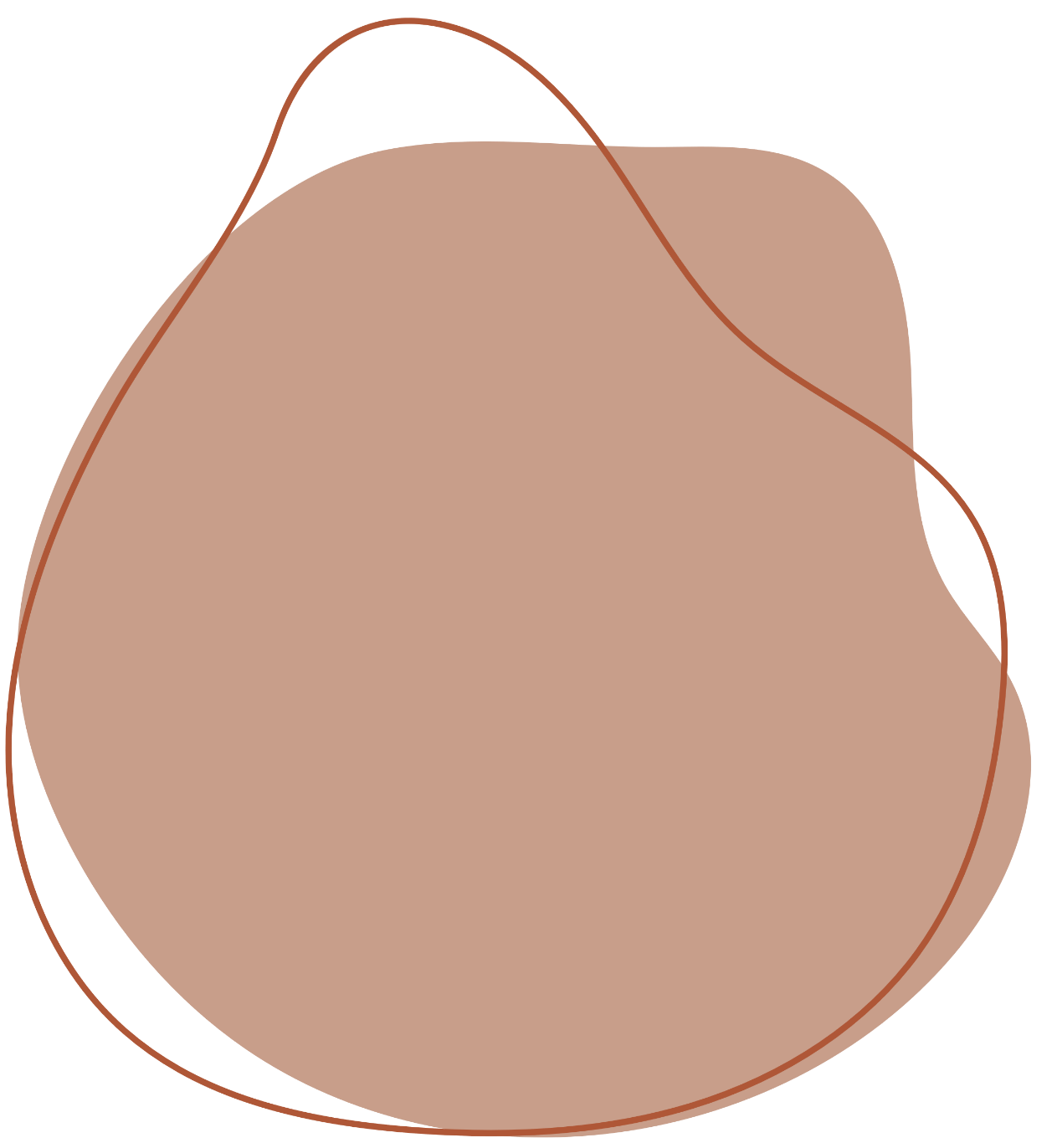 Giải
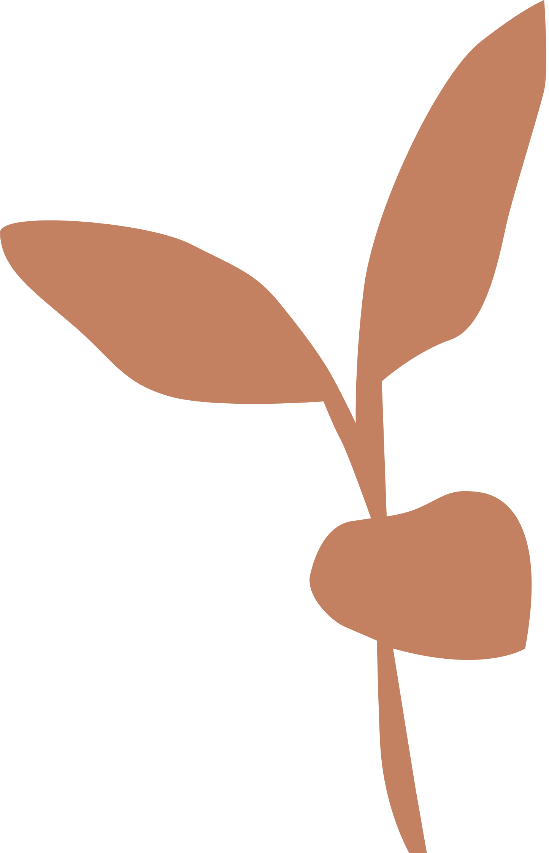 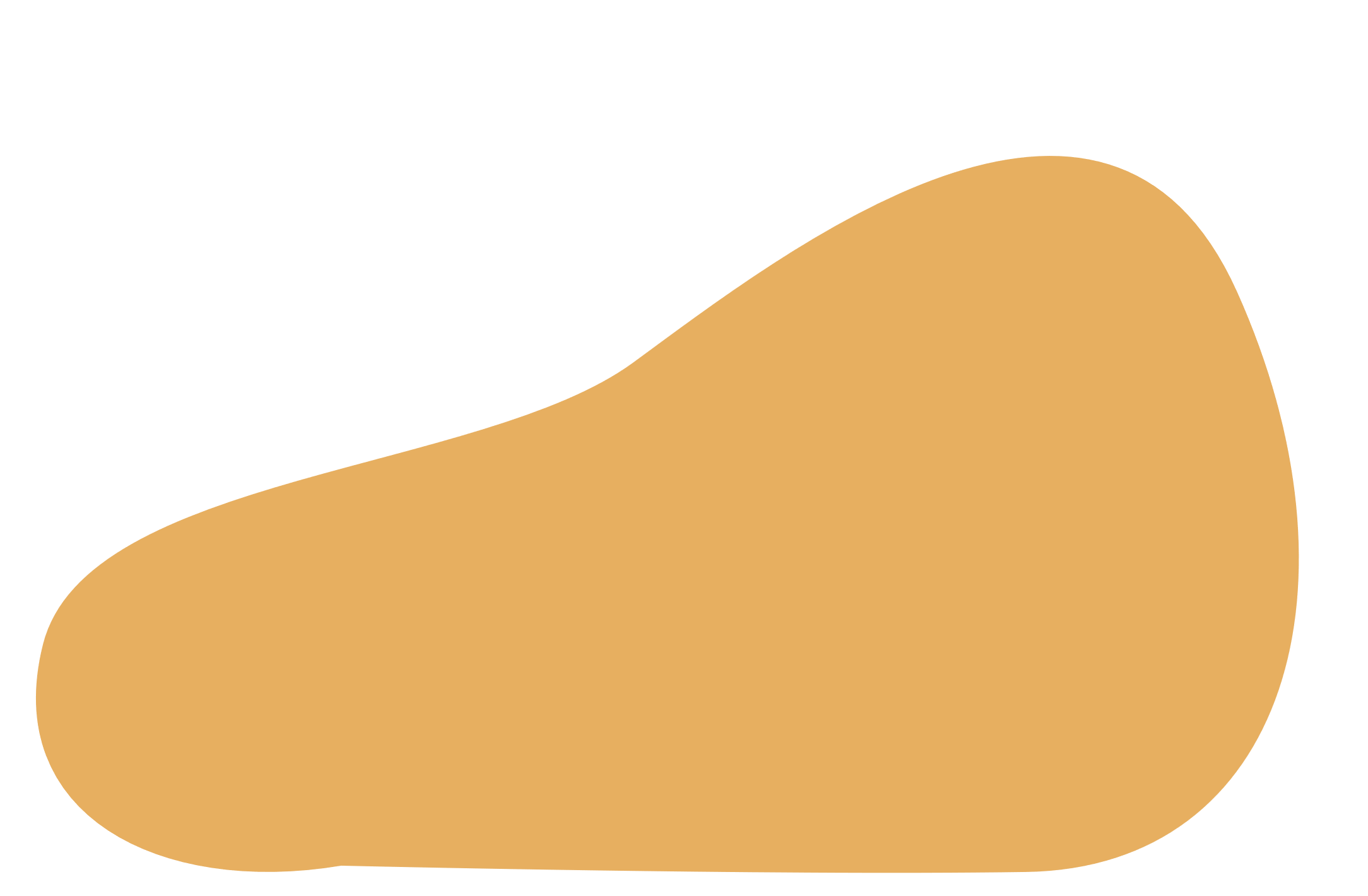 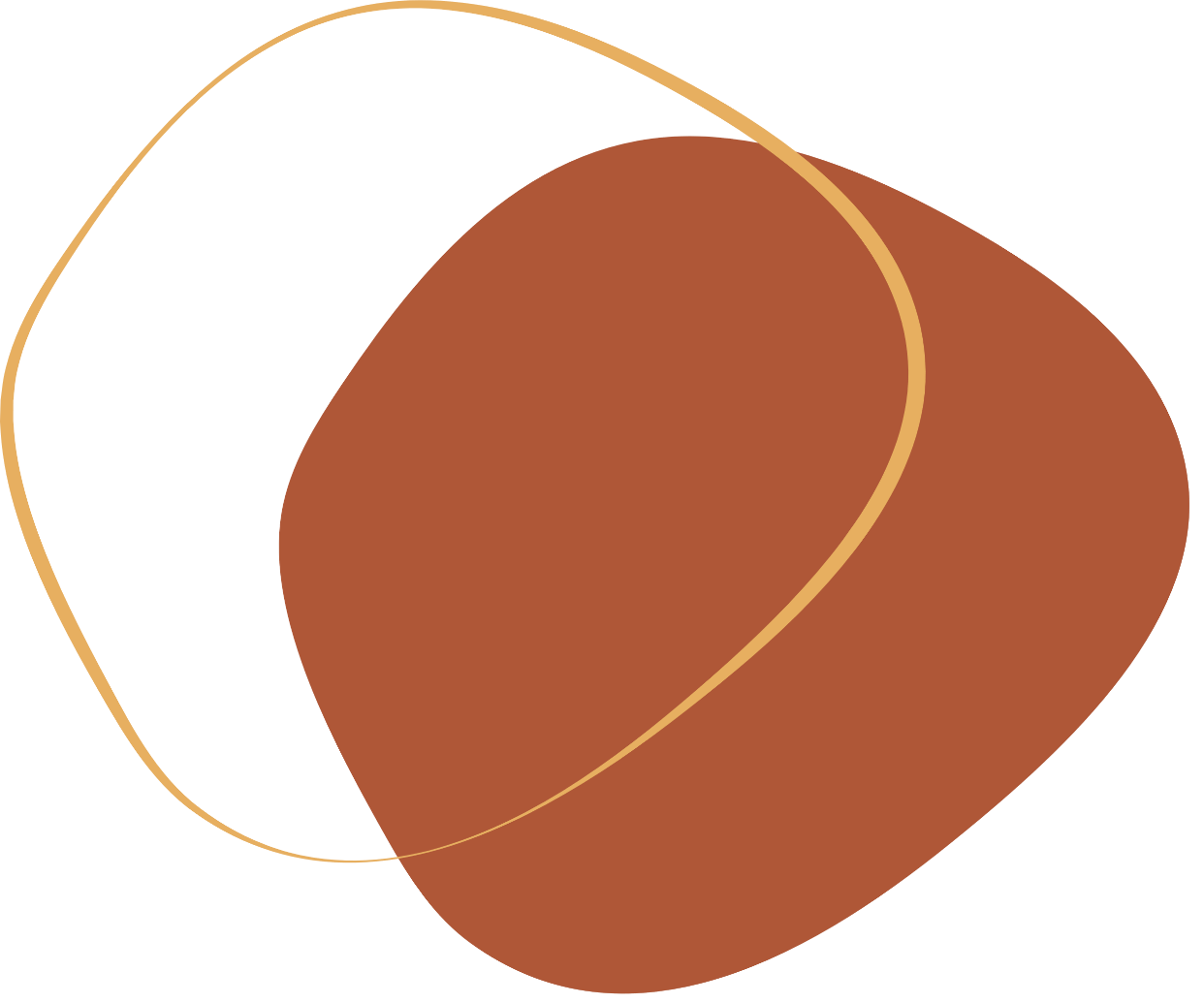 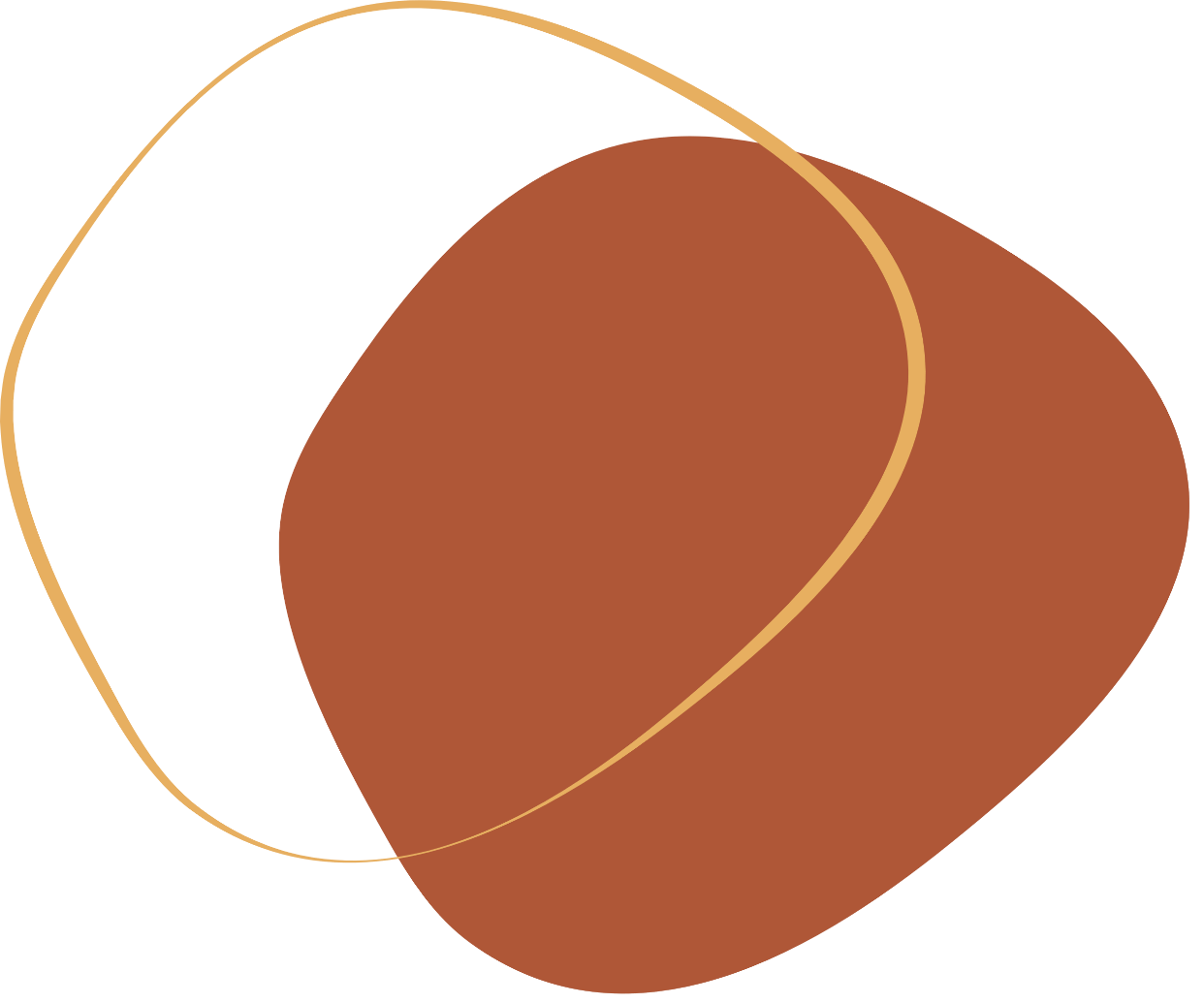 HƯỚNG DẪN VỀ NHÀ
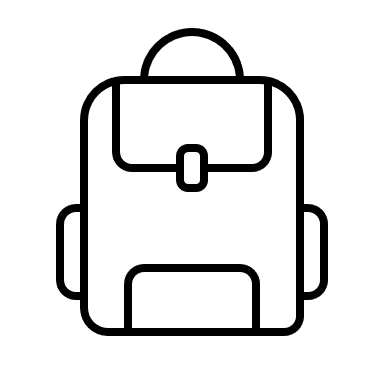 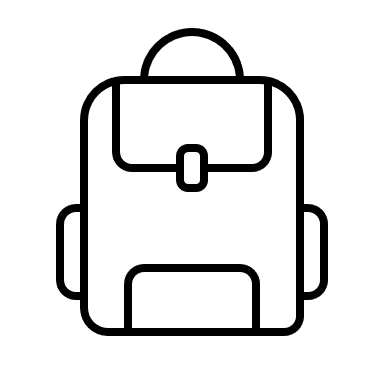 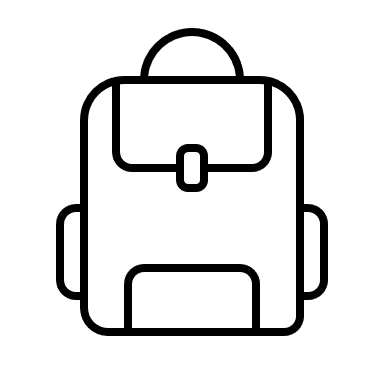 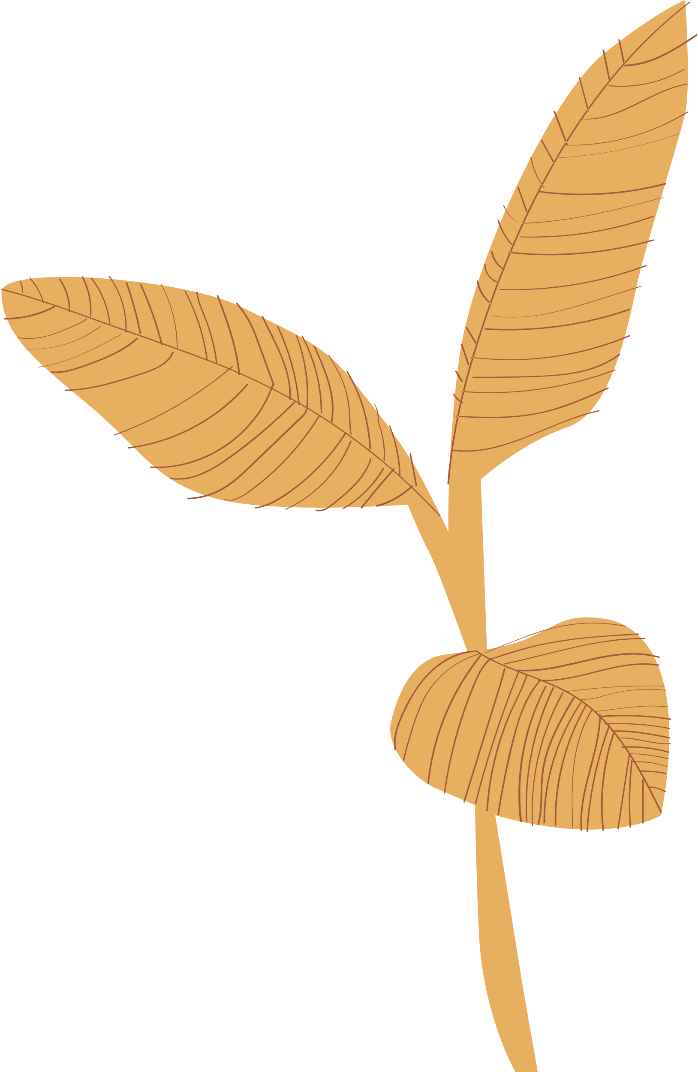 Hoàn thành bài tập trong SBT.
Ghi nhớ kiến thức trong bài.
Chuẩn bị bài mới “Bài 8. Đại lượng  tỉ lệ nghịch”.
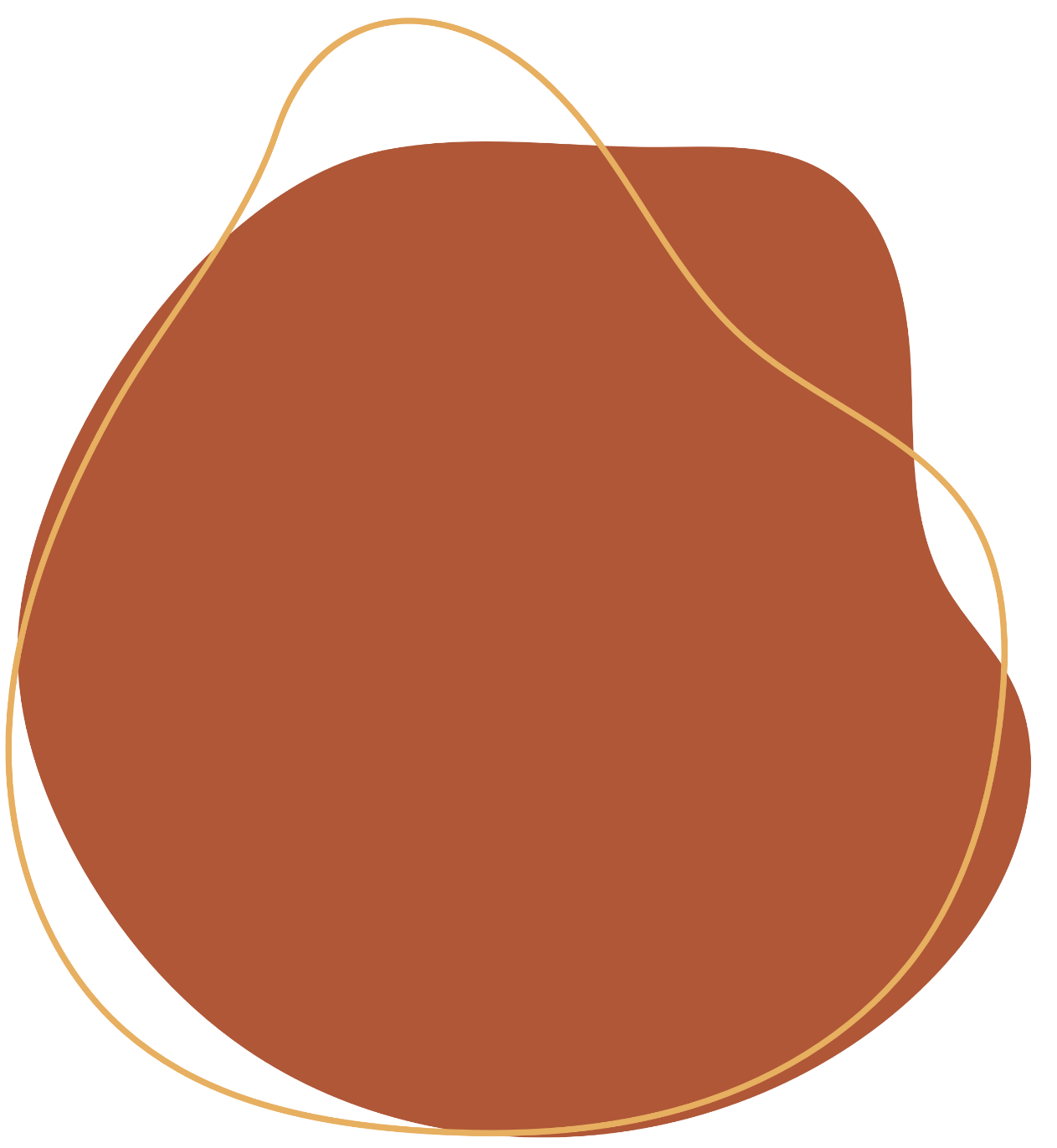 HẸN GẶP LẠI CÁC EM TRONG BUỔI HỌC TIẾP THEO
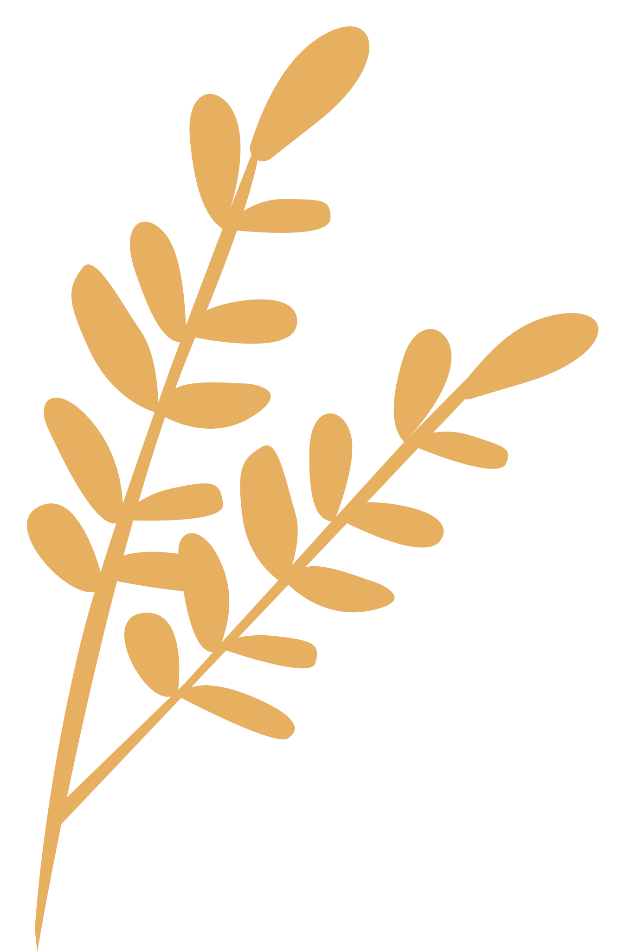 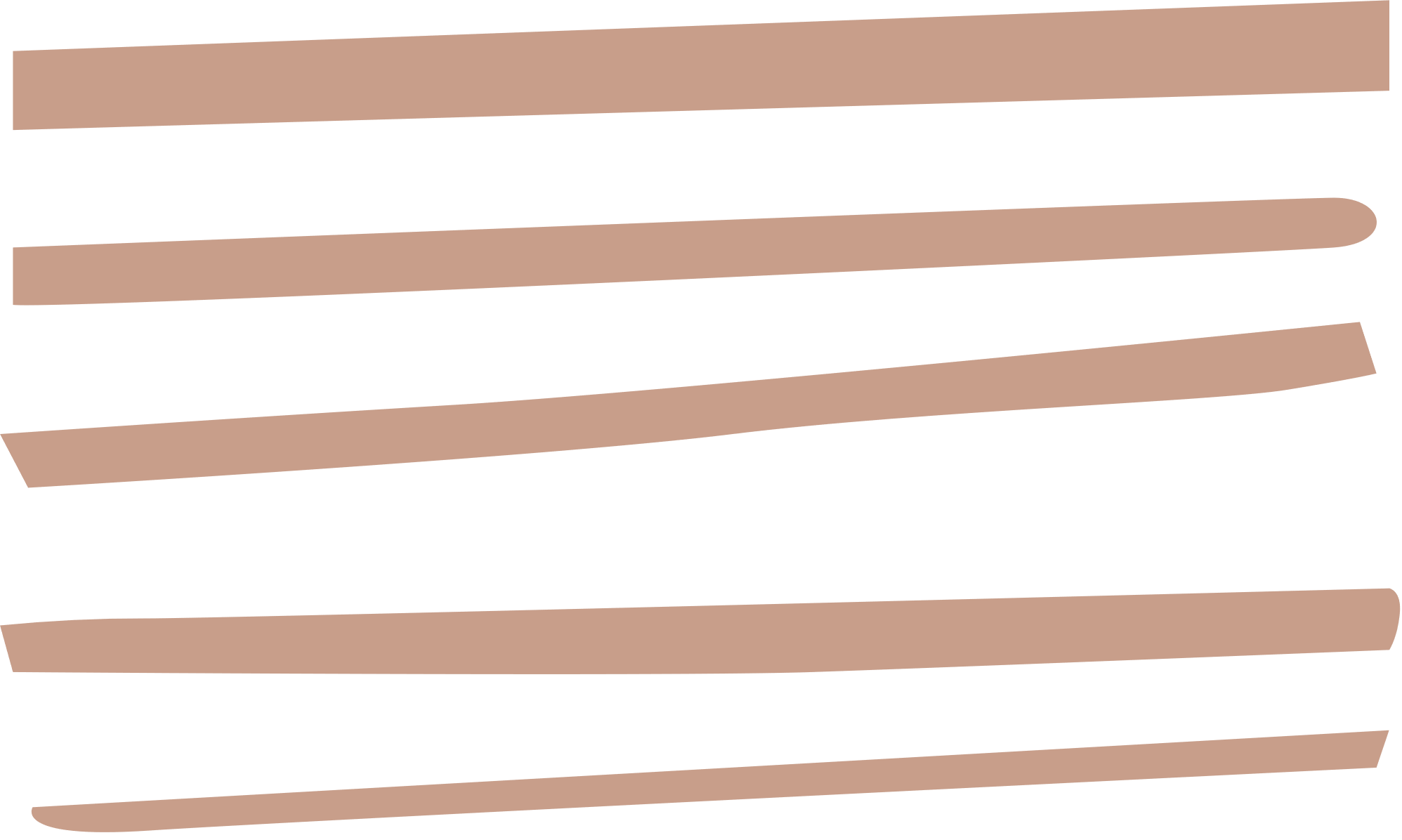